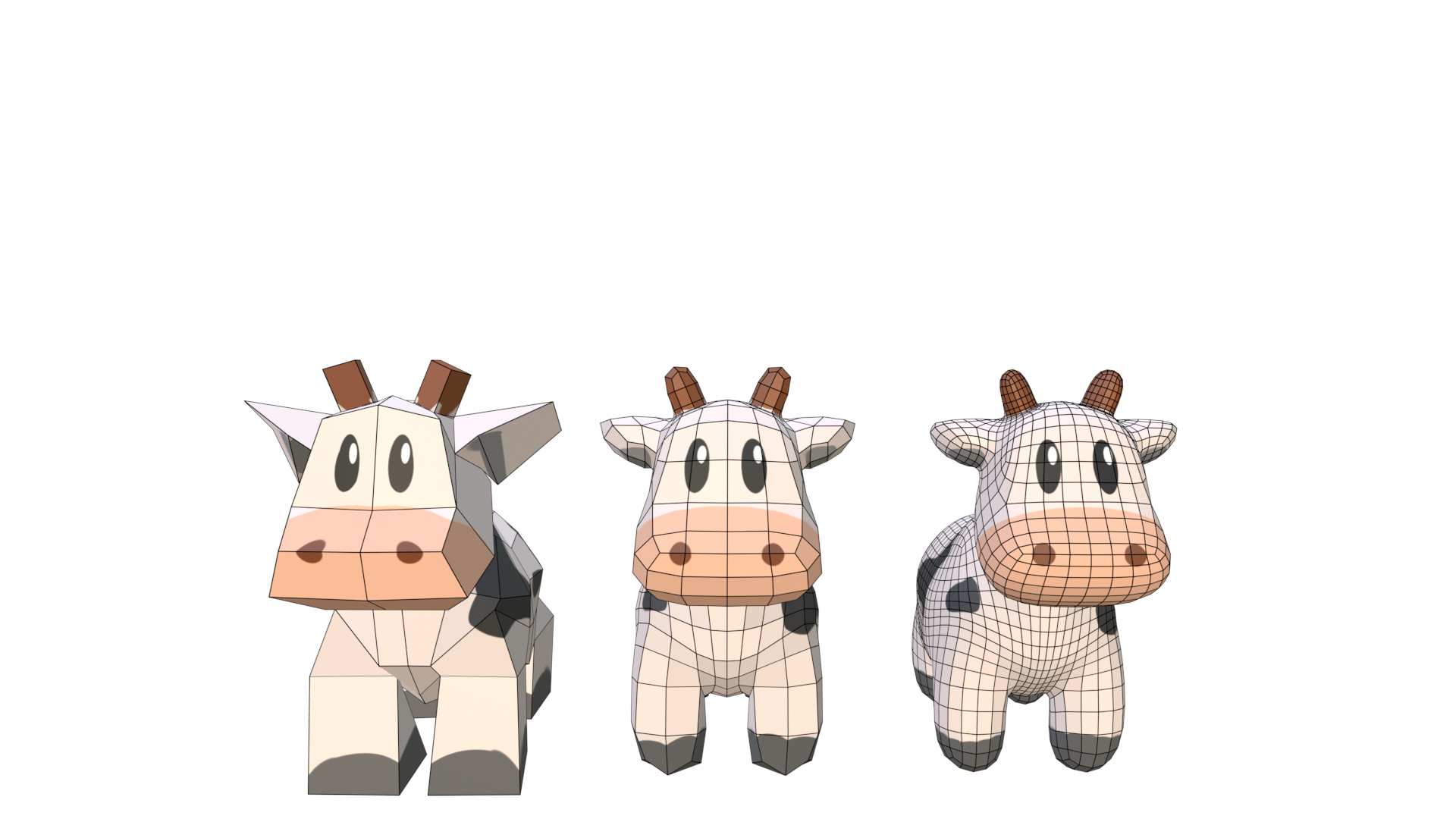 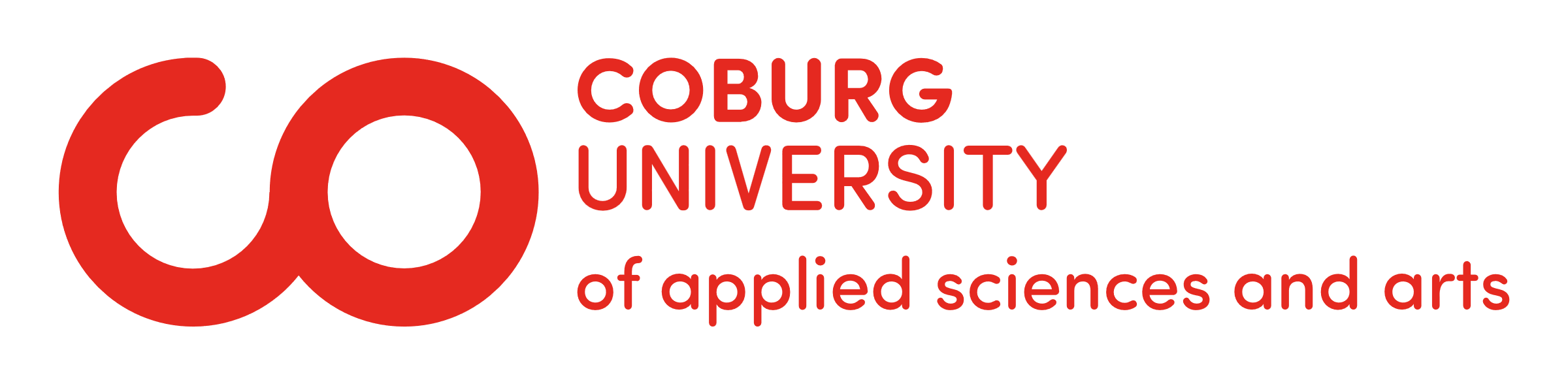 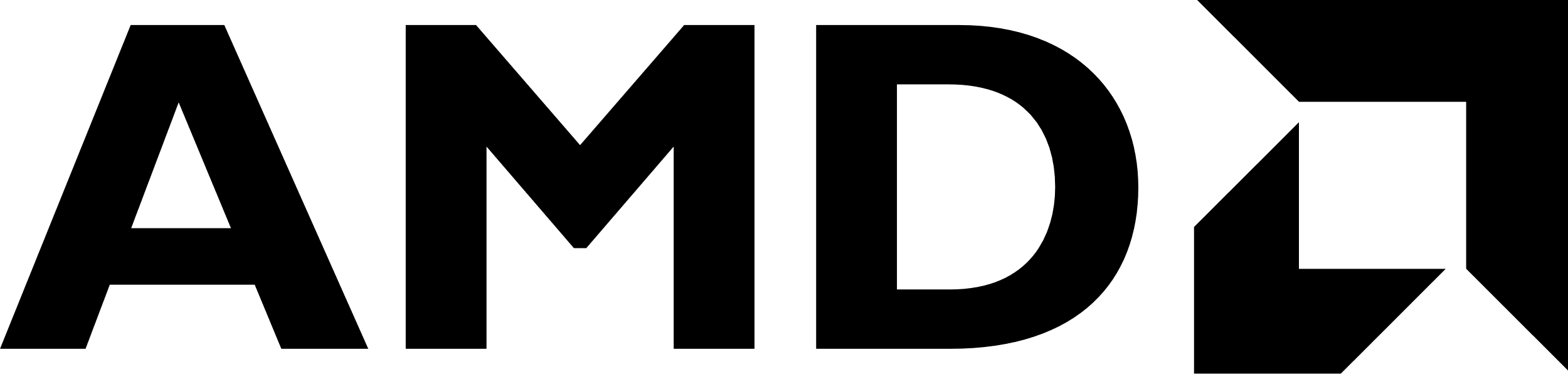 Edge-Friend: Fast and DeterministicCatmull-Clark Subdivision Surfaces
Bastian Kuth, Max Oberberger, Matthäus Chajdas, Quirin Meyer
2
Catmull-Clark Subdivision
3
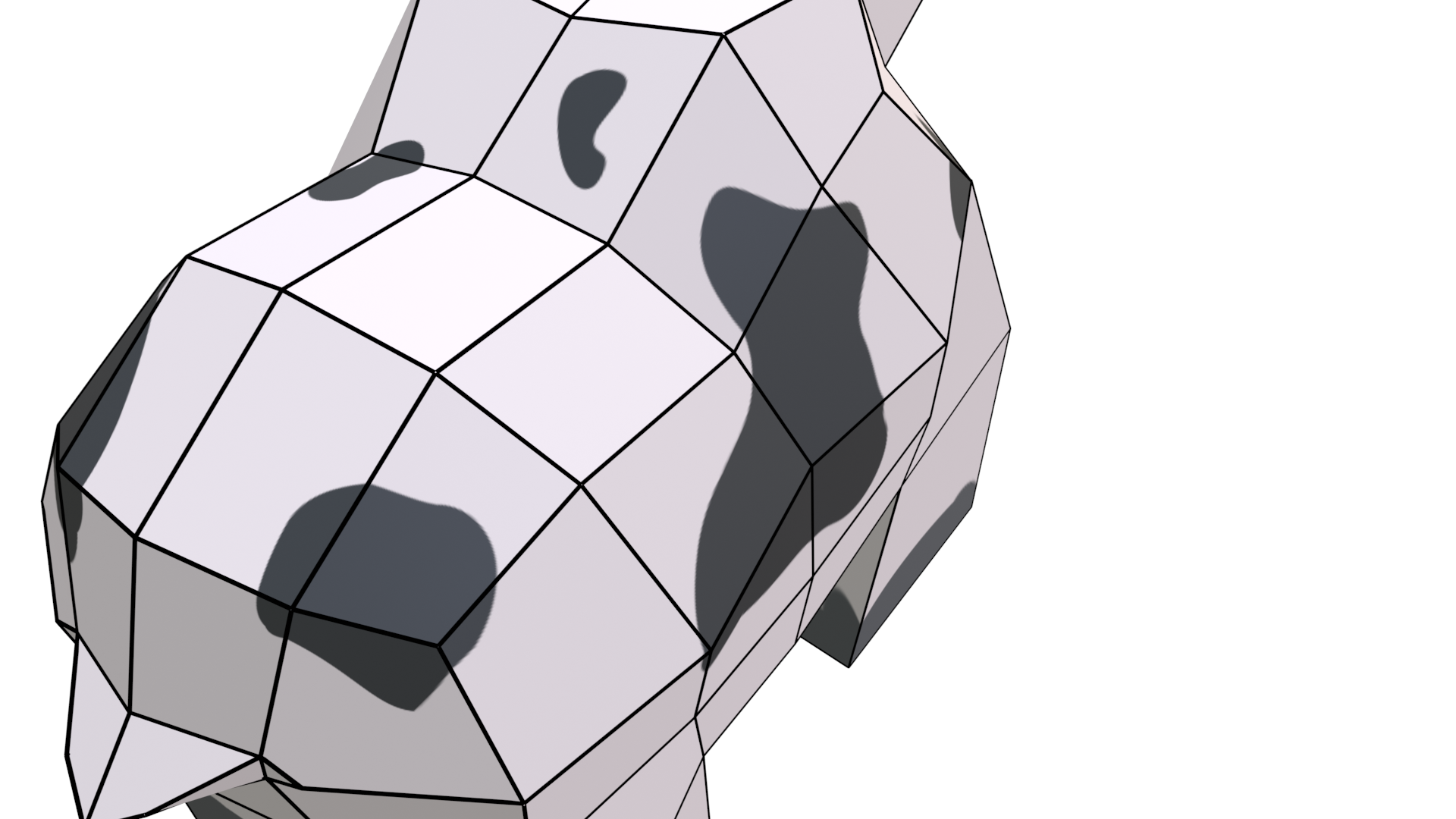 4
5
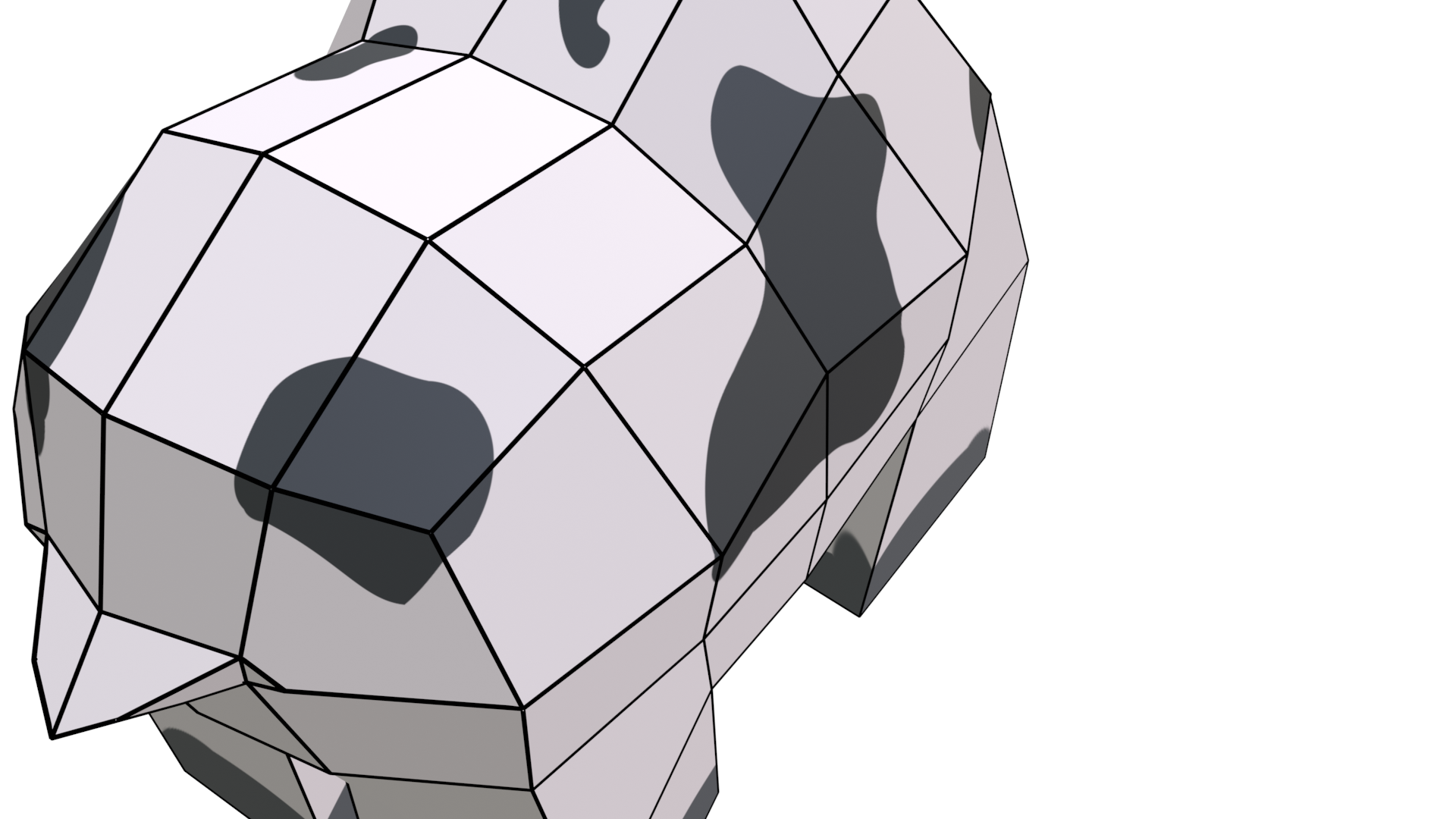 6
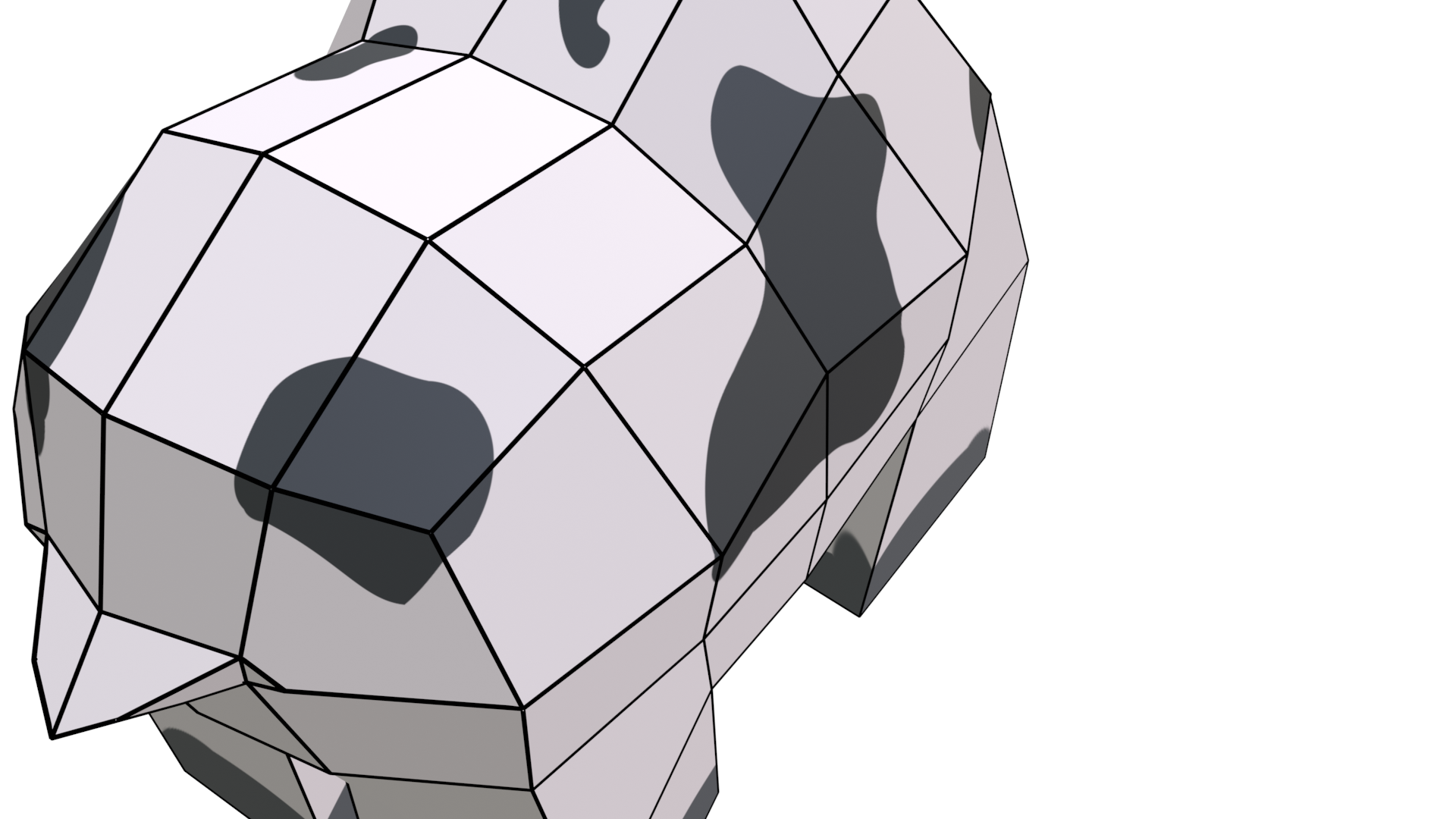 valence 3
7
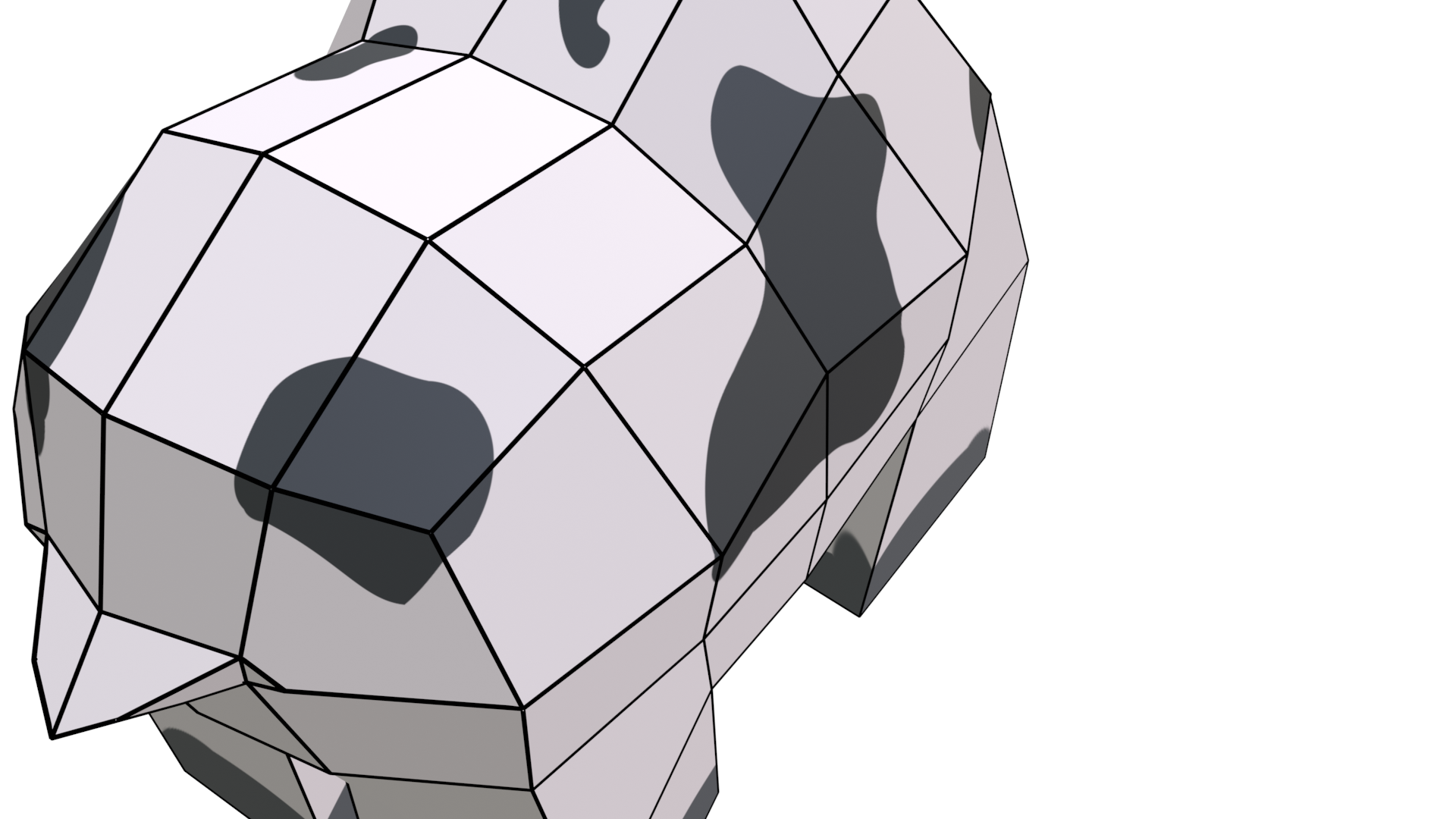 8
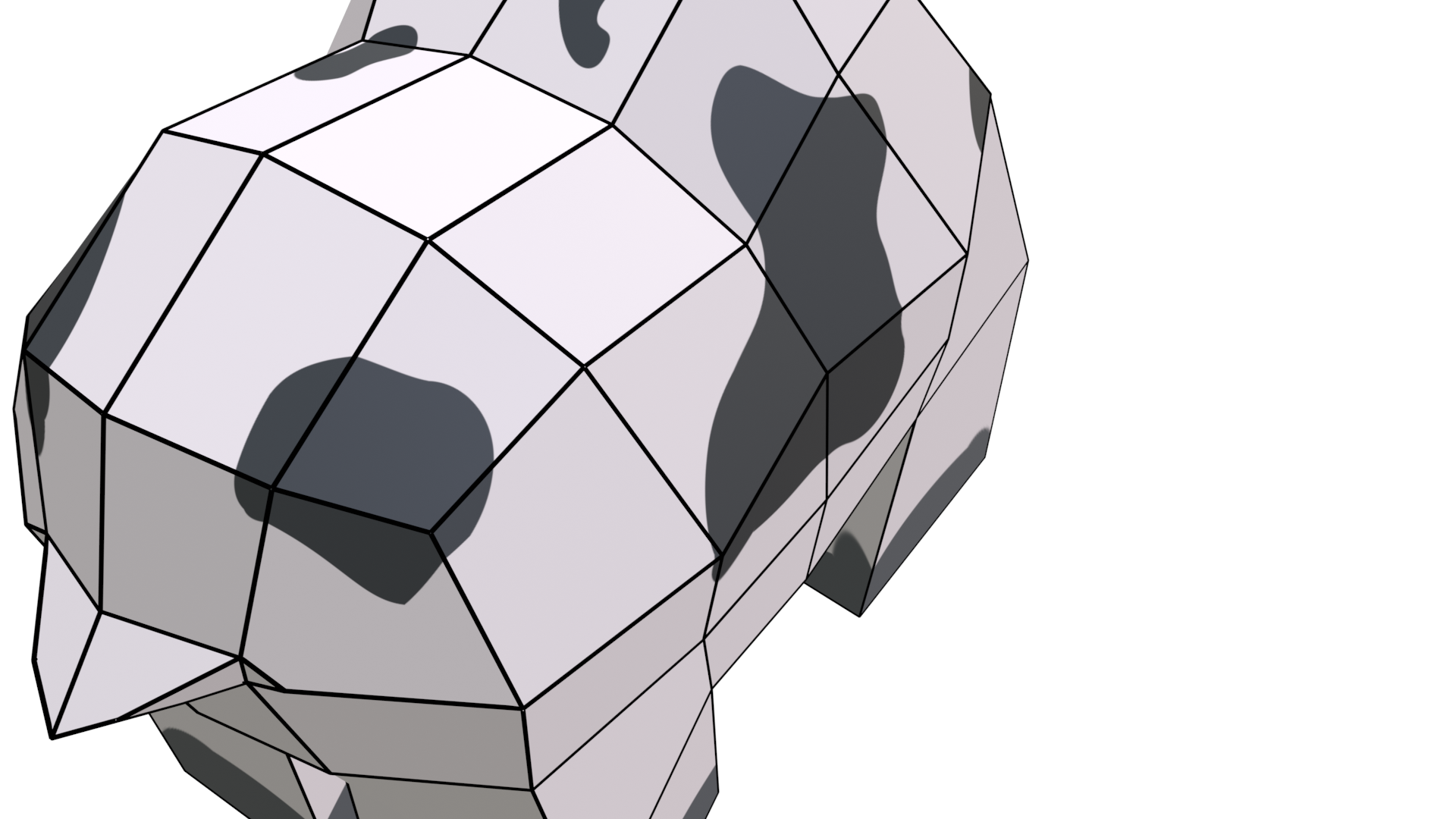 pentagon
9
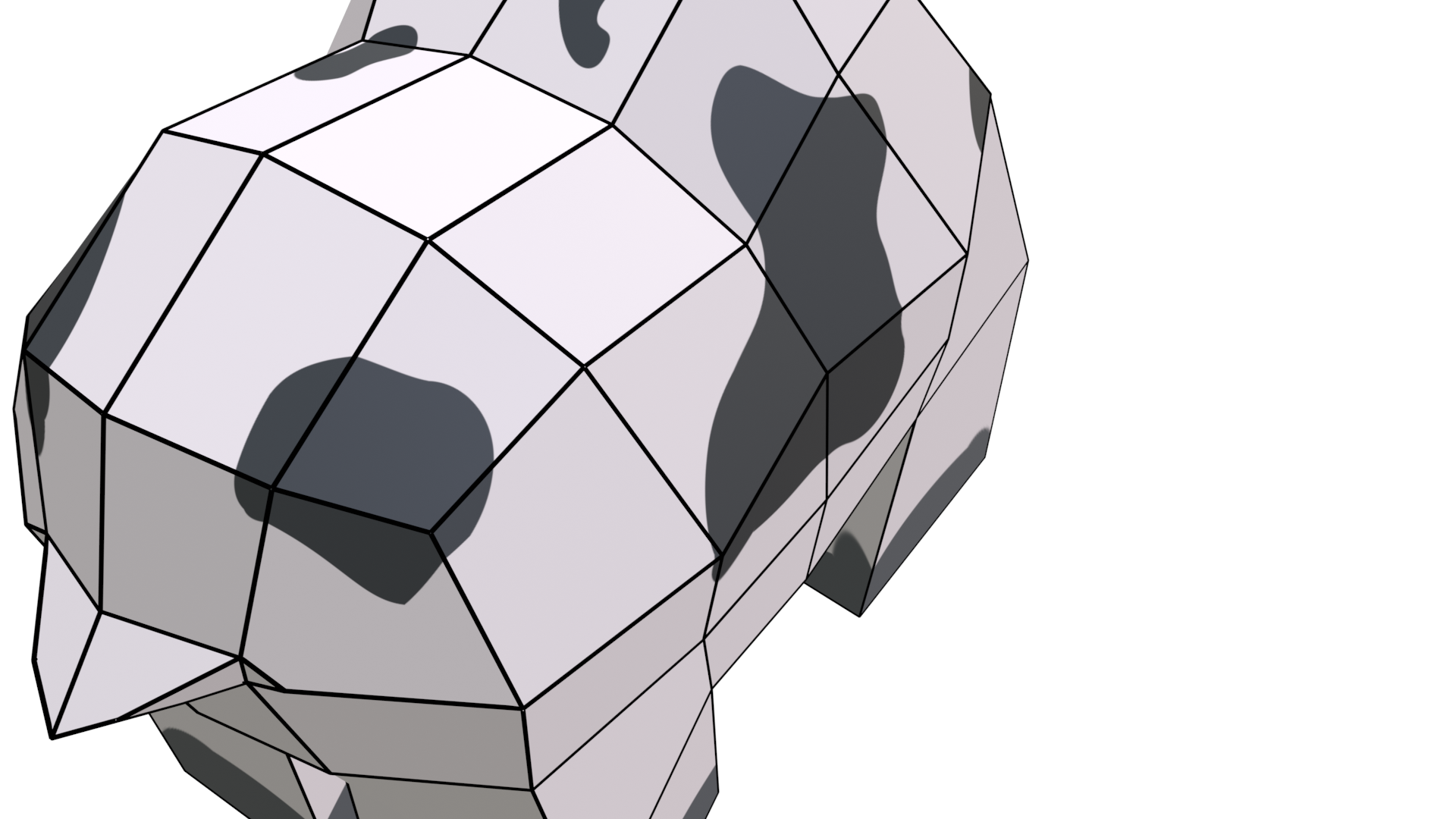 10
11
12
13
14
15
16
17
18
19
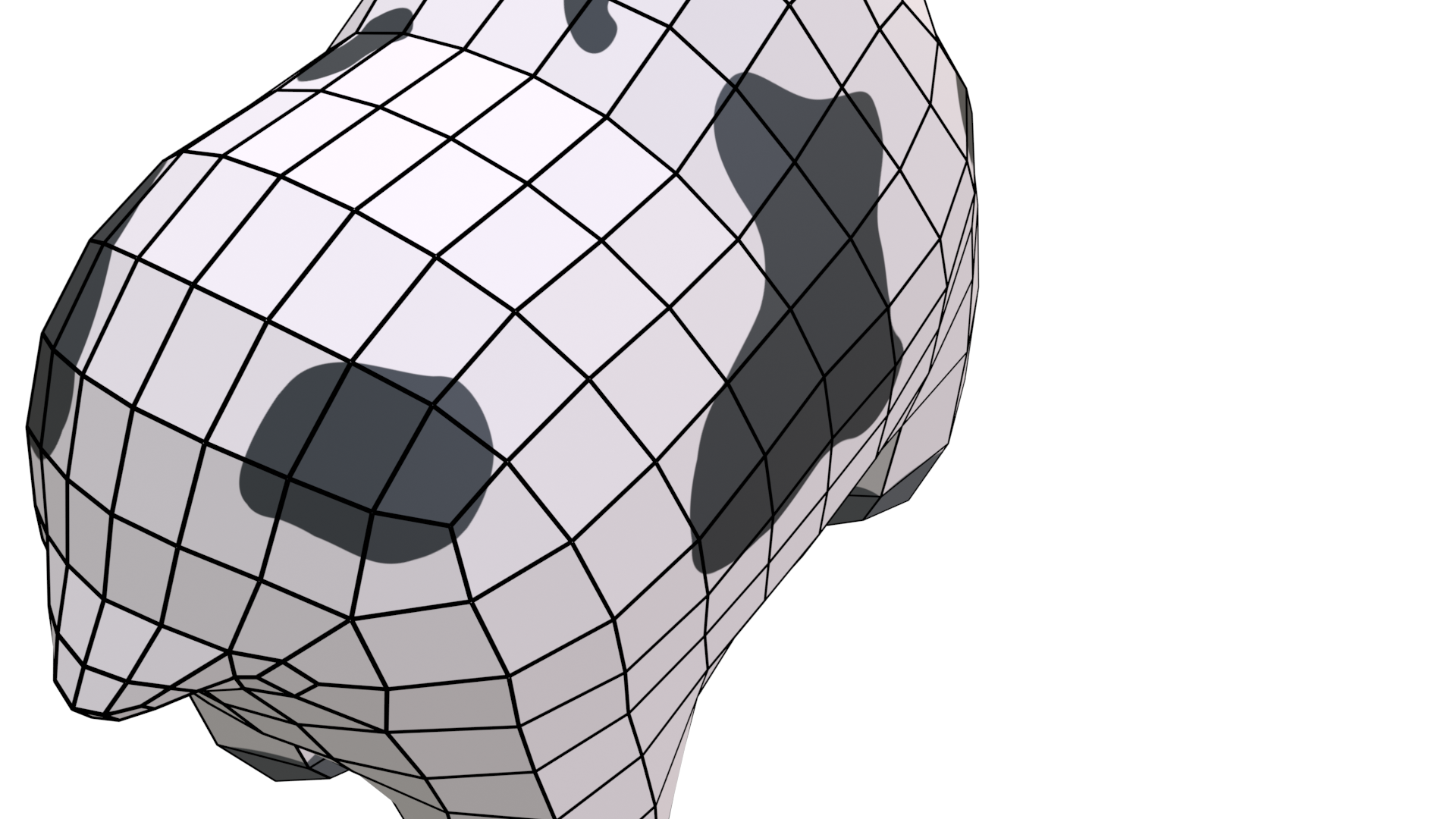 20
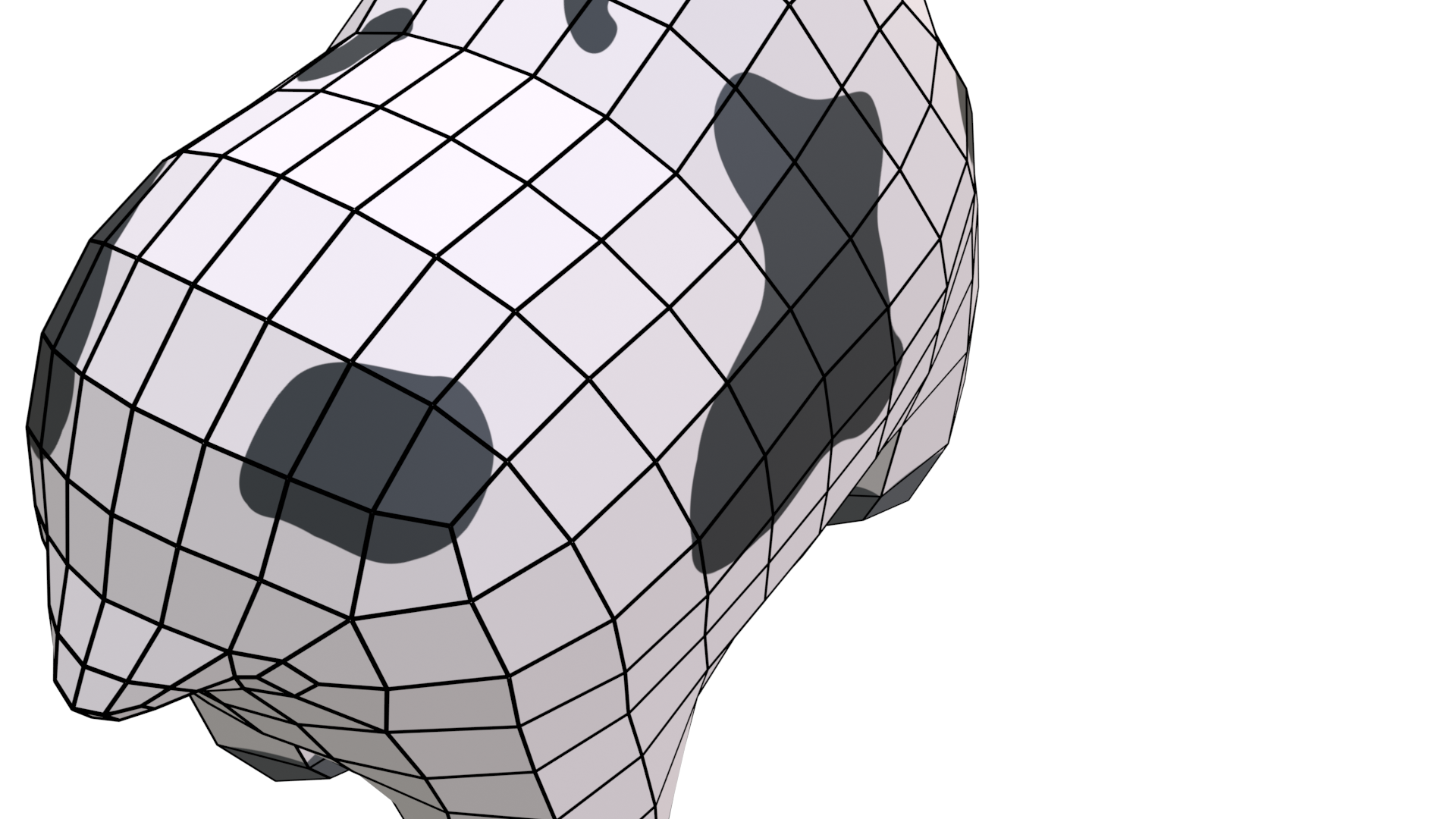 more bicubic patches
[NLMD12, BFK∗16]
21
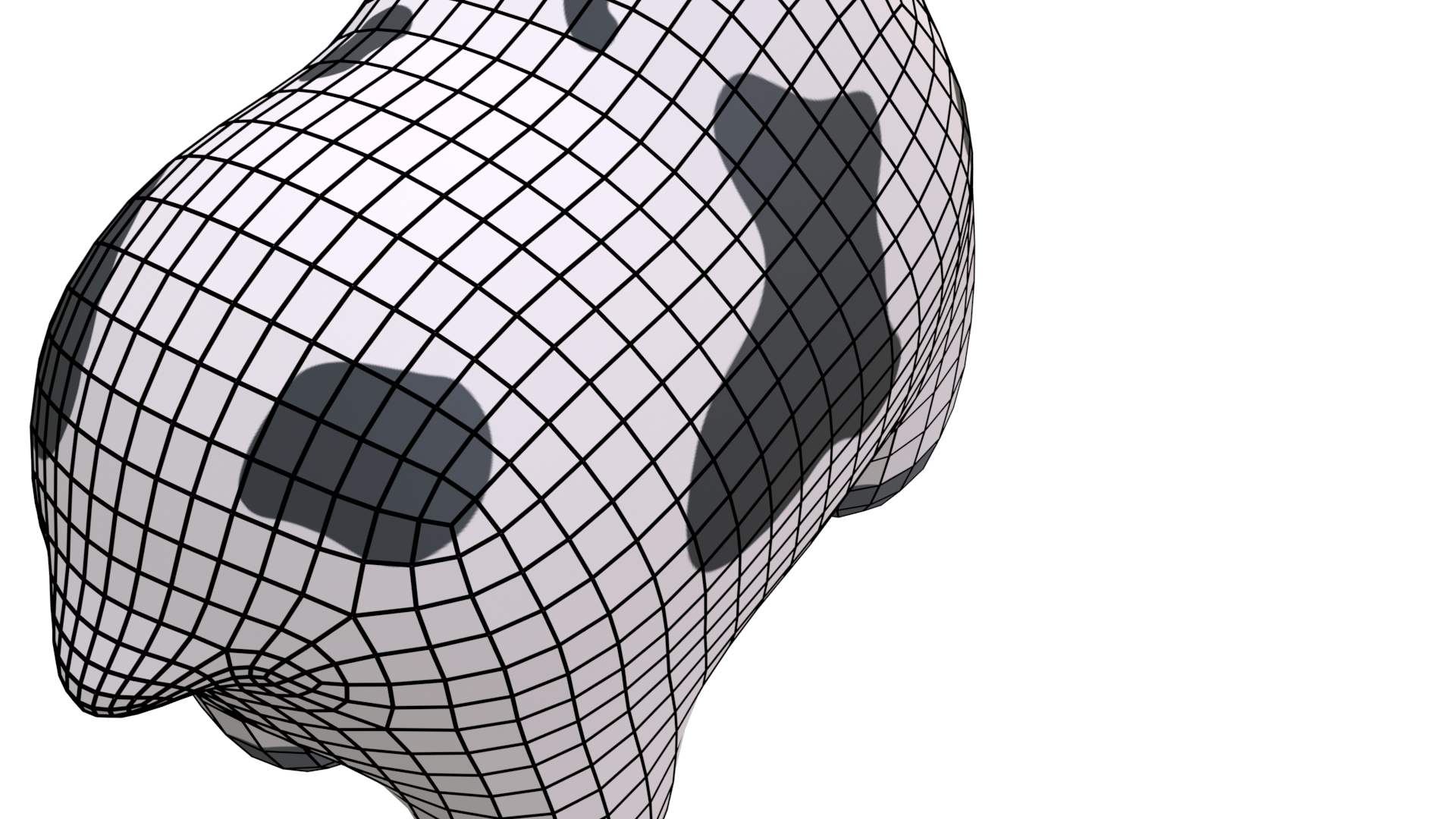 [Sta98, LB07]
extra-ordinary vertices get isolated
22
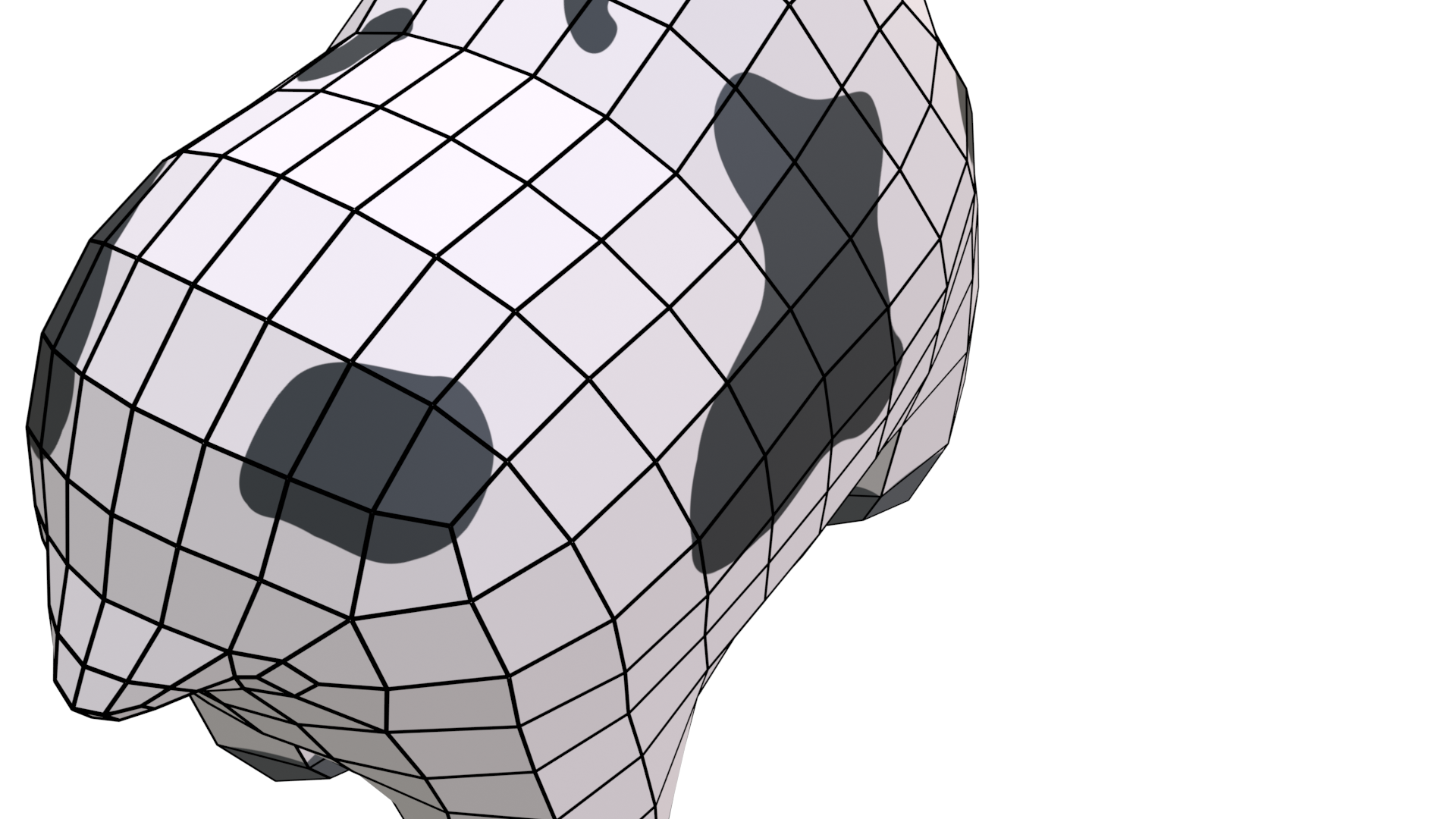 breadth-first halfedge refinement
[DV21]
23
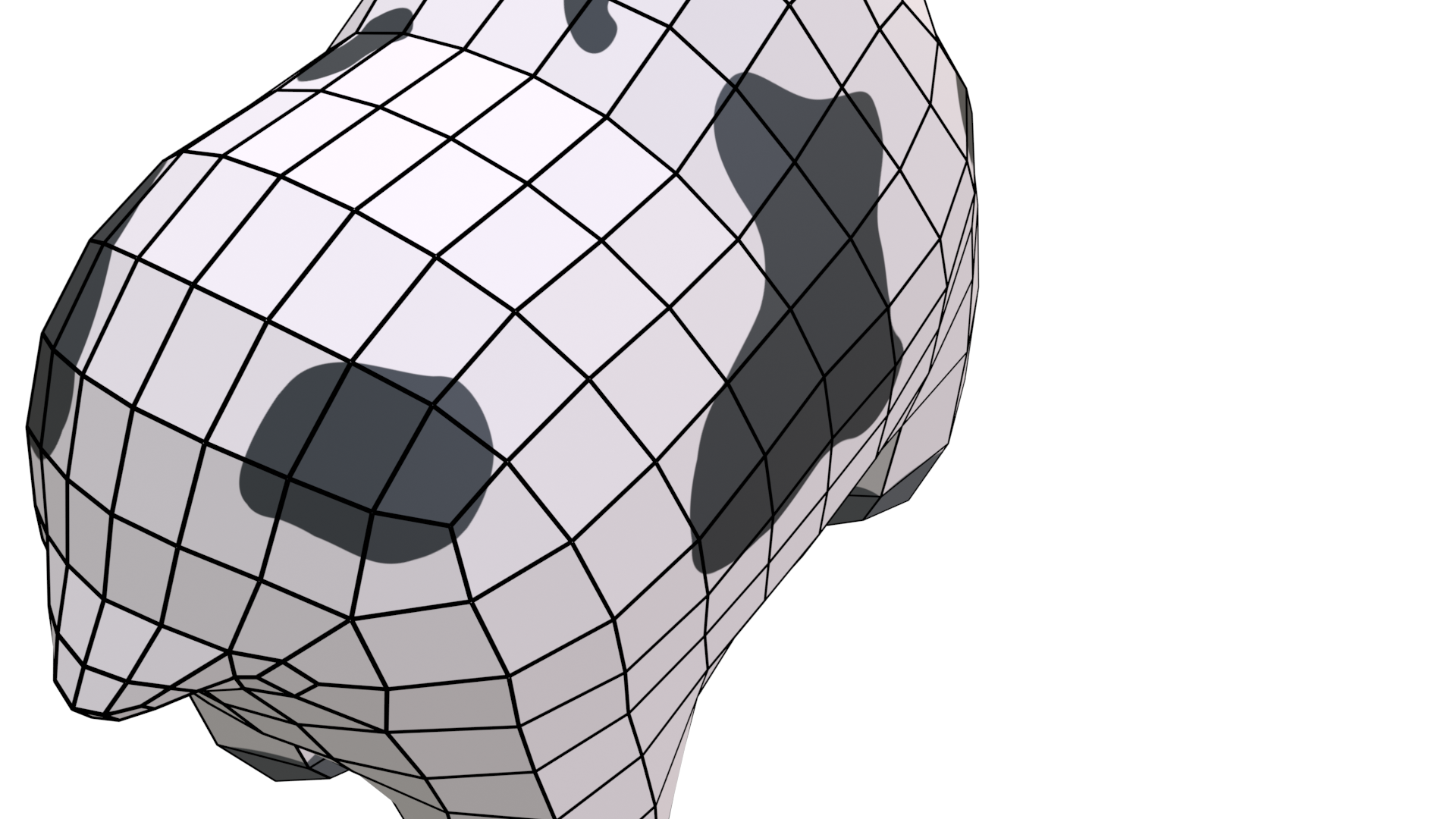 ToDo
breadth-first halfedge refinement
24
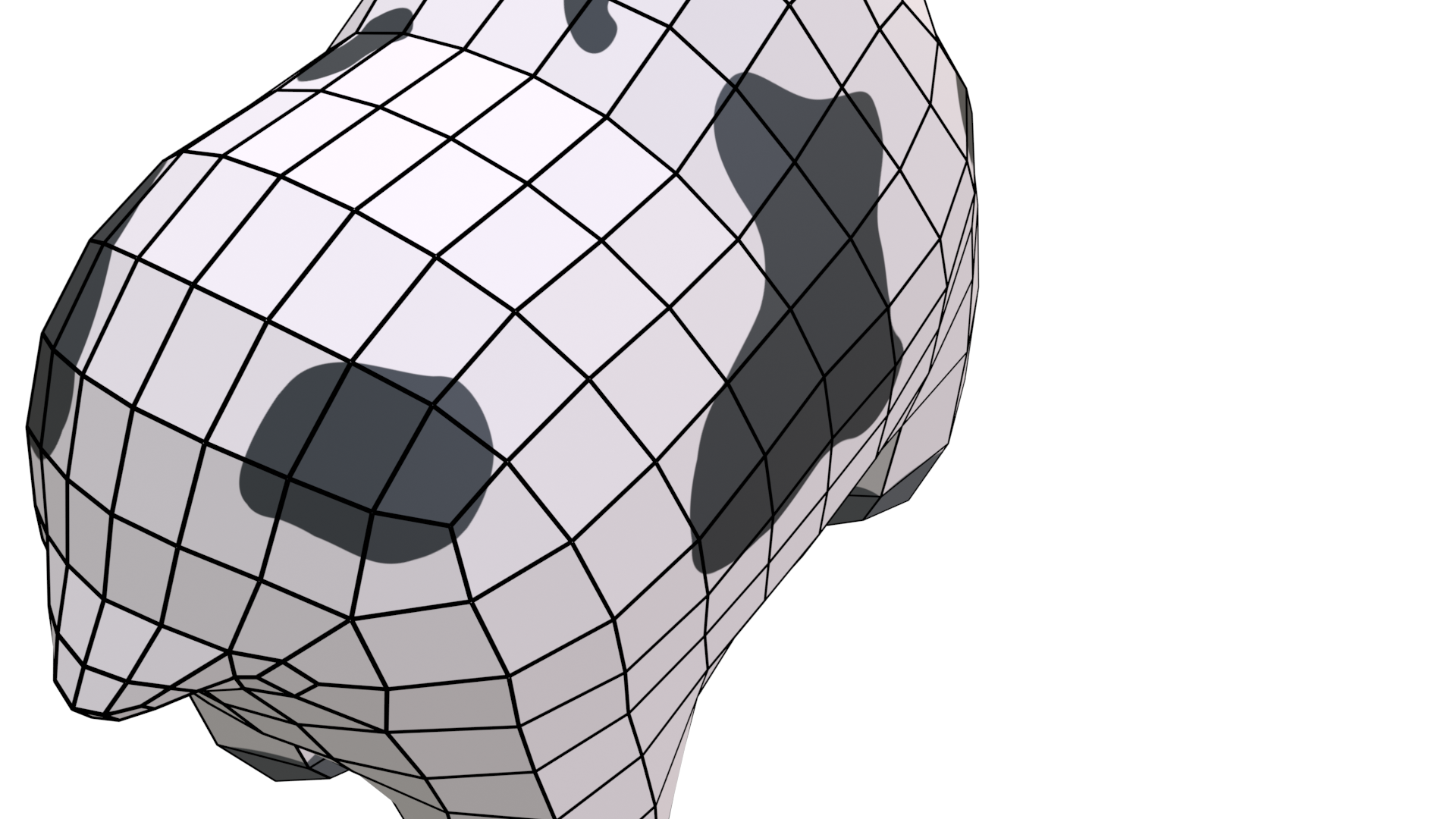 ToDo
☐ run fast
breadth-first halfedge refinement
25
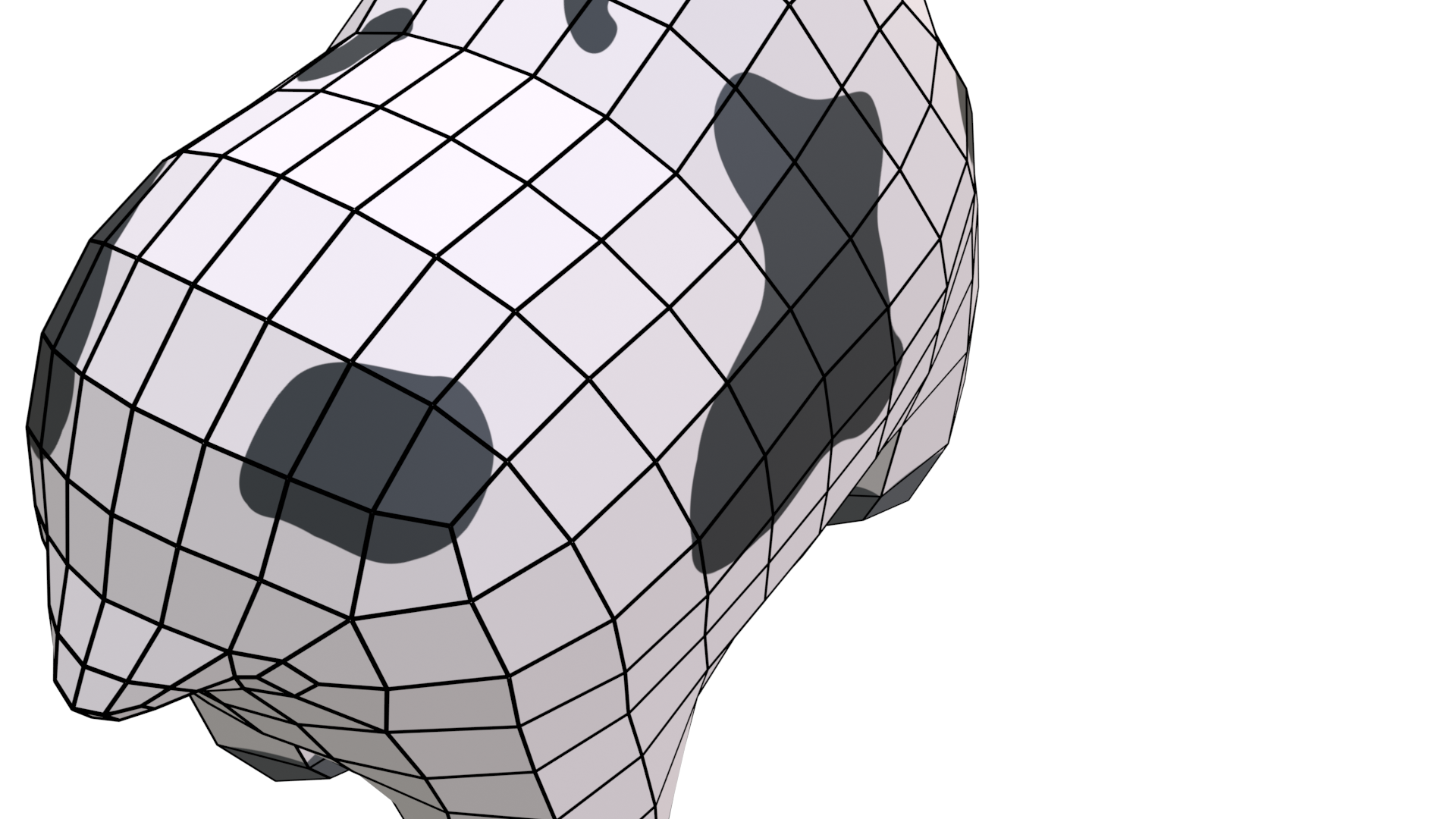 ToDo
☐ run fast☐ real-time topology changes
breadth-first halfedge refinement
26
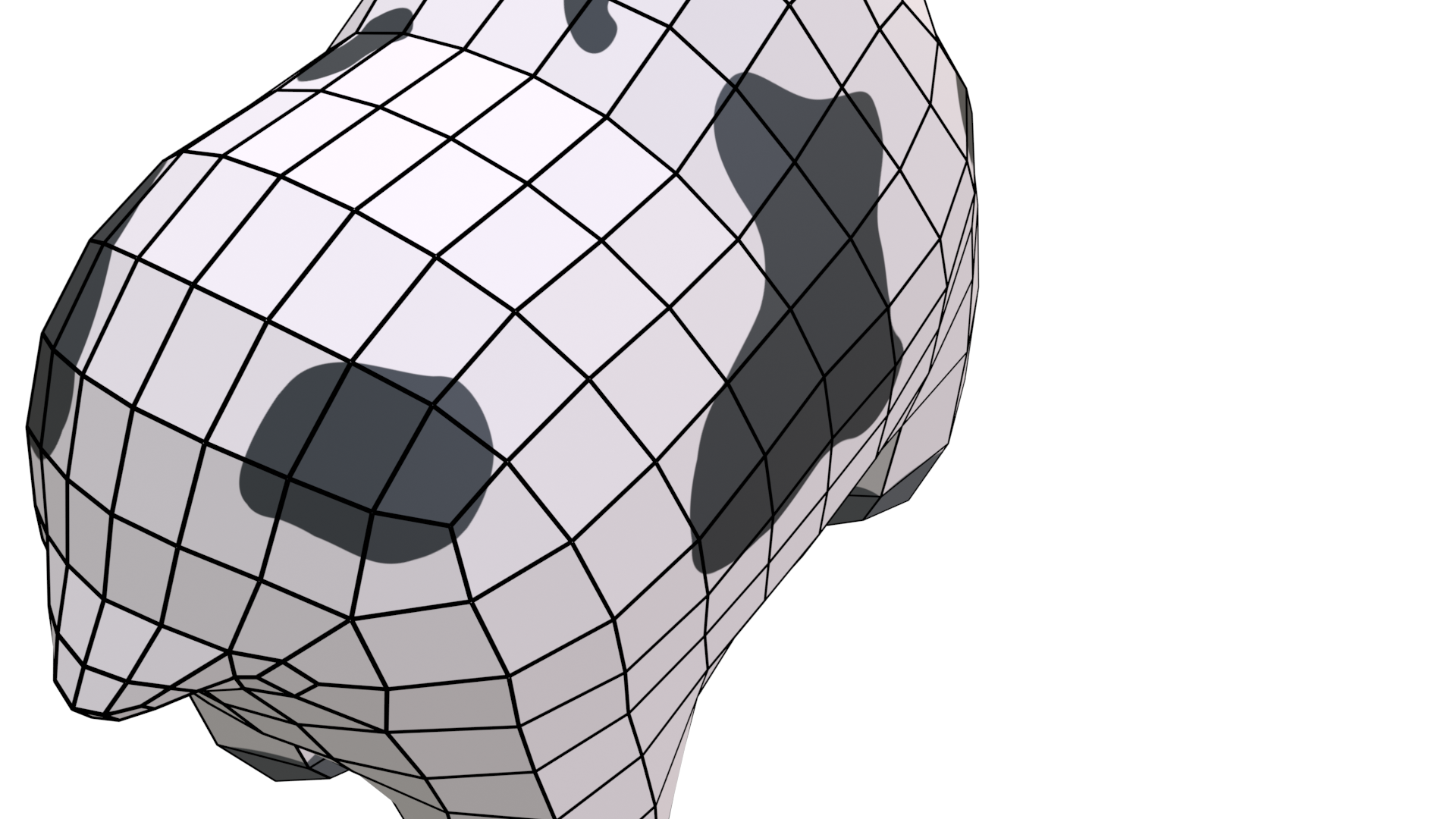 ToDo
☐ run fast☐ real-time topology changes
☐ easy to implement and extensible
breadth-first halfedge refinement
27
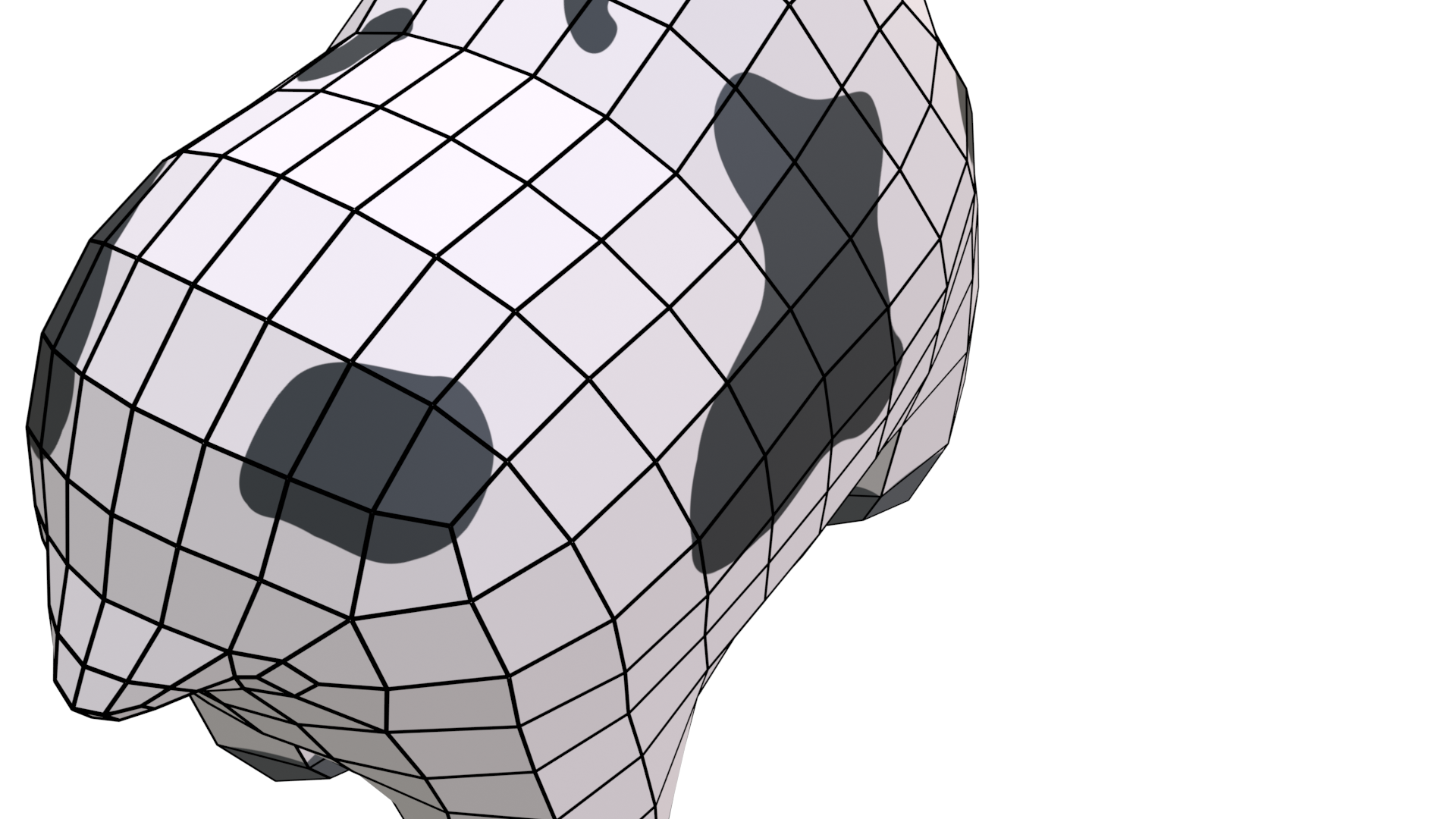 28
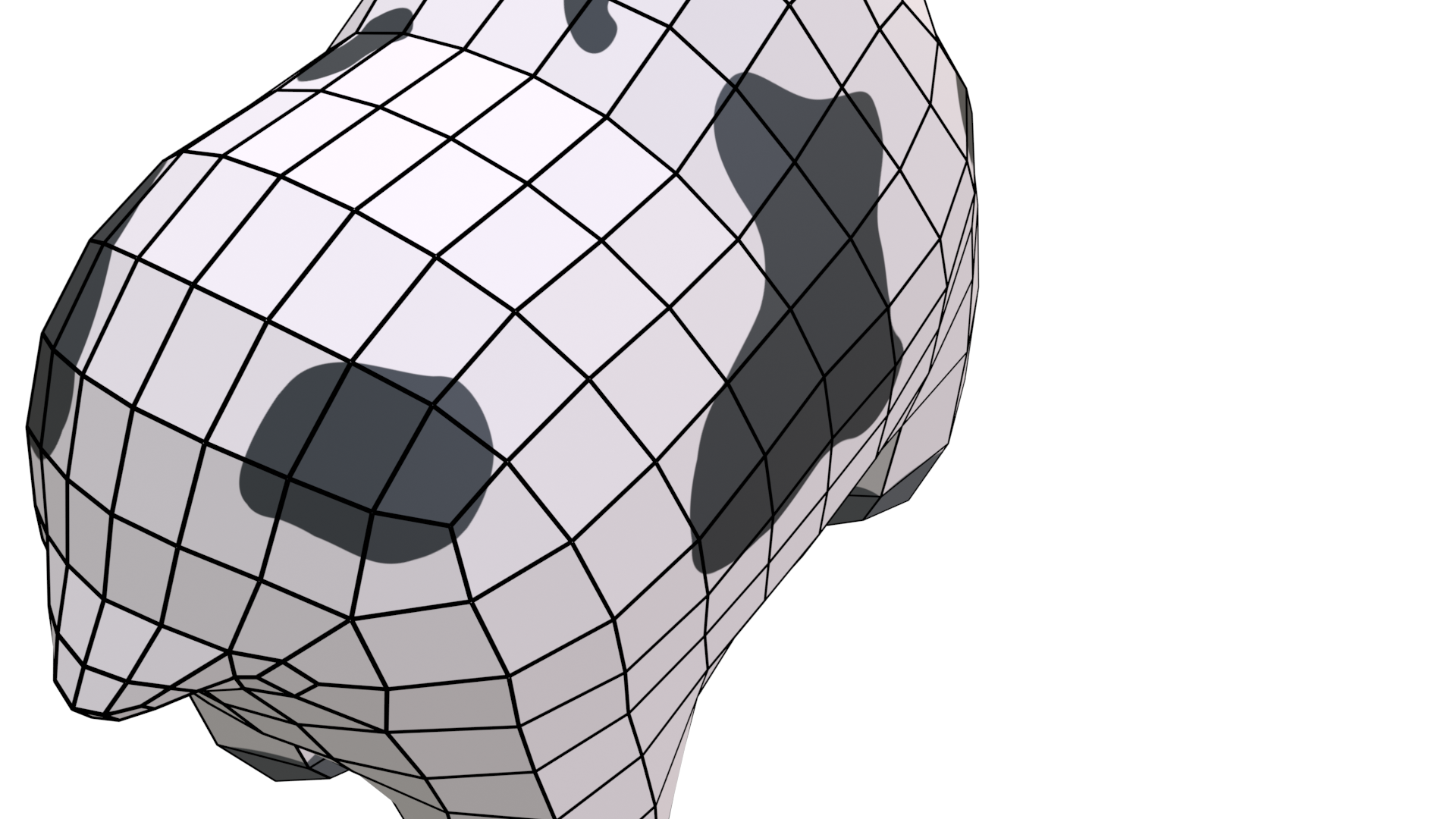 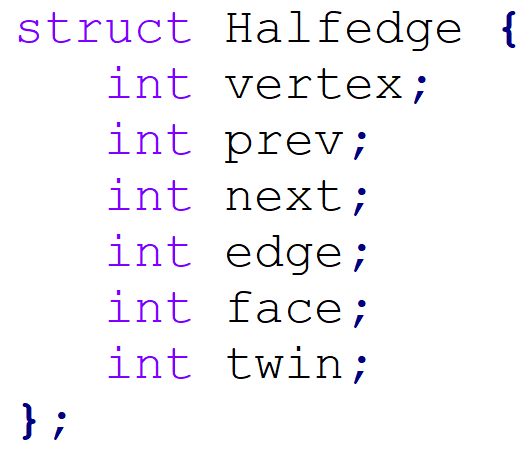 29
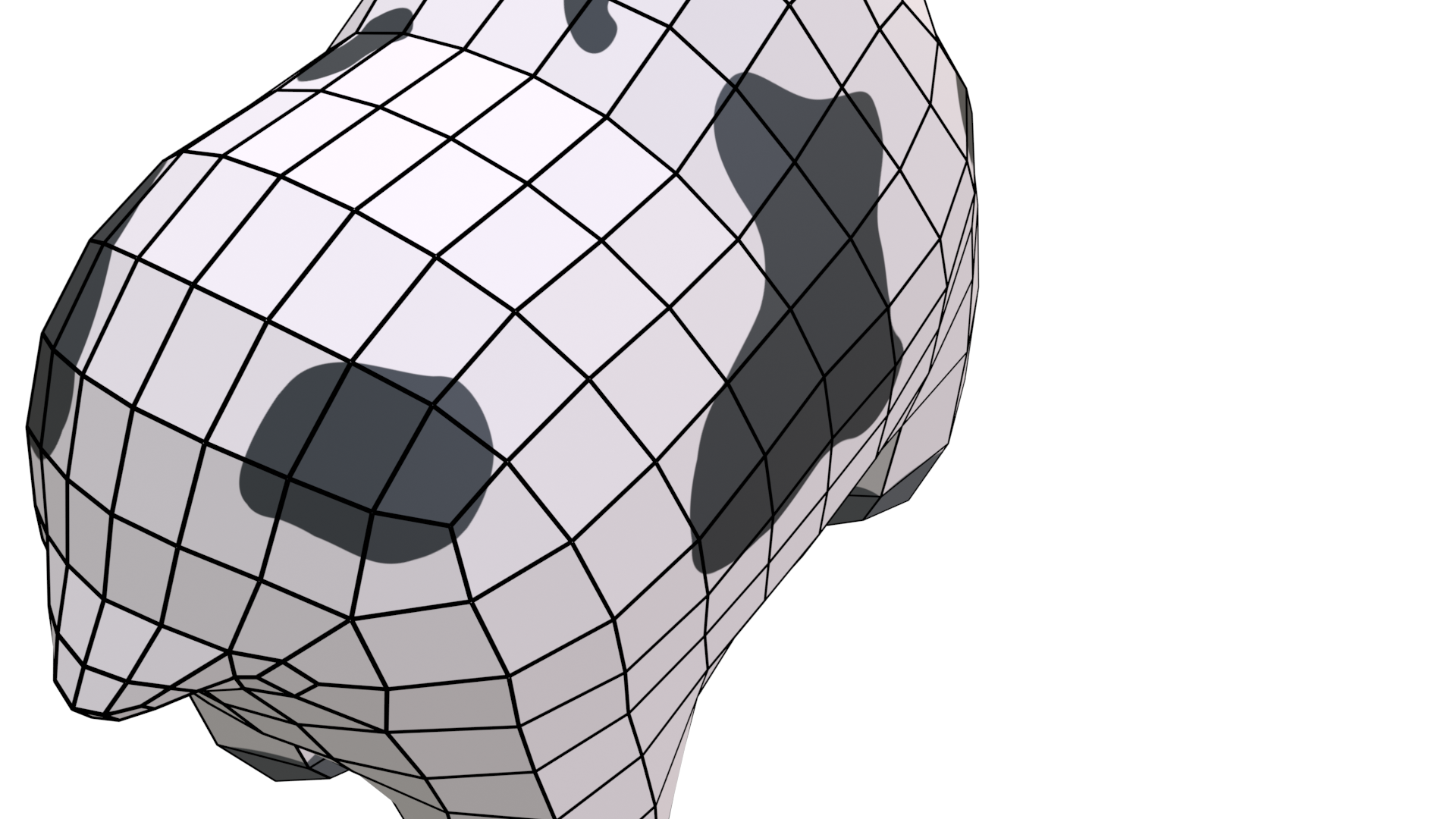 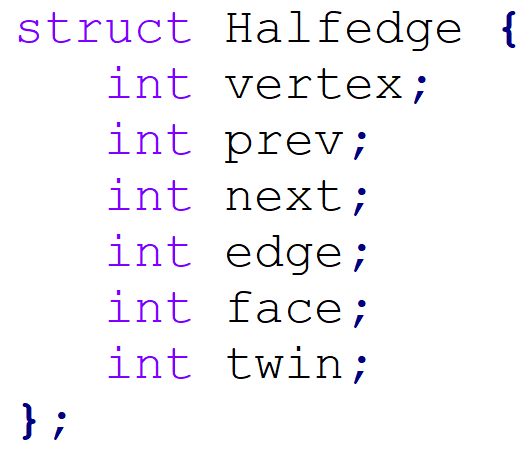 30
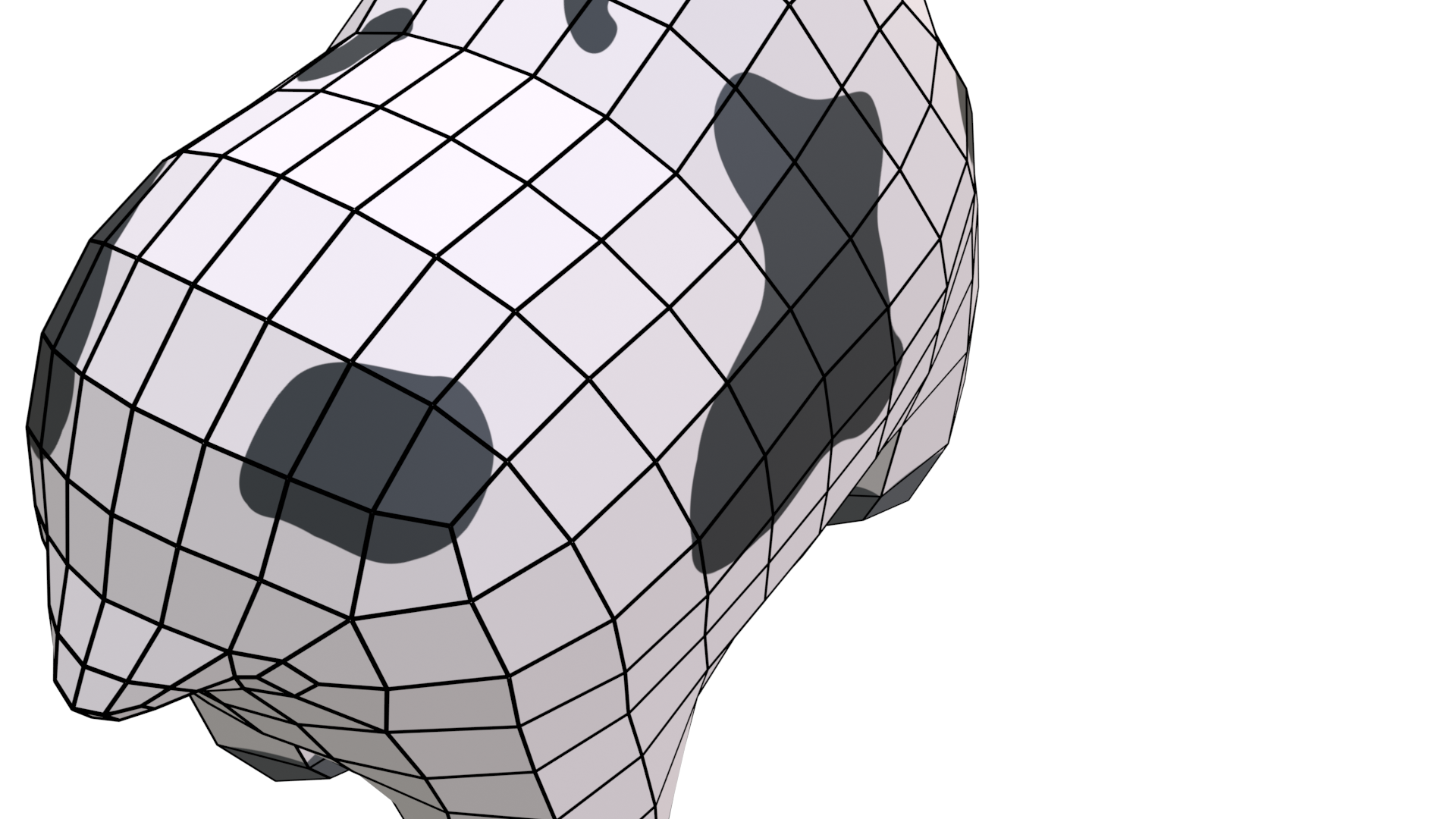 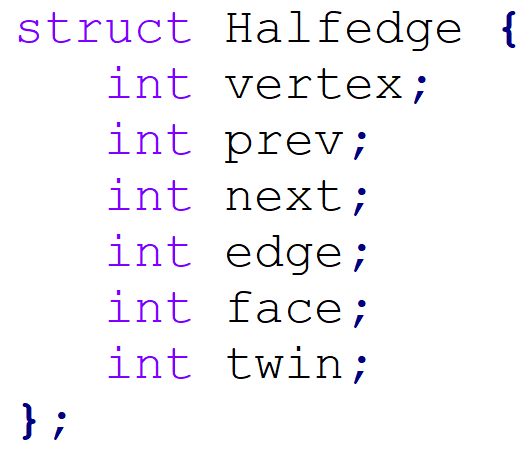 31
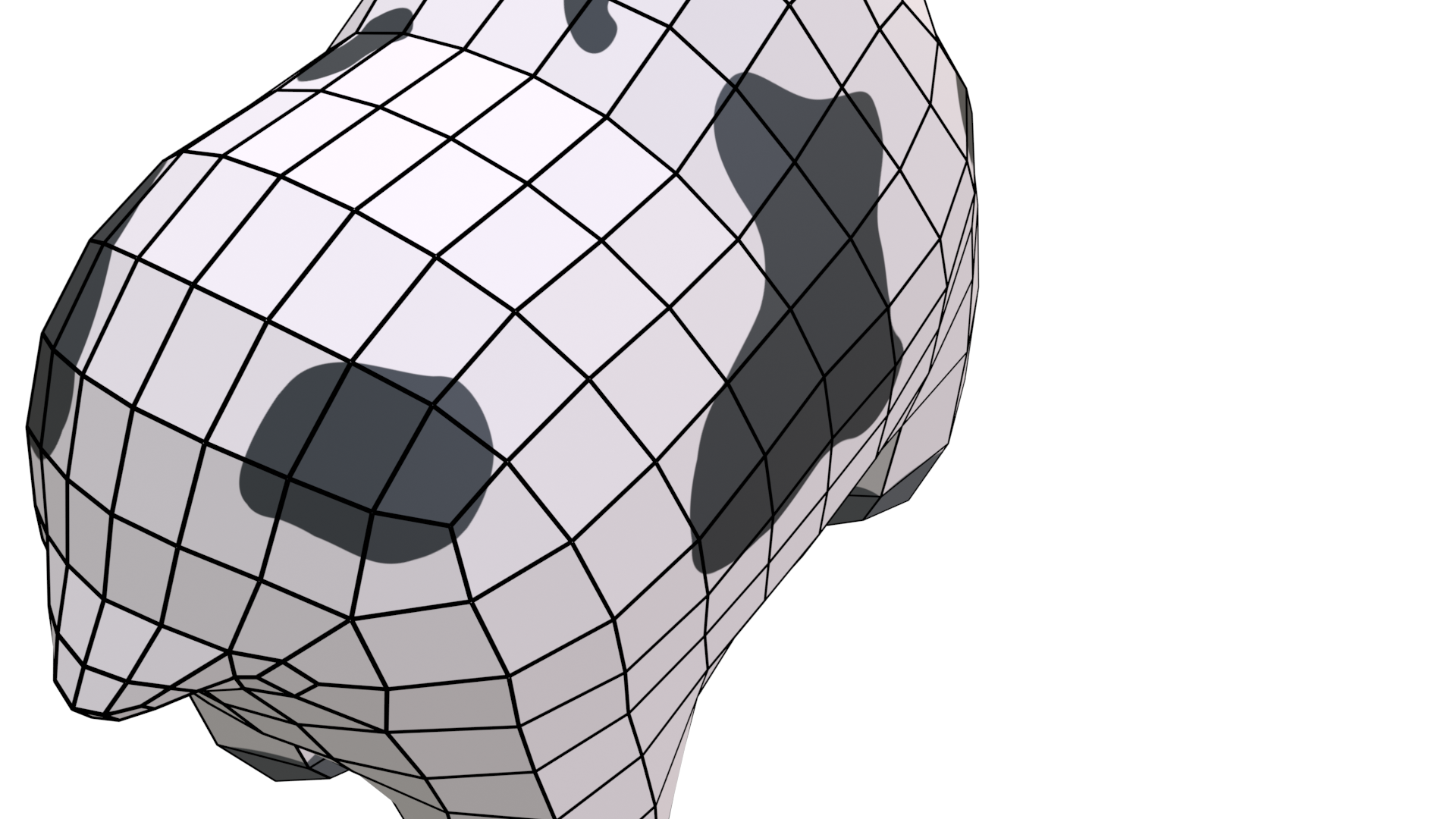 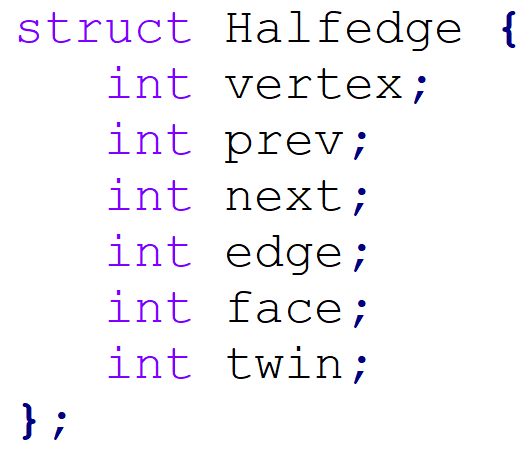 32
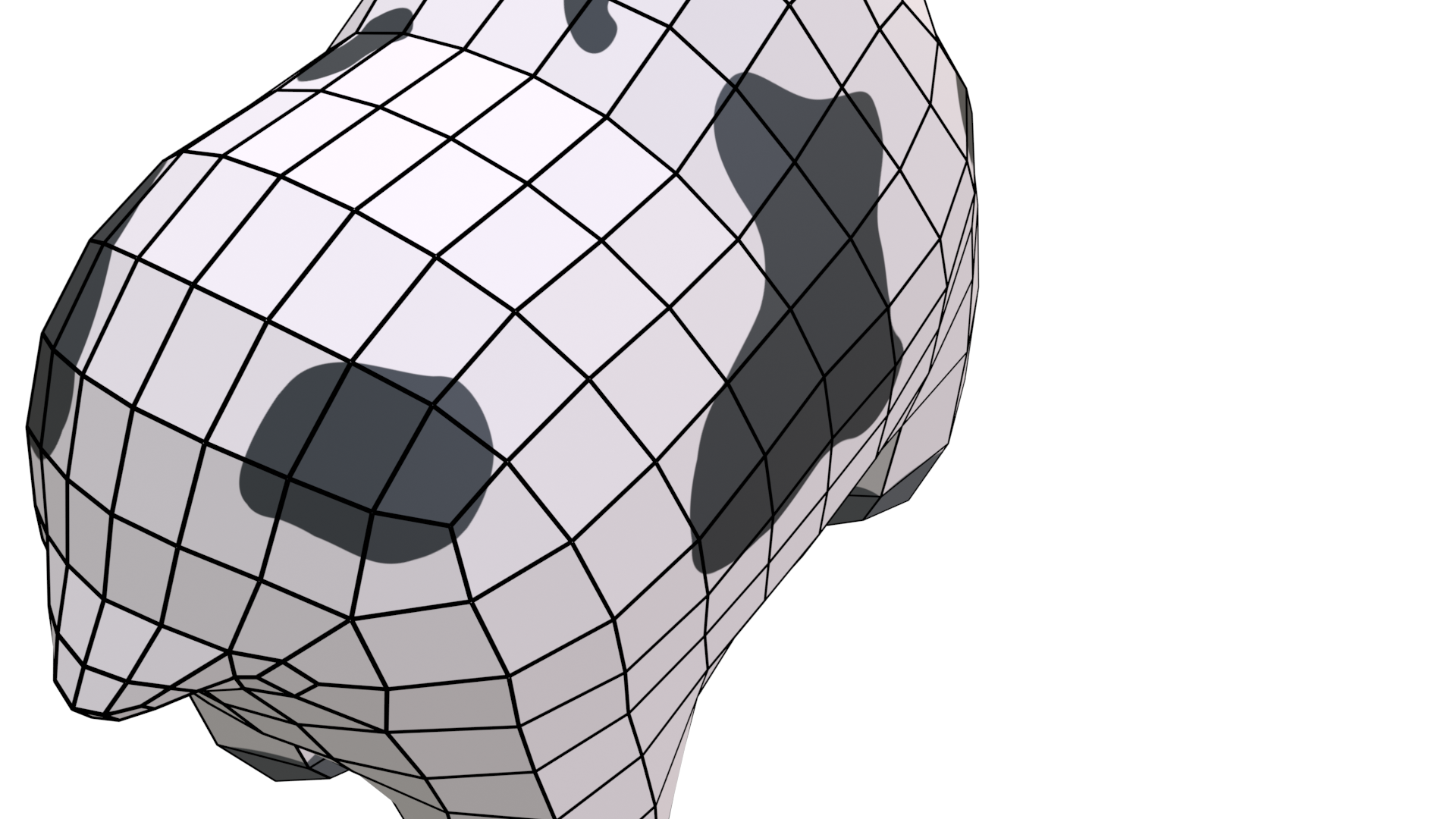 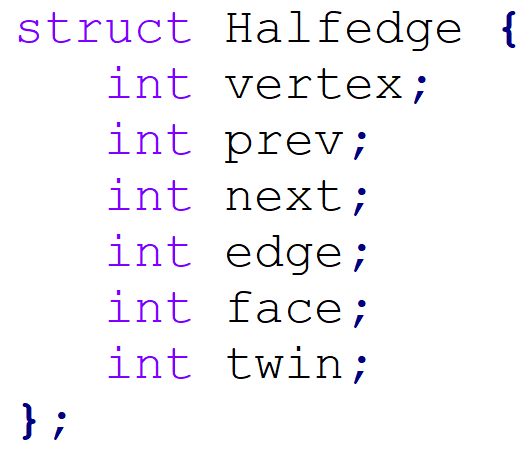 33
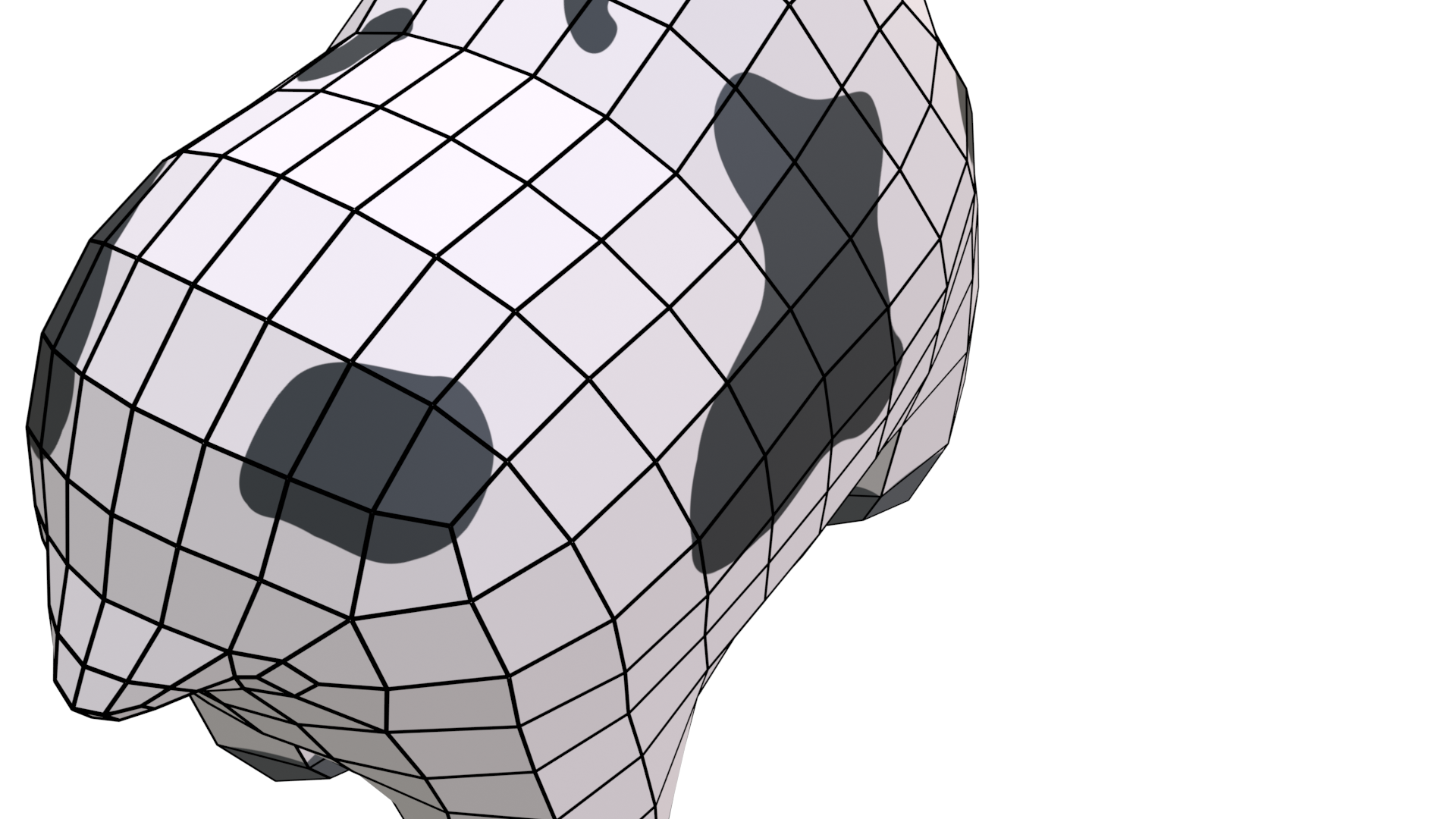 34
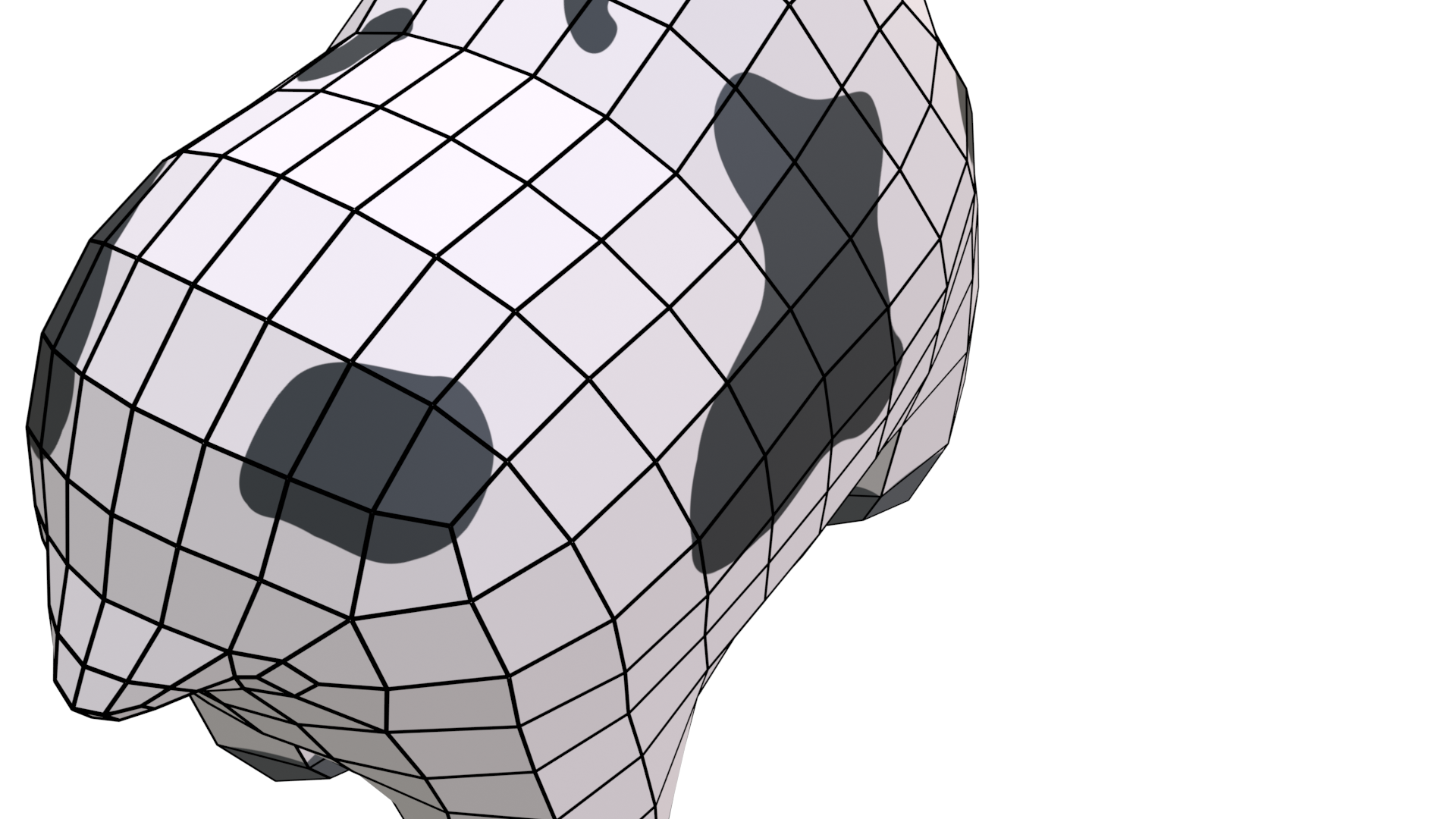 ToDo
☐ run fast☐ real-time topology changes
☐ easy to implement and extensible
35
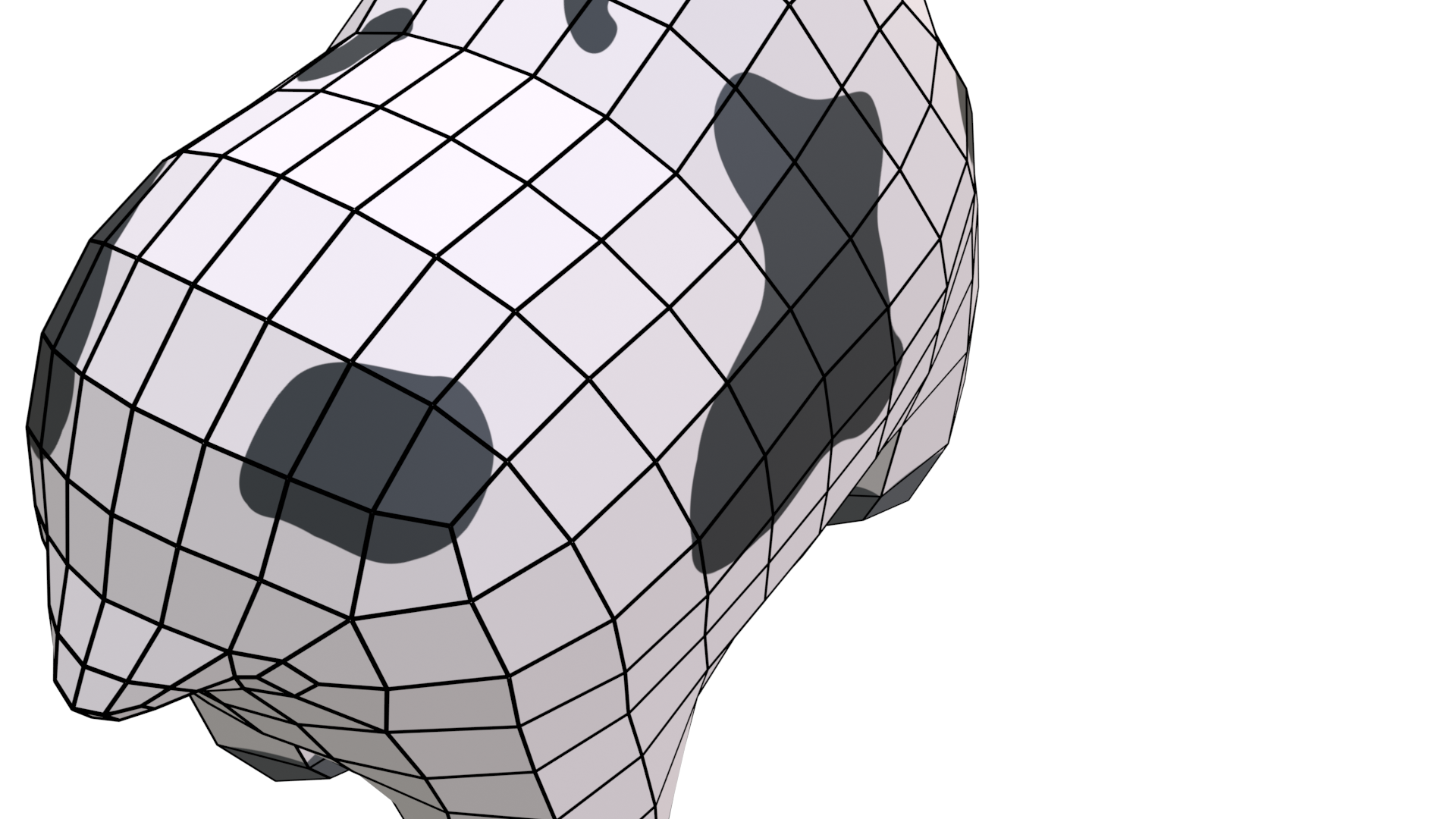 ToDo
☐ run fast☐ real-time topology changes
☐ easy to implement and extensible
☐ reduce neighbor information
36
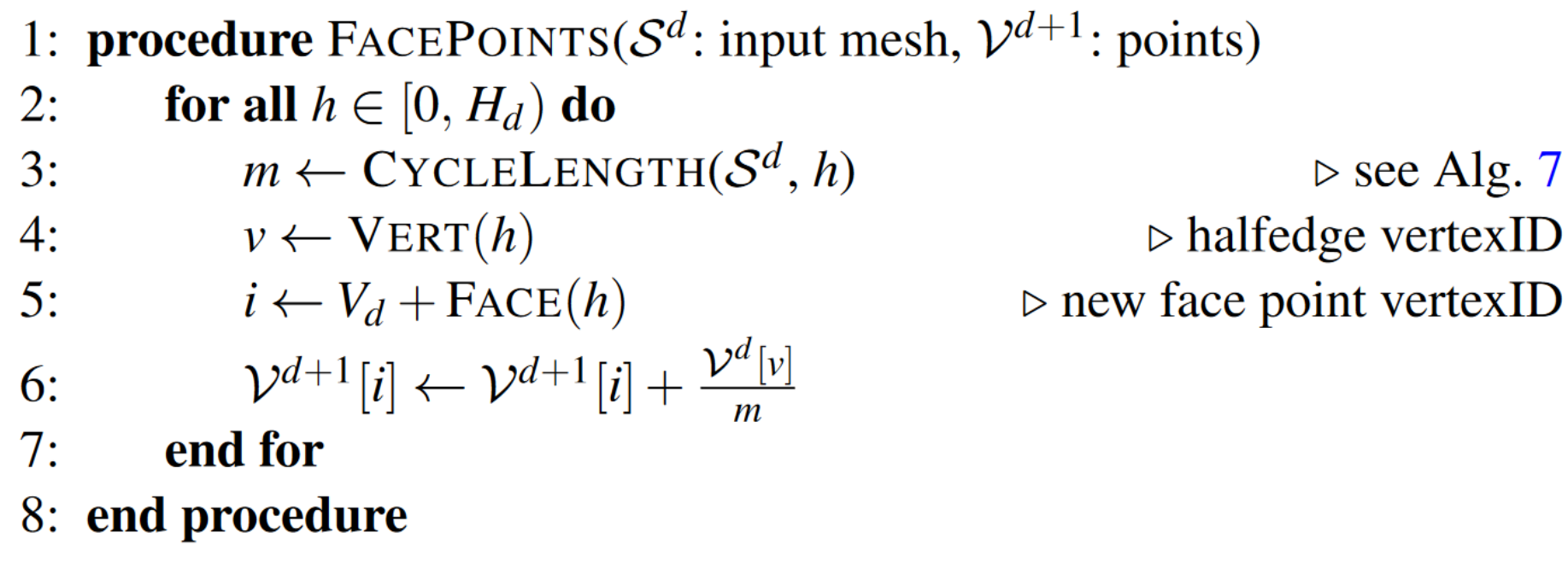 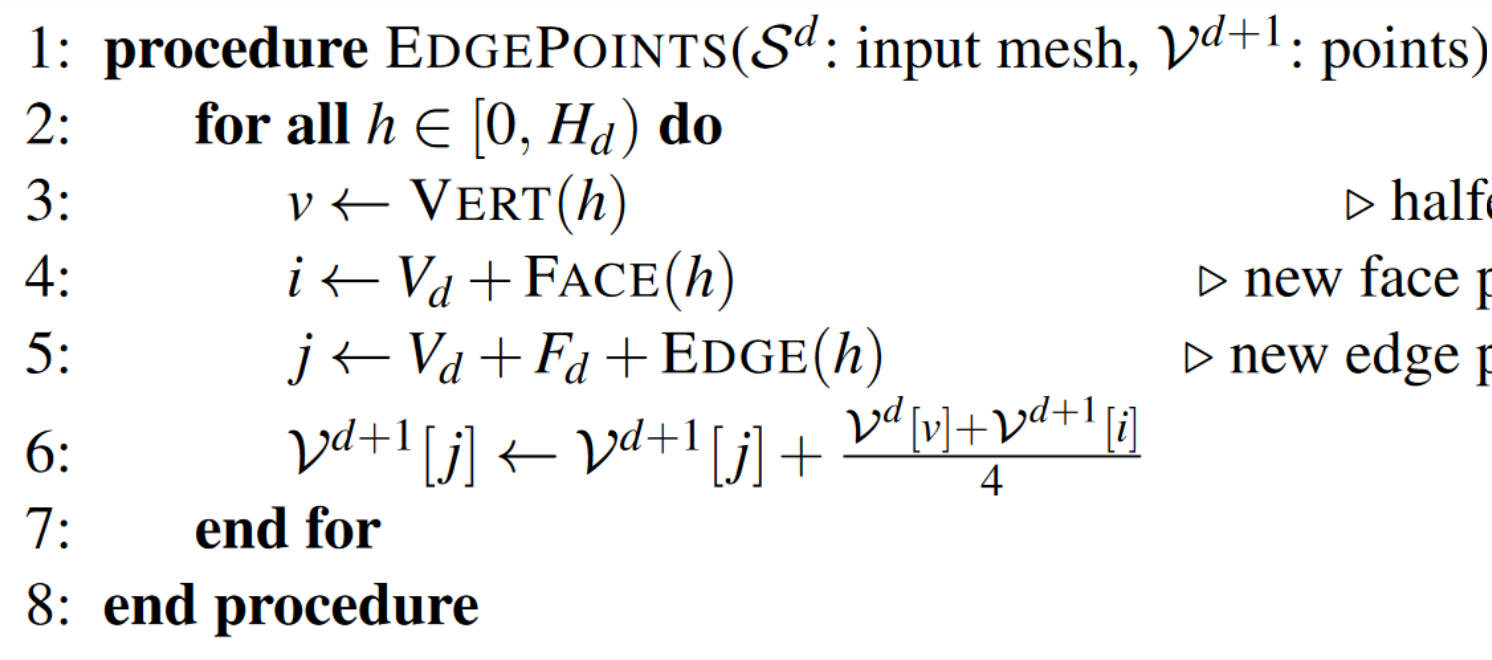 [DV21]
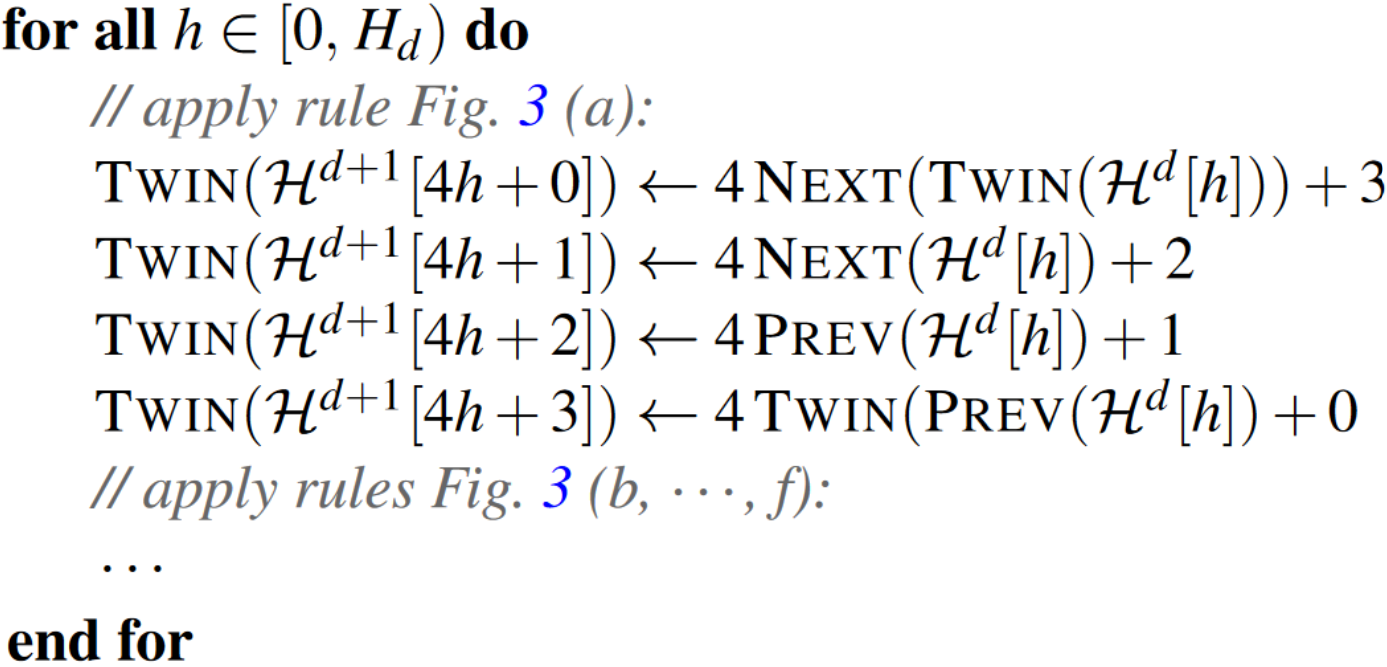 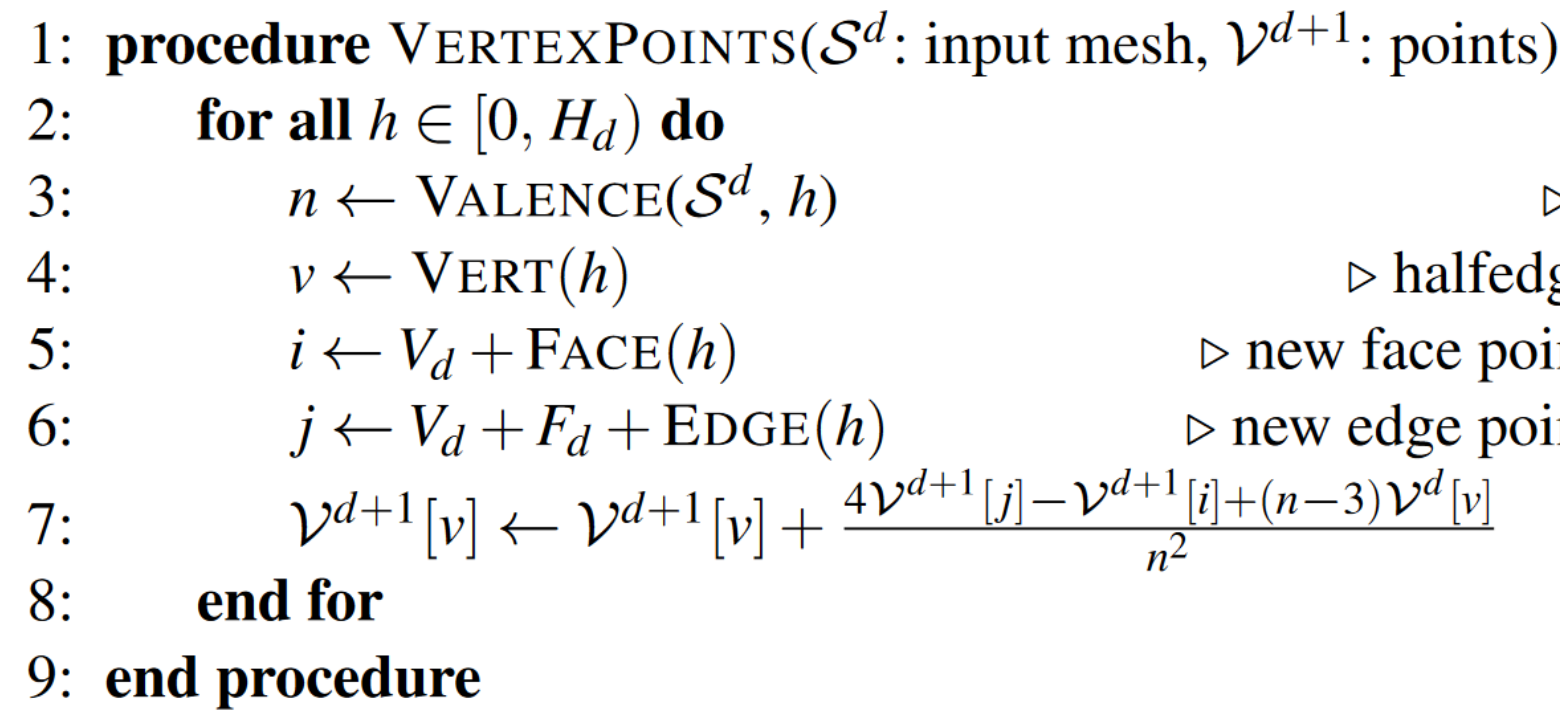 37
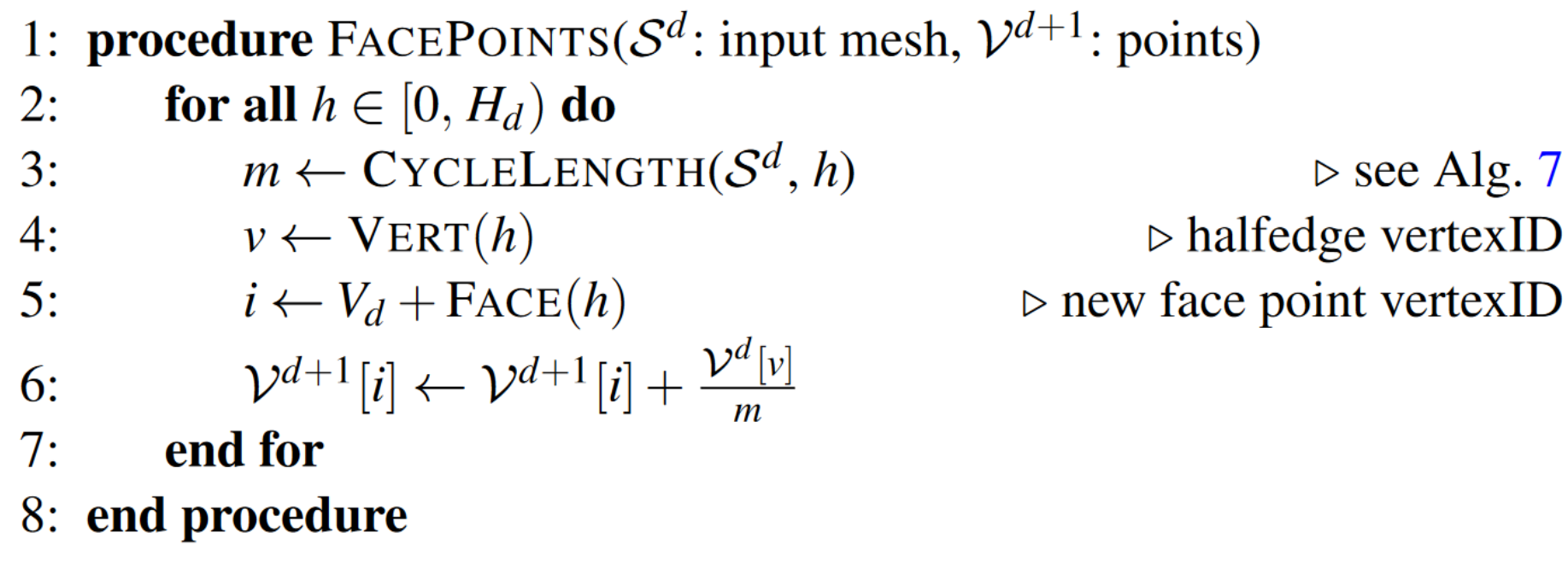 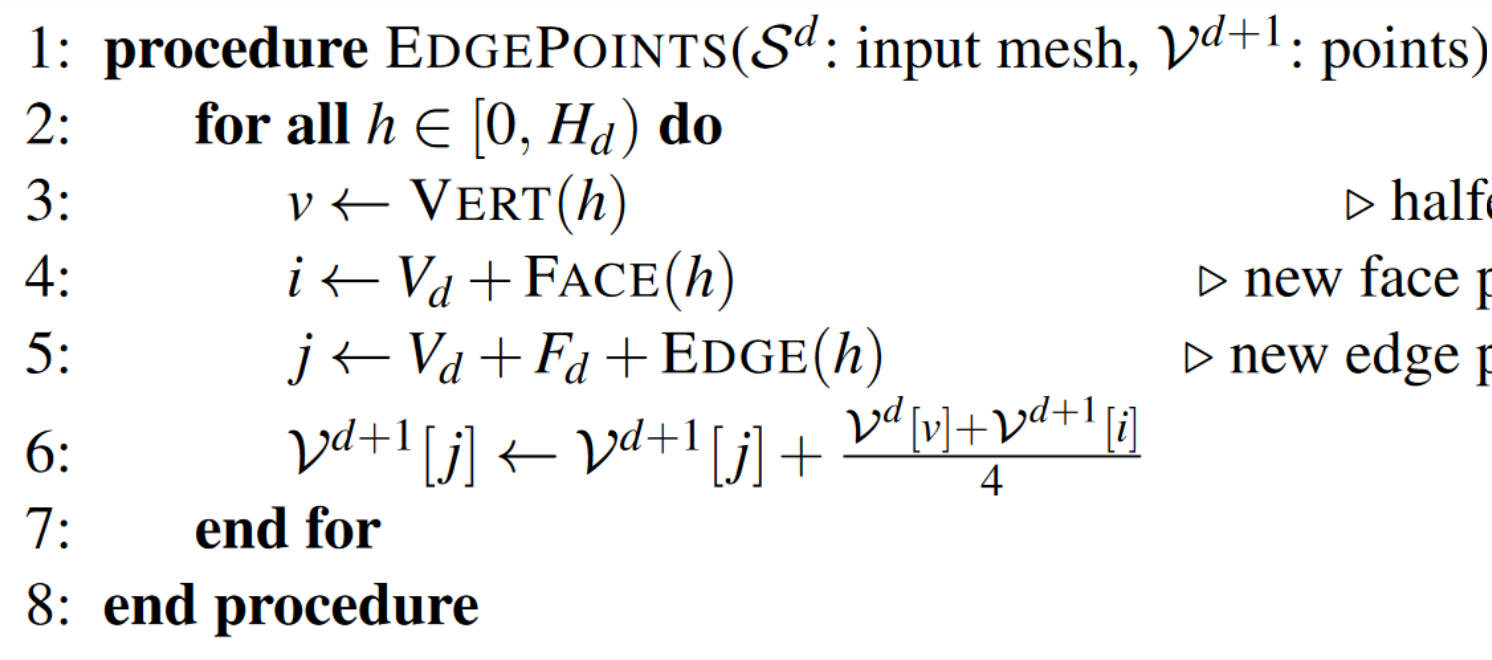 [DV21]
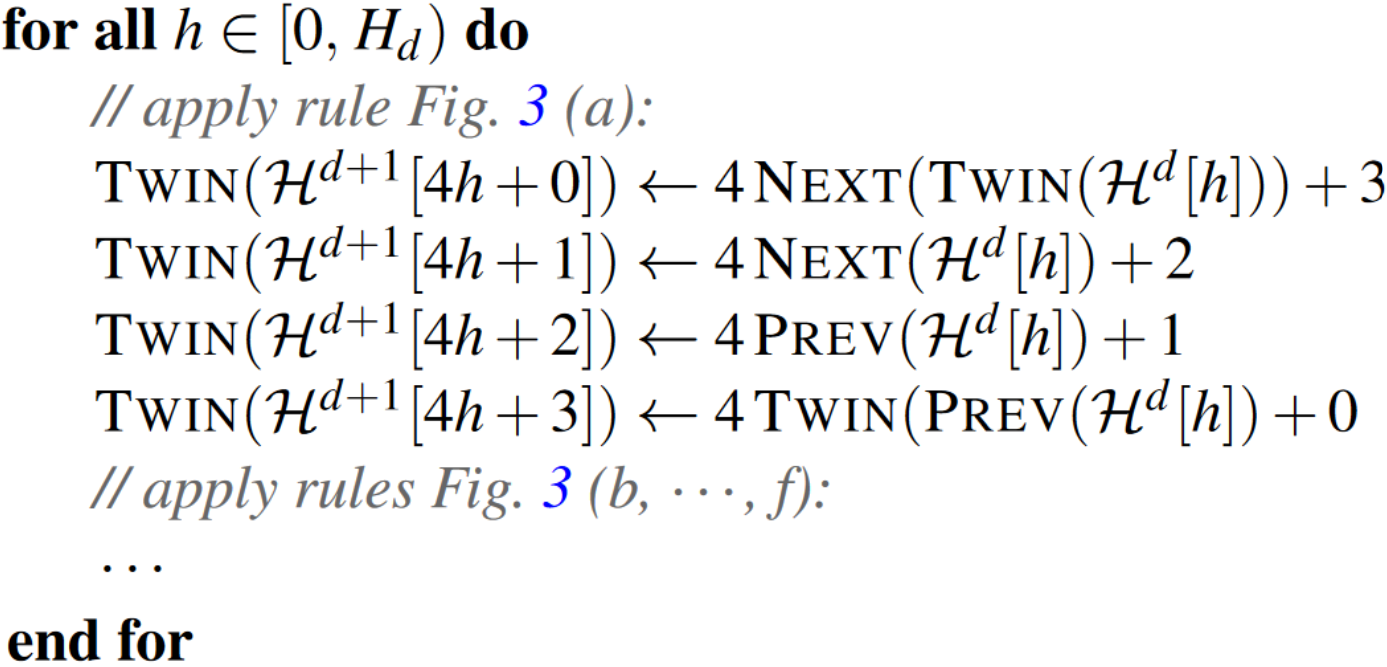 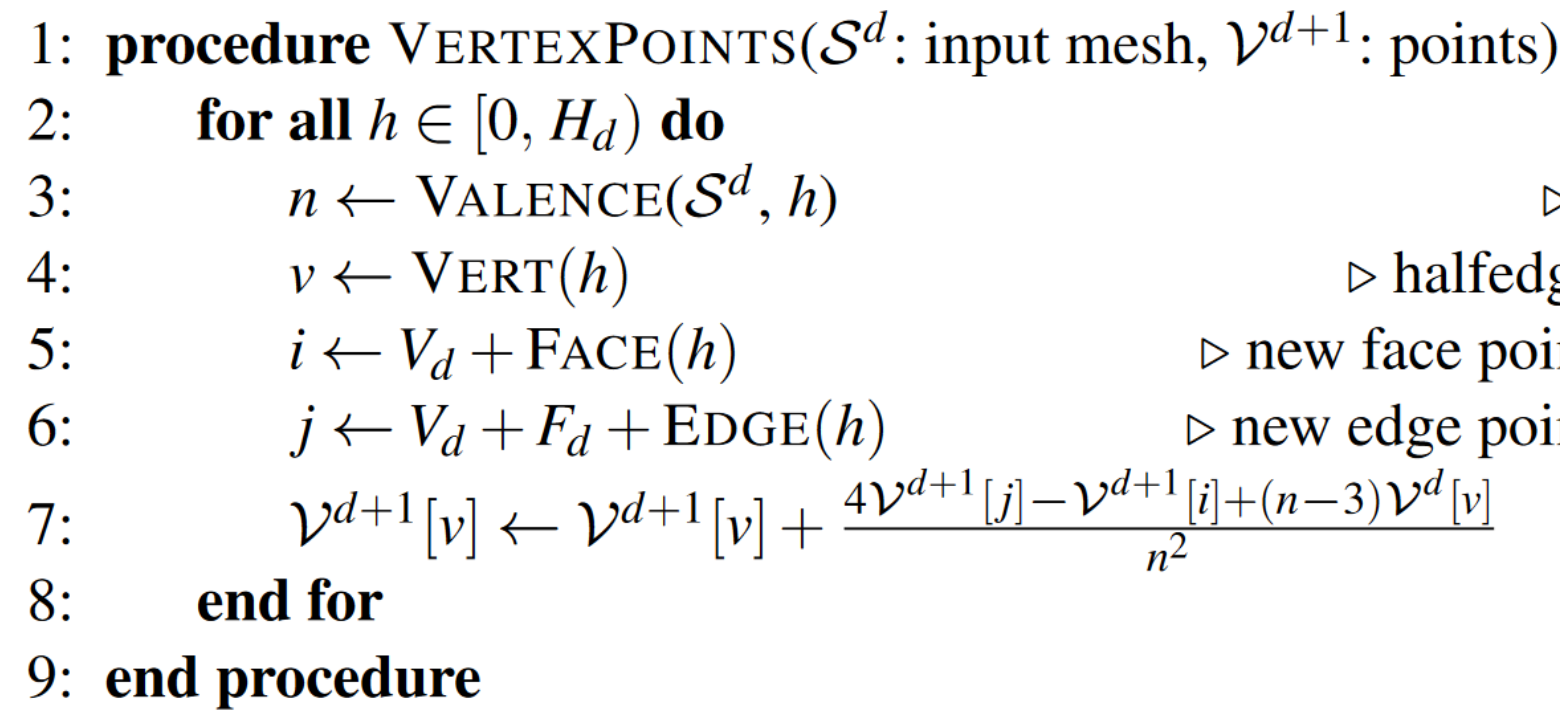 38
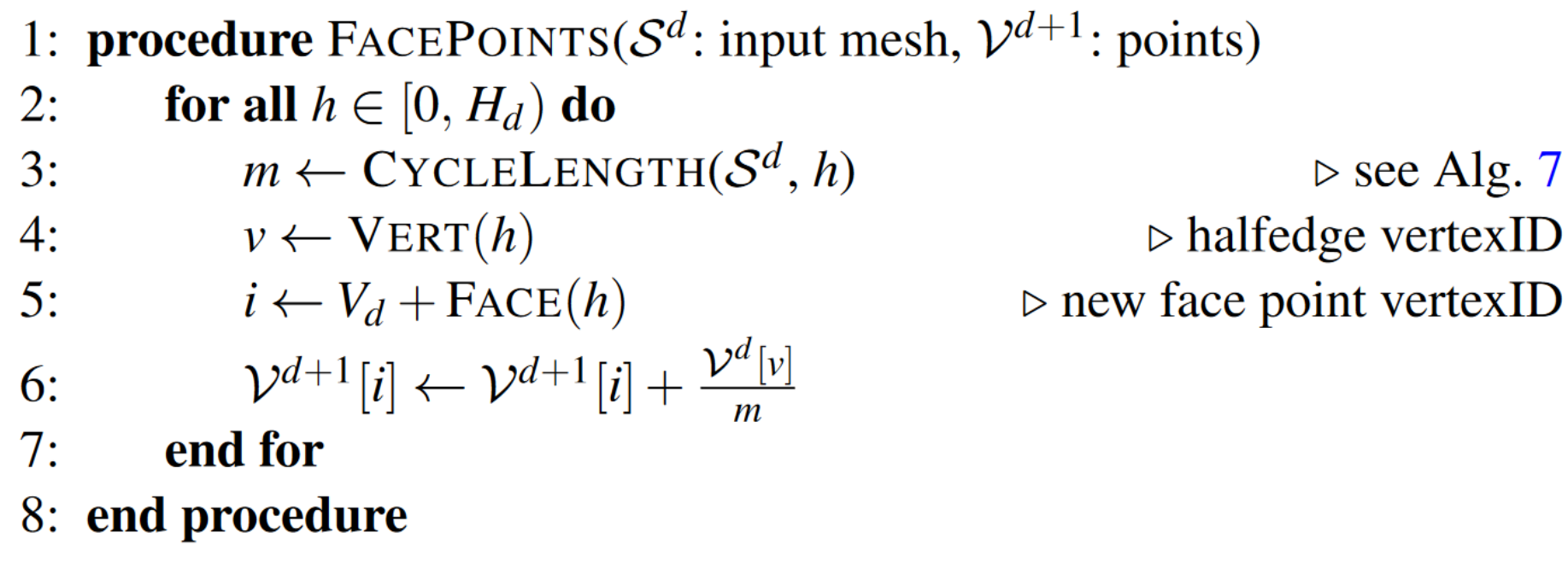 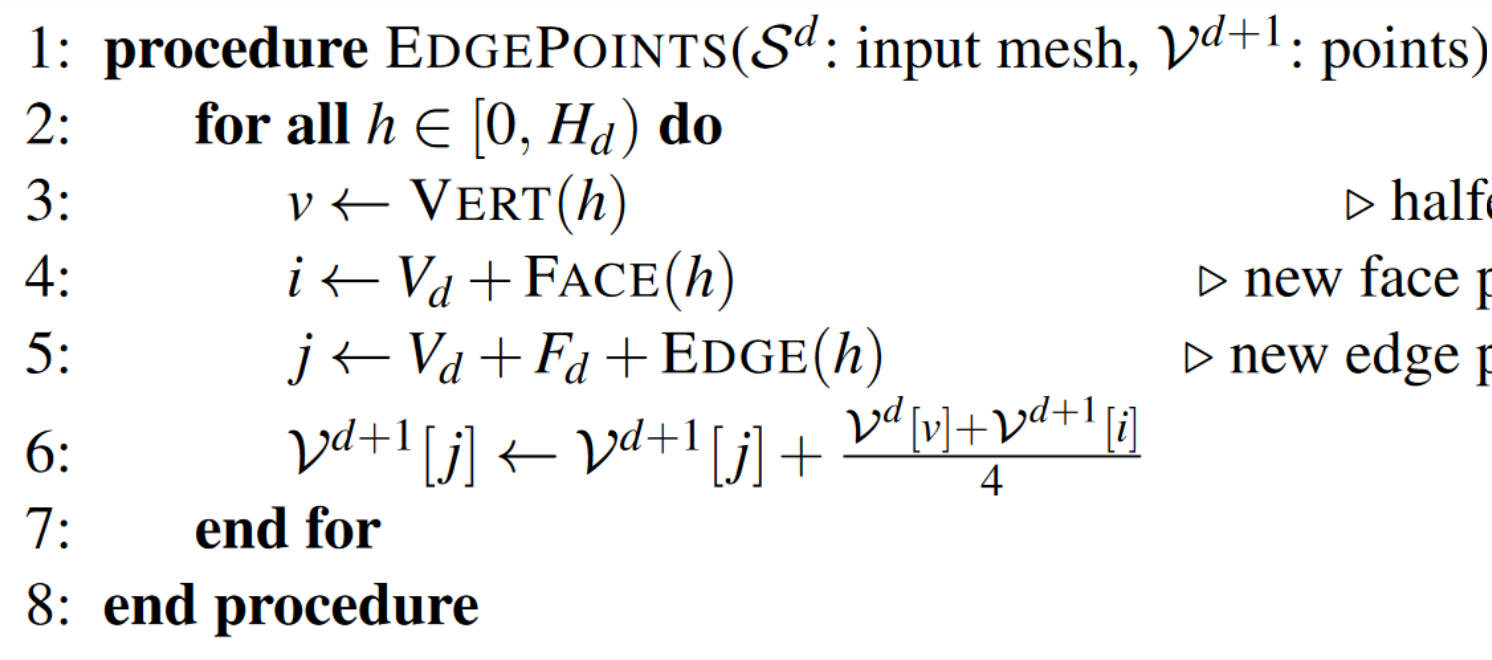 Barrier!
Barrier!
[DV21]
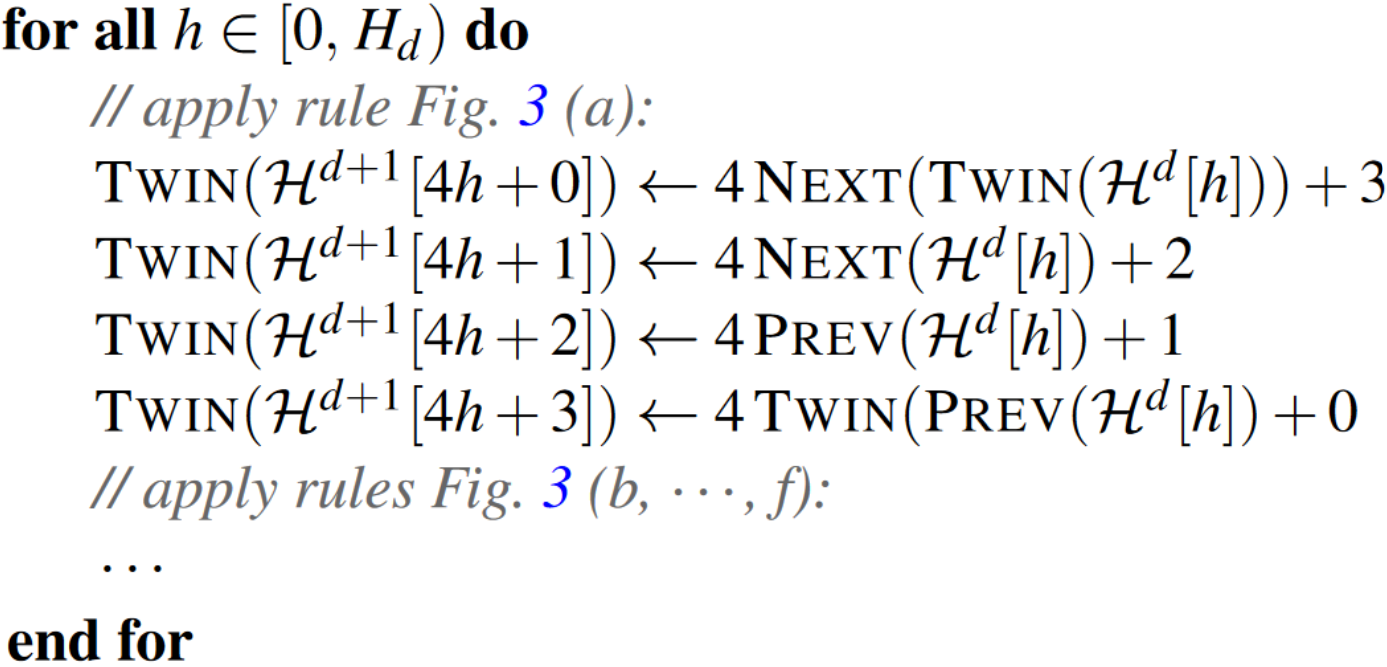 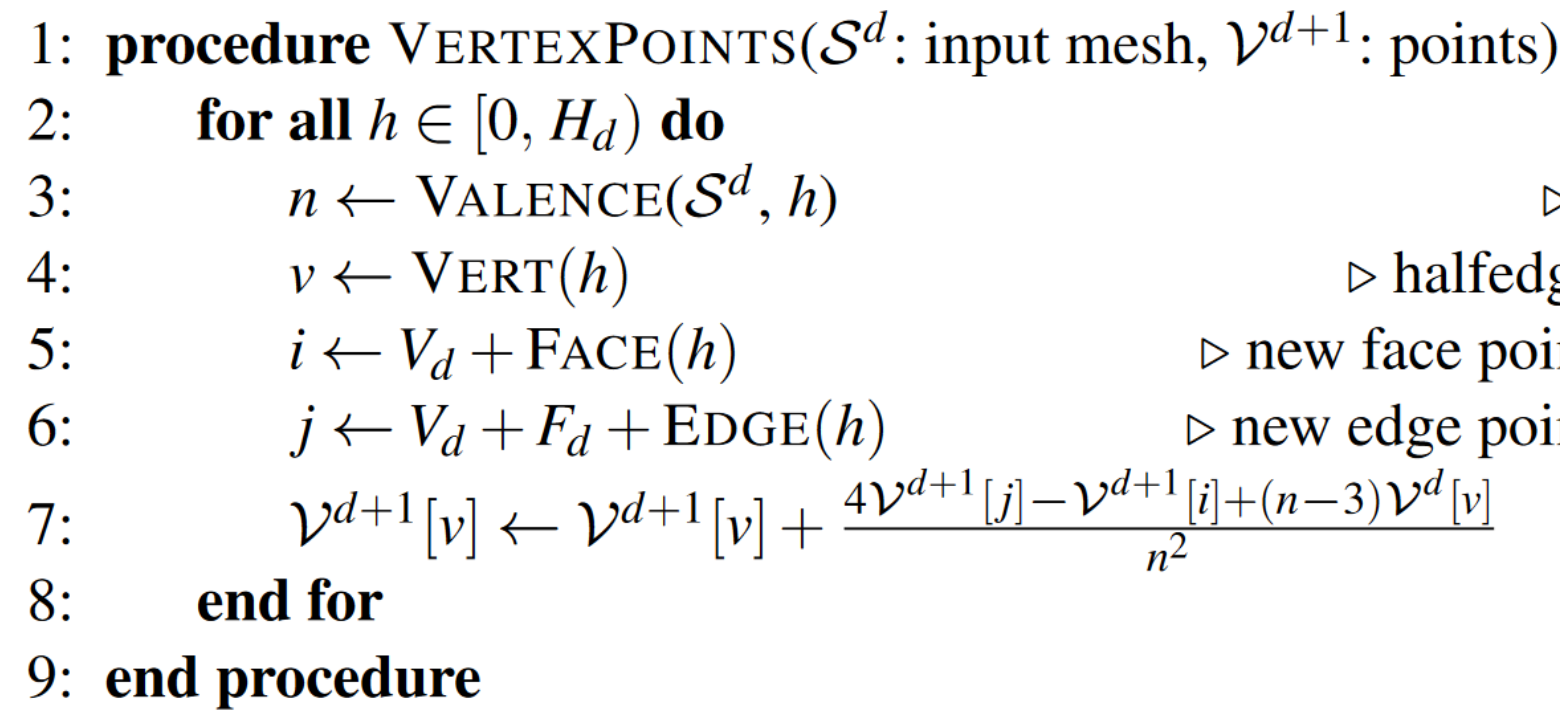 39
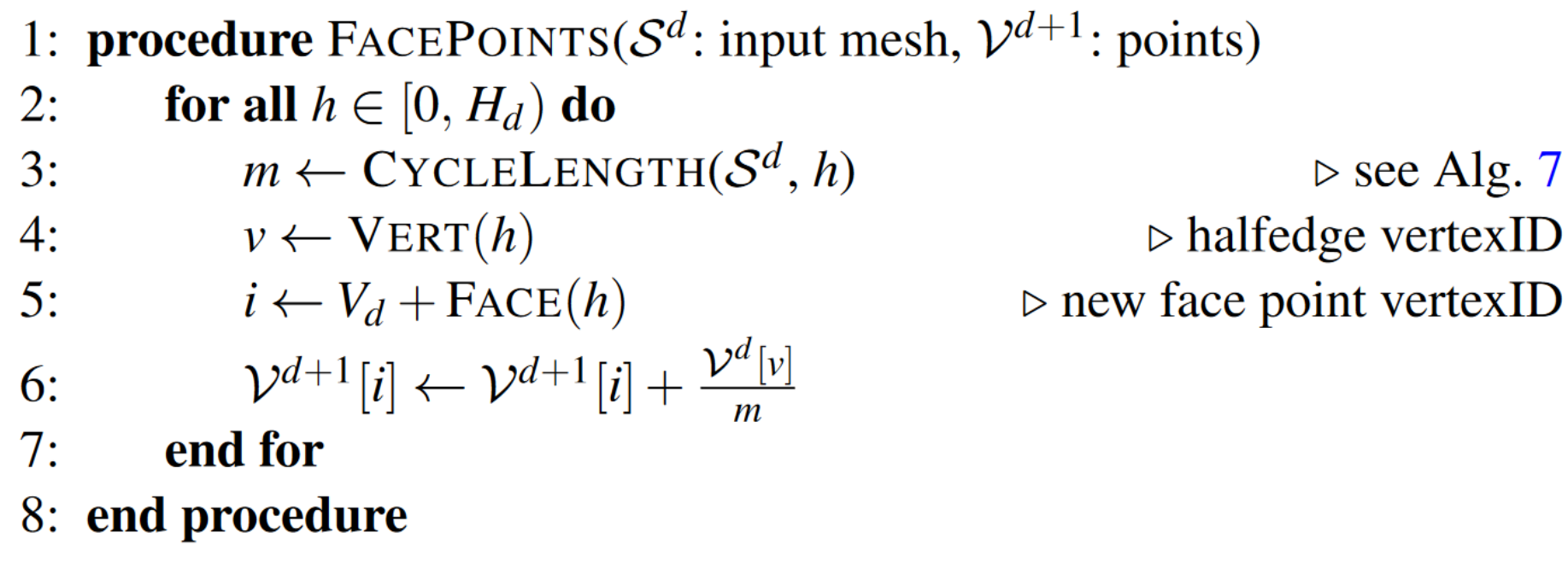 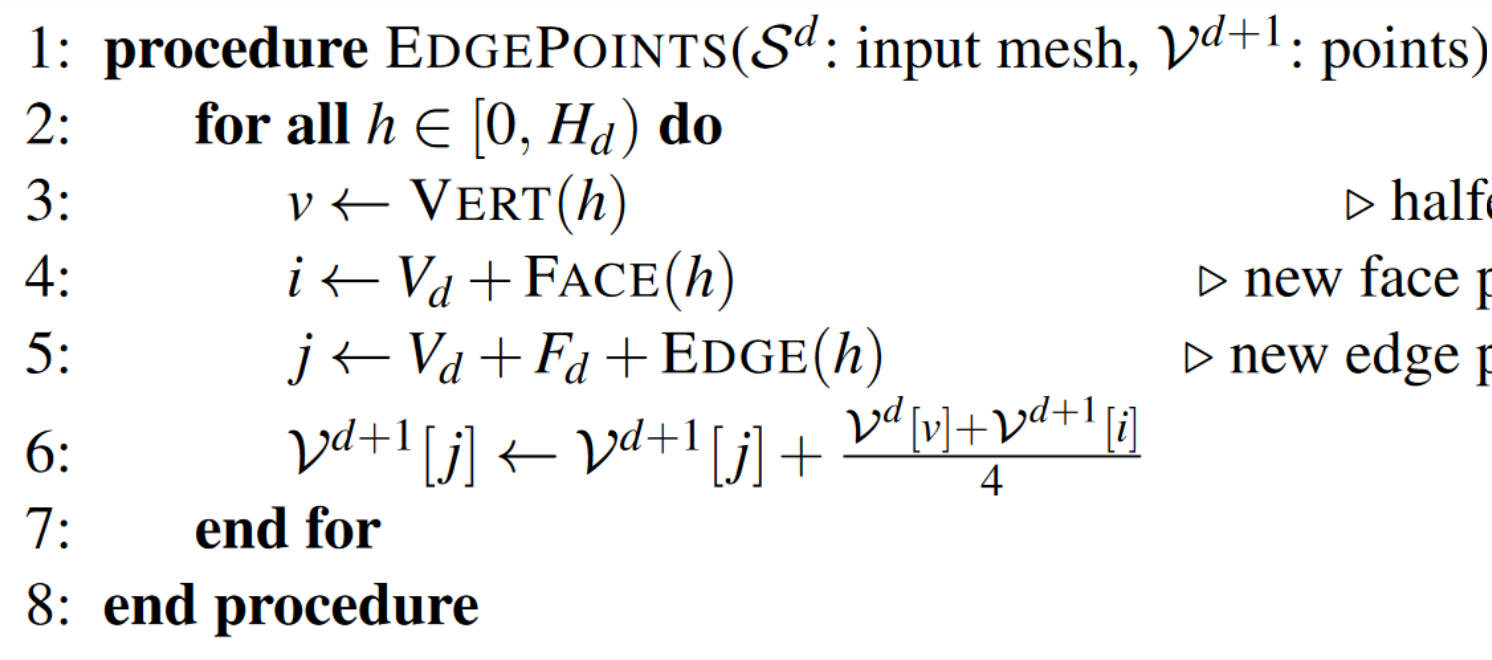 ToDo
☐ run fast☐ real-time topology changes
☐ easy to implement and extensible
☐ reduce neighbor information
Barrier!
Barrier!
[DV21]
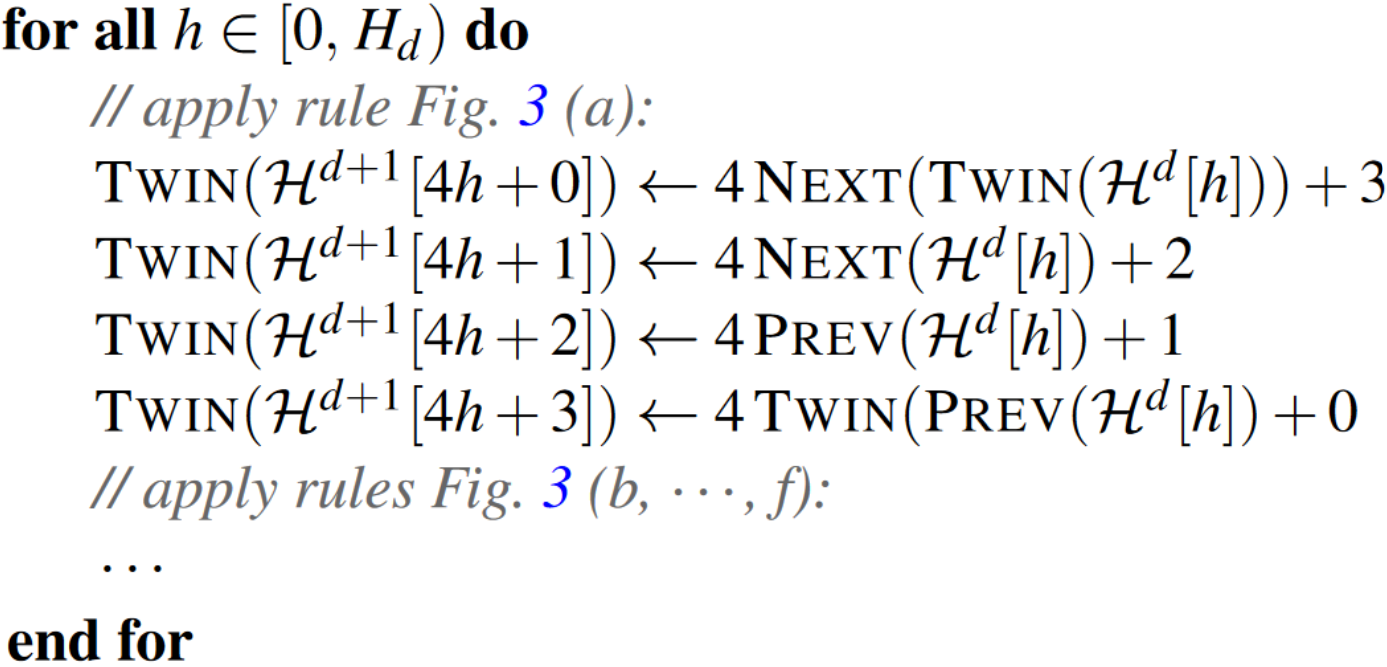 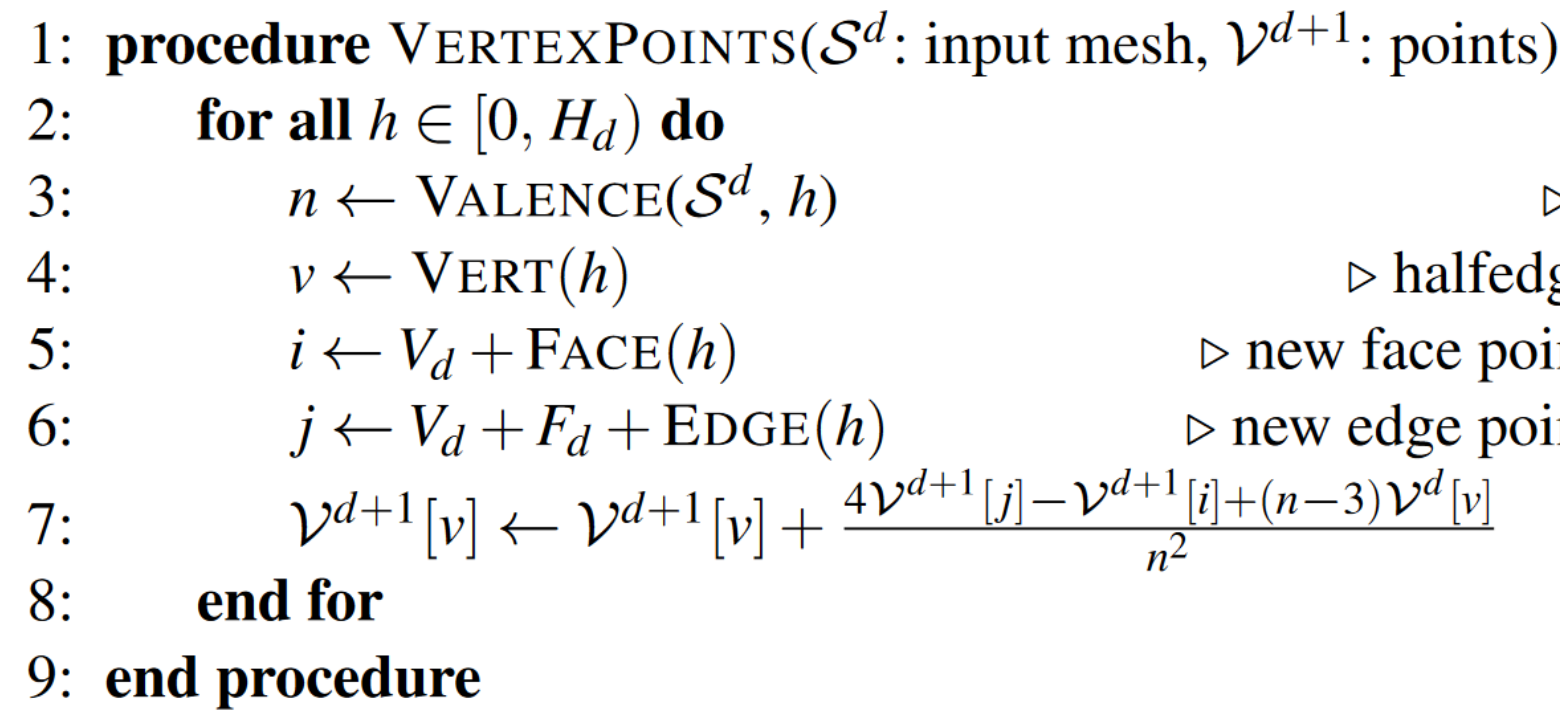 40
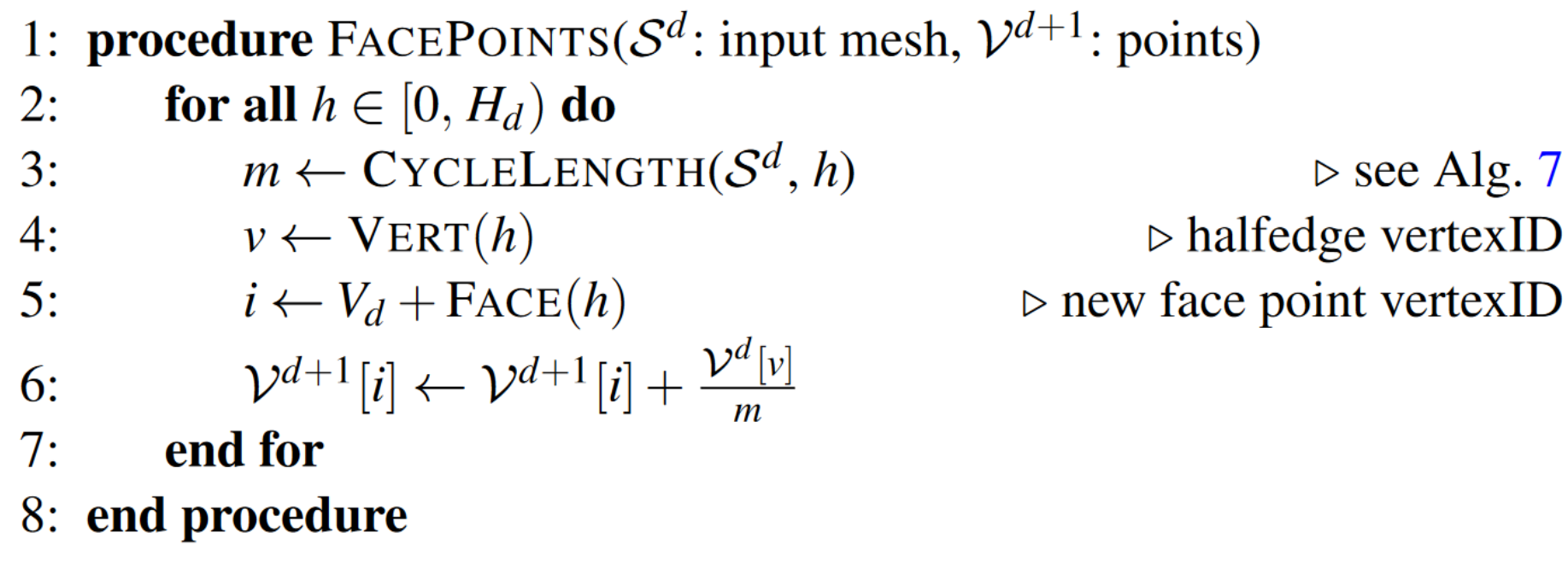 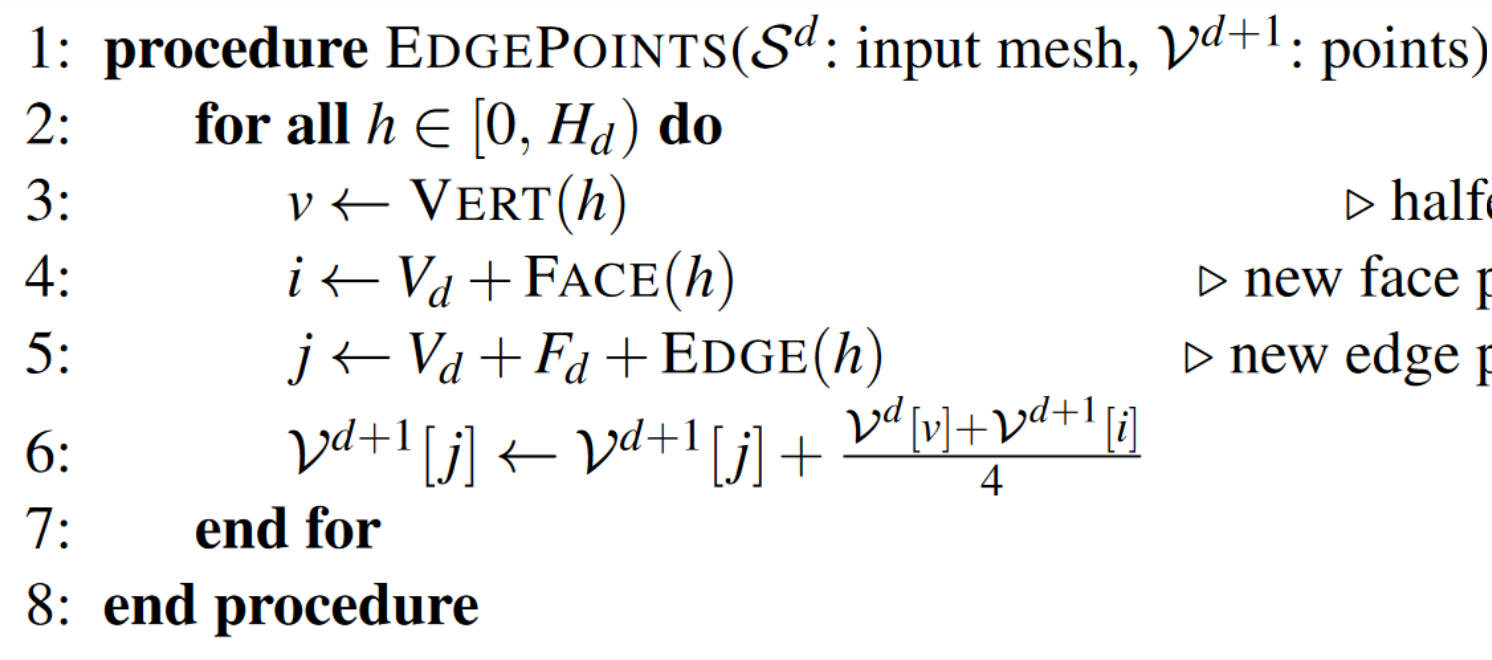 ToDo
☐ run fast☐ real-time topology changes
☐ easy to implement and extensible
☐ reduce neighbor information
☐ merge to single dispatch
Barrier!
Barrier!
[DV21]
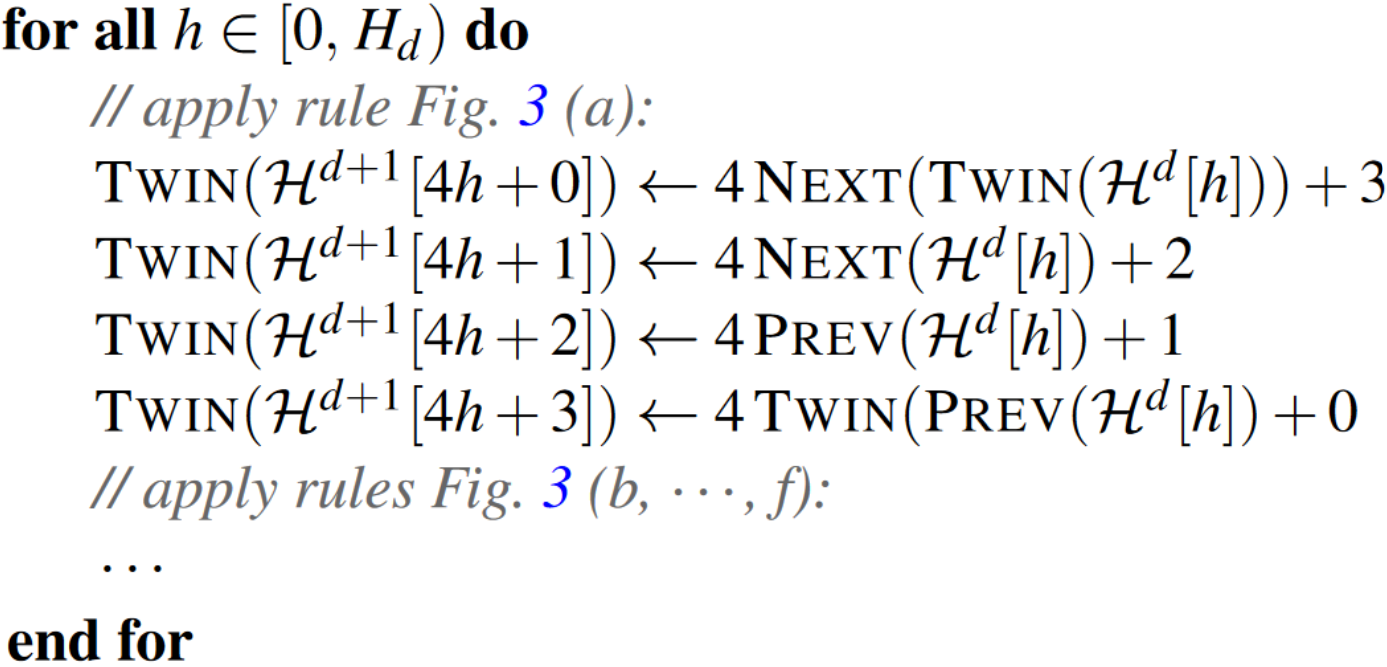 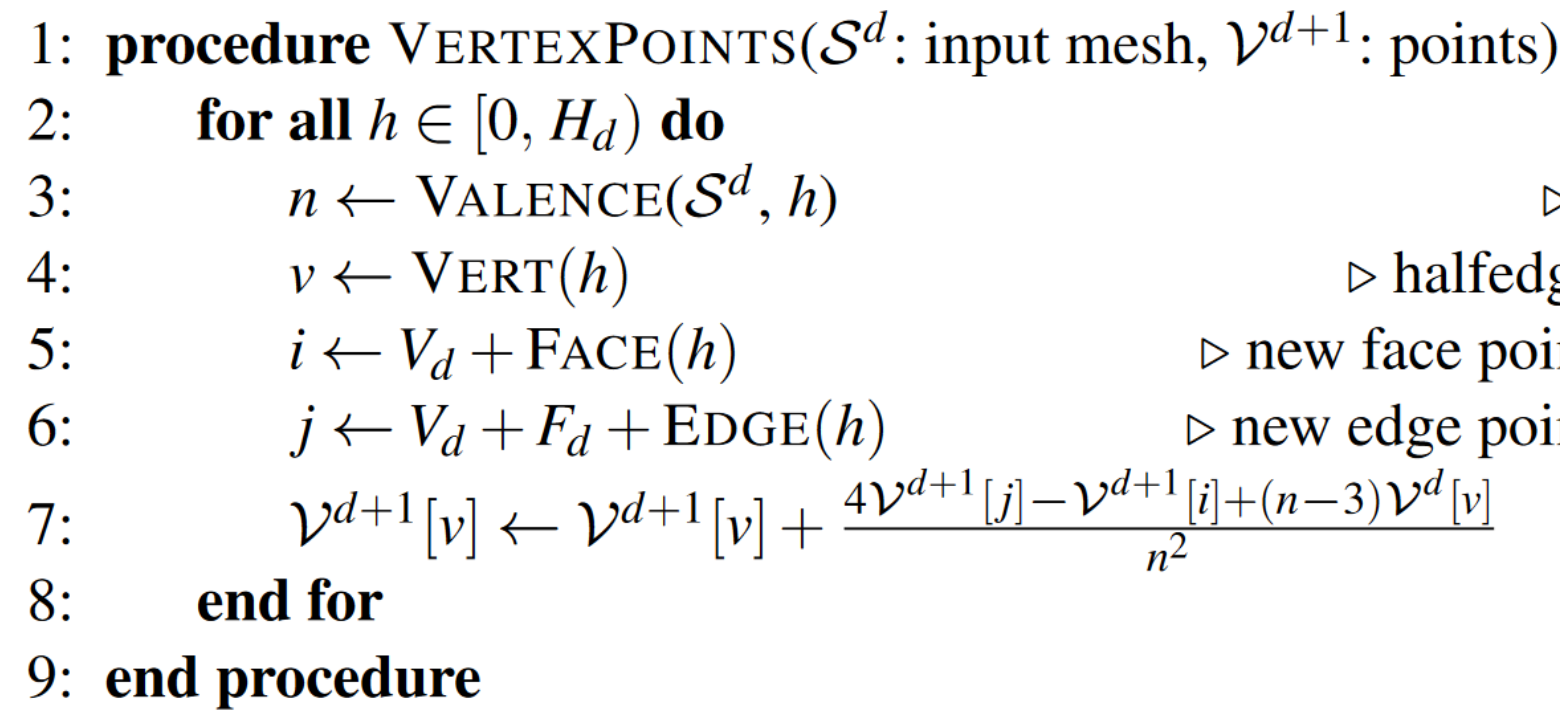 41
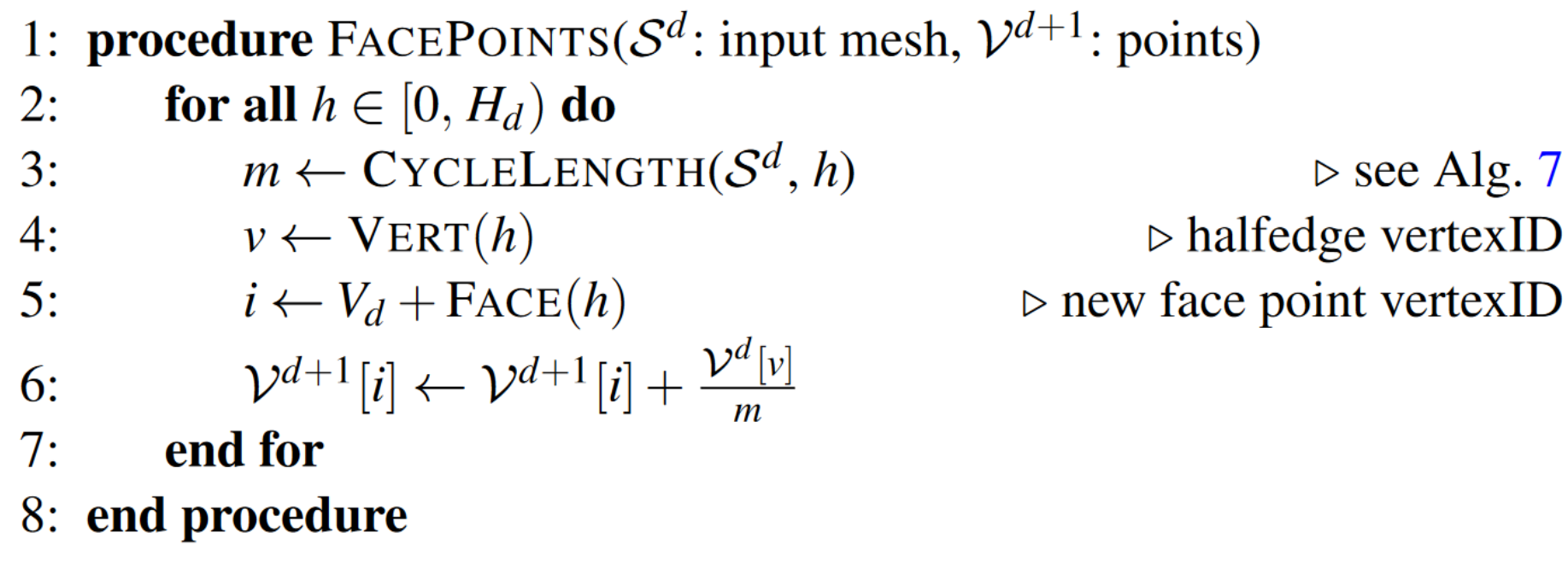 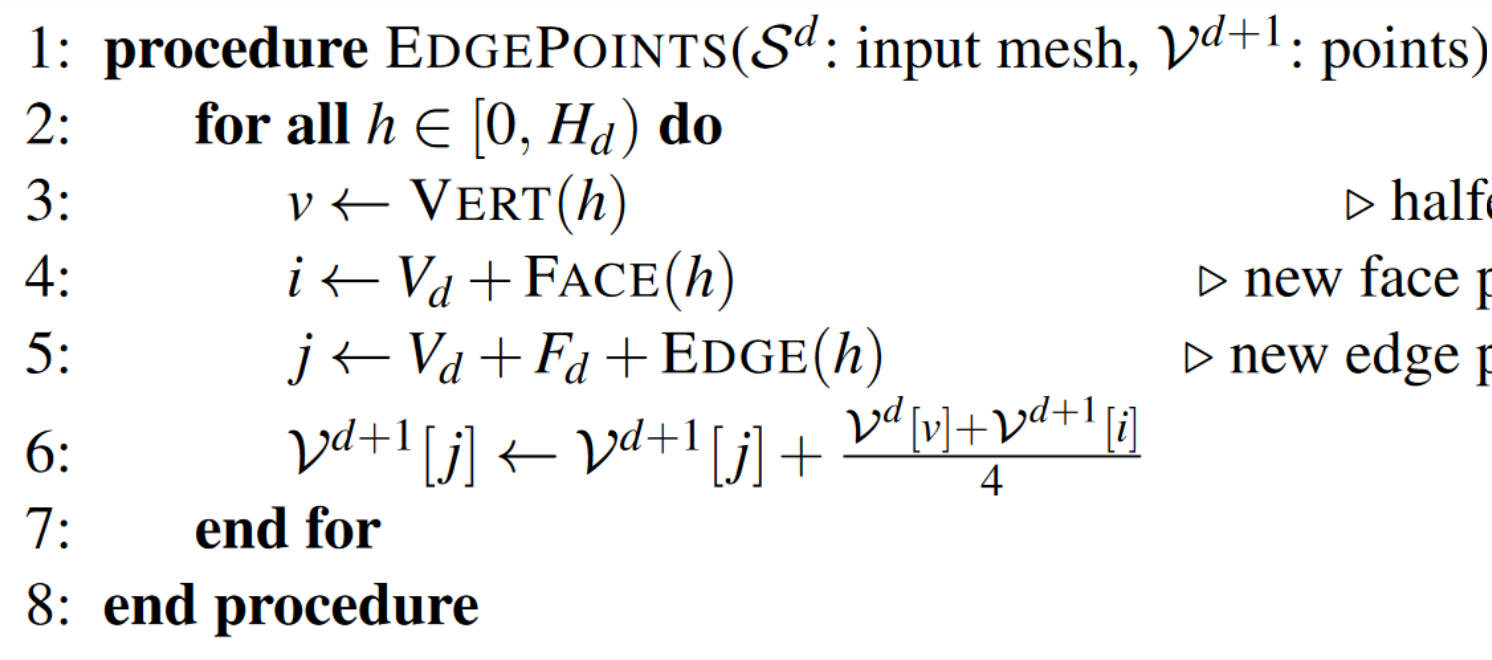 [DV21]
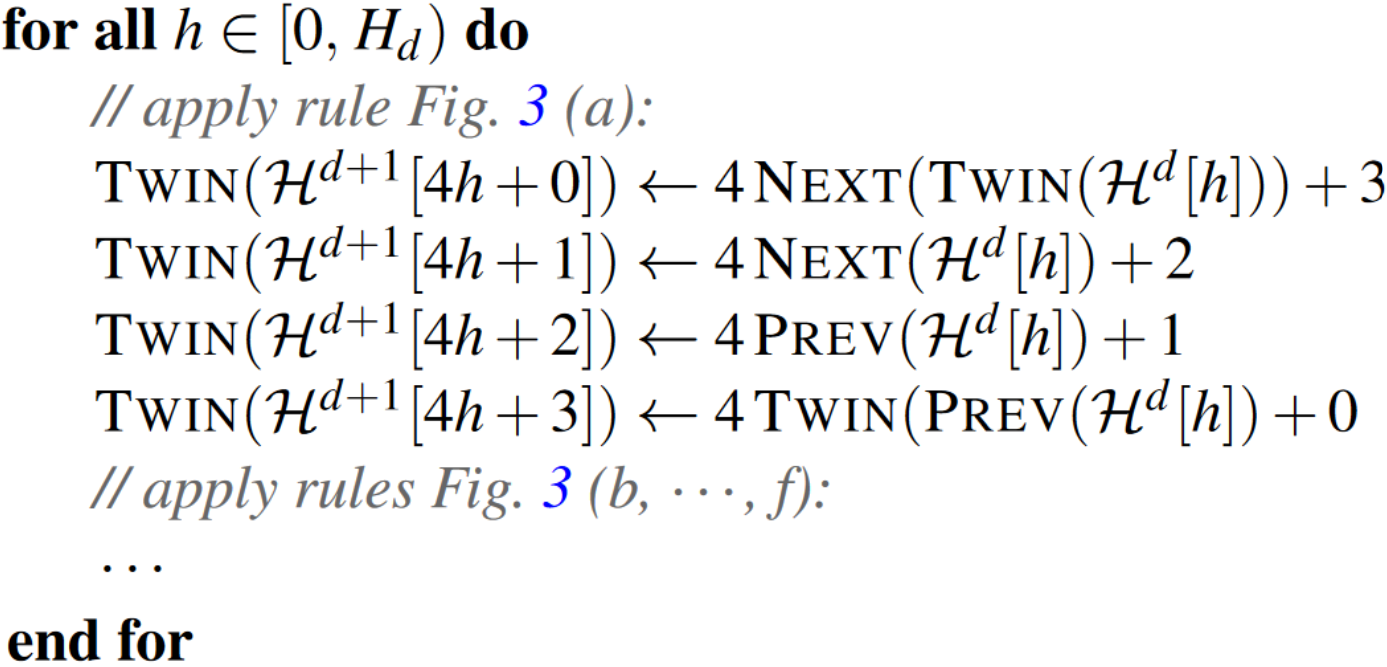 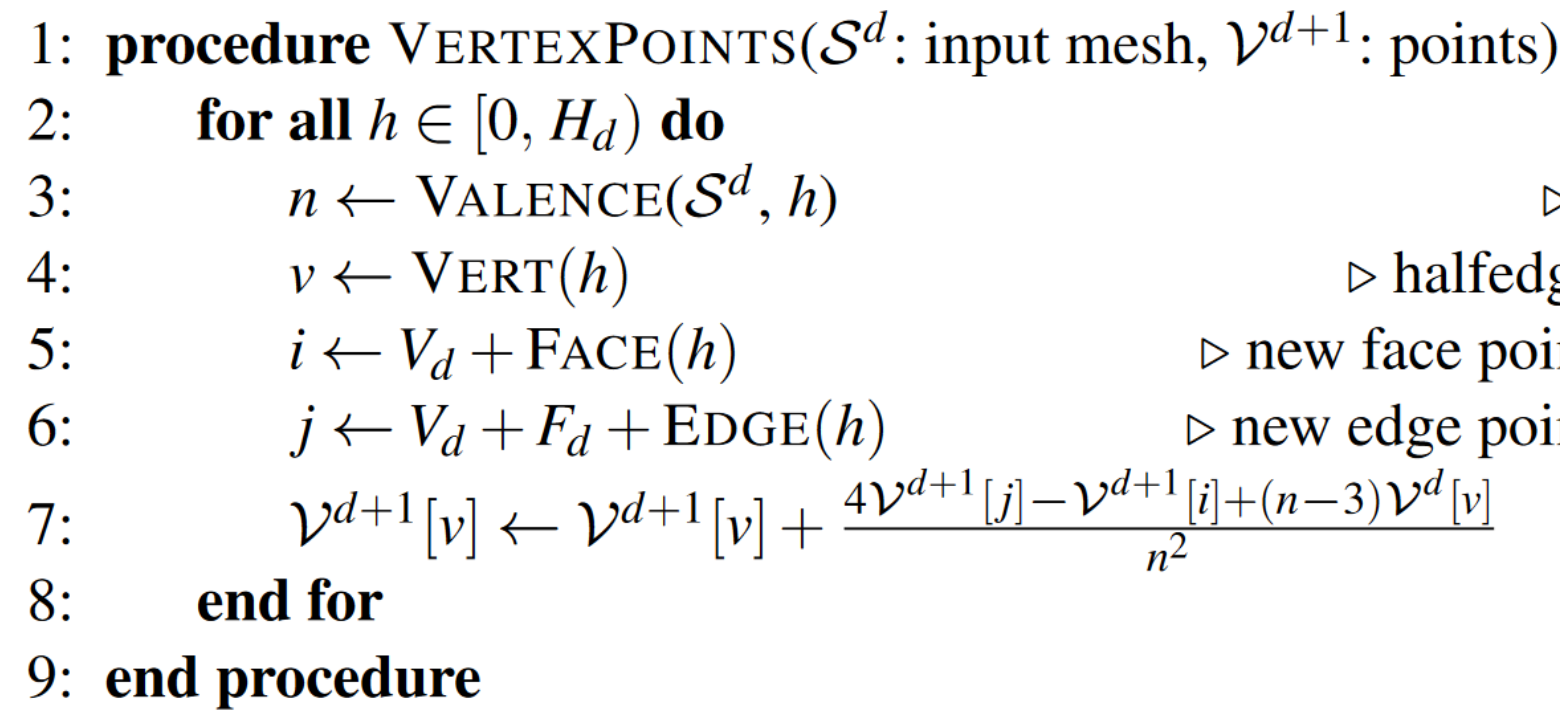 42
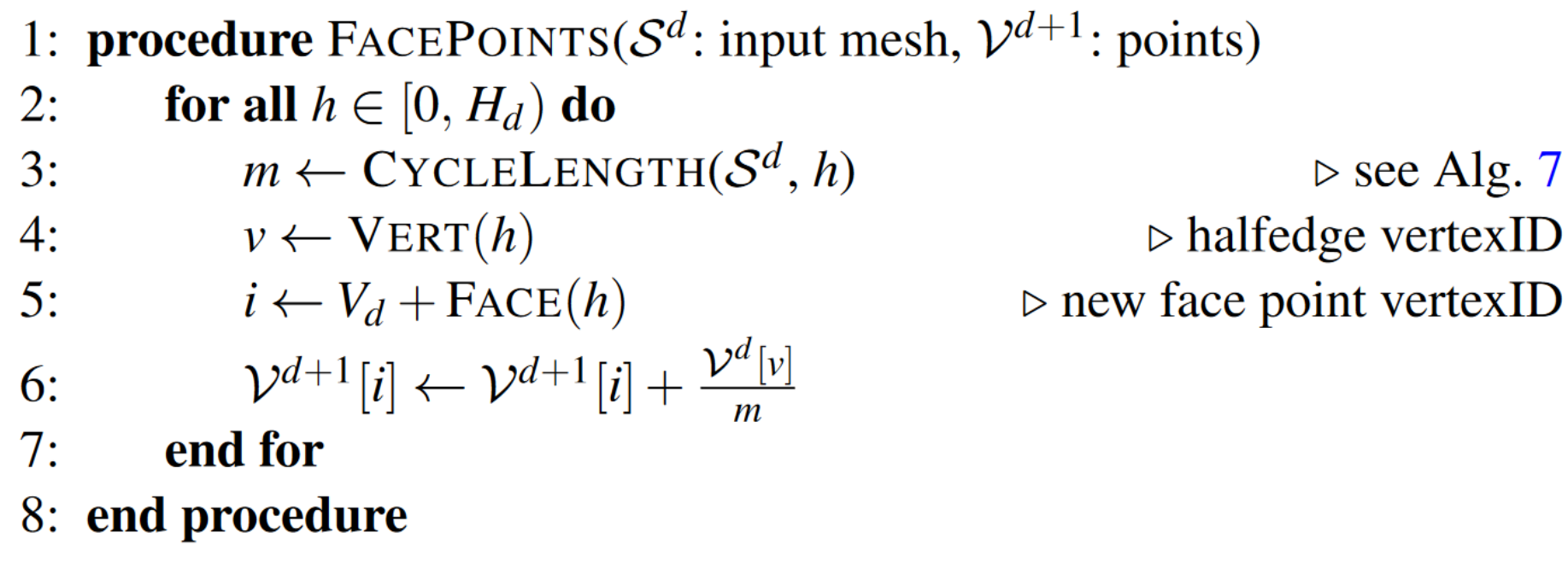 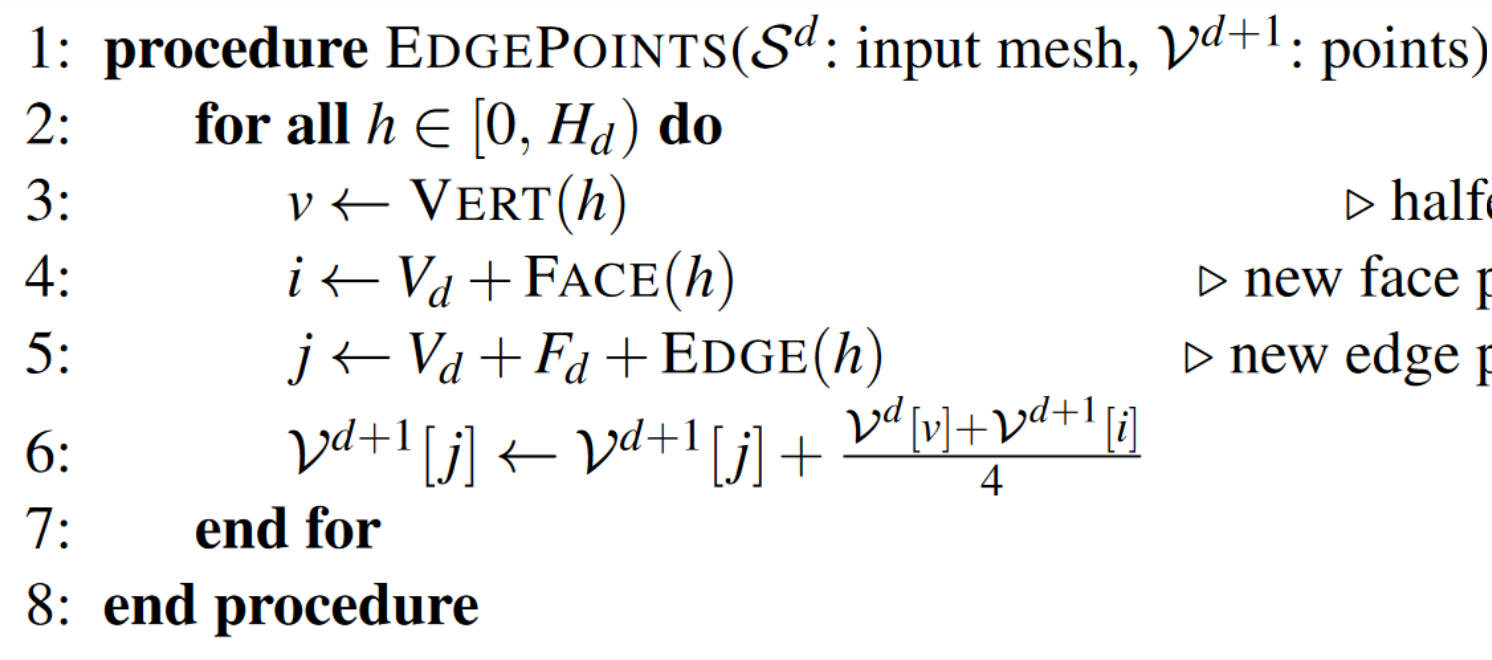 atomicAddFloat
[DV21]
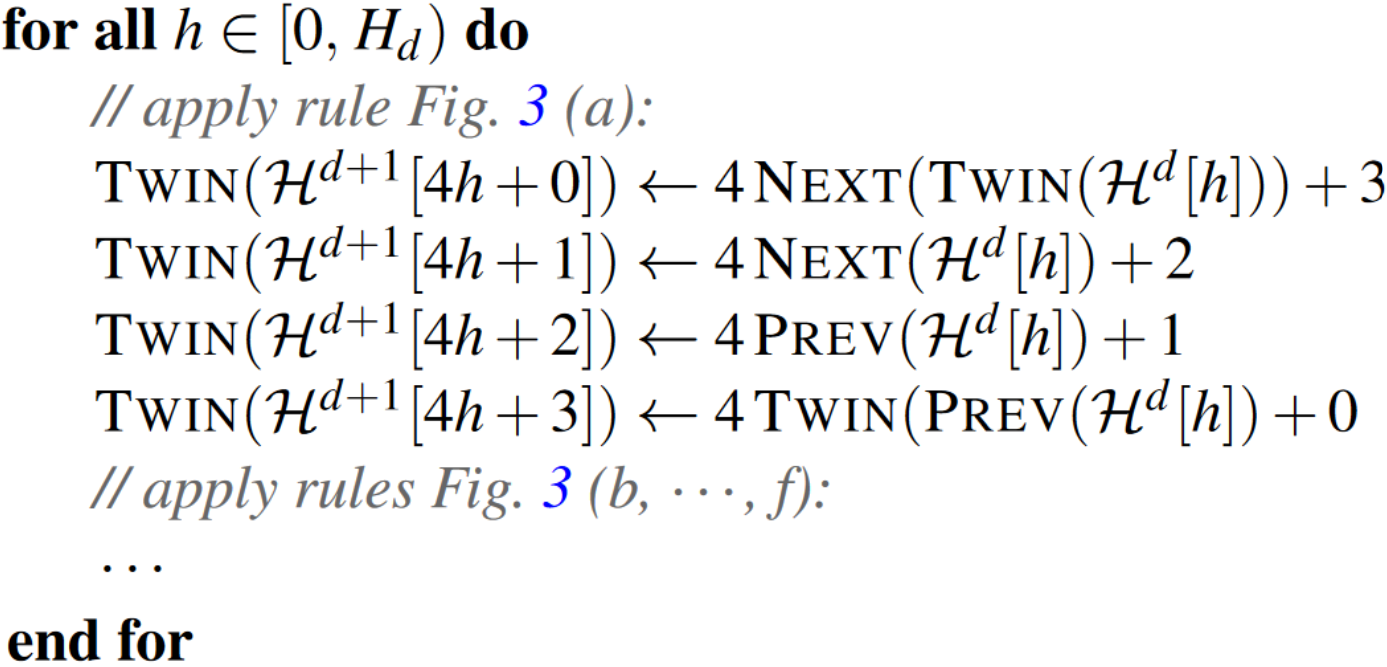 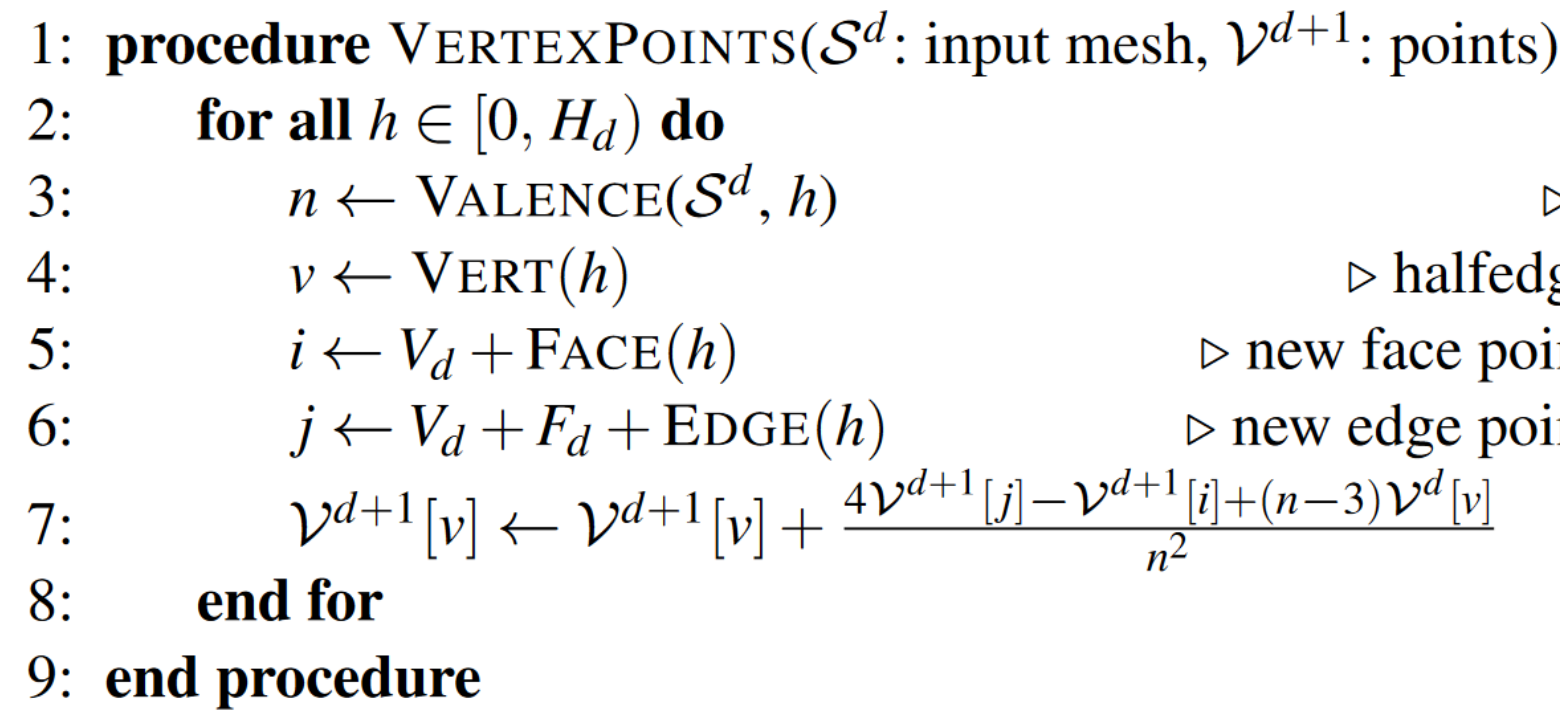 43
Atomic Floating-Point Arithmetic
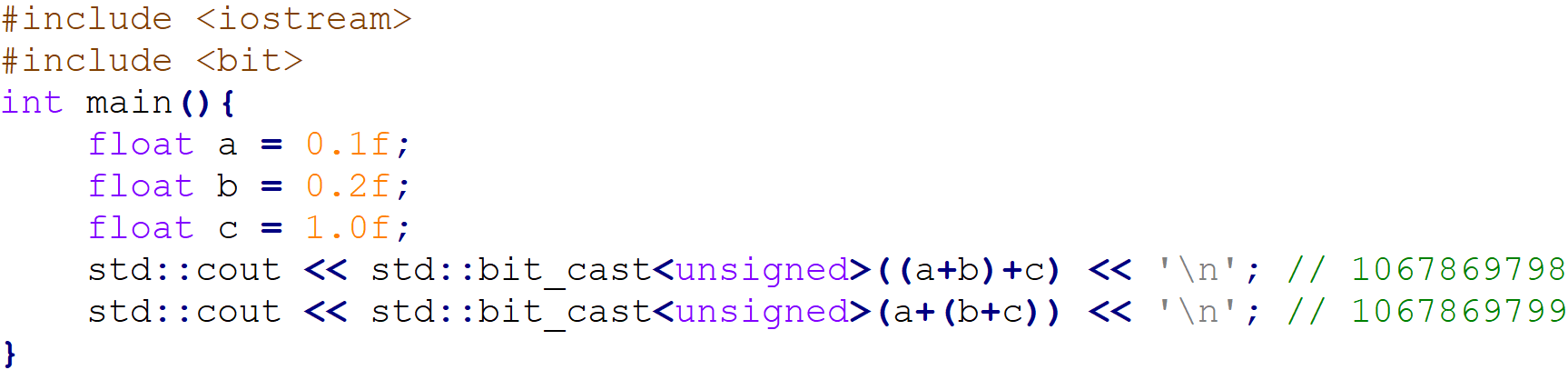 44
Atomic Floating-Point Arithmetic
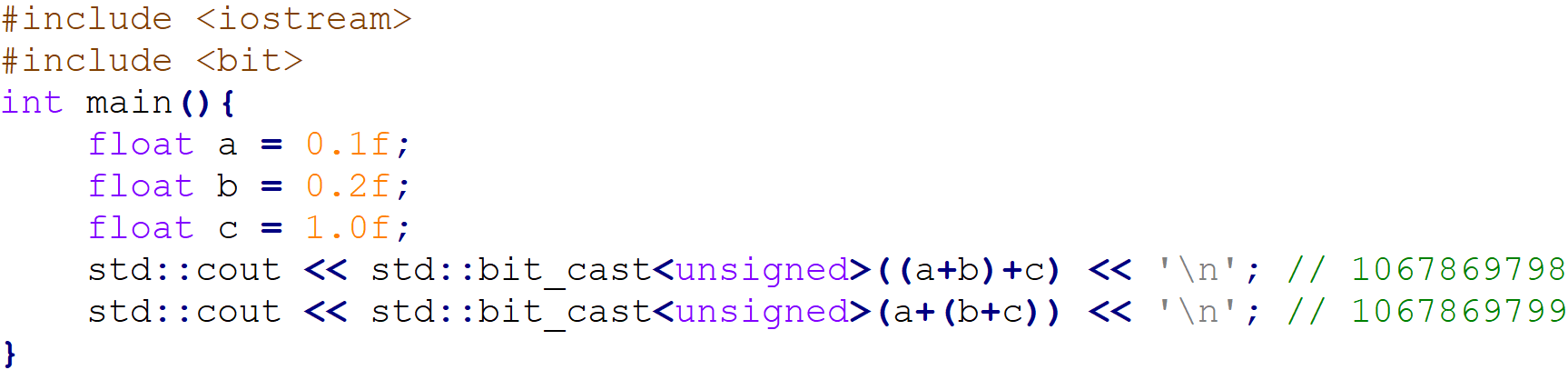 45
Atomic Floating-Point Arithmetic
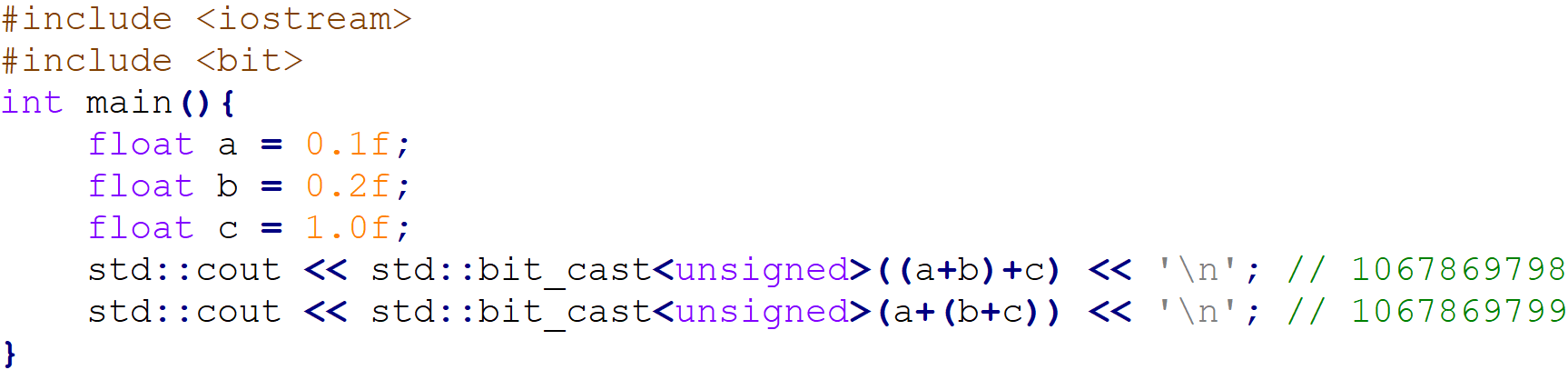 46
Atomic Floating-Point Arithmetic
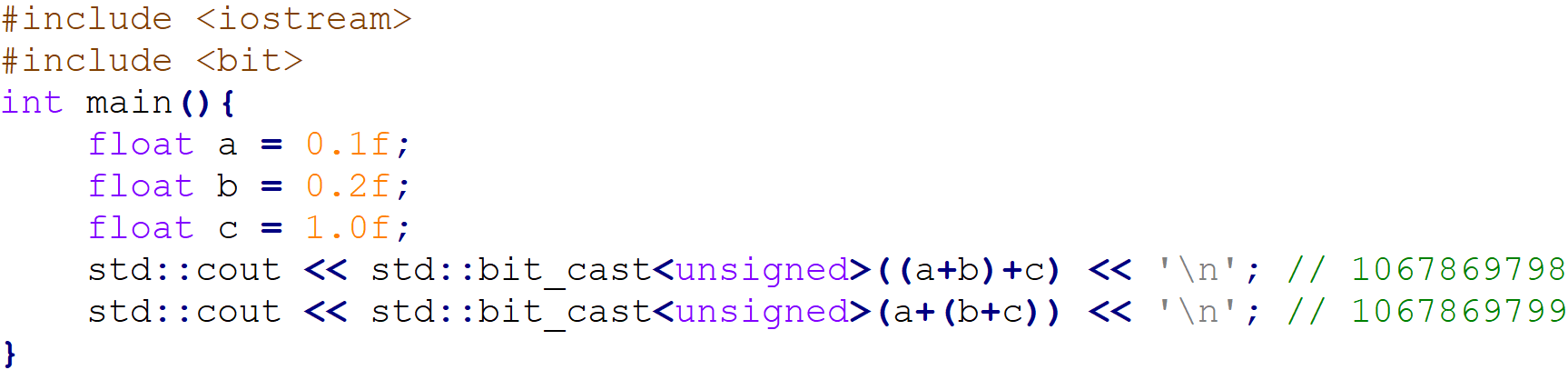 47
Atomic Floating-Point Arithmetic
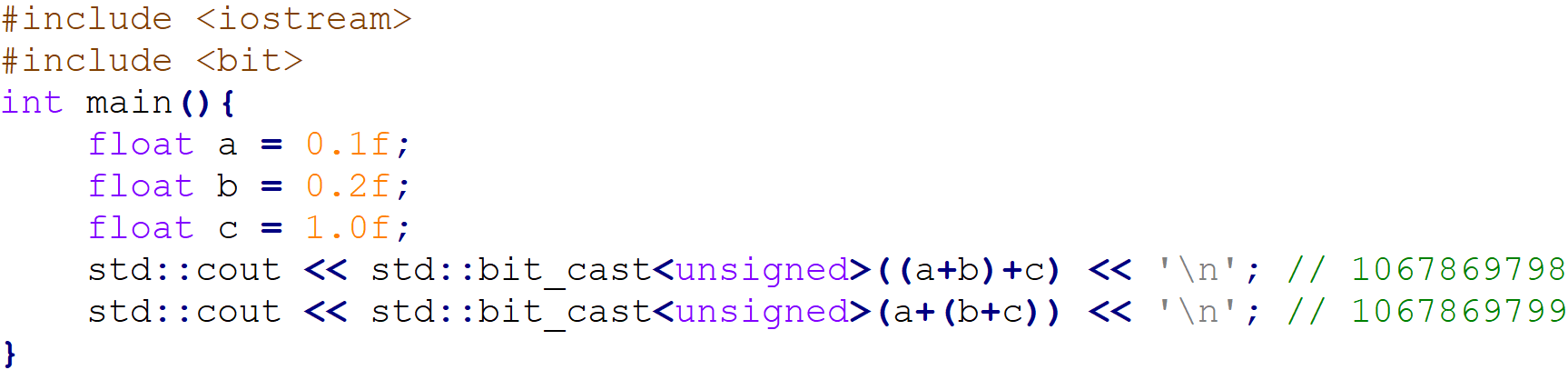 48
Atomic Floating-Point Arithmetic
49
Atomic Floating-Point Arithmetic
ToDo
☐ run fast☐ real-time topology changes
☐ easy to implement and extensible
☐ reduce neighbor information
☐ merge to single dispatch
50
Atomic Floating-Point Arithmetic
ToDo
☐ run fast☐ real-time topology changes
☐ easy to implement and extensible
☐ reduce neighbor information
☐ merge to single dispatch
☐ remove all atomic float arithmetic
51
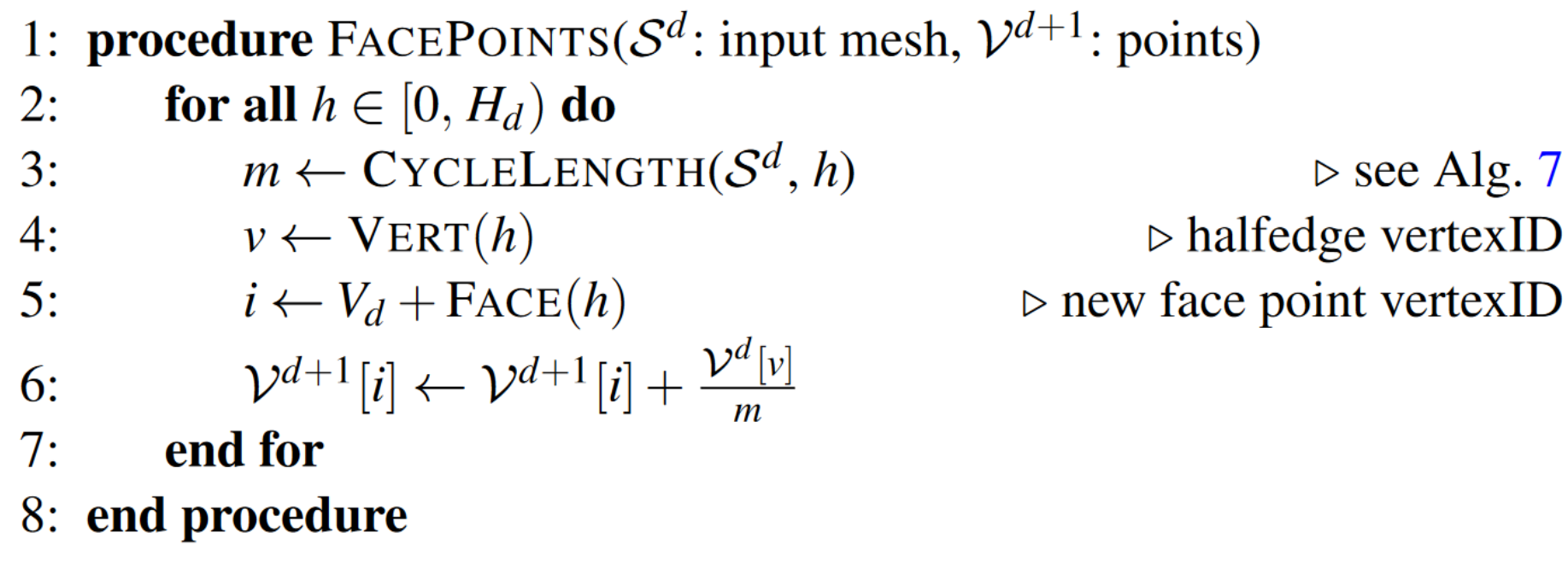 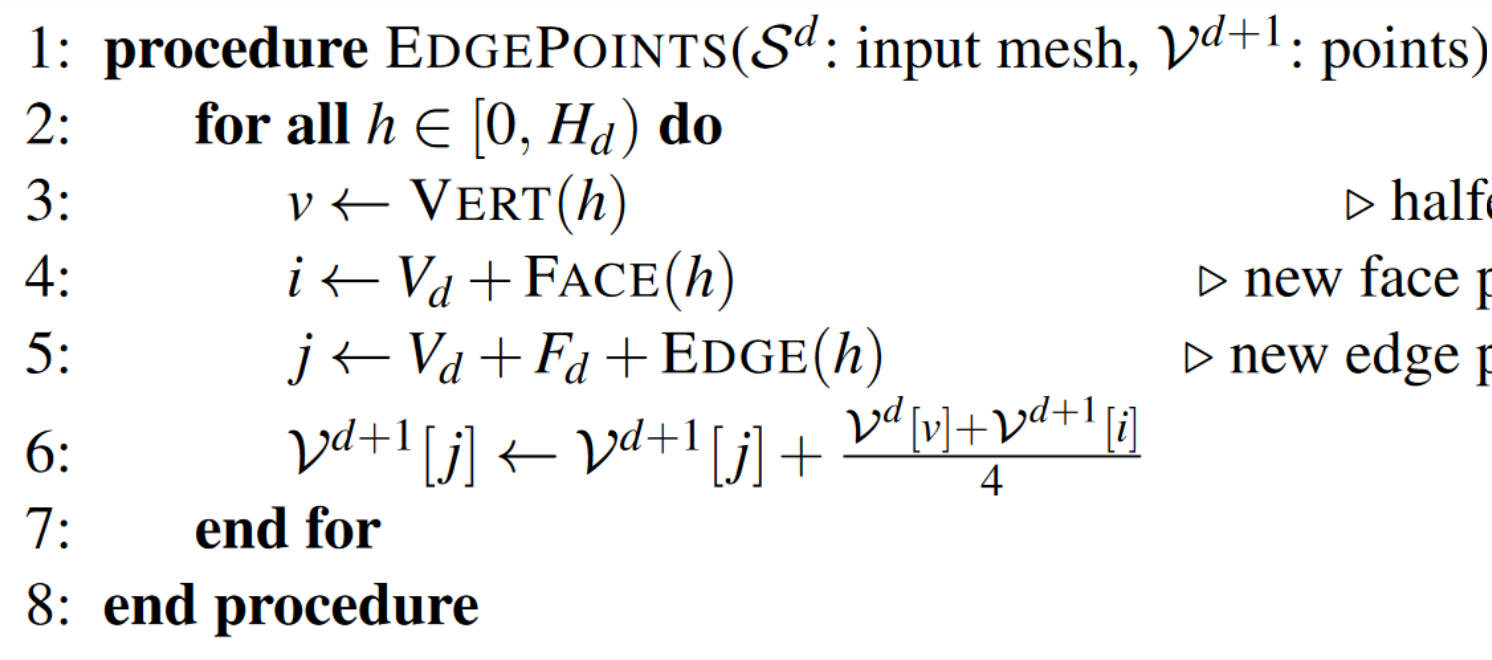 [DV21]
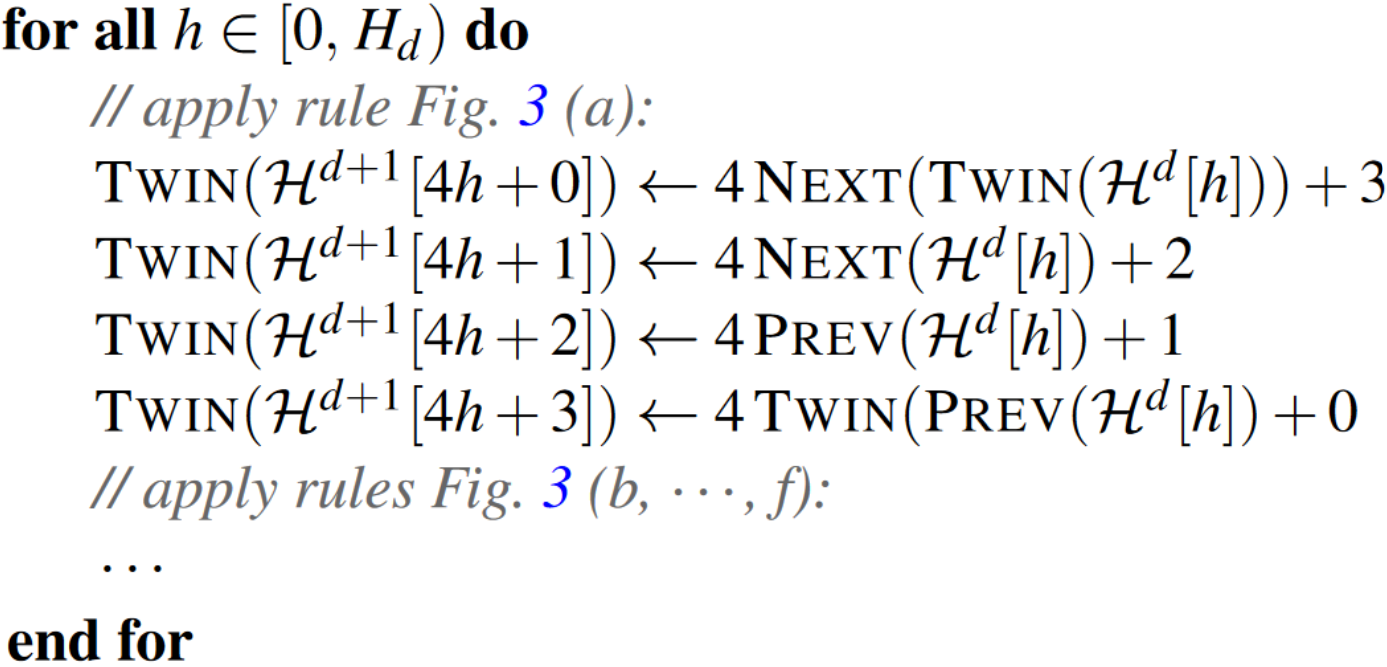 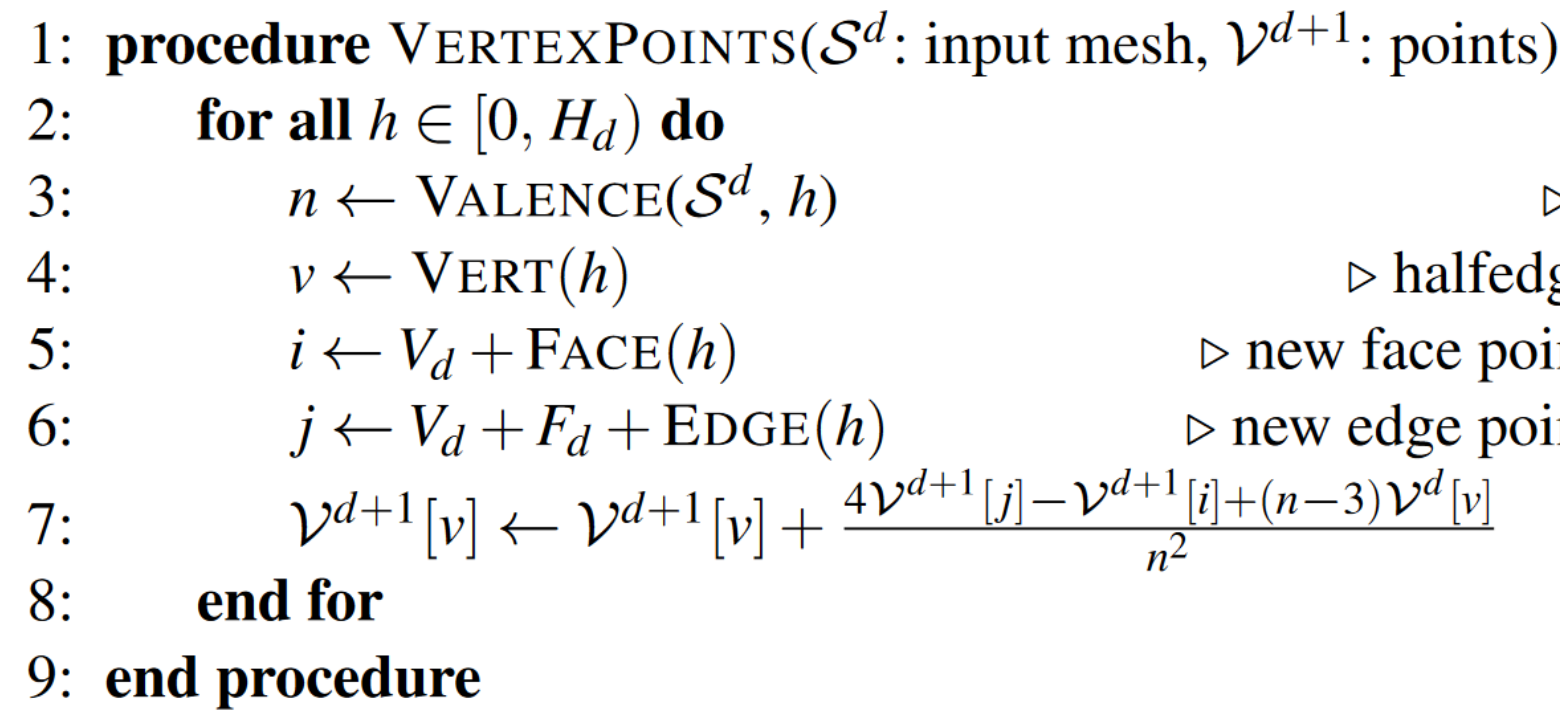 52
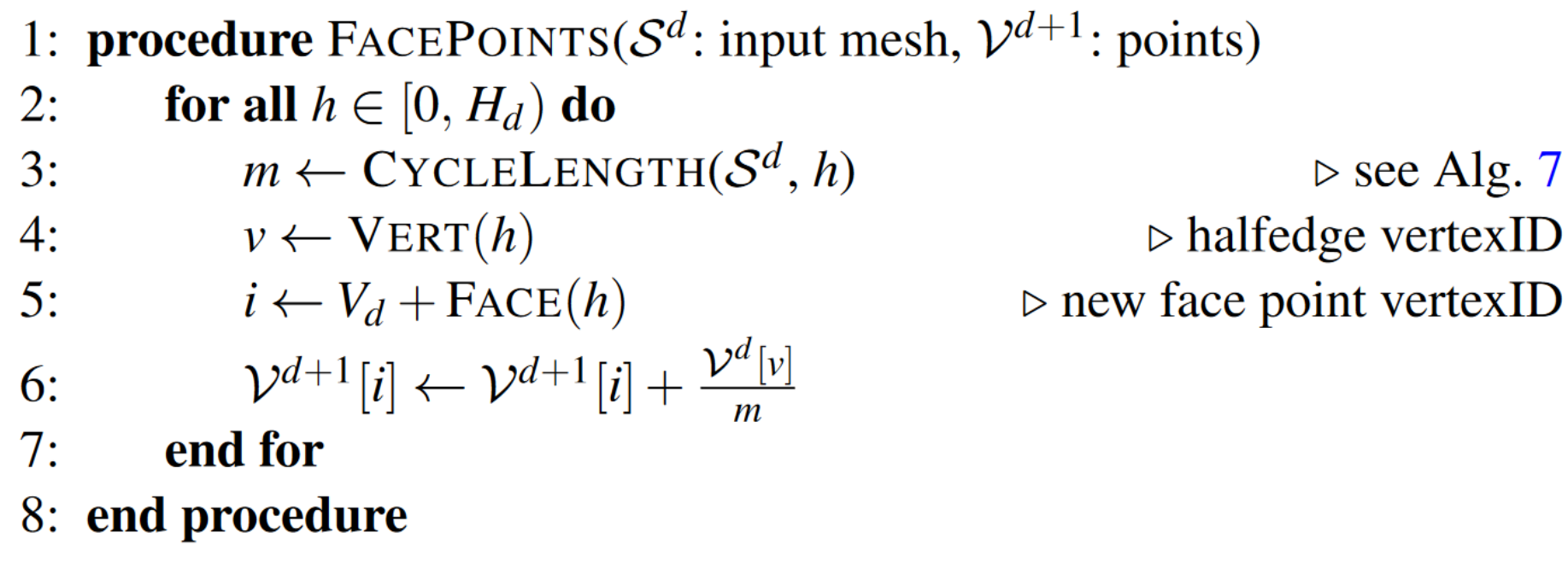 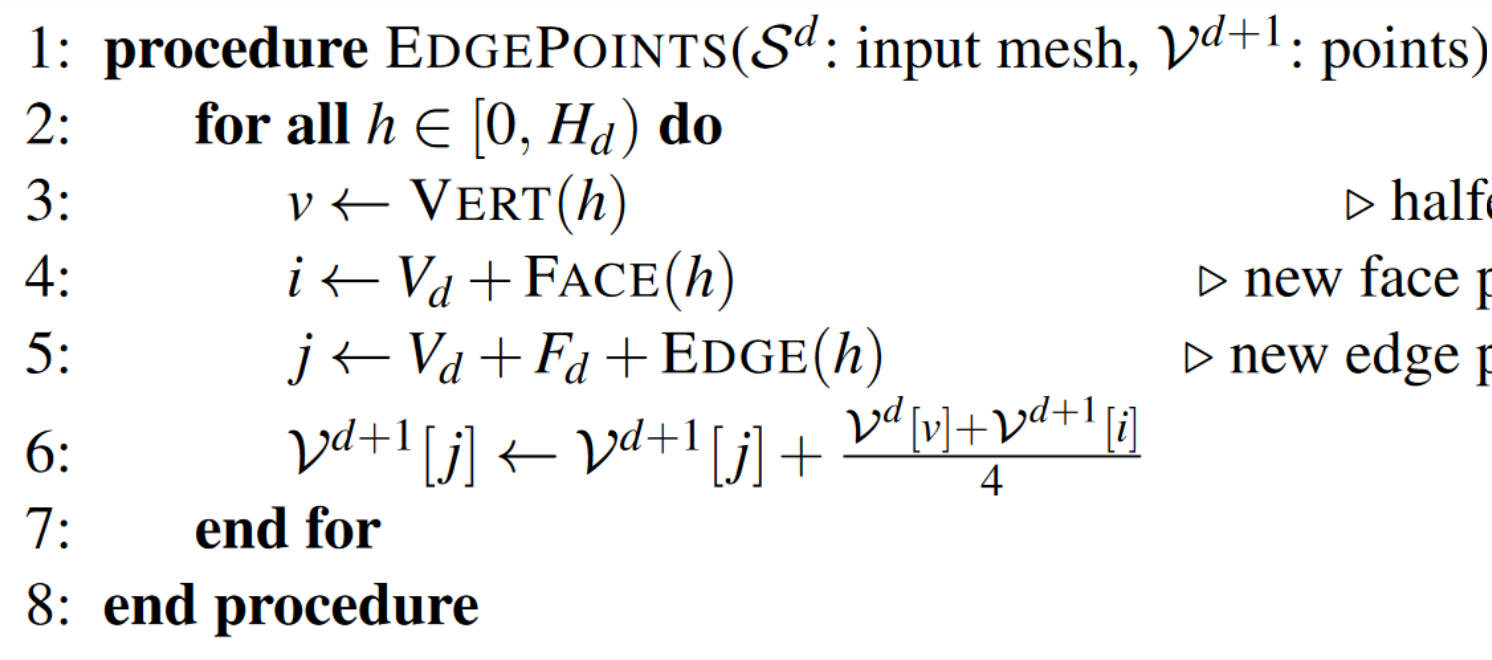 [DV21]
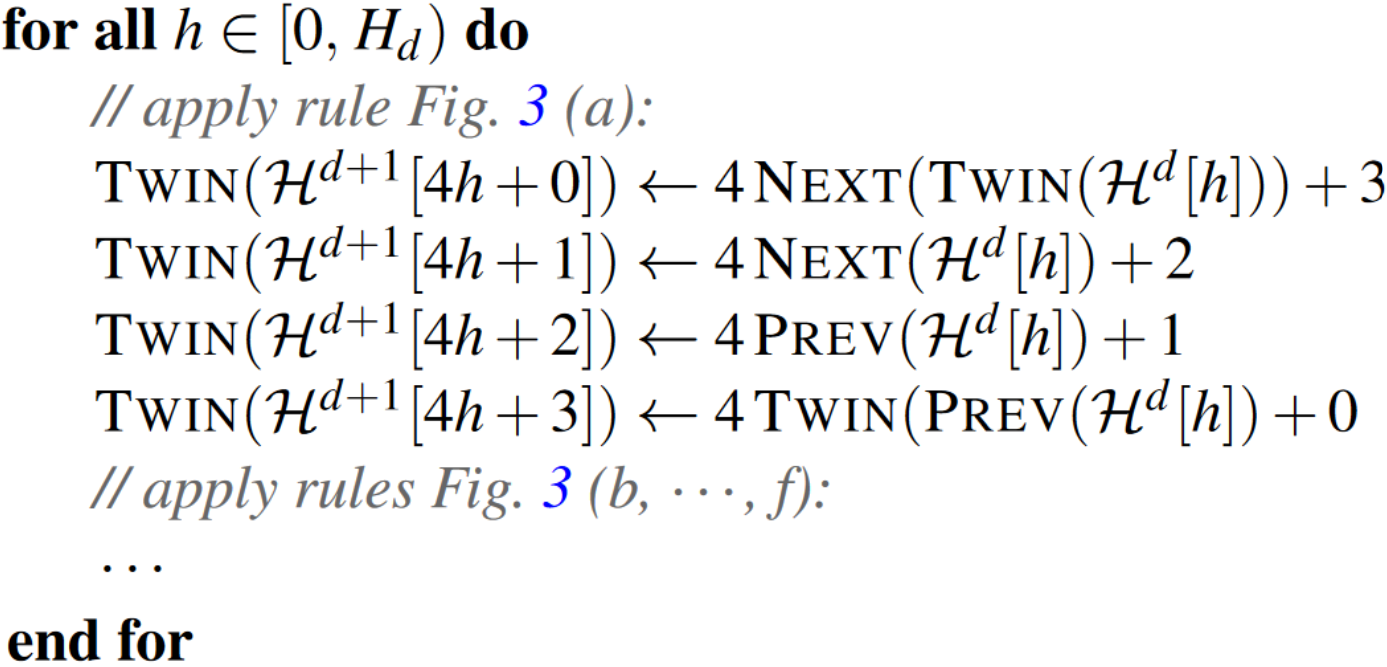 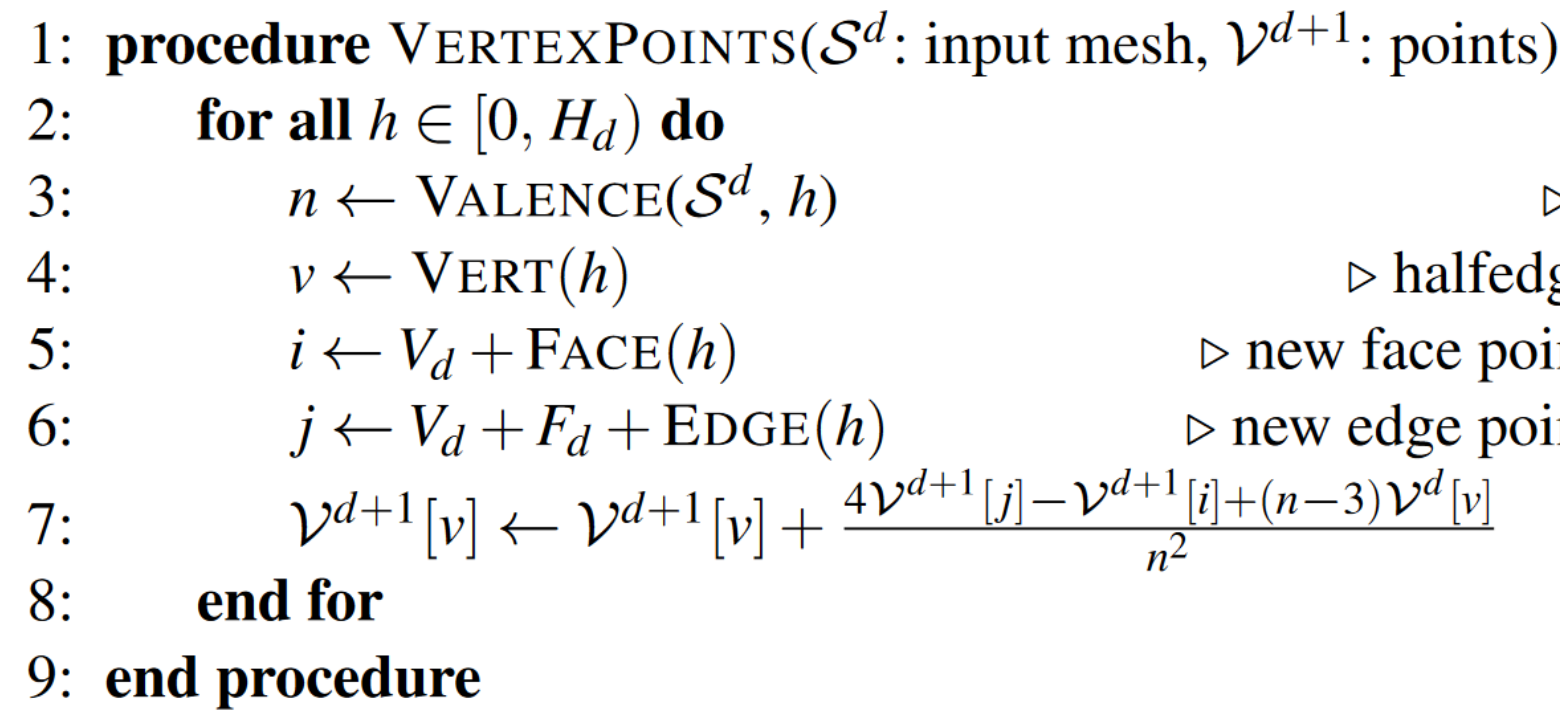 53
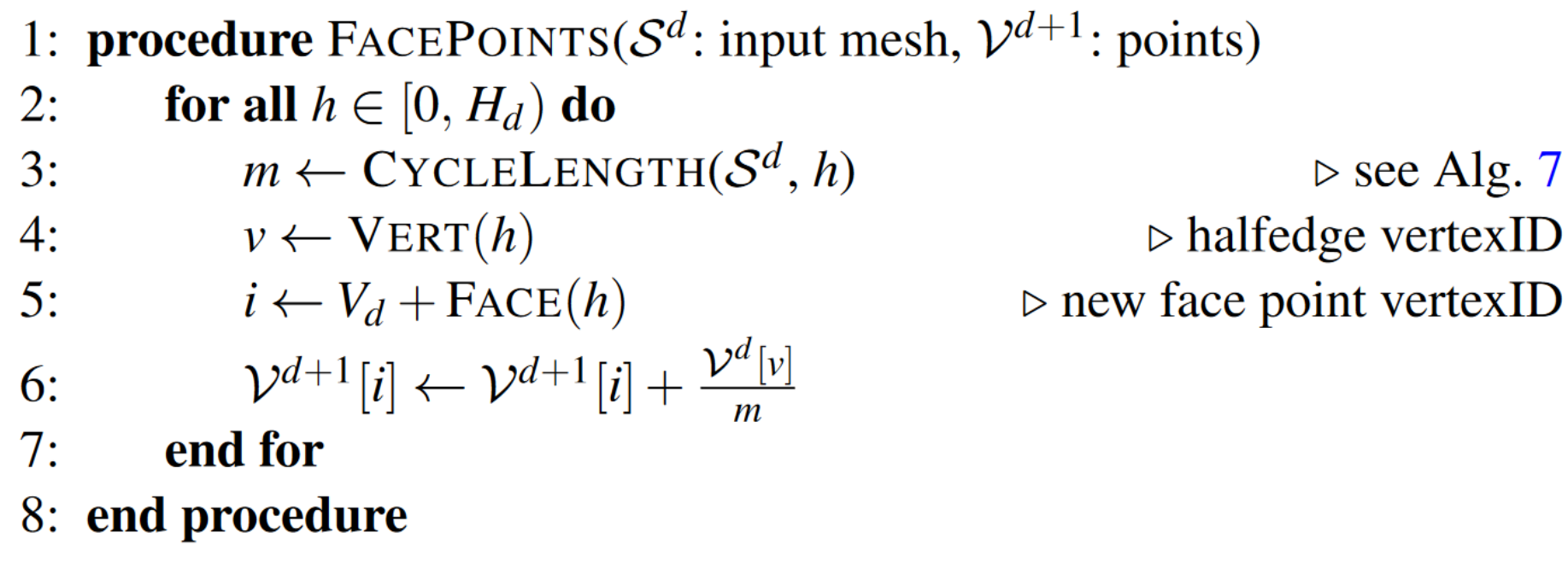 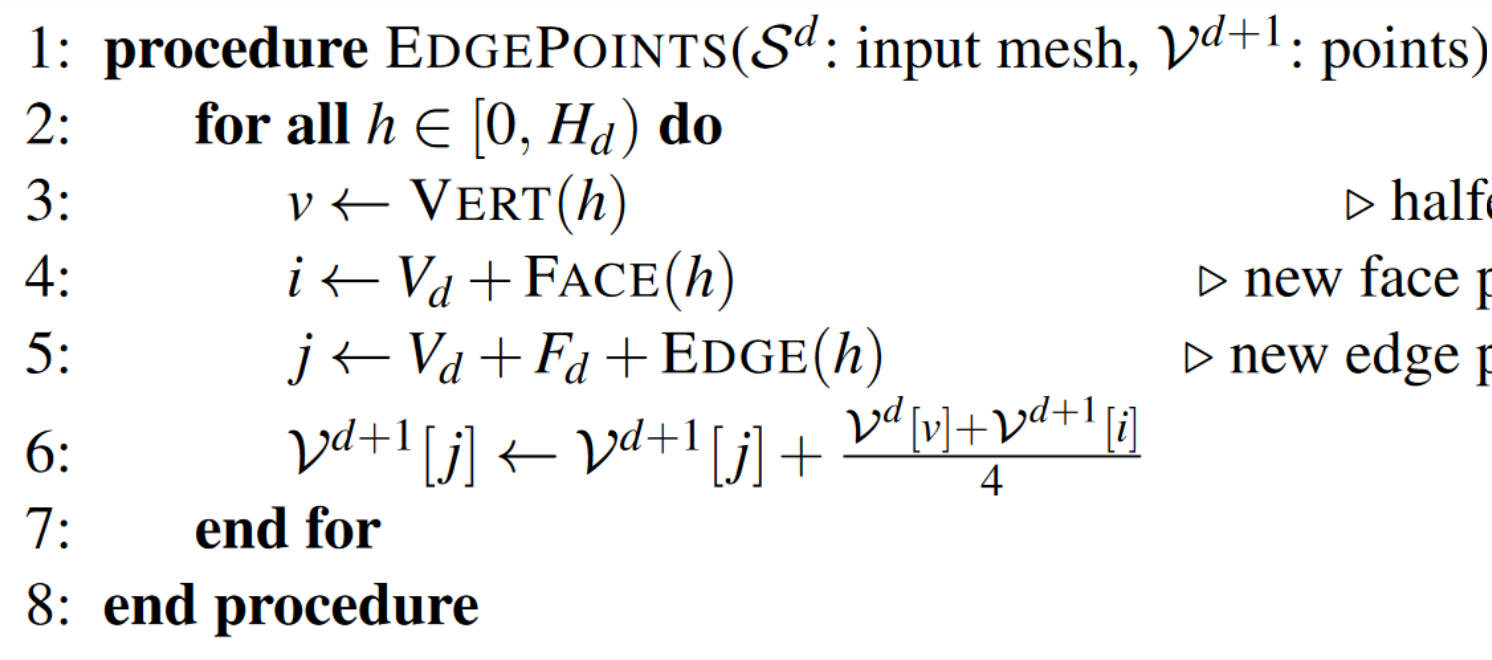 ToDo
☐ run fast☐ real-time topology changes
☐ easy to implement and extensible
☐ reduce neighbor information
☐ merge to single dispatch
☐ remove all atomic float arithmetic
[DV21]
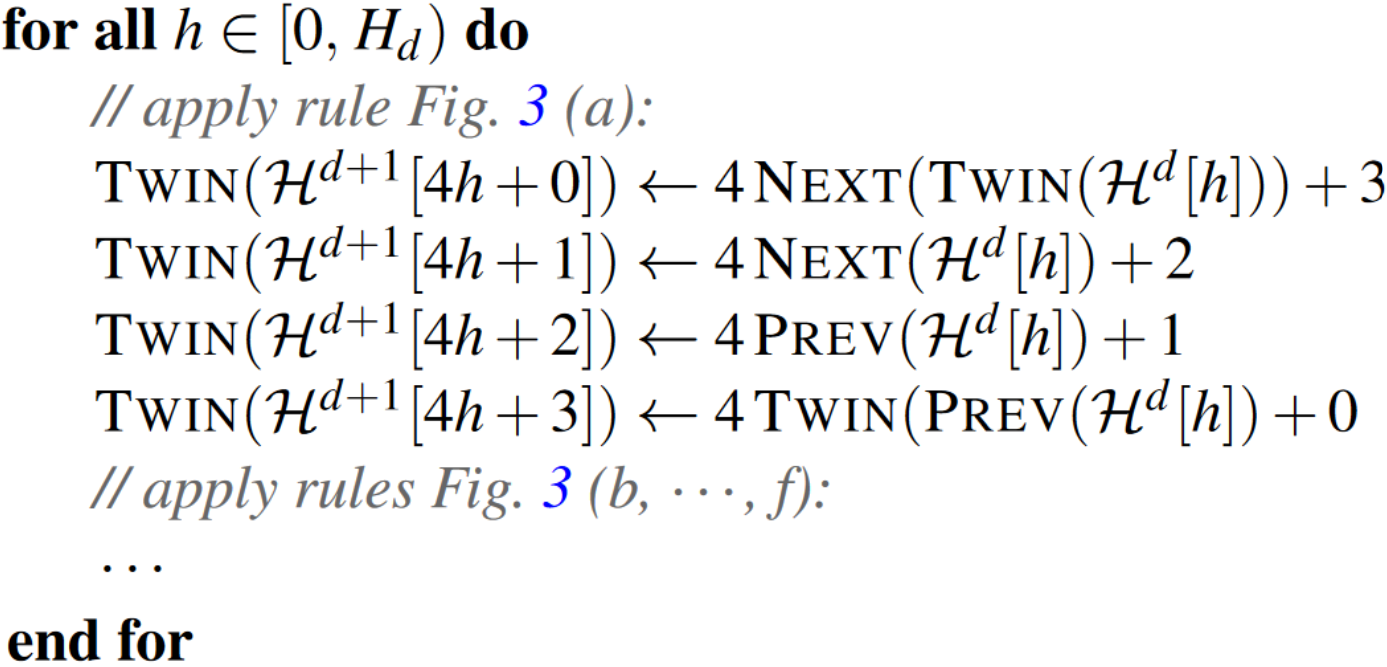 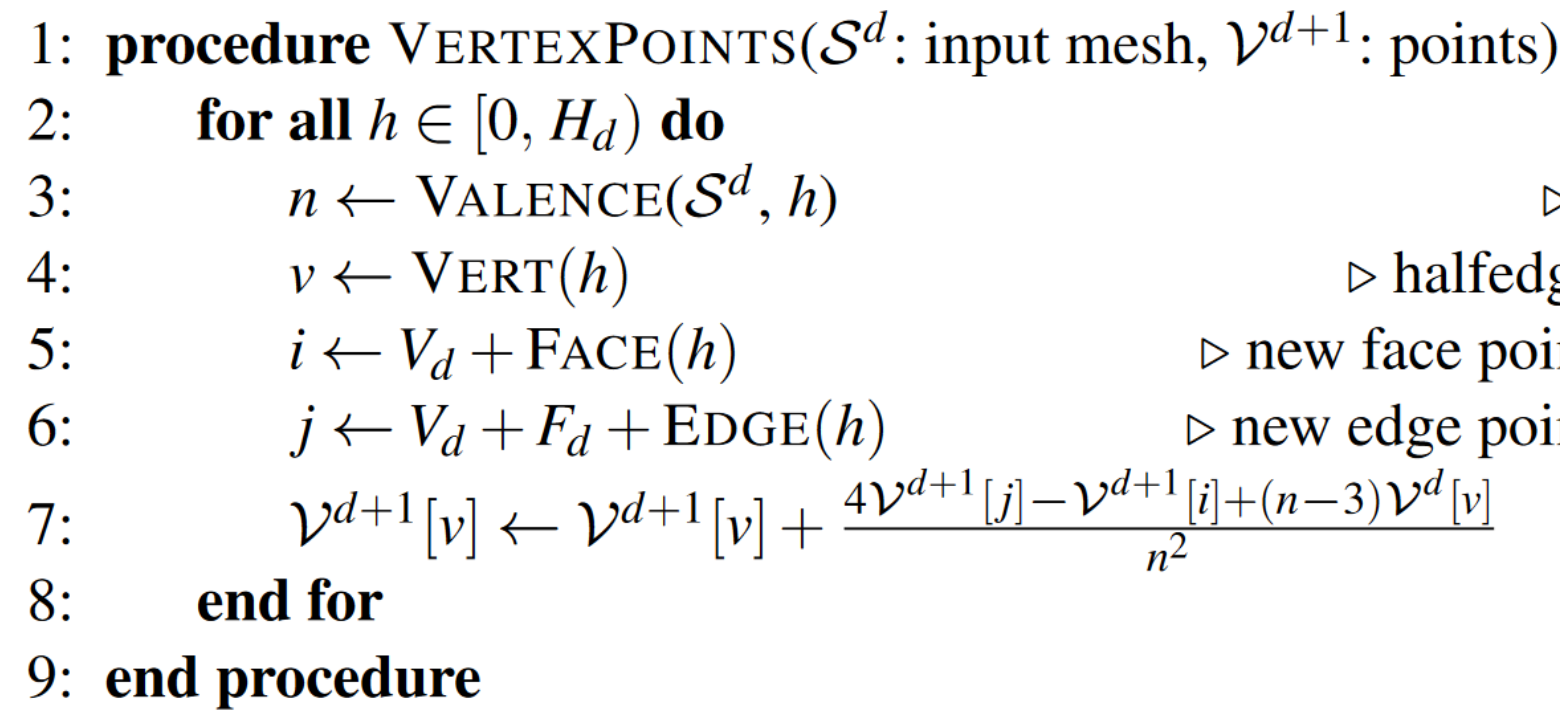 54
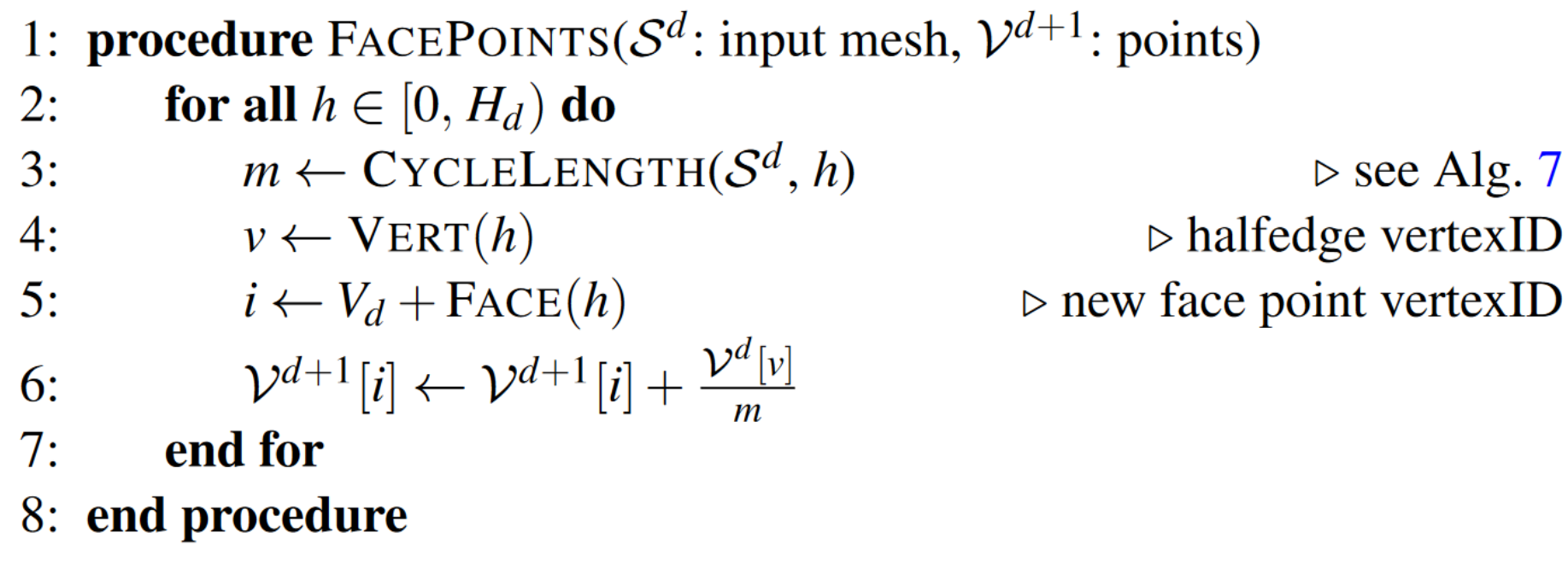 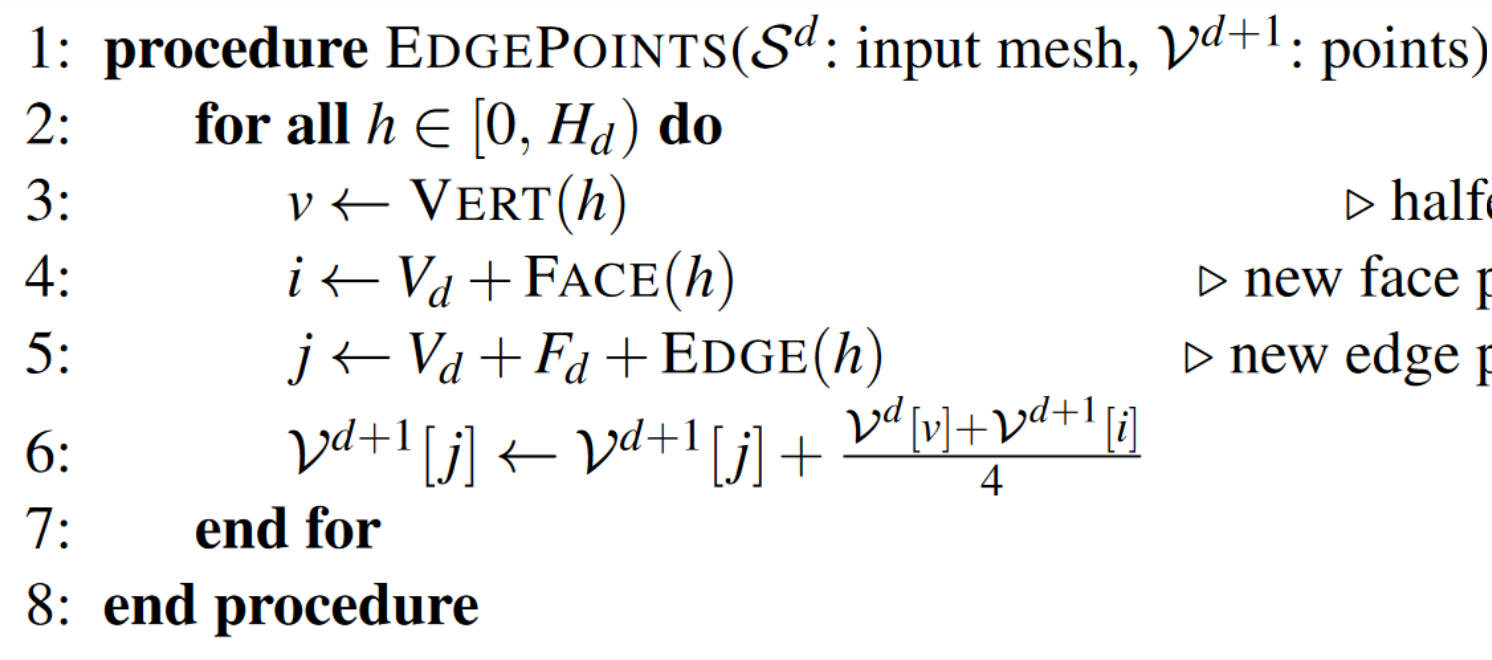 ToDo
☐ run fast☐ real-time topology changes
☐ easy to implement and extensible
☐ reduce neighbor information
☐ merge to single dispatch
☐ remove all atomic float arithmetic
☐ improve memory layout
[DV21]
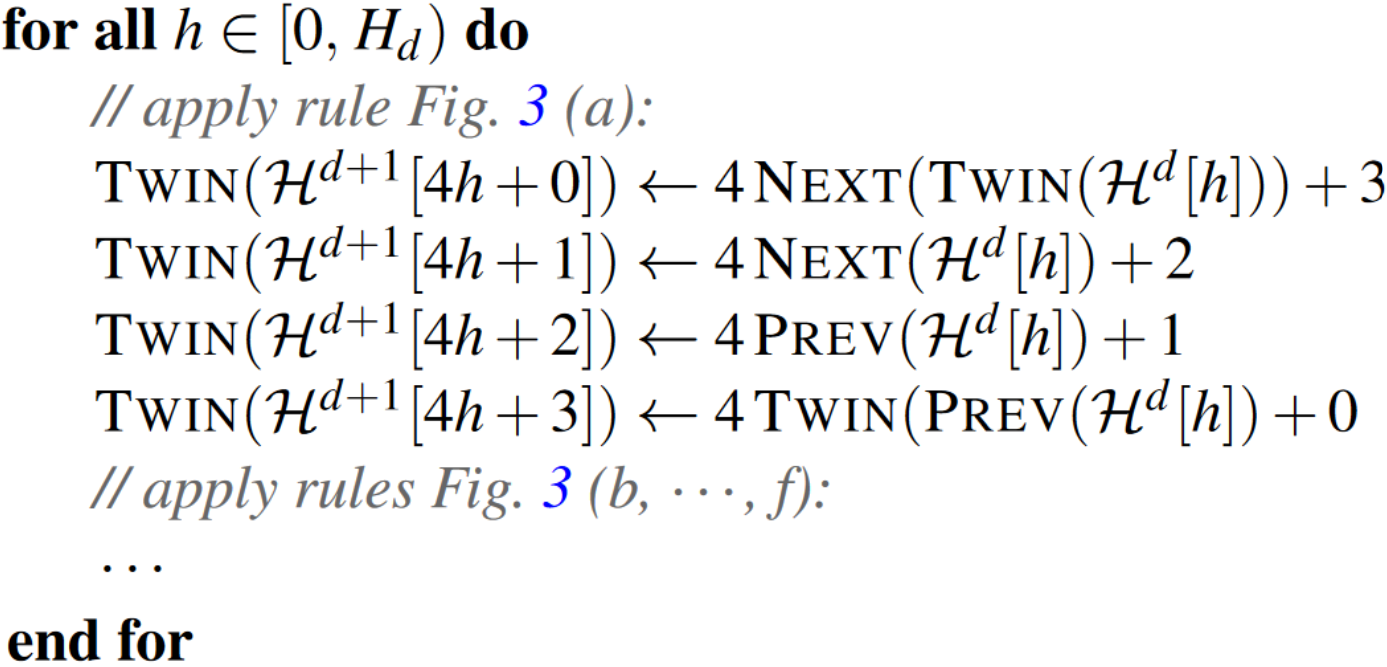 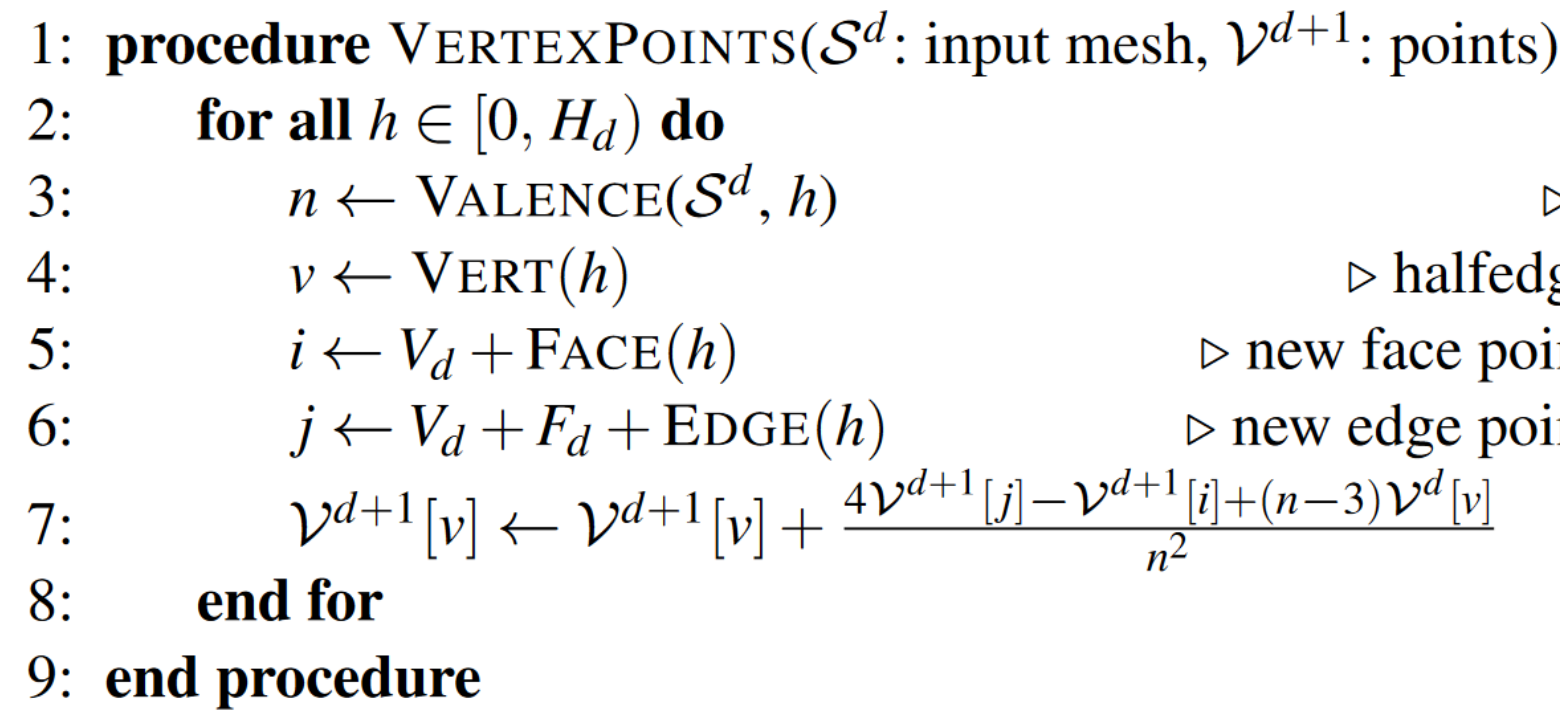 55
ToDo
☐ run fast☐ real-time topology changes
☐ easy to implement and extensible
☐ reduce neighbor information
☐ merge to single dispatch
☐ remove all atomic float arithmetic
☐ improve memory layout
56
ToDo
☐ run fast☐ real-time topology changes
☐ easy to implement and extensible
☐ reduce neighbor information
☐ merge to single dispatch
☐ remove all atomic float arithmetic
☐ improve memory layout
57
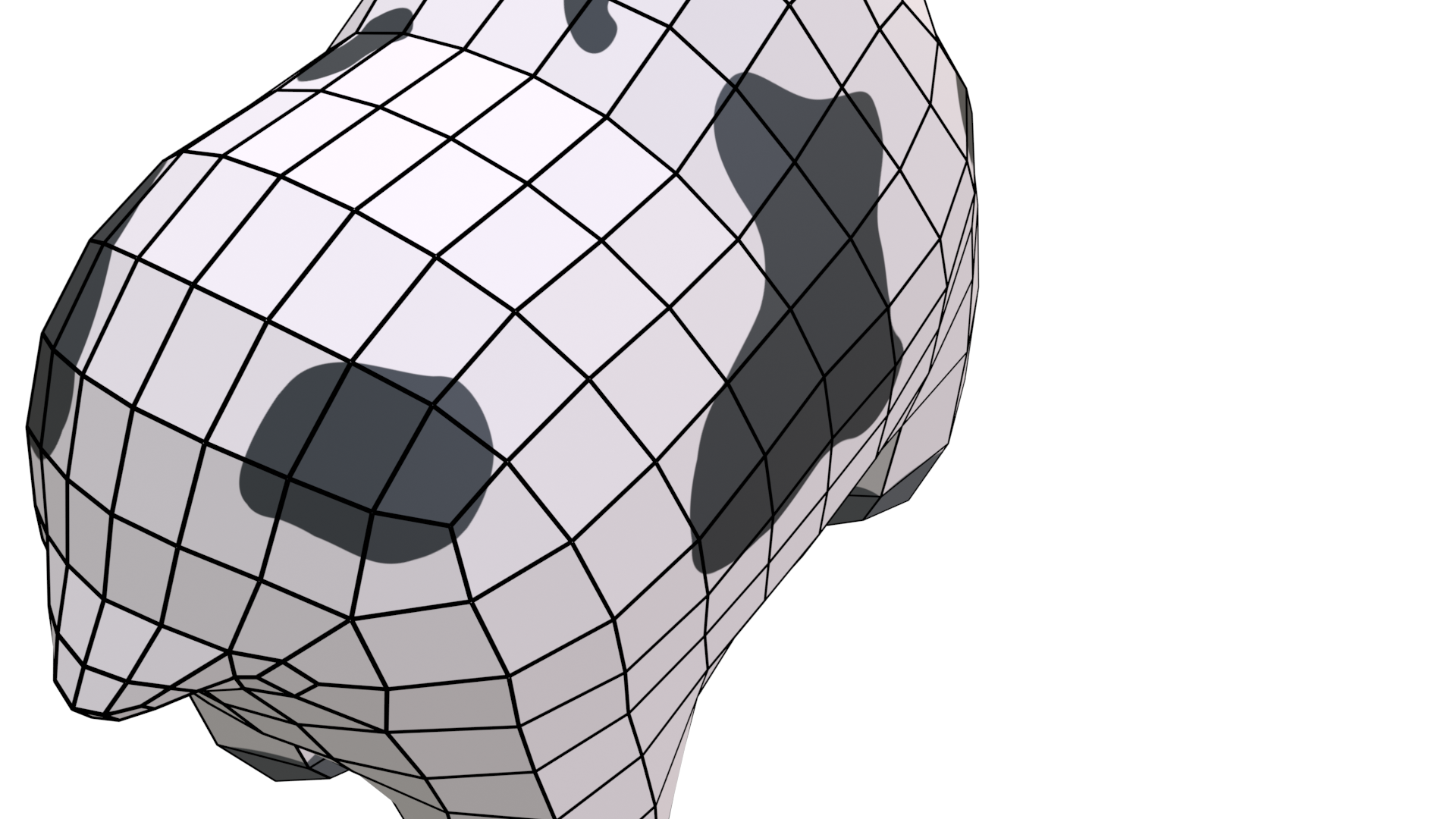 58
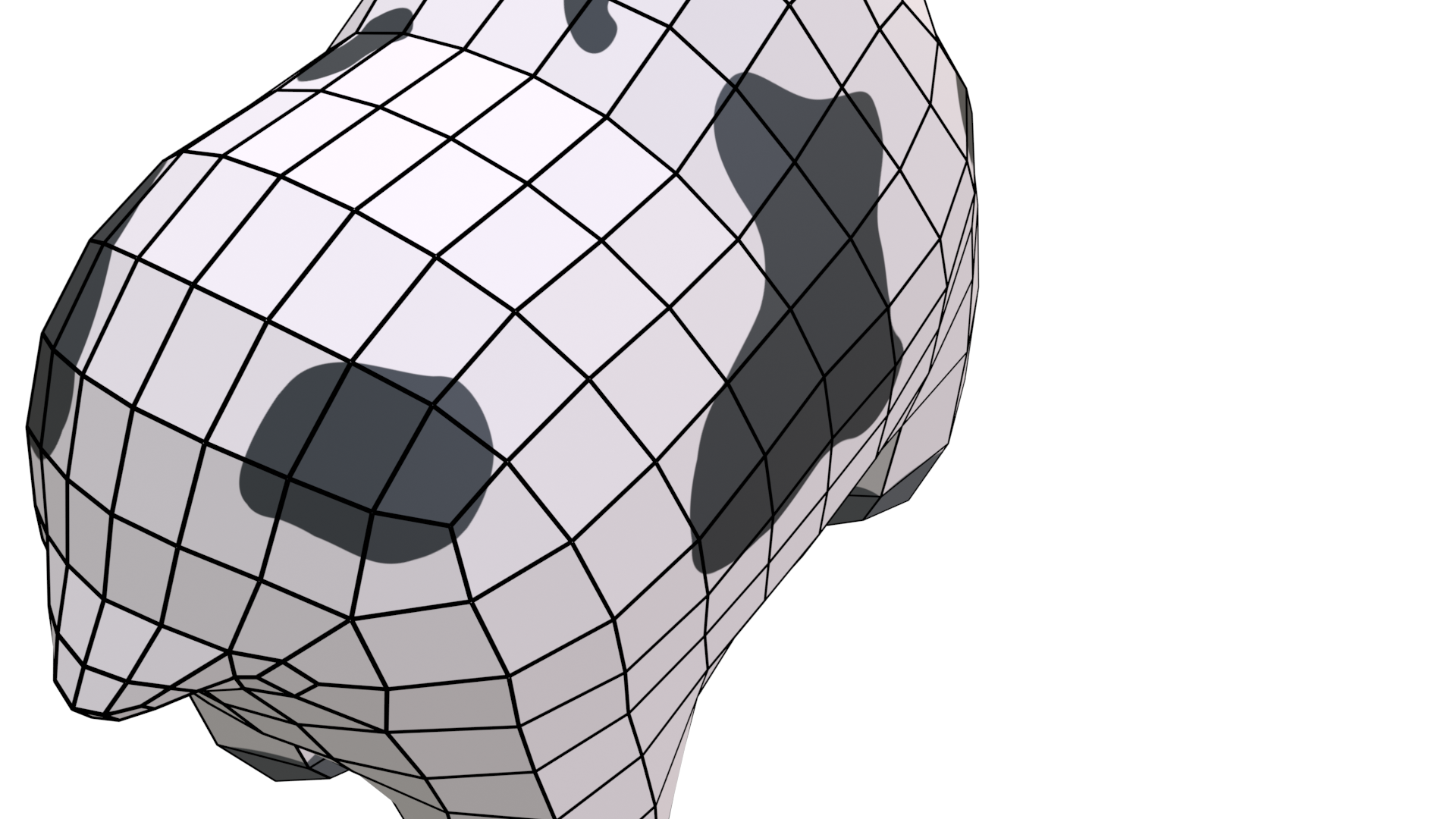 59
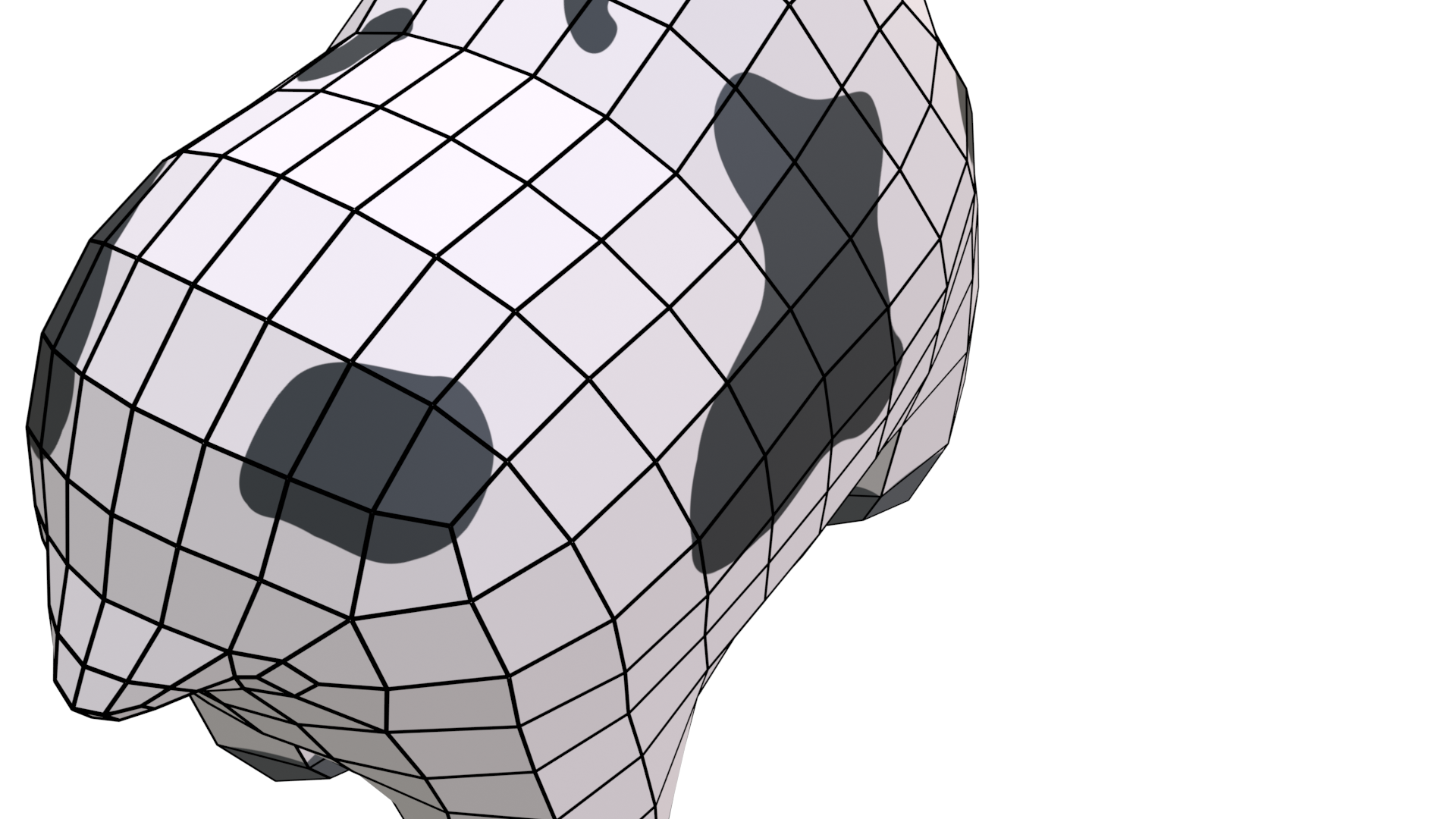 60
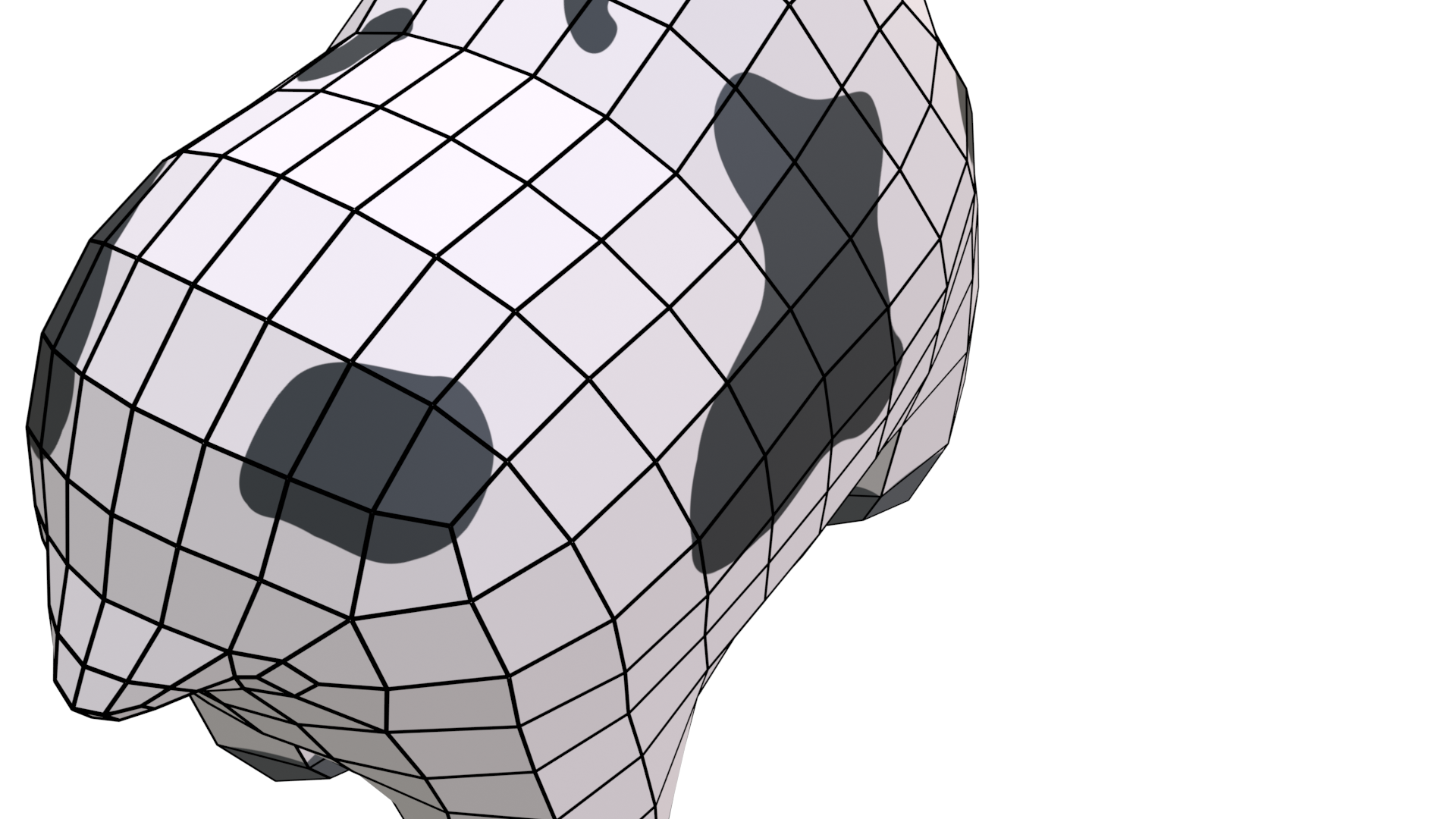 61
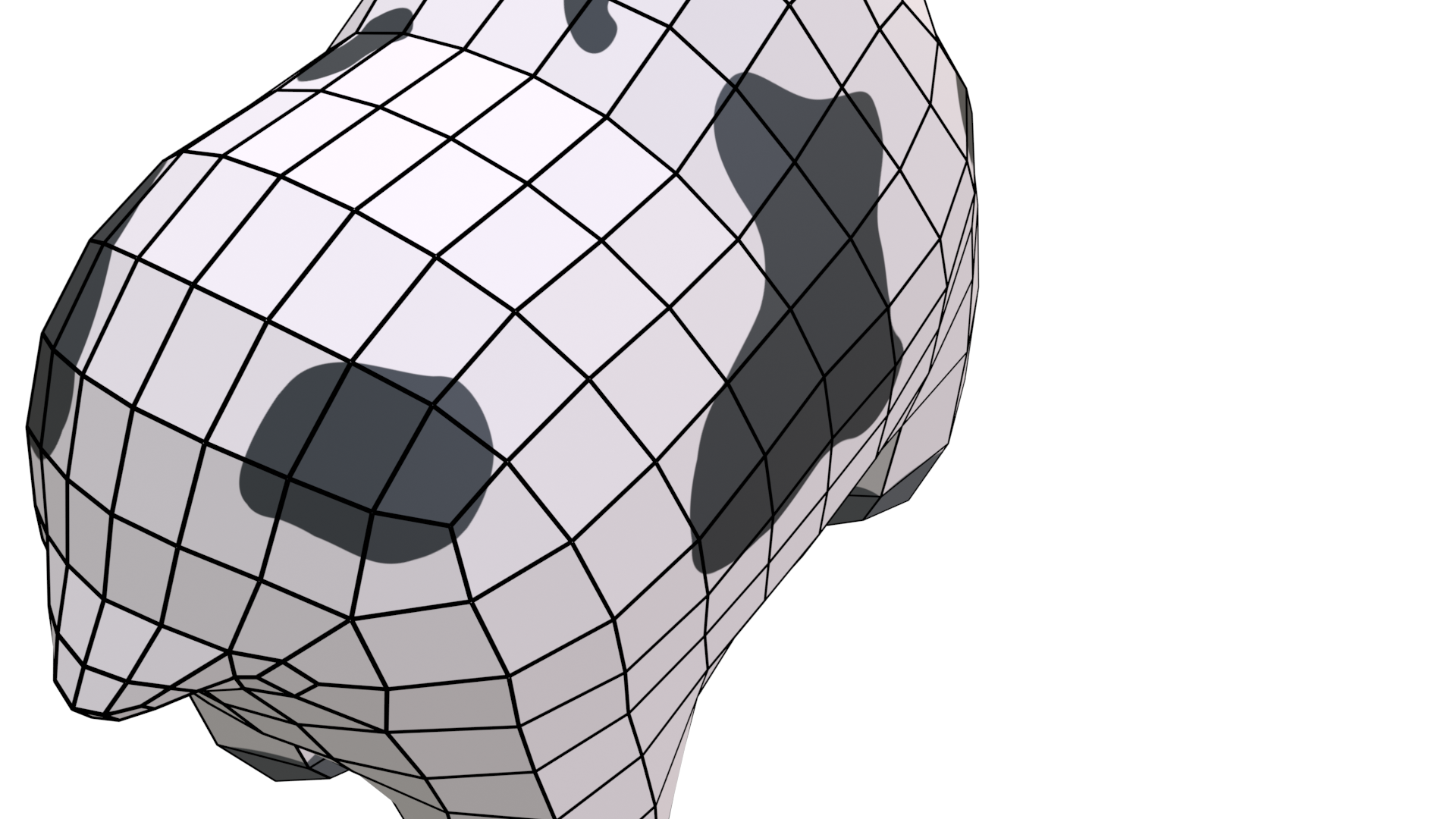 62
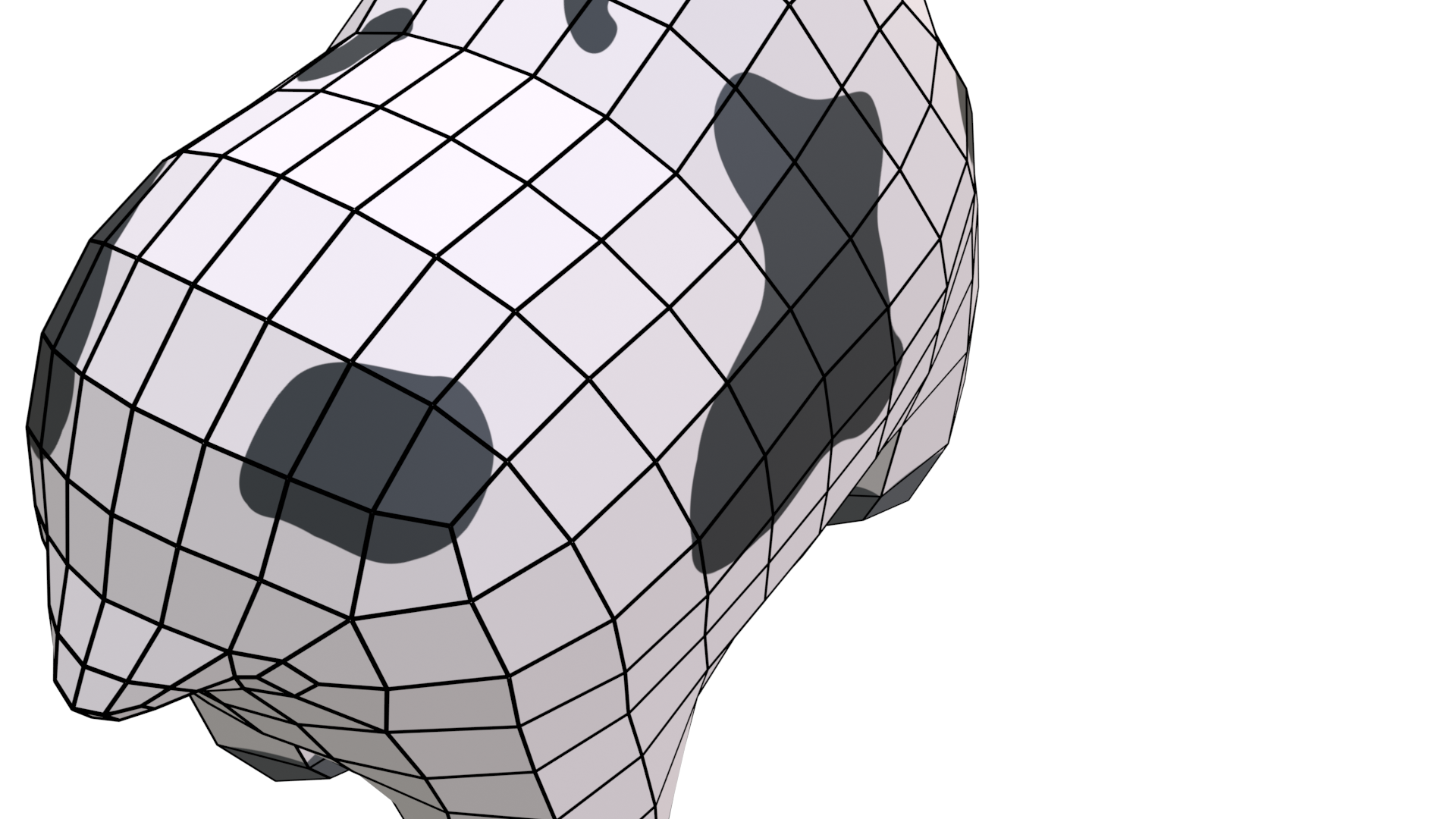 Edge-Friends
63
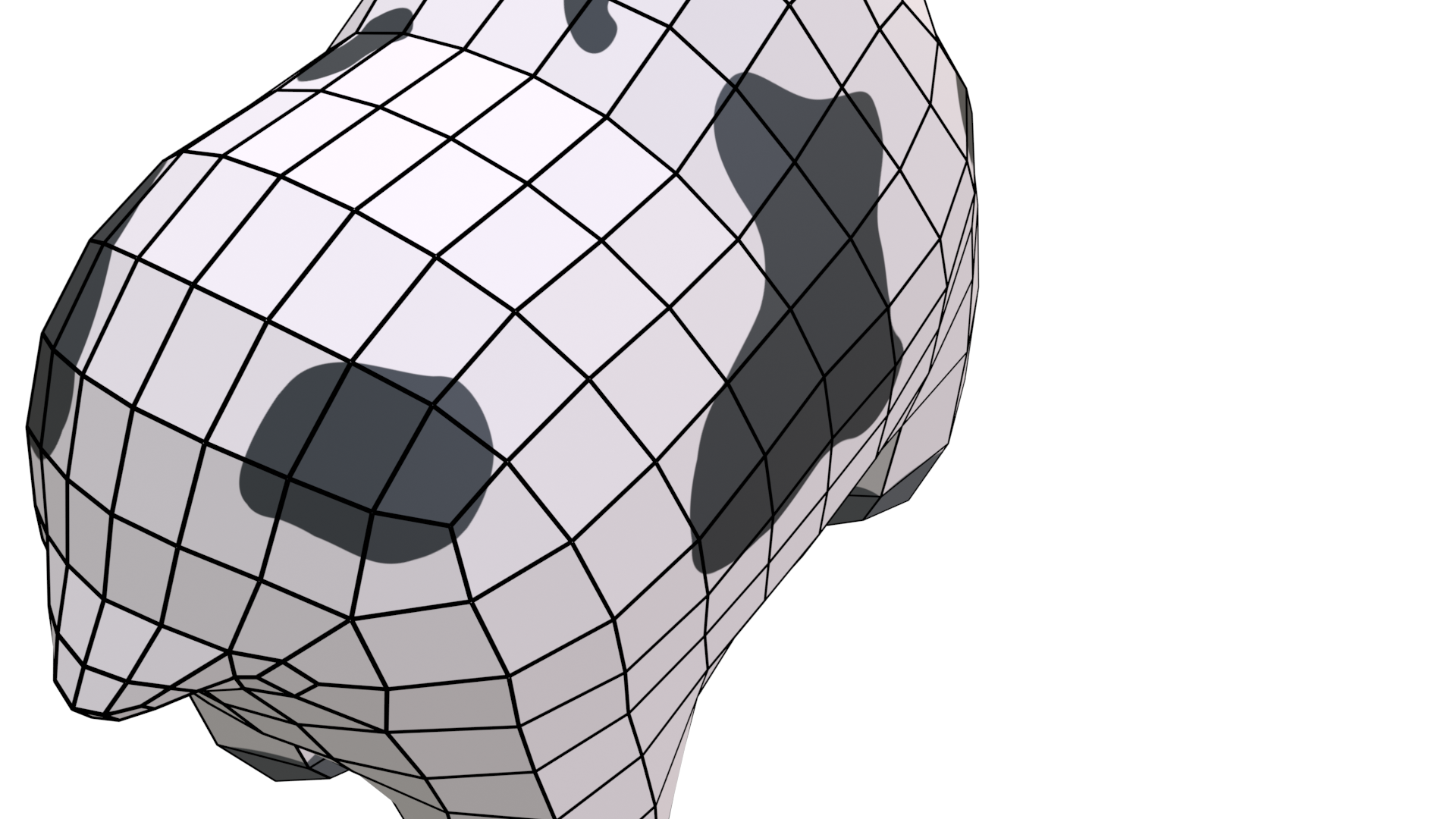 64
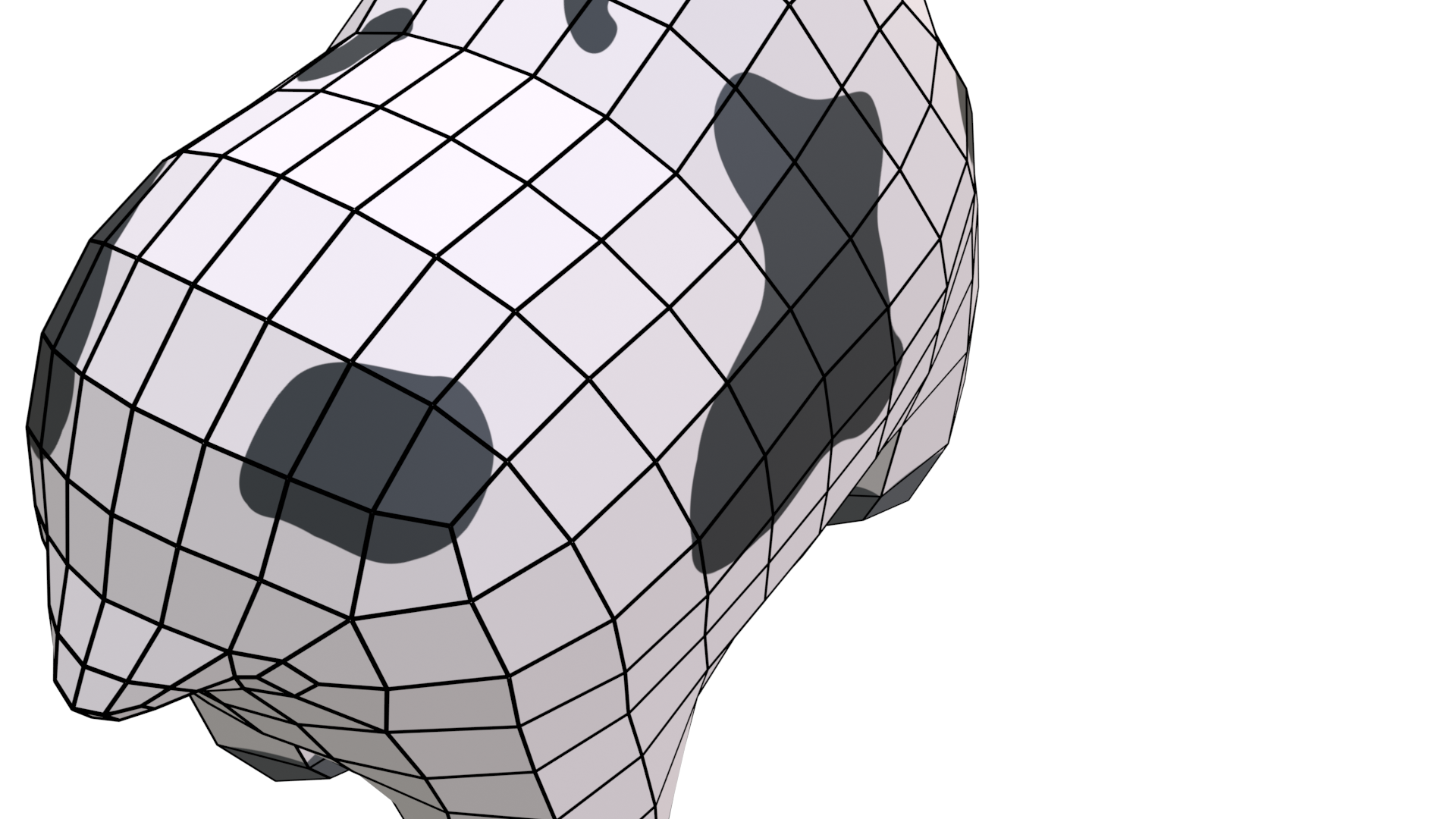 65
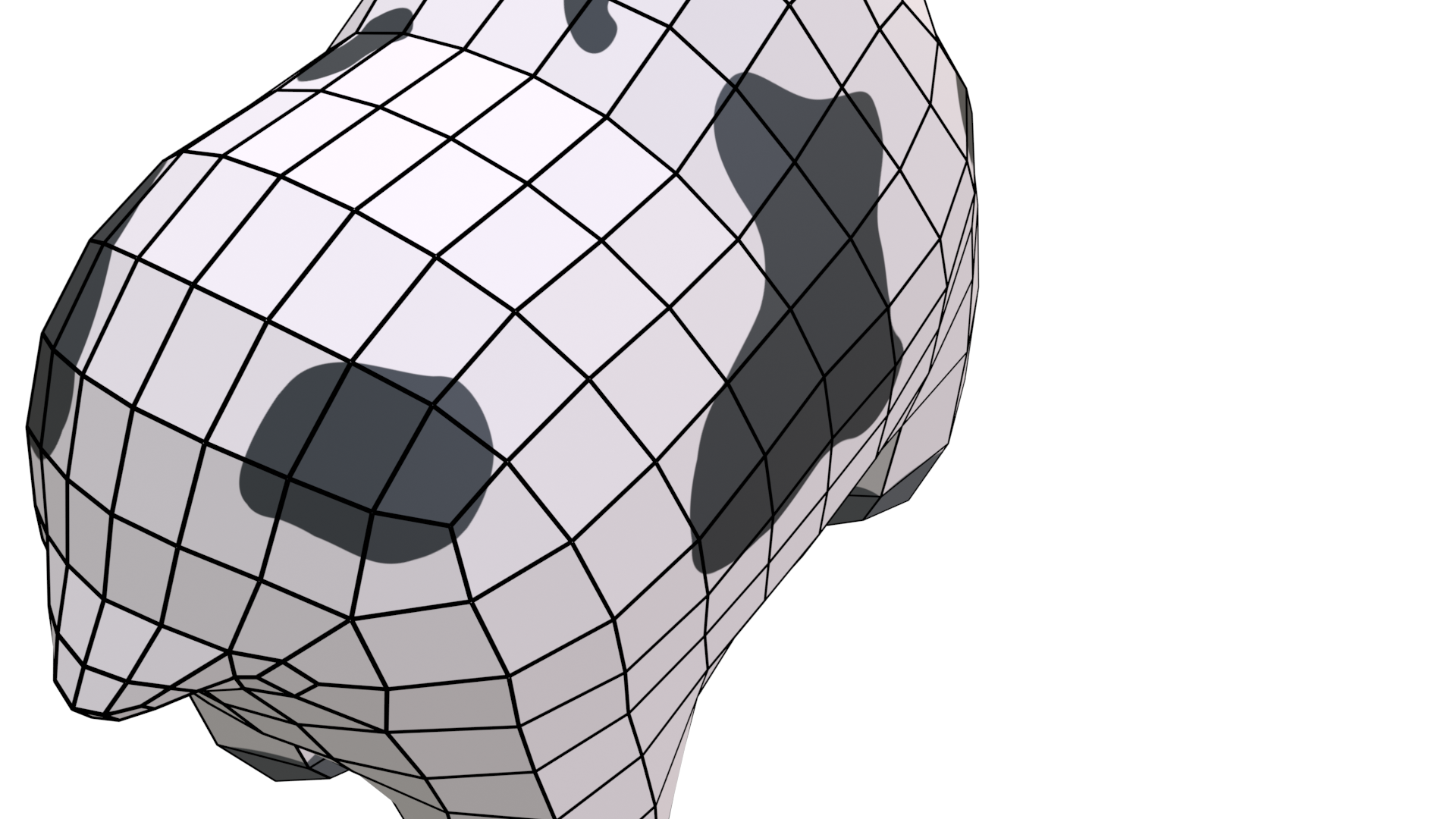 66
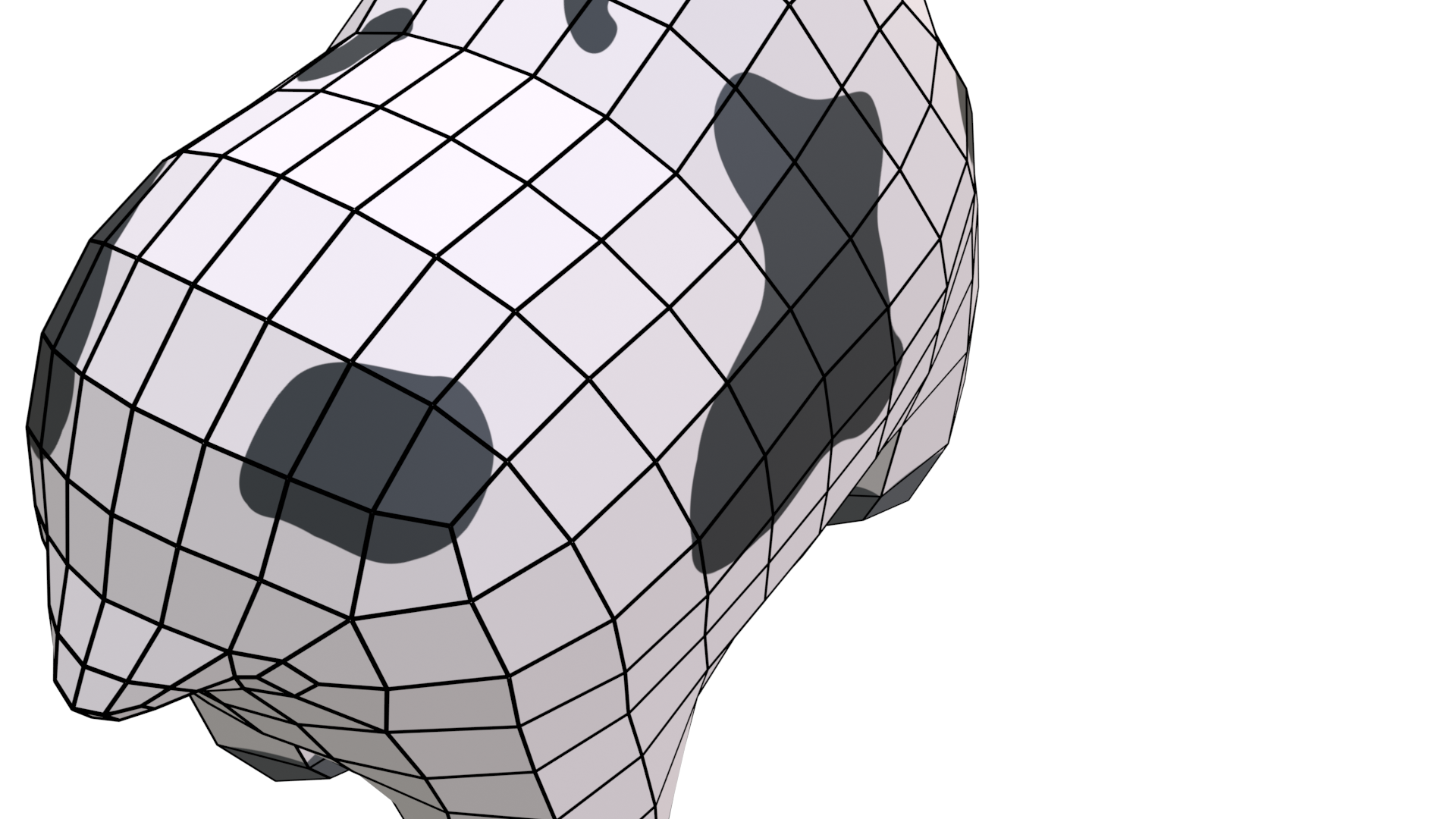 67
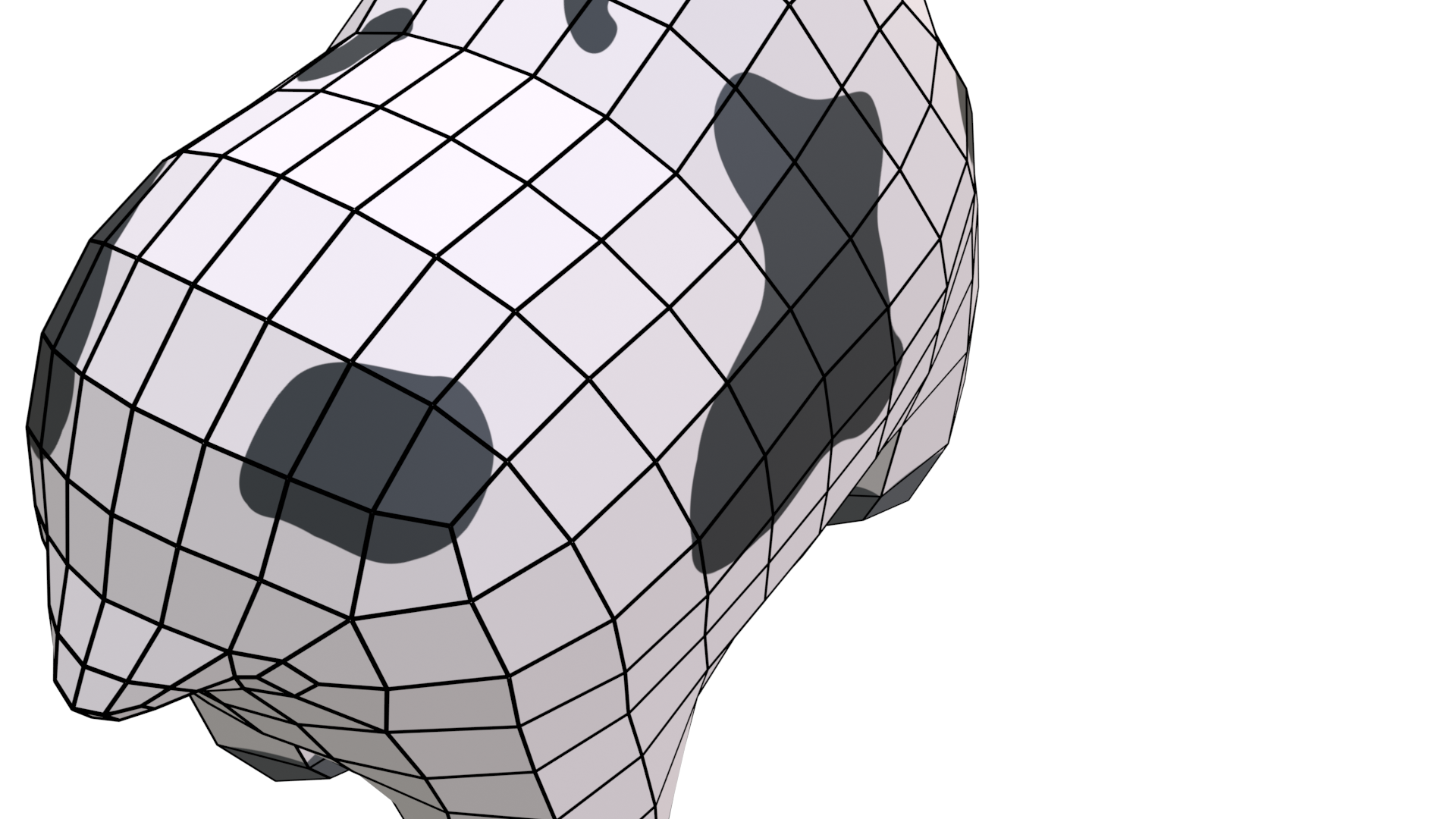 68
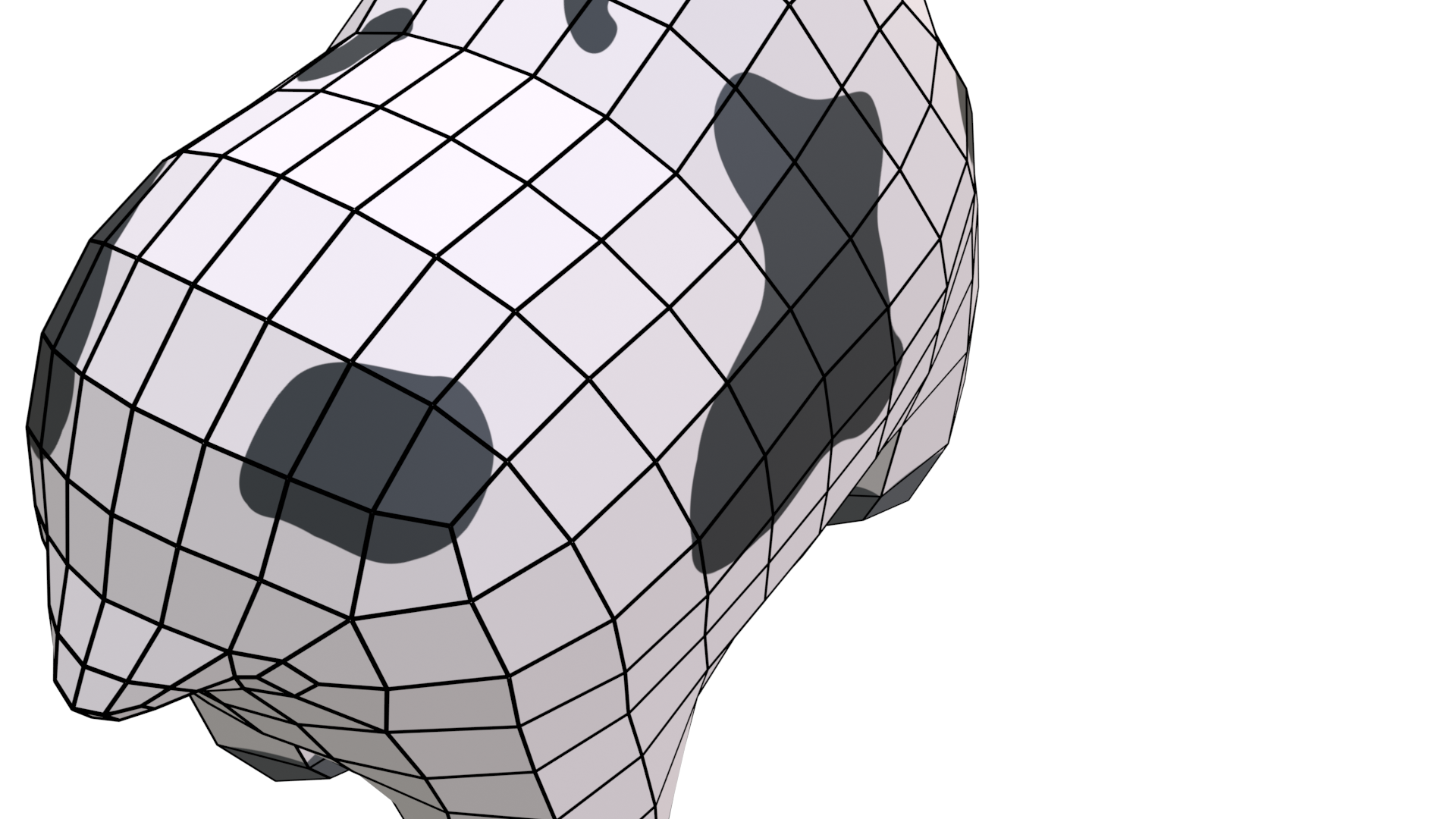 69
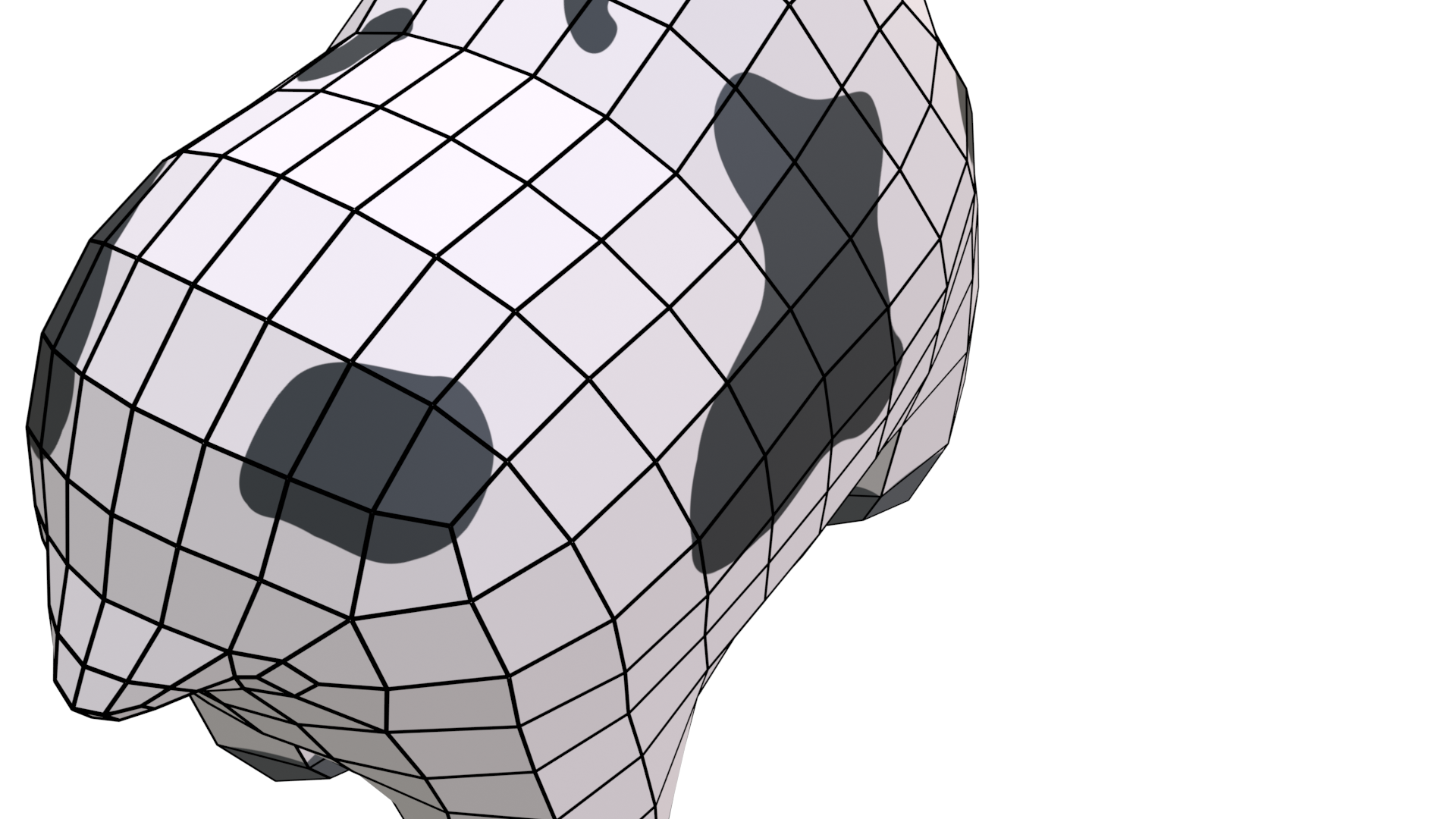 70
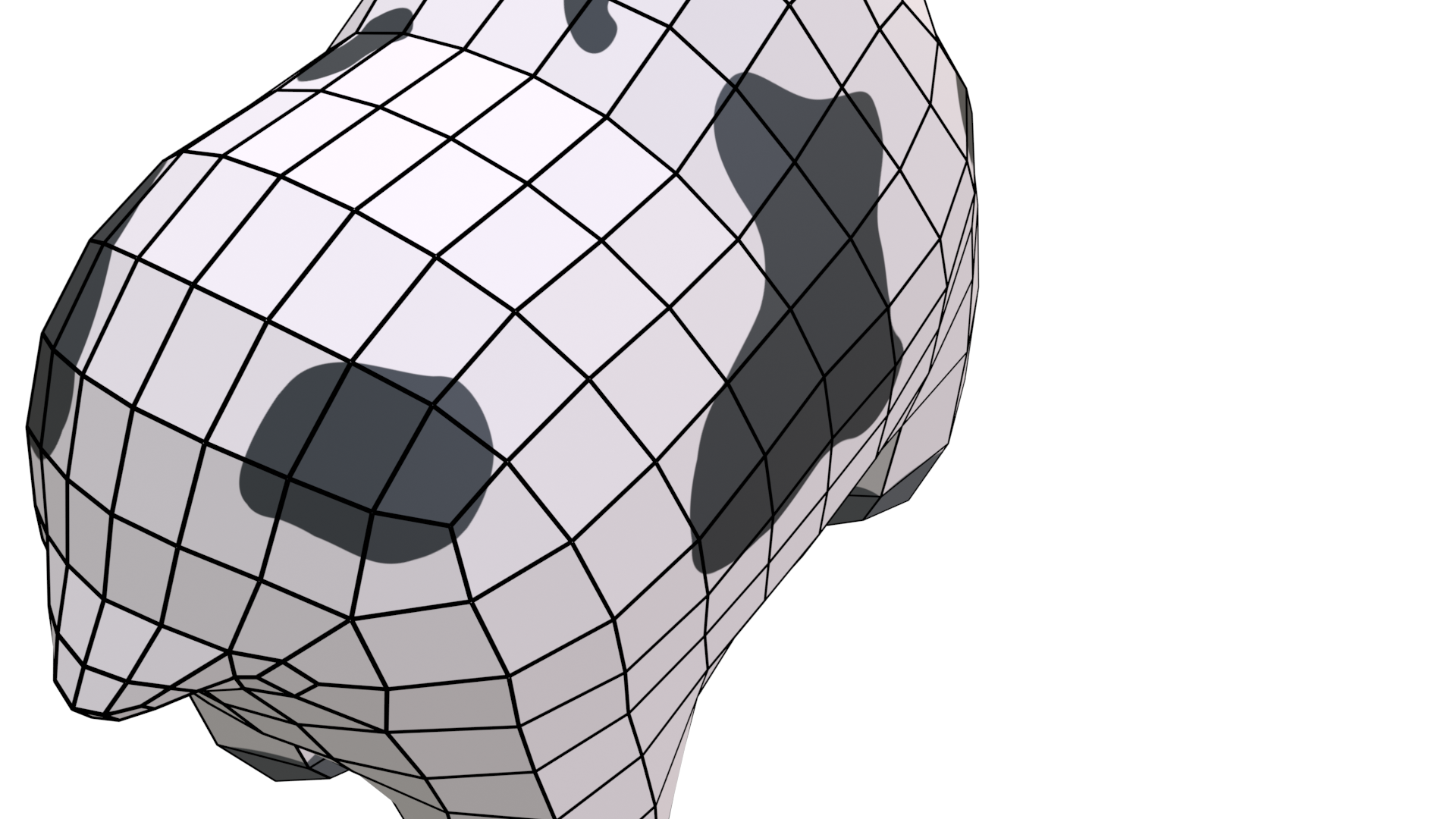 71
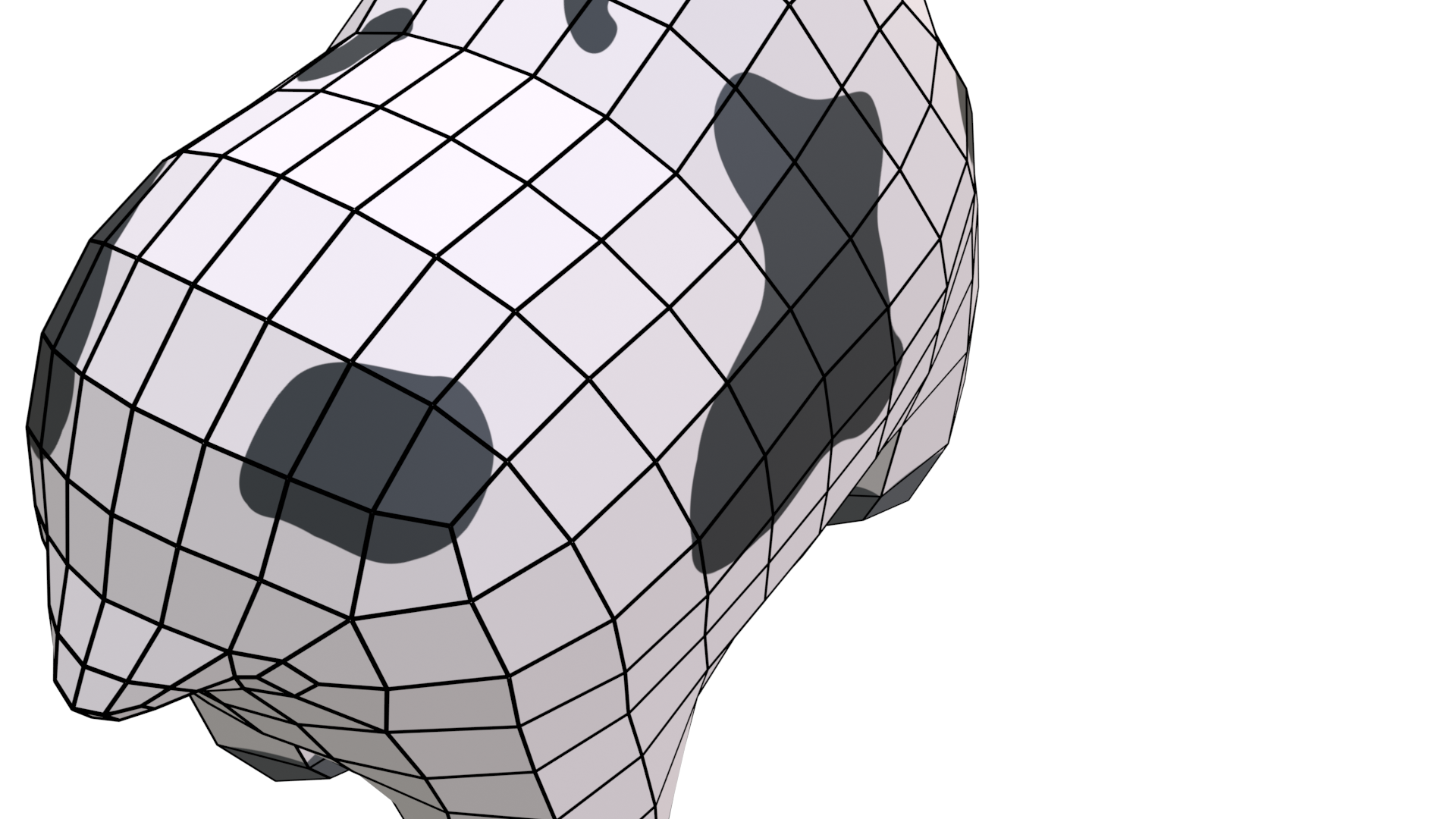 72
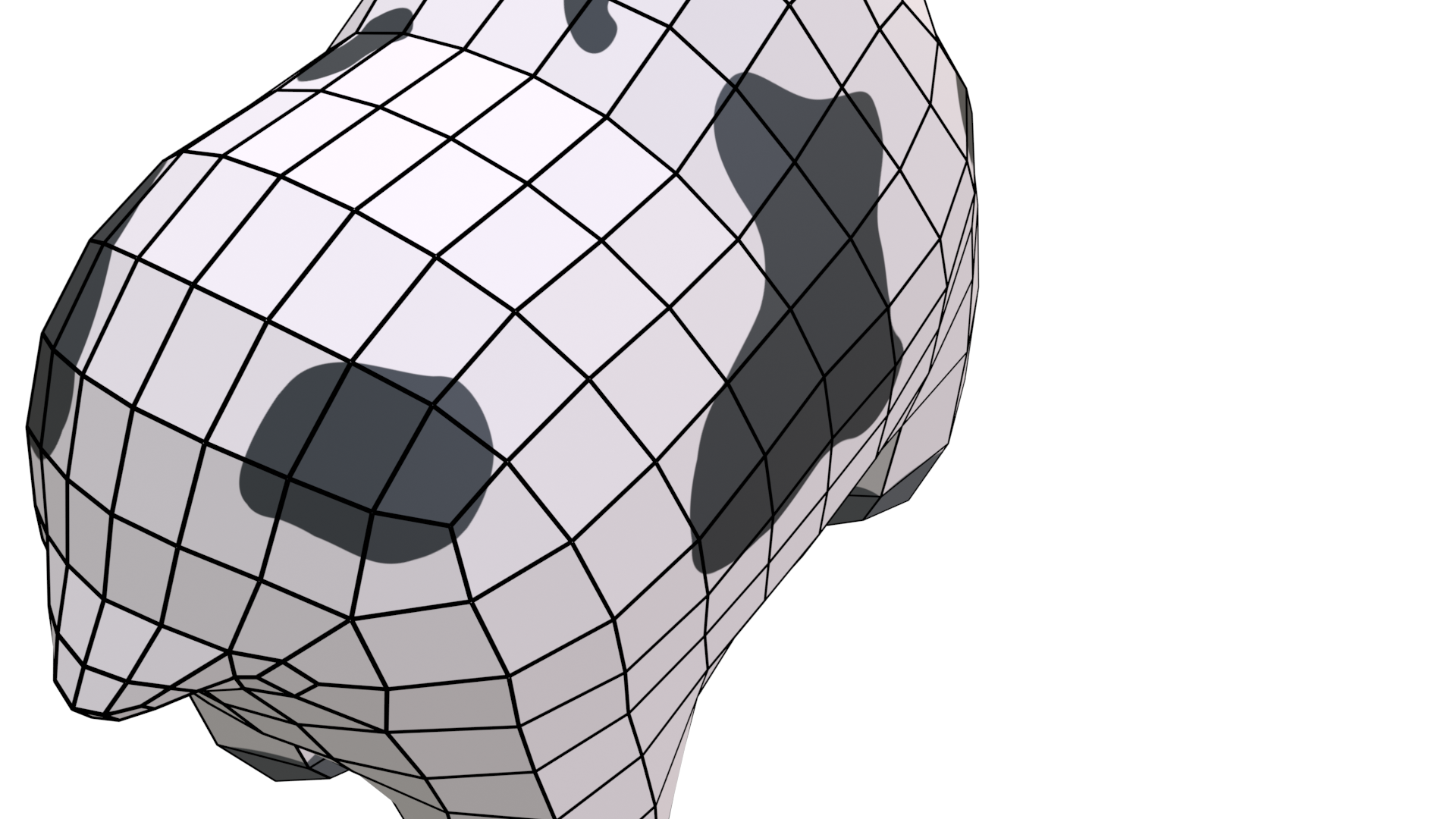 73
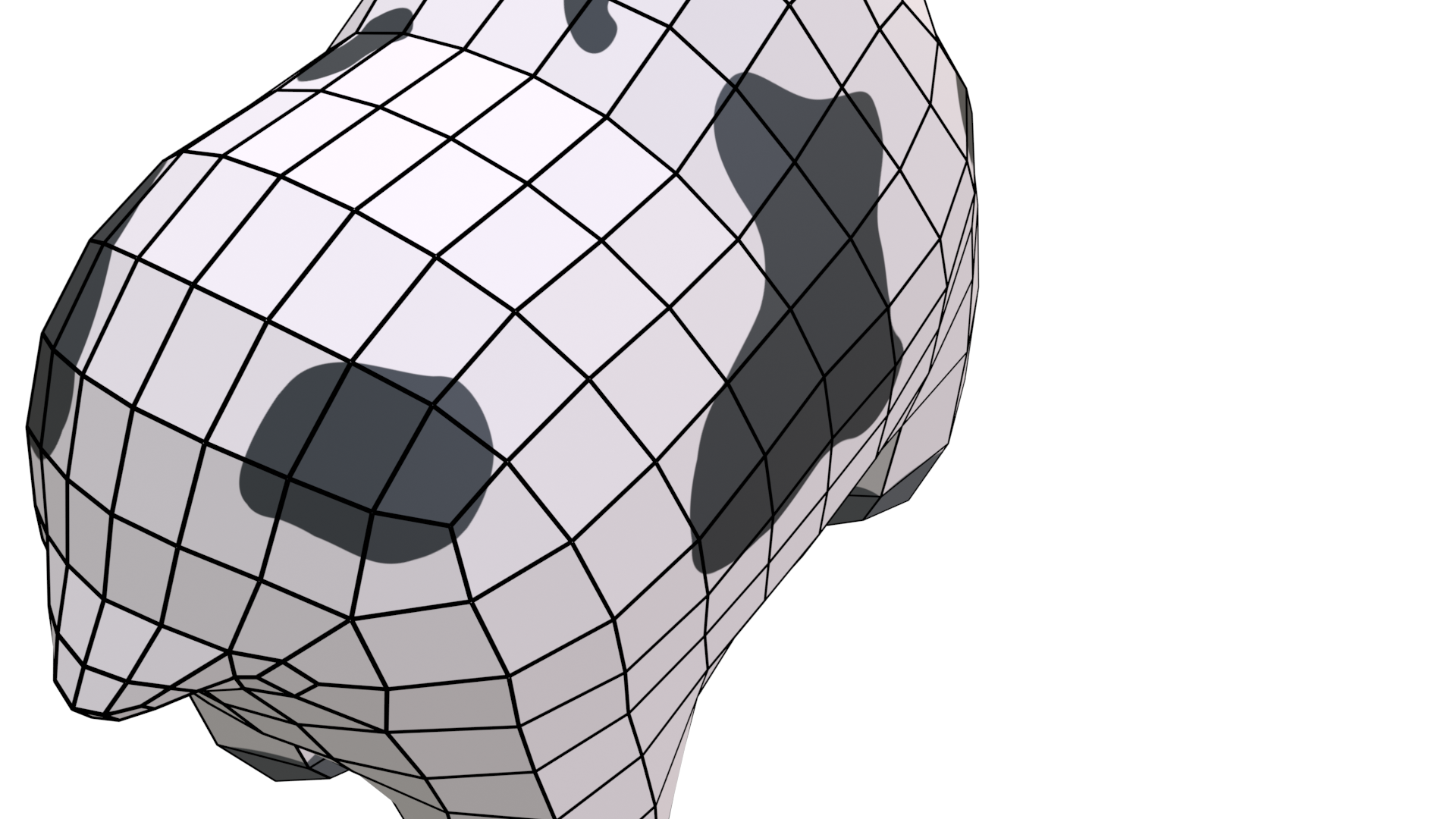 74
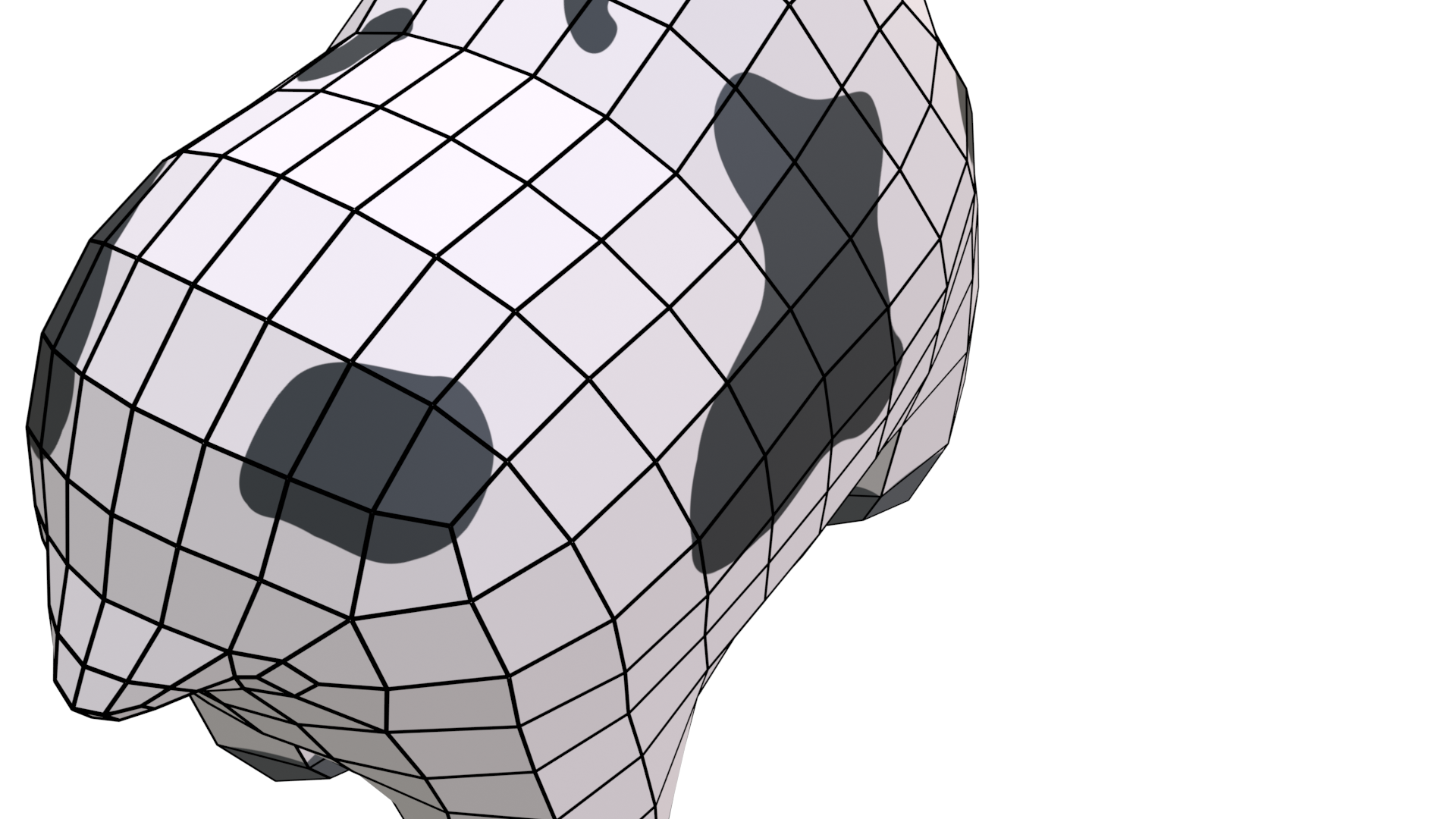 ToDo
☐ run fast☐ real-time topology changes
☐ easy to implement and extensible
☐ reduce neighbor information
☐ merge to single dispatch
☐ remove all atomic float arithmetic
☐ improve memory layout
75
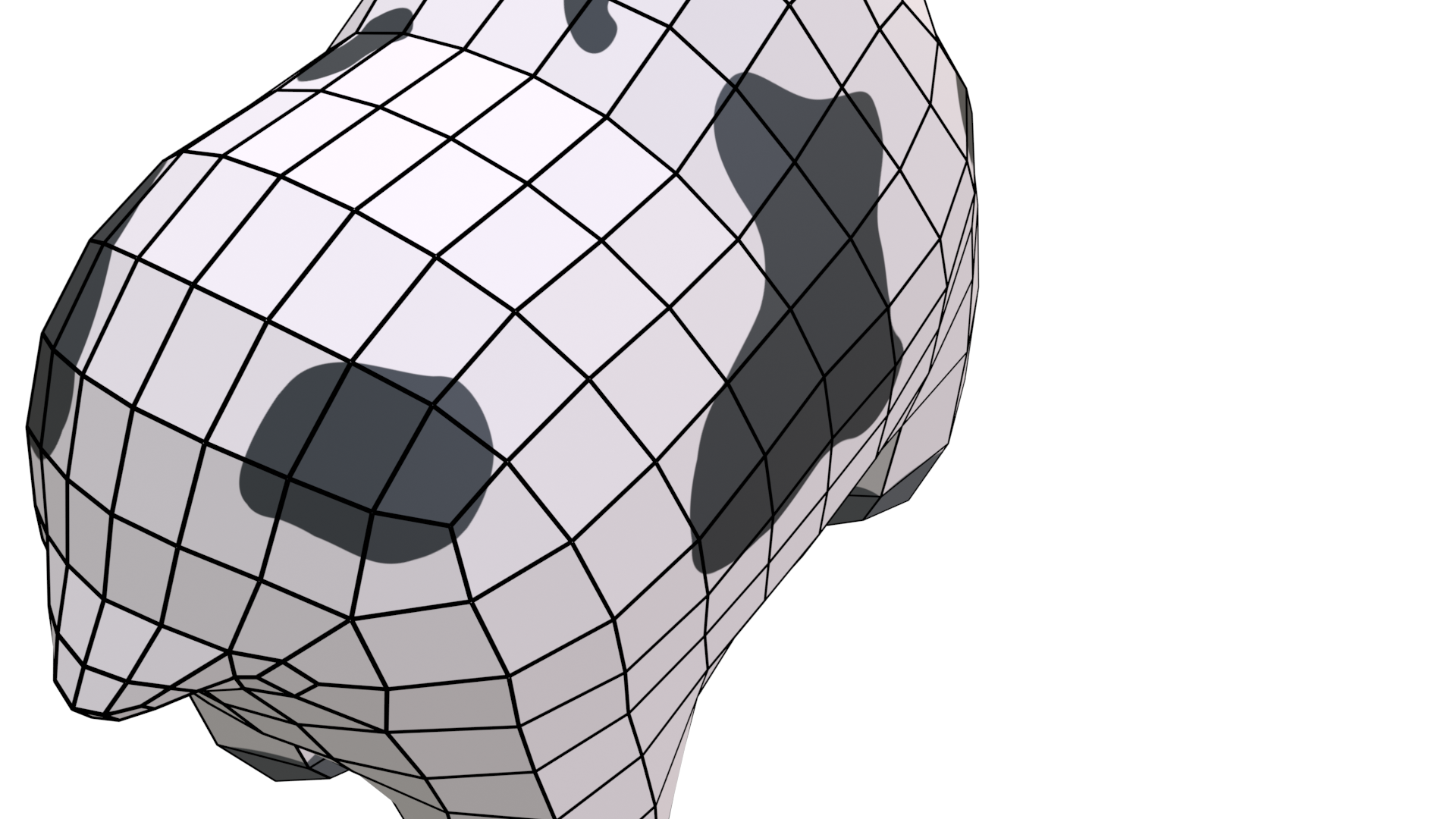 ToDo
☐ run fast☐ real-time topology changes
☐ easy to implement and extensible
☑ reduce neighbor information
☐ merge to single dispatch
☐ remove all atomic float arithmetic
☐ improve memory layout
76
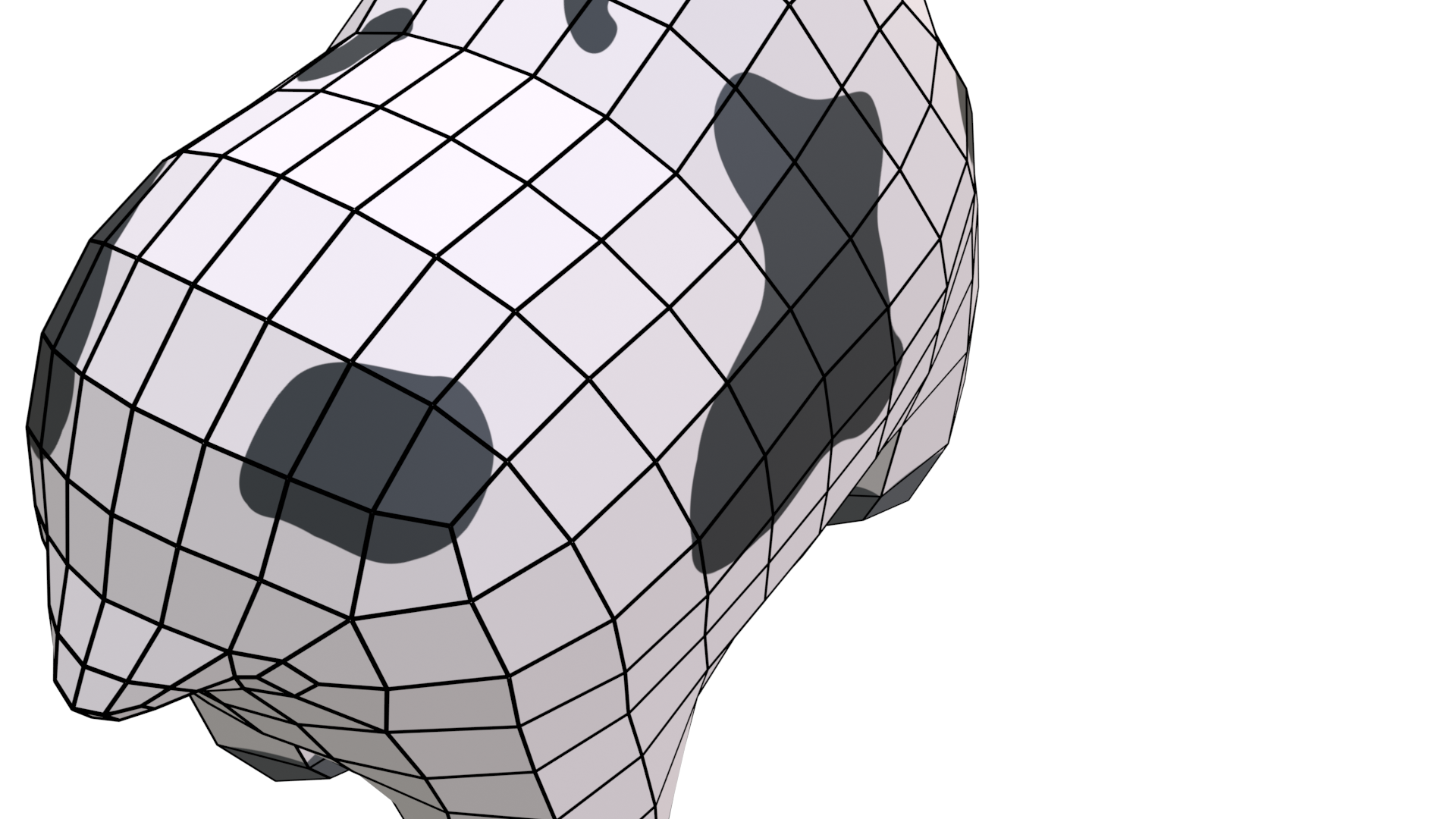 ToDo
☐ run fast☐ real-time topology changes
☐ easy to implement and extensible
☑ reduce neighbor information
☐ merge to single dispatch
☐ remove all atomic float arithmetic
☐ improve memory layout
77
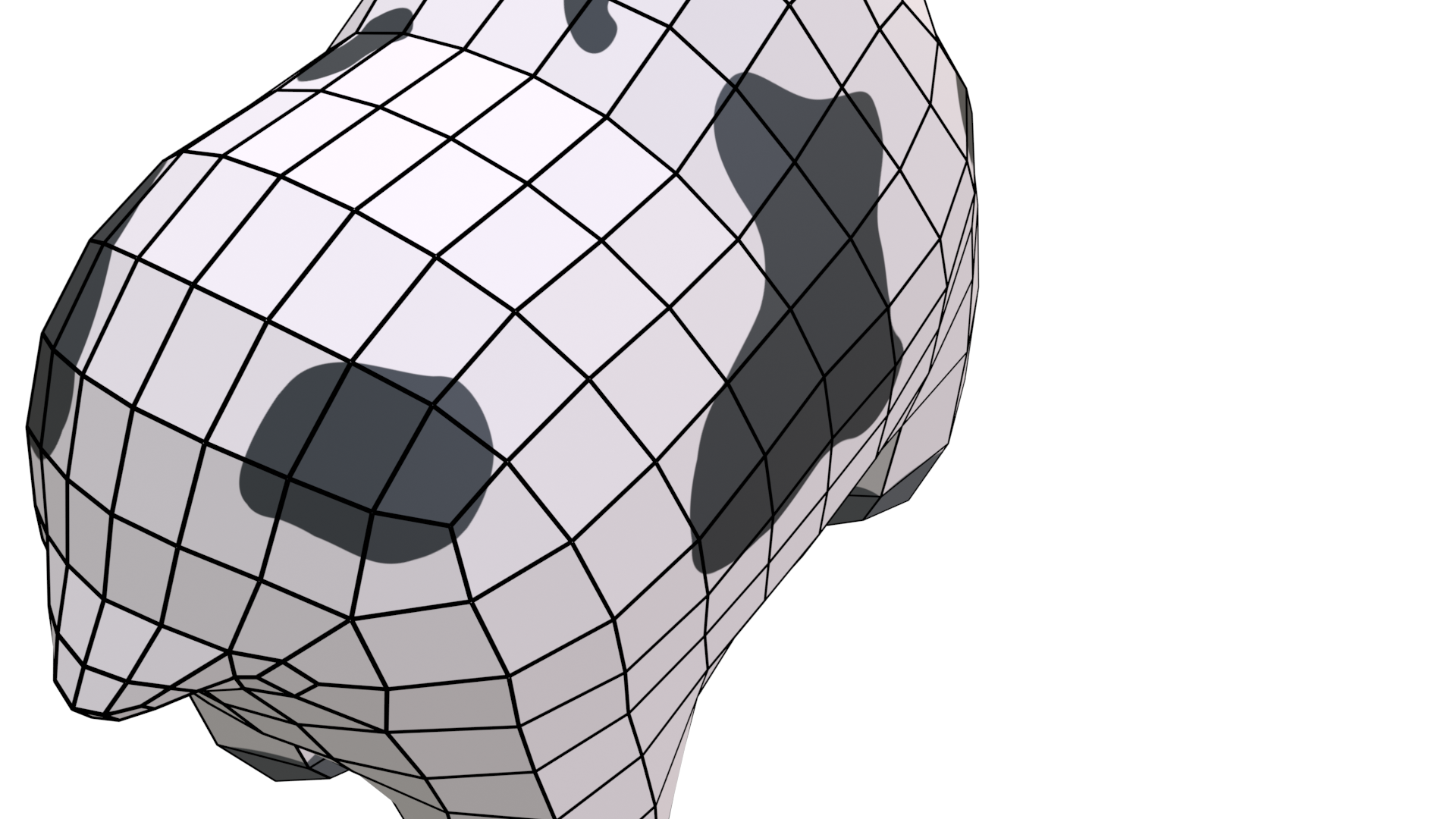 78
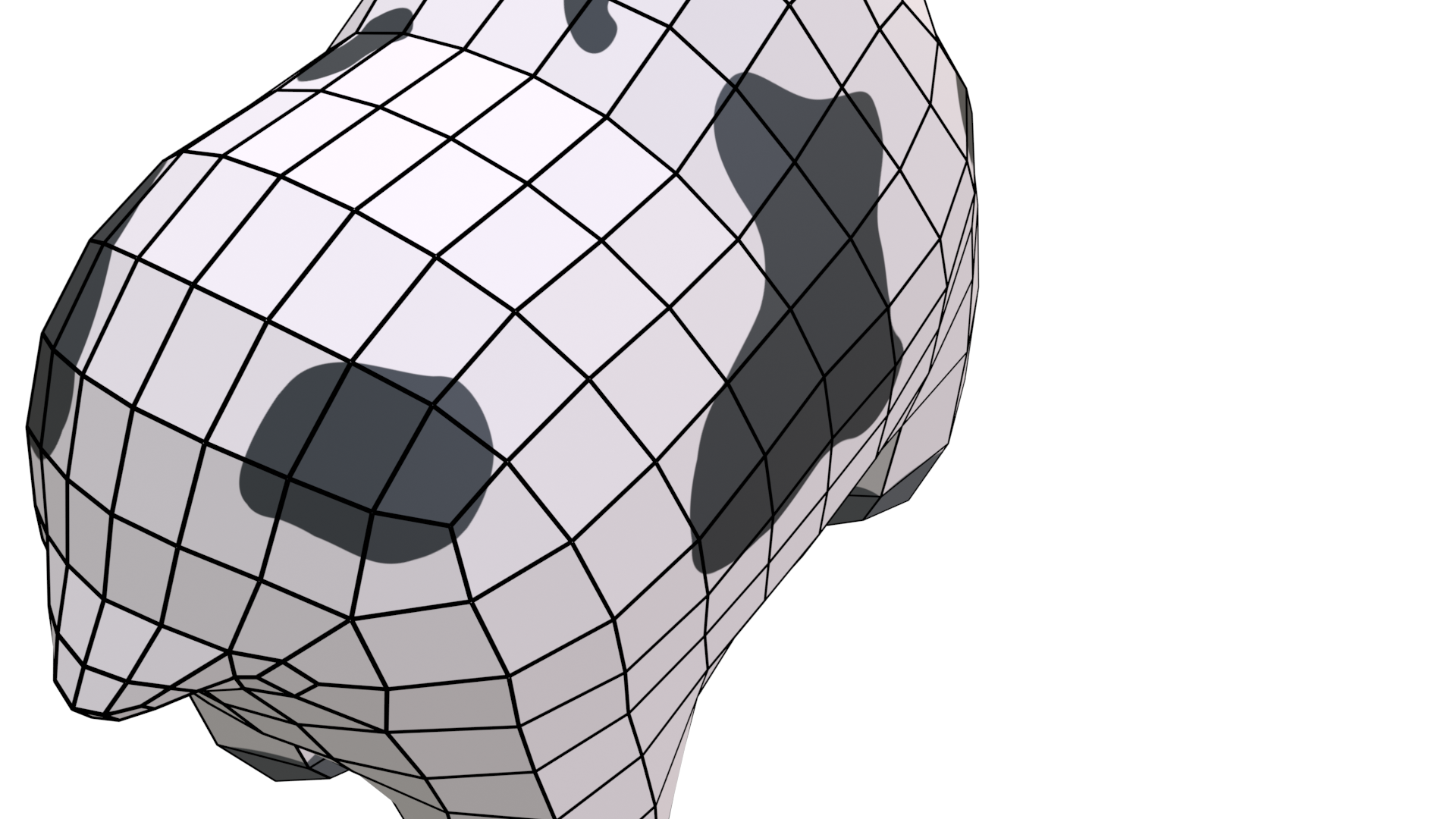 79
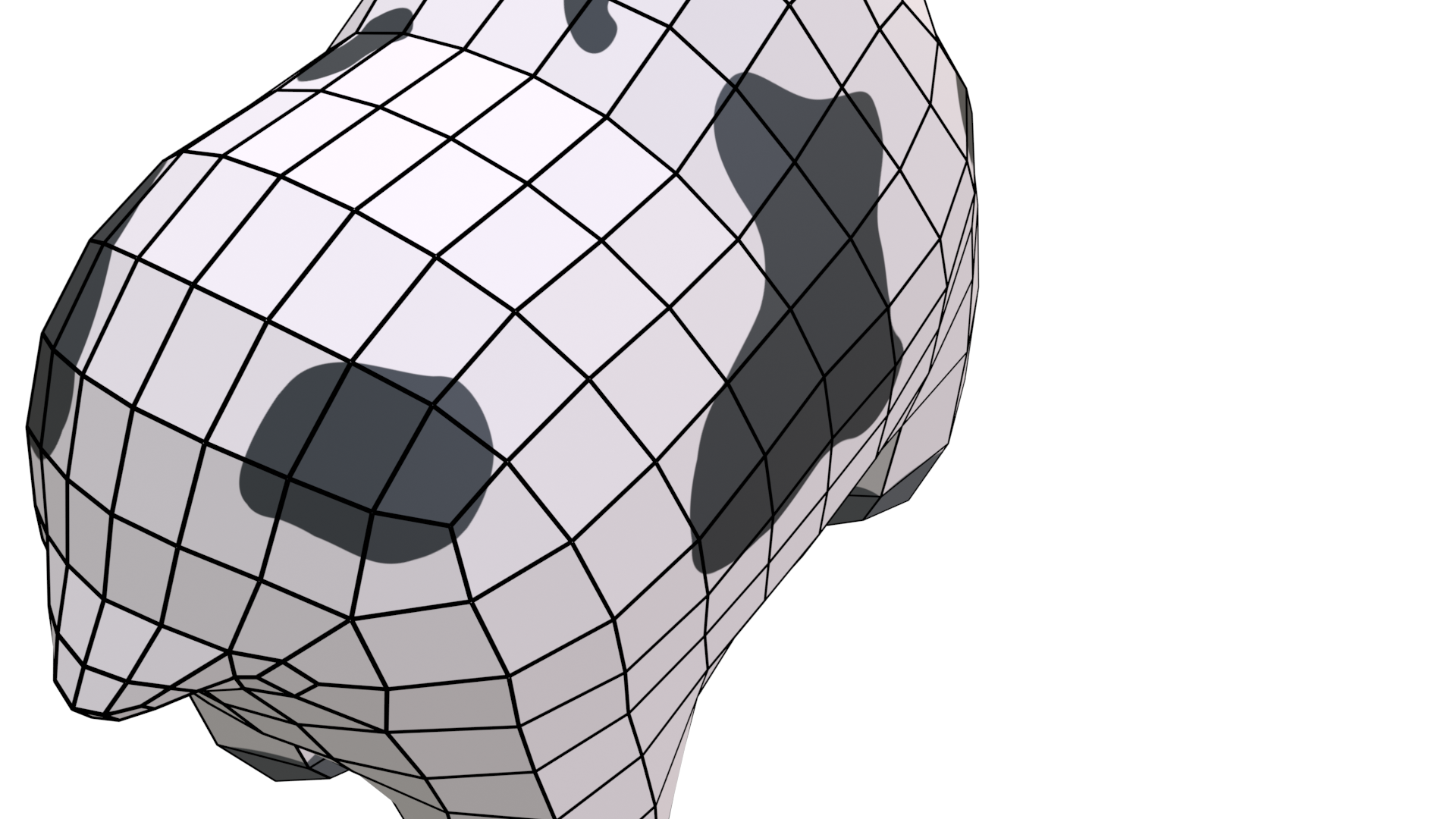 Quad-Task
80
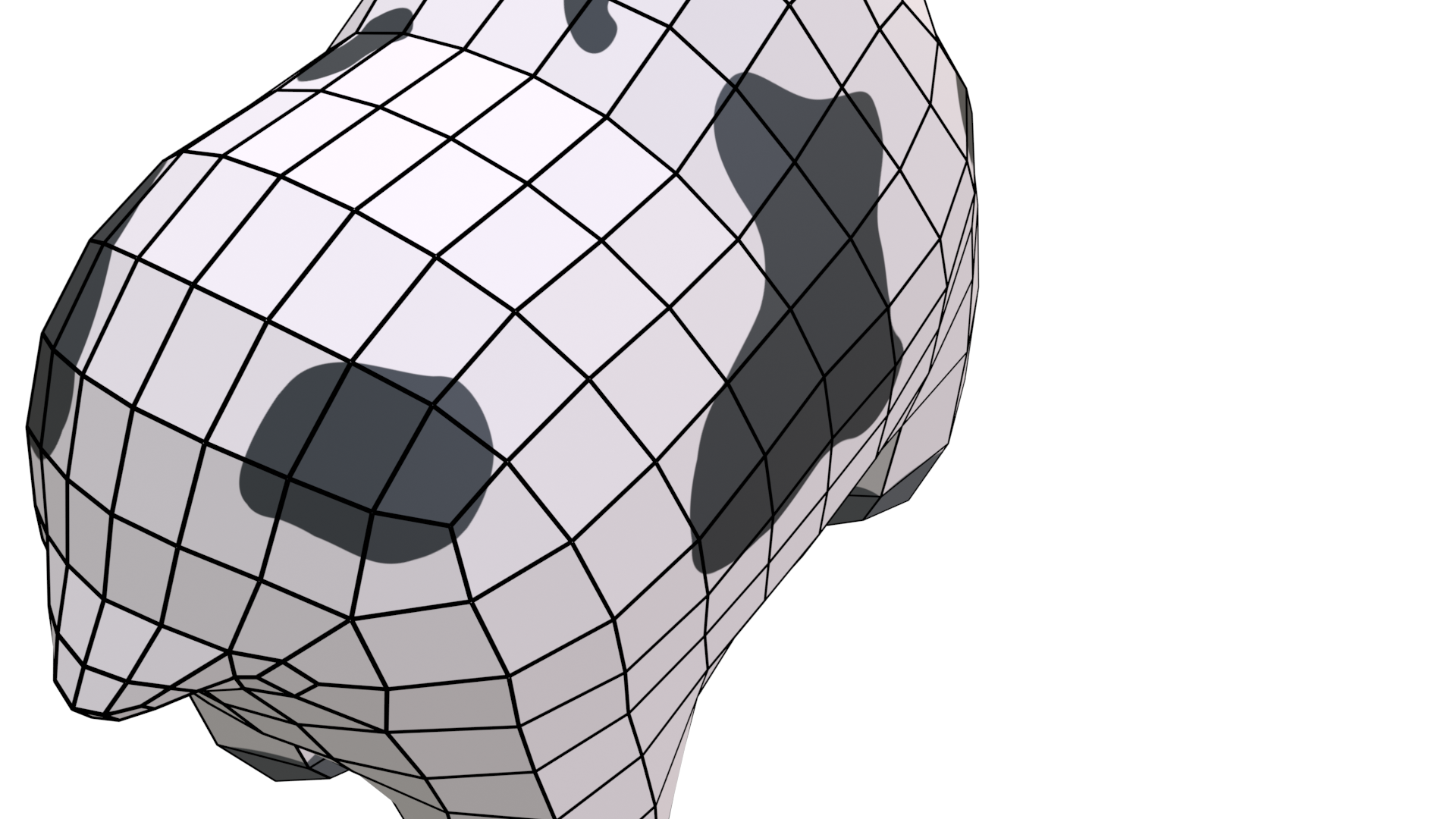 Quad-Task
81
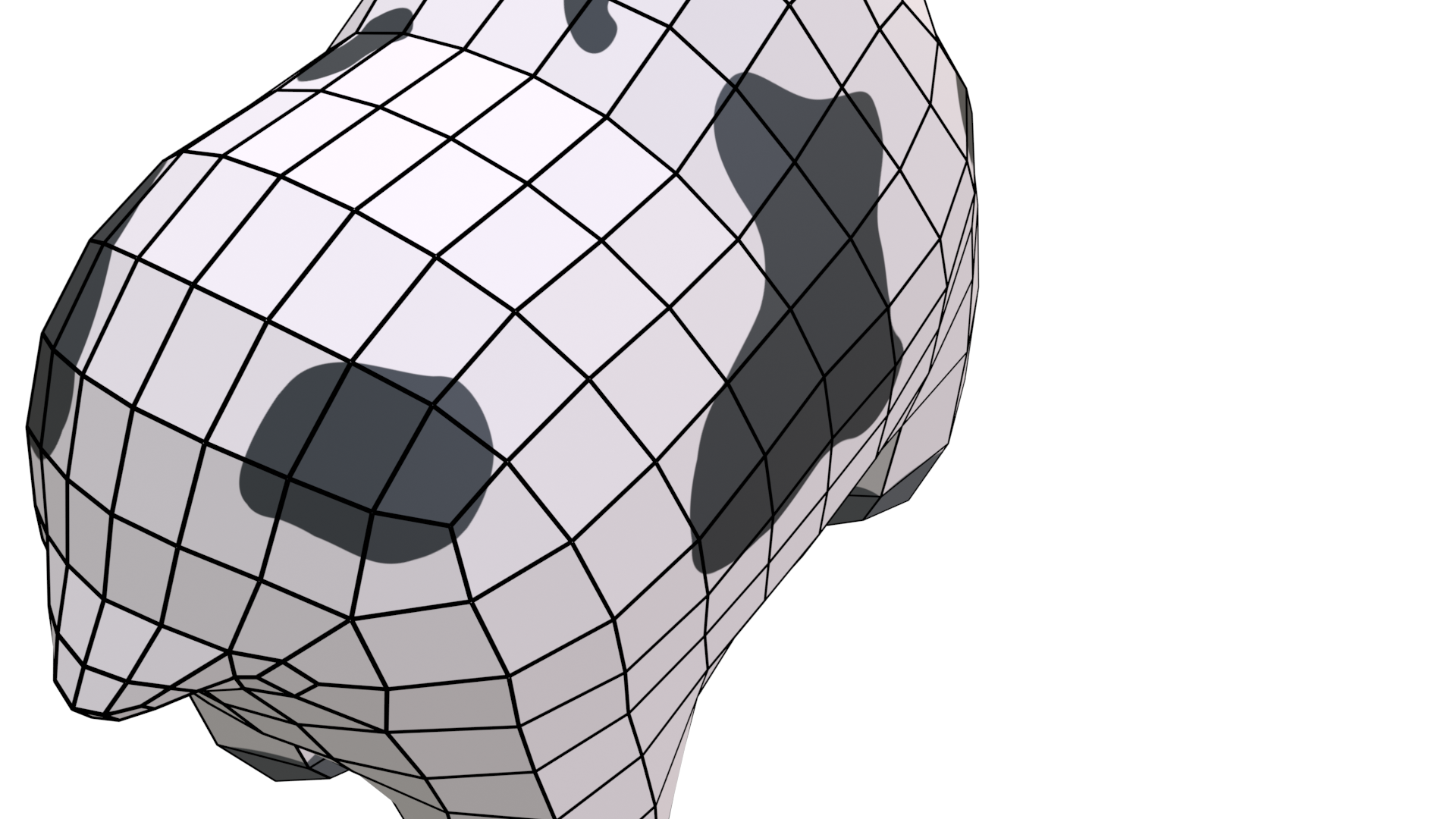 Quad-Task
82
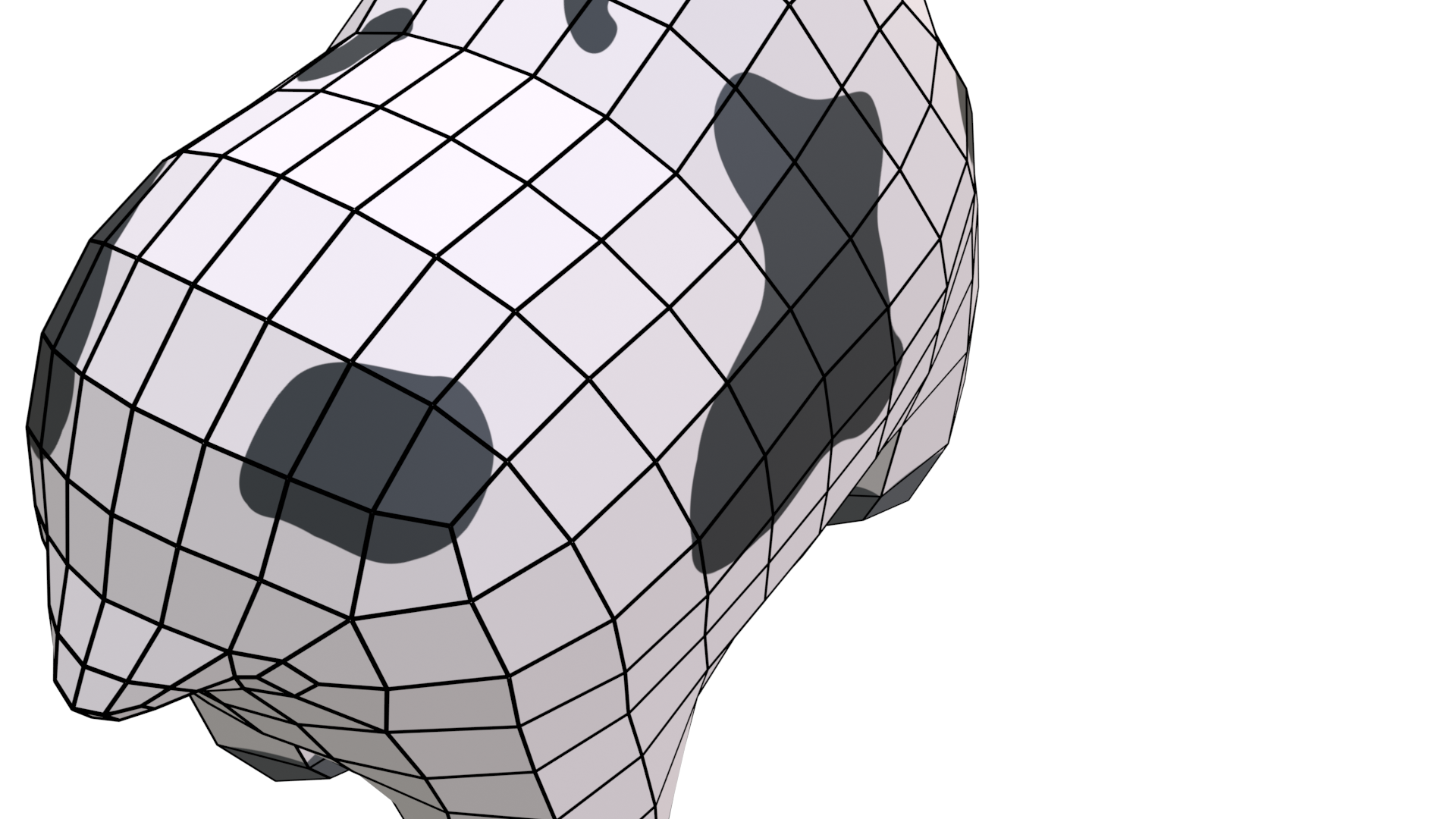 Quad-Task
83
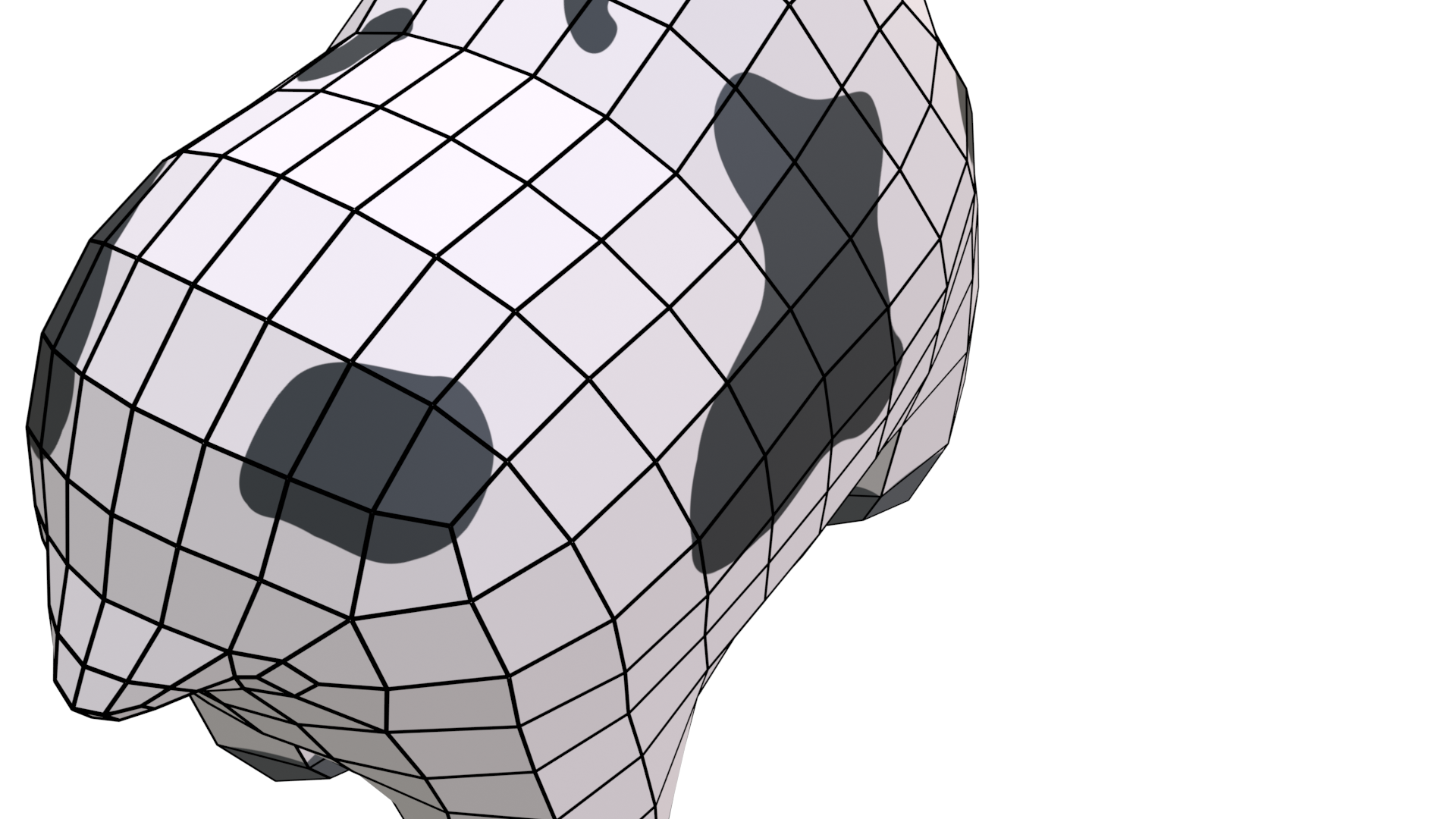 Quad-Task
84
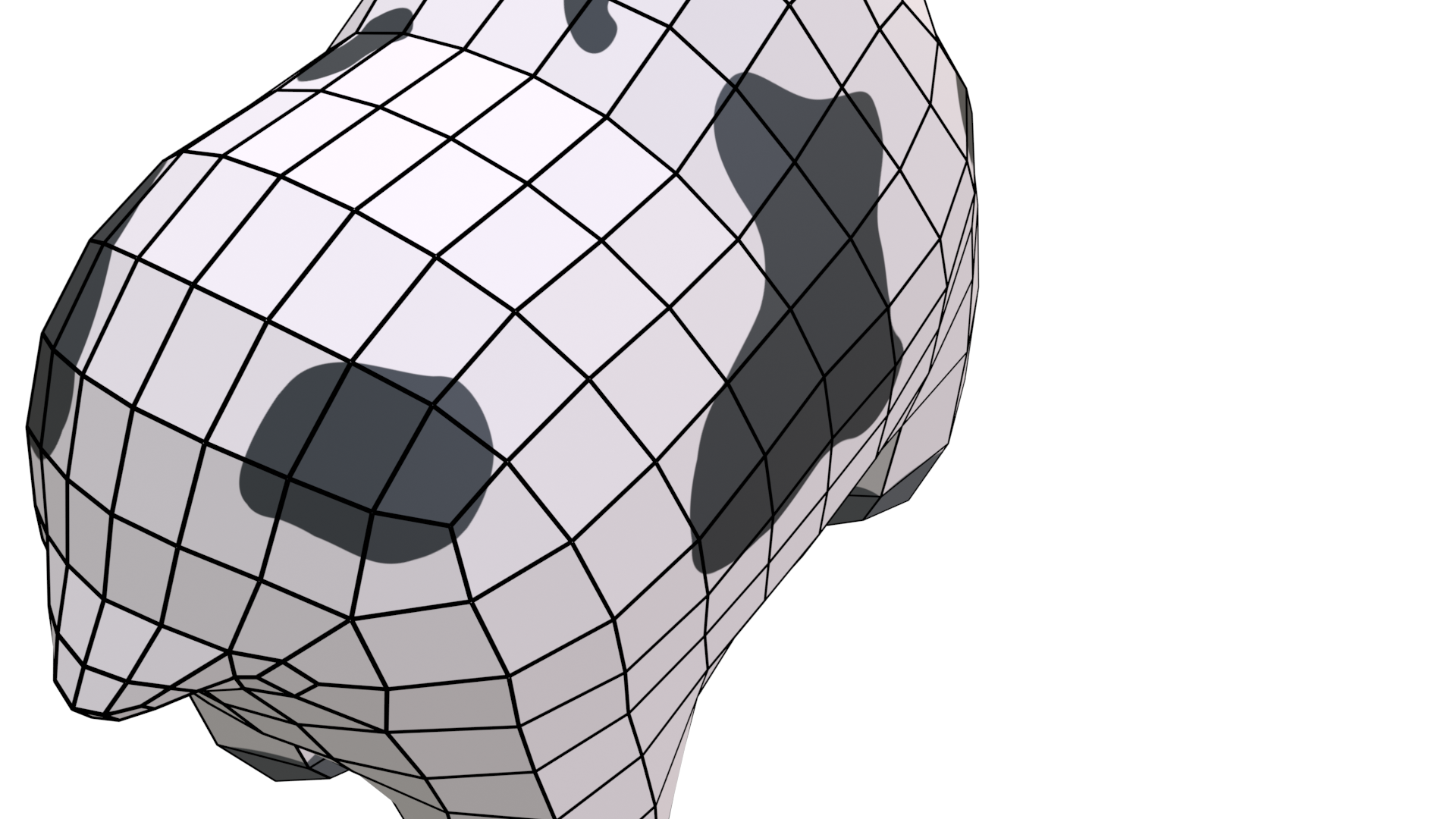 Quad-Task
85
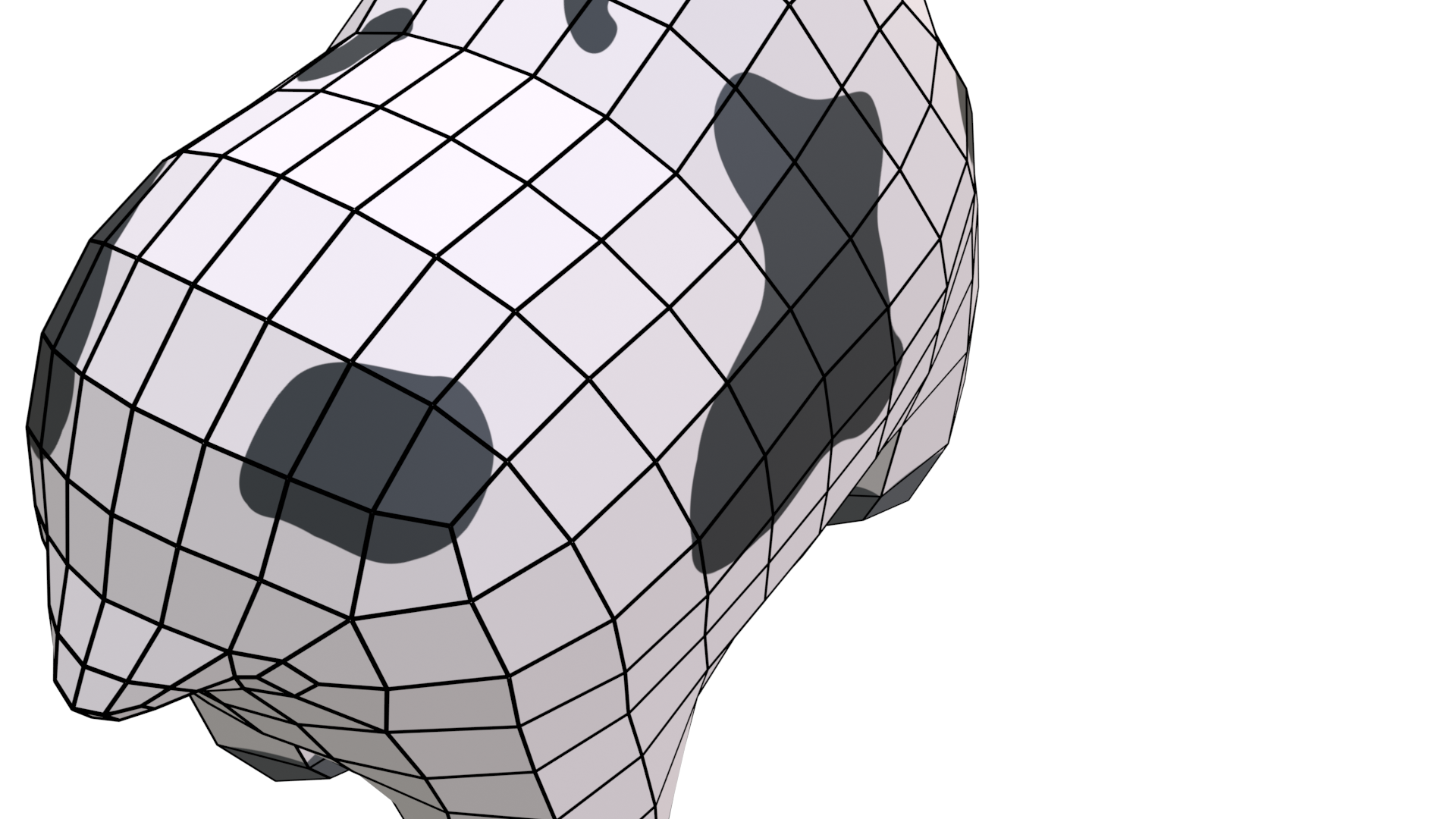 86
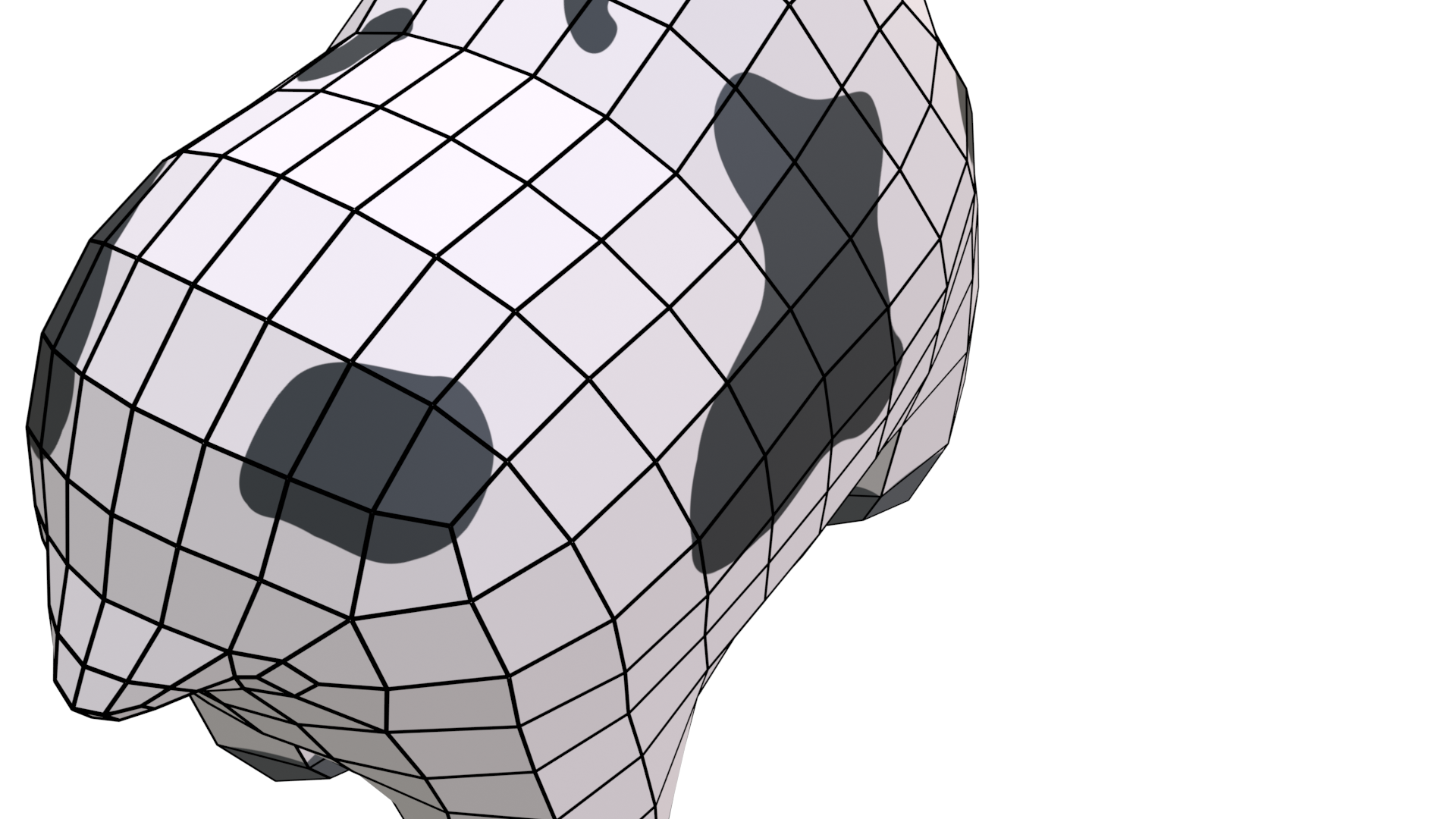 Vertex-Task
87
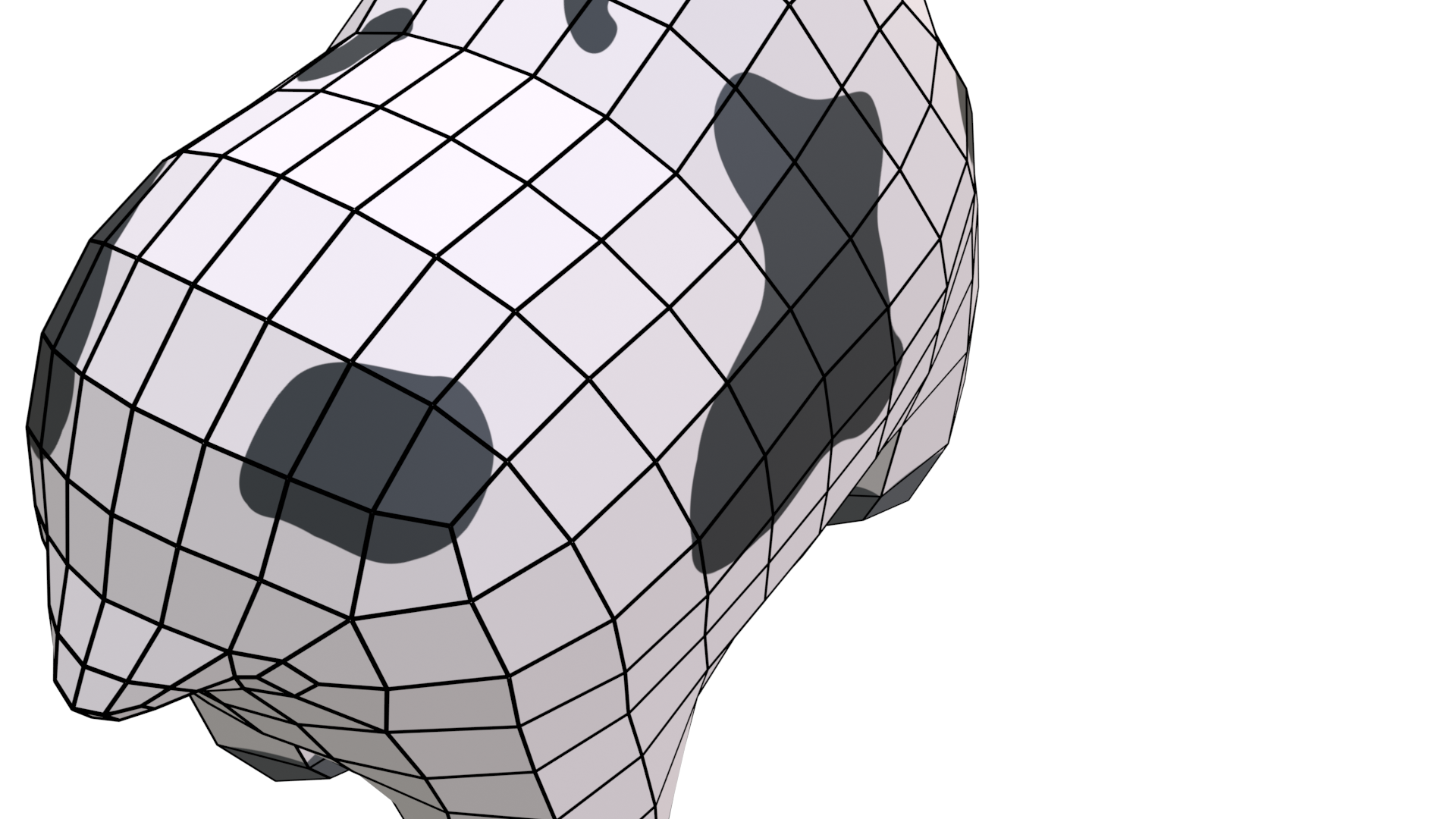 Vertex-Task
88
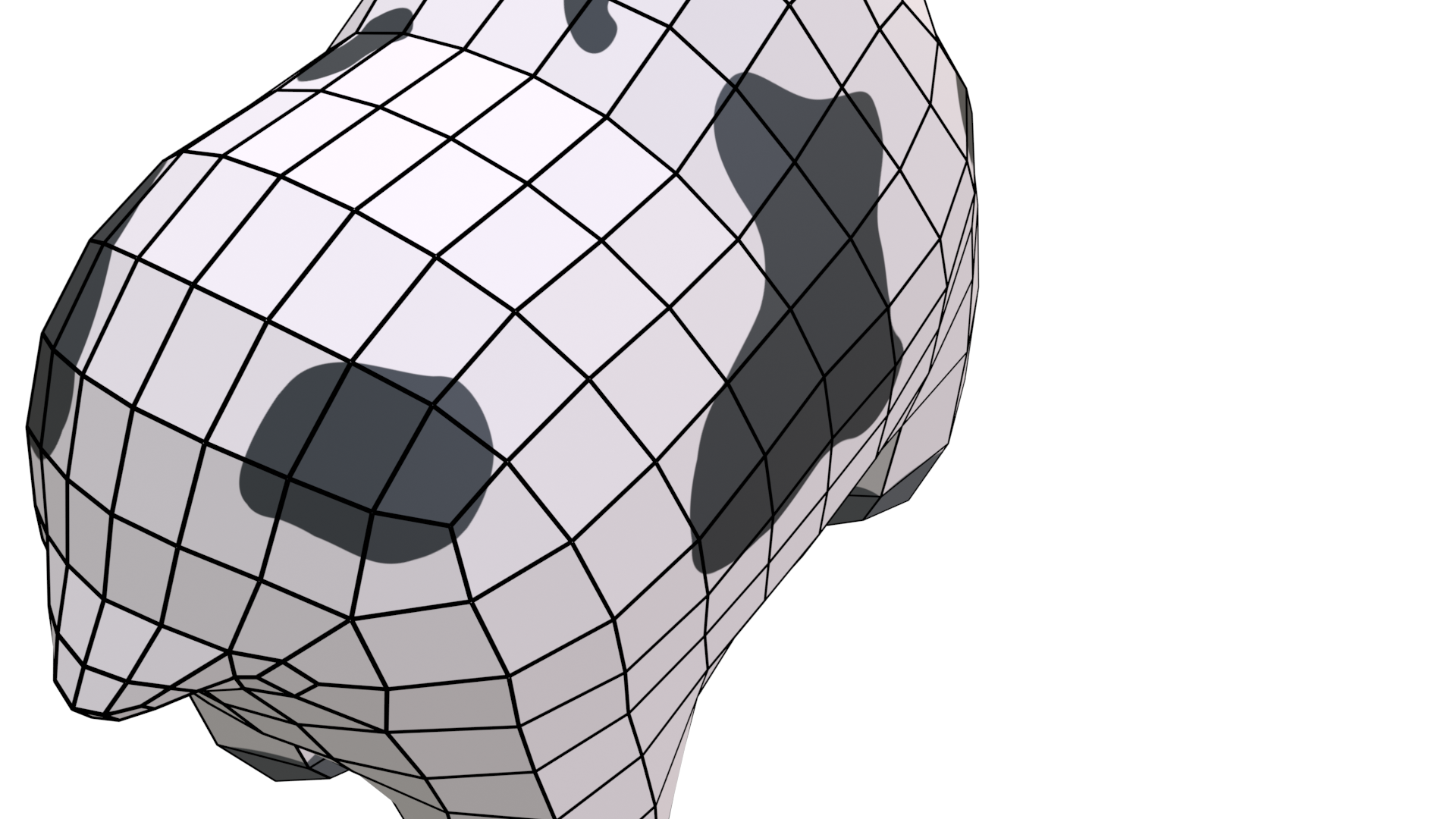 Vertex-Task
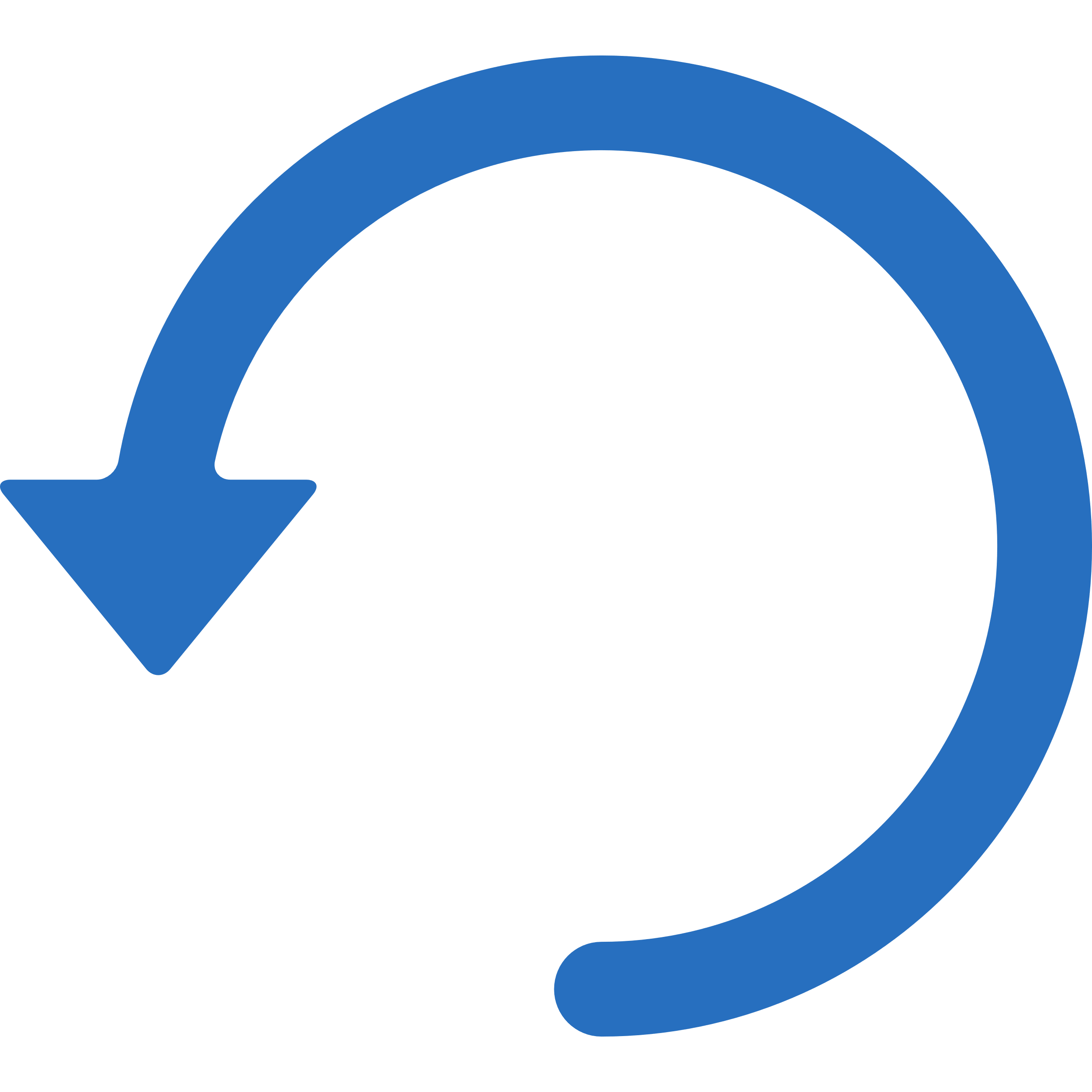 89
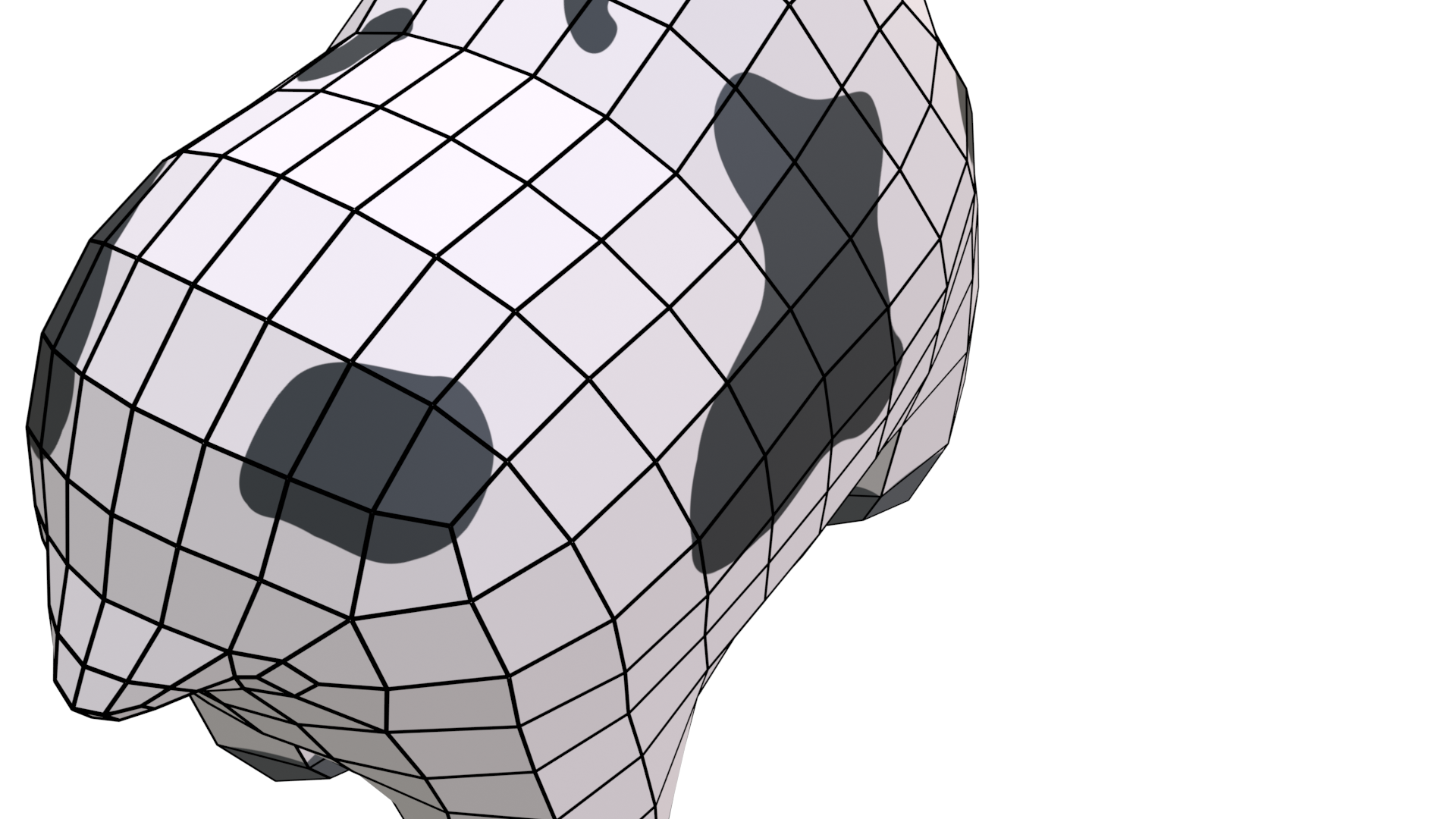 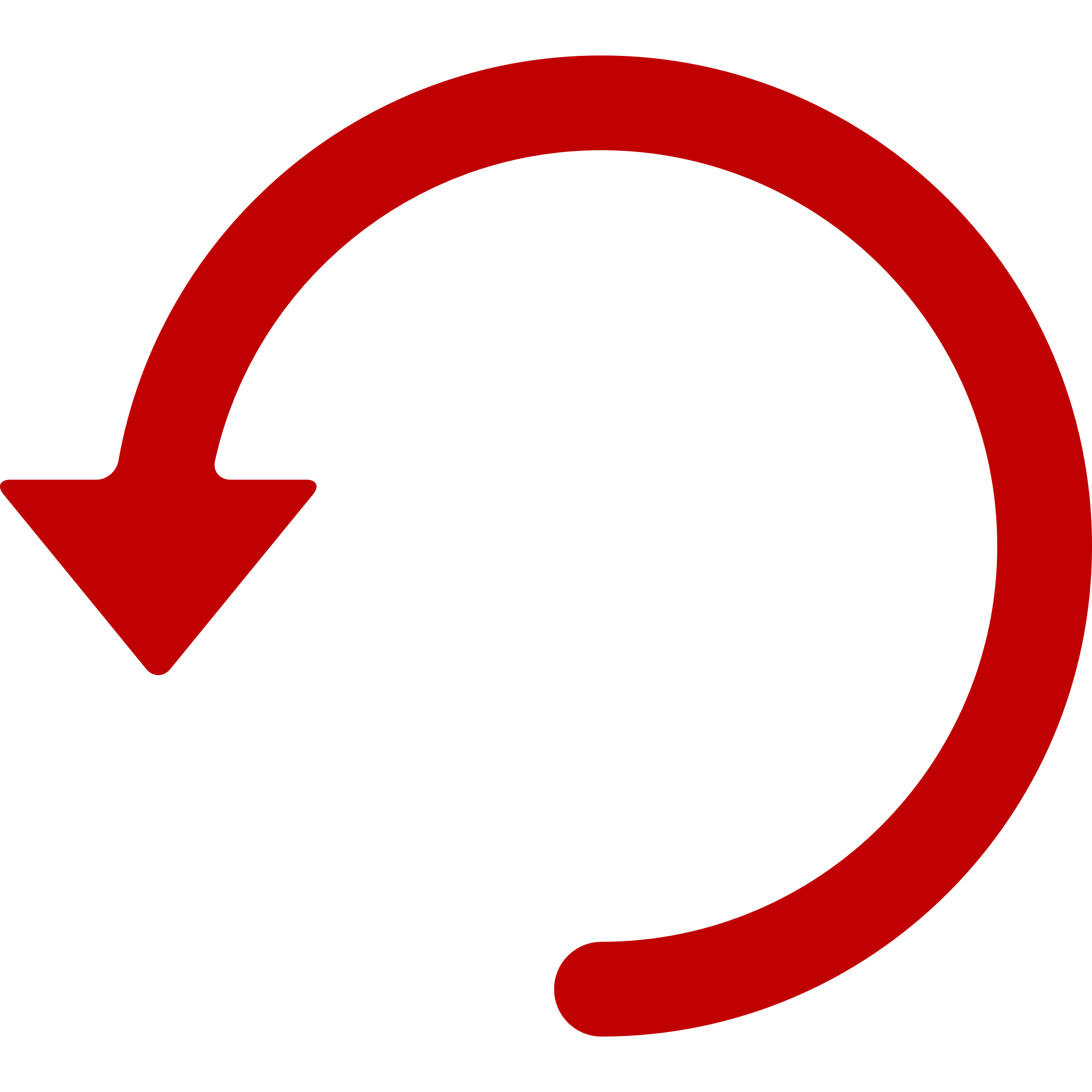 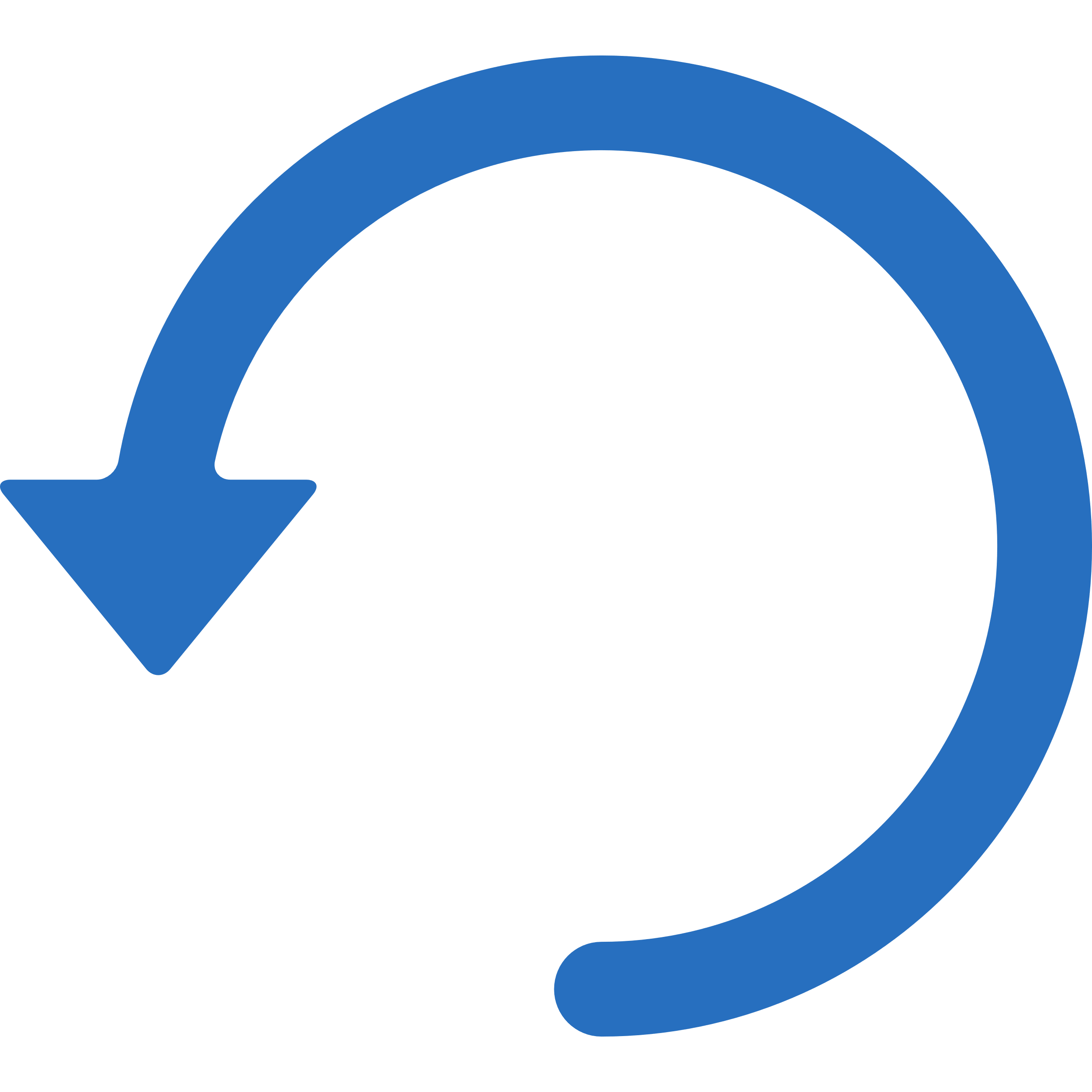 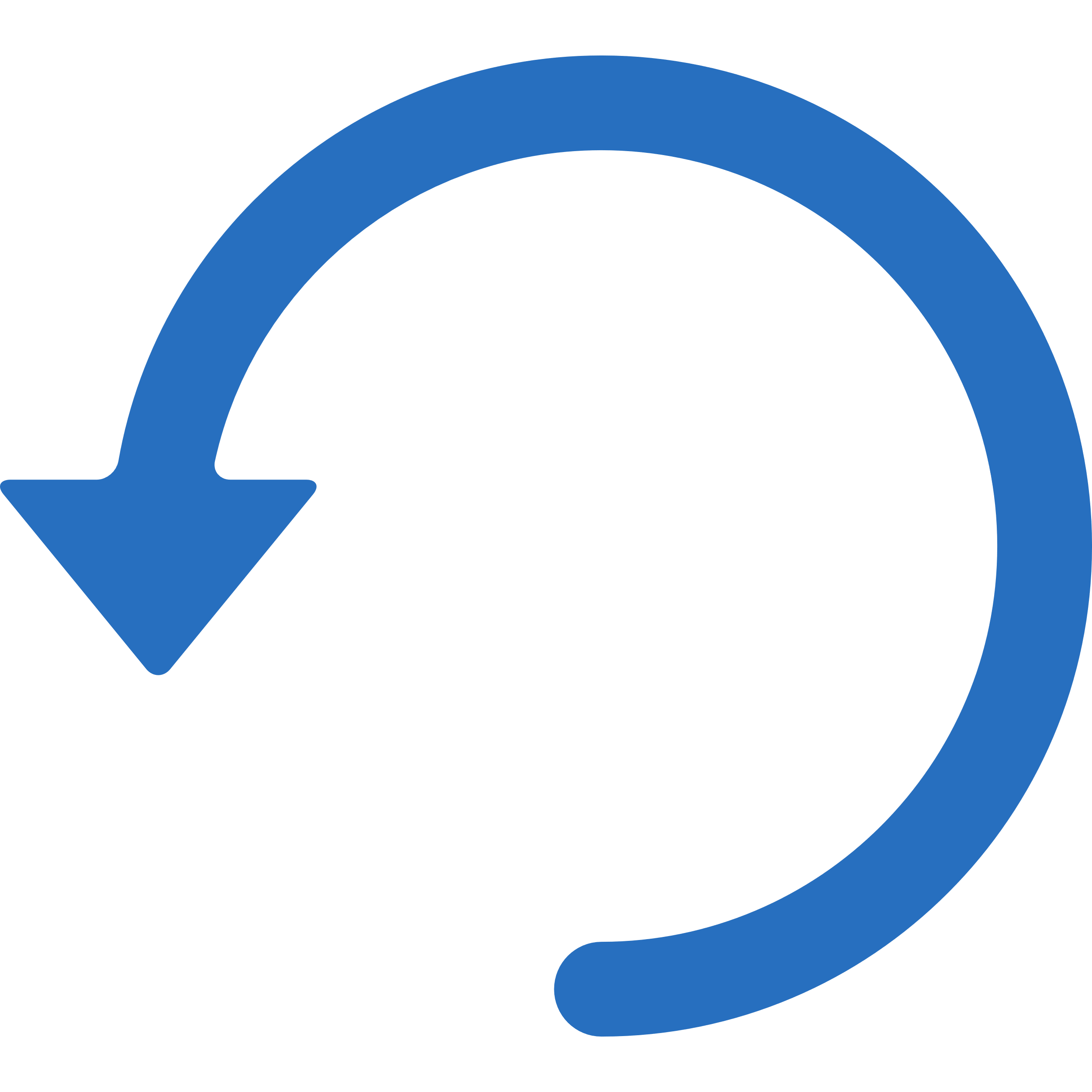 Vertex-Task
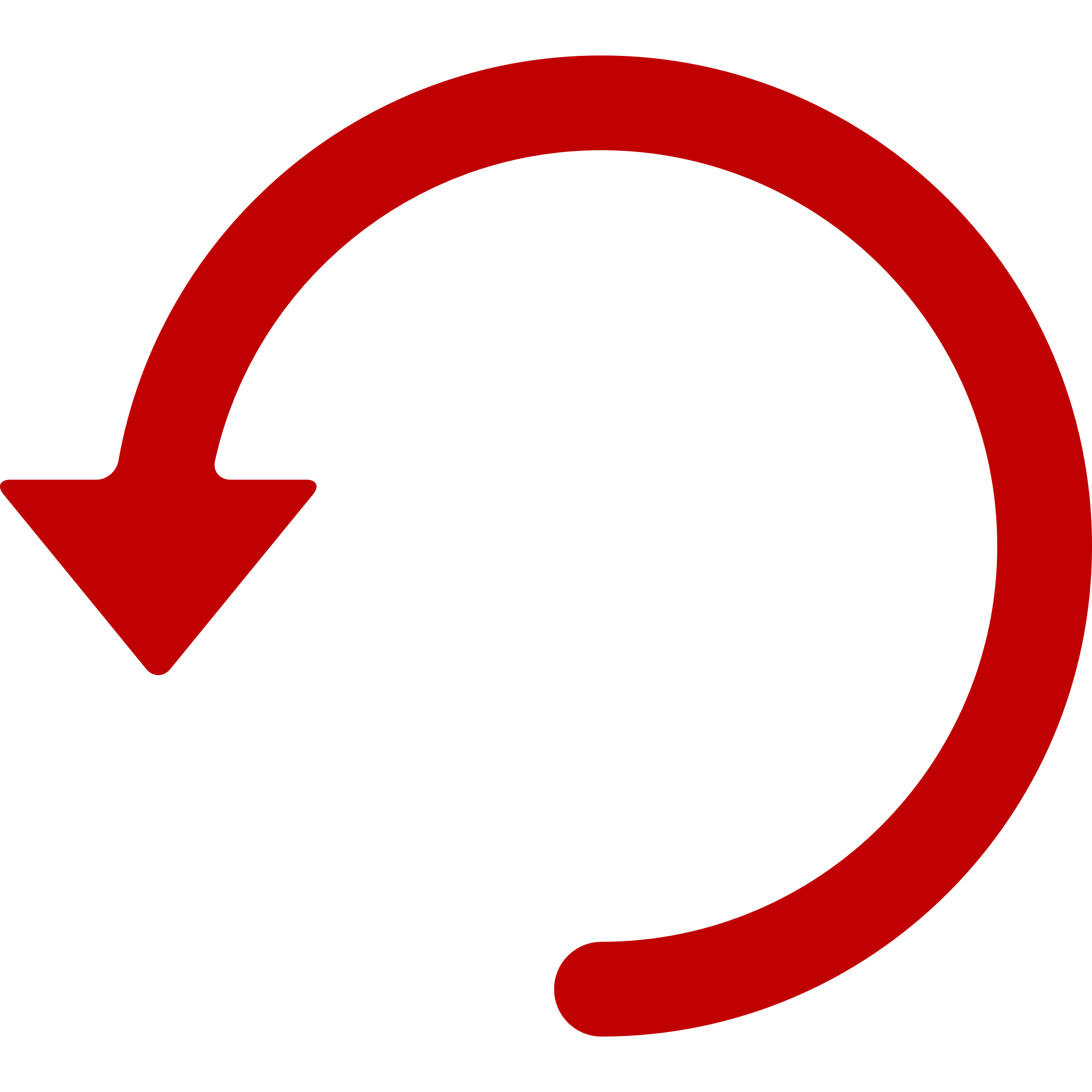 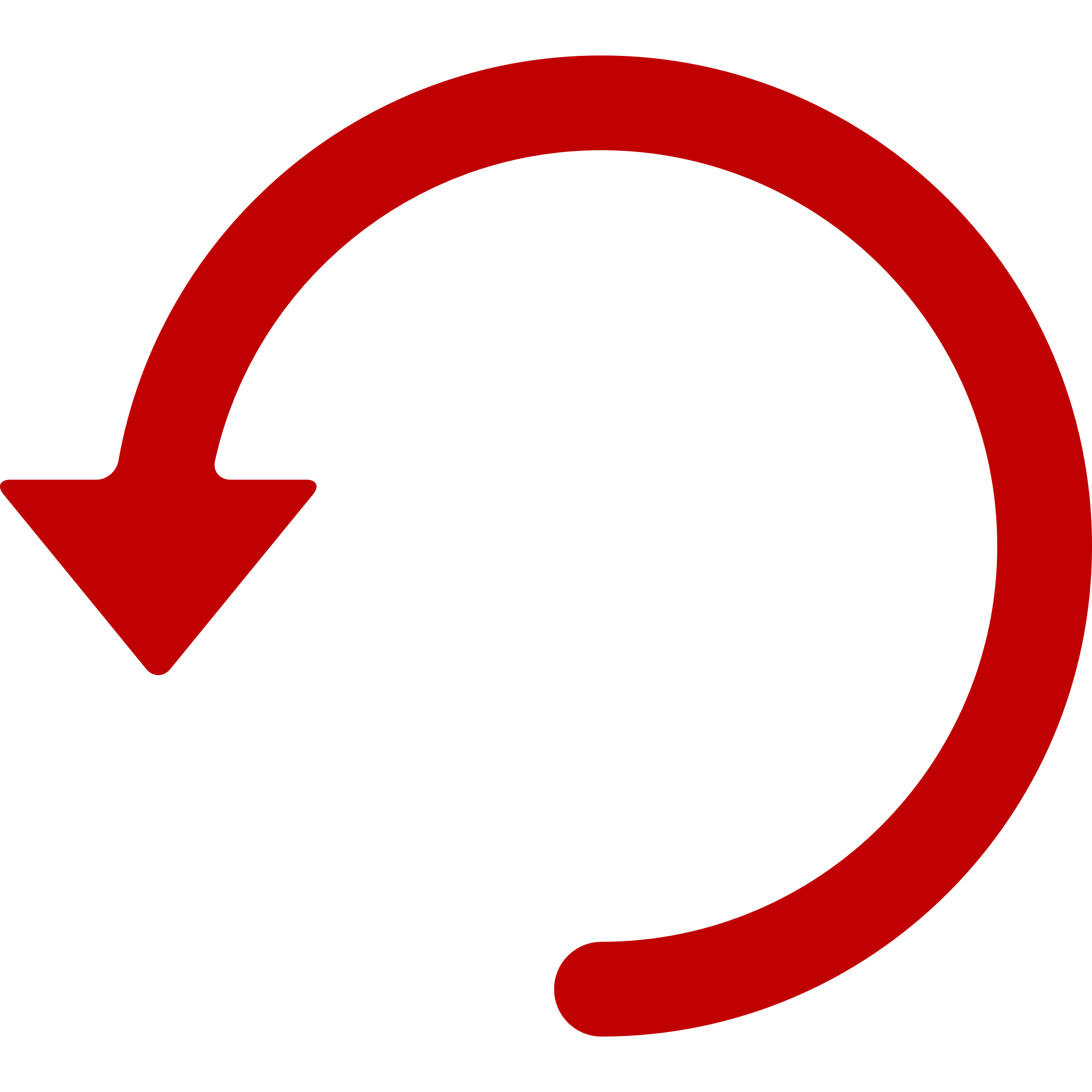 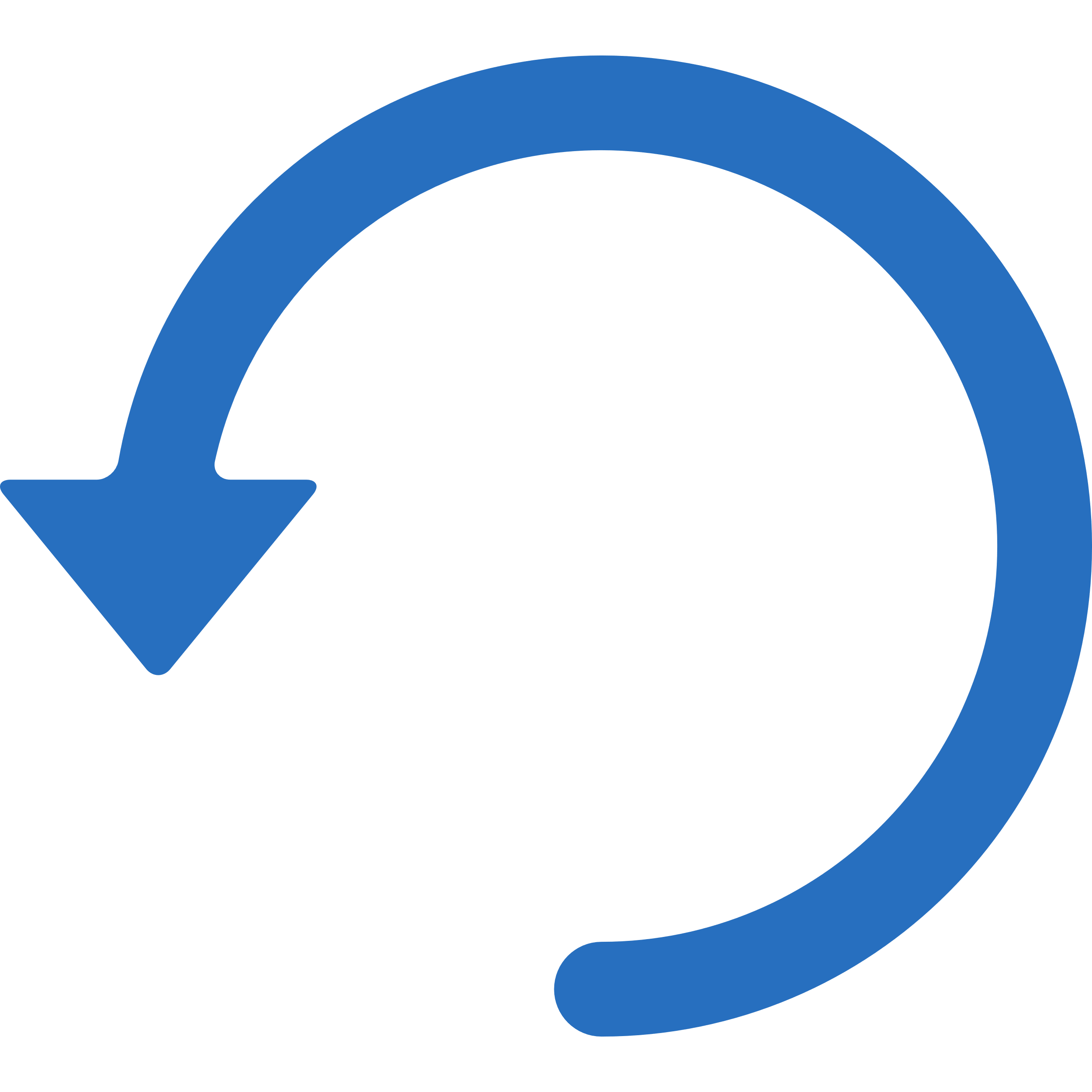 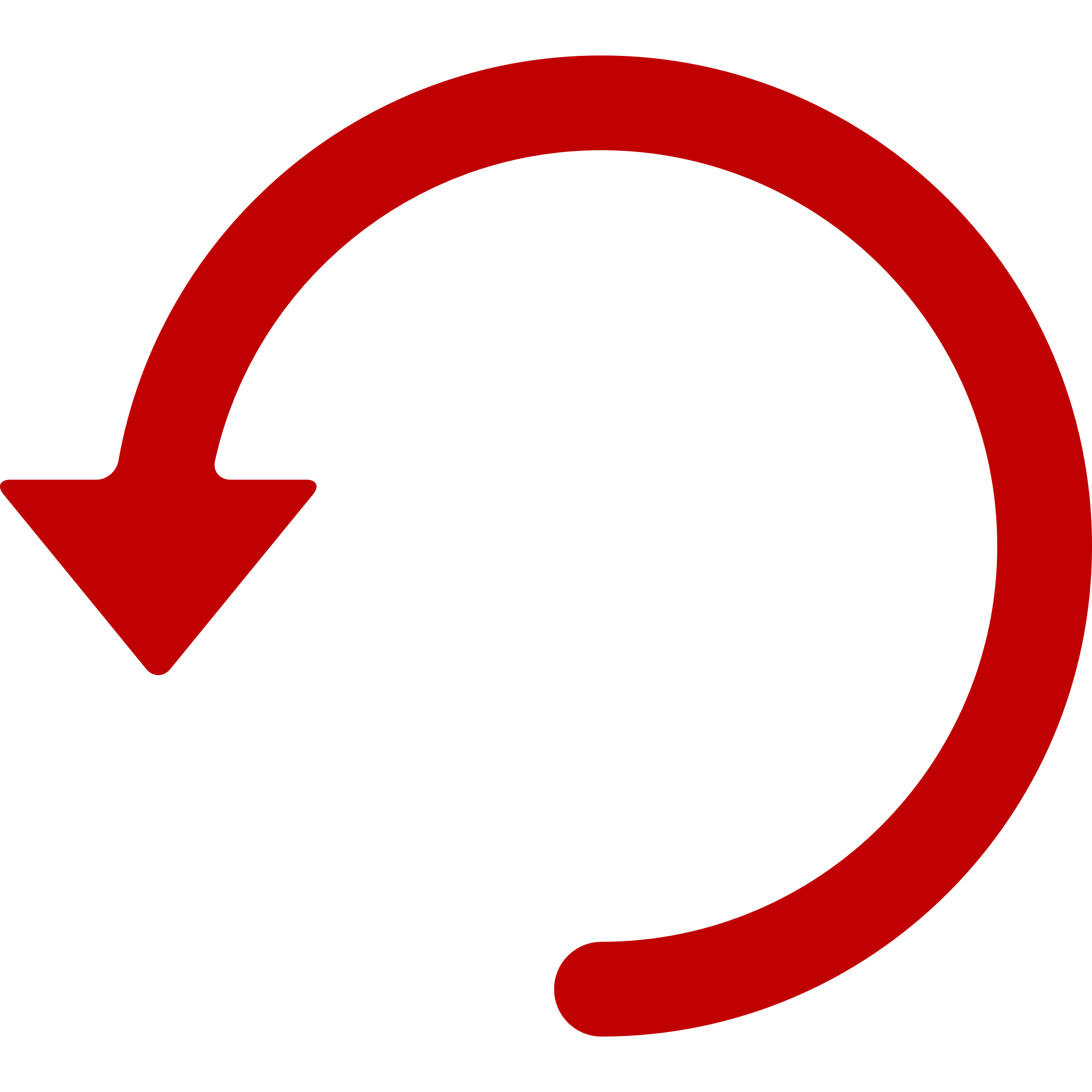 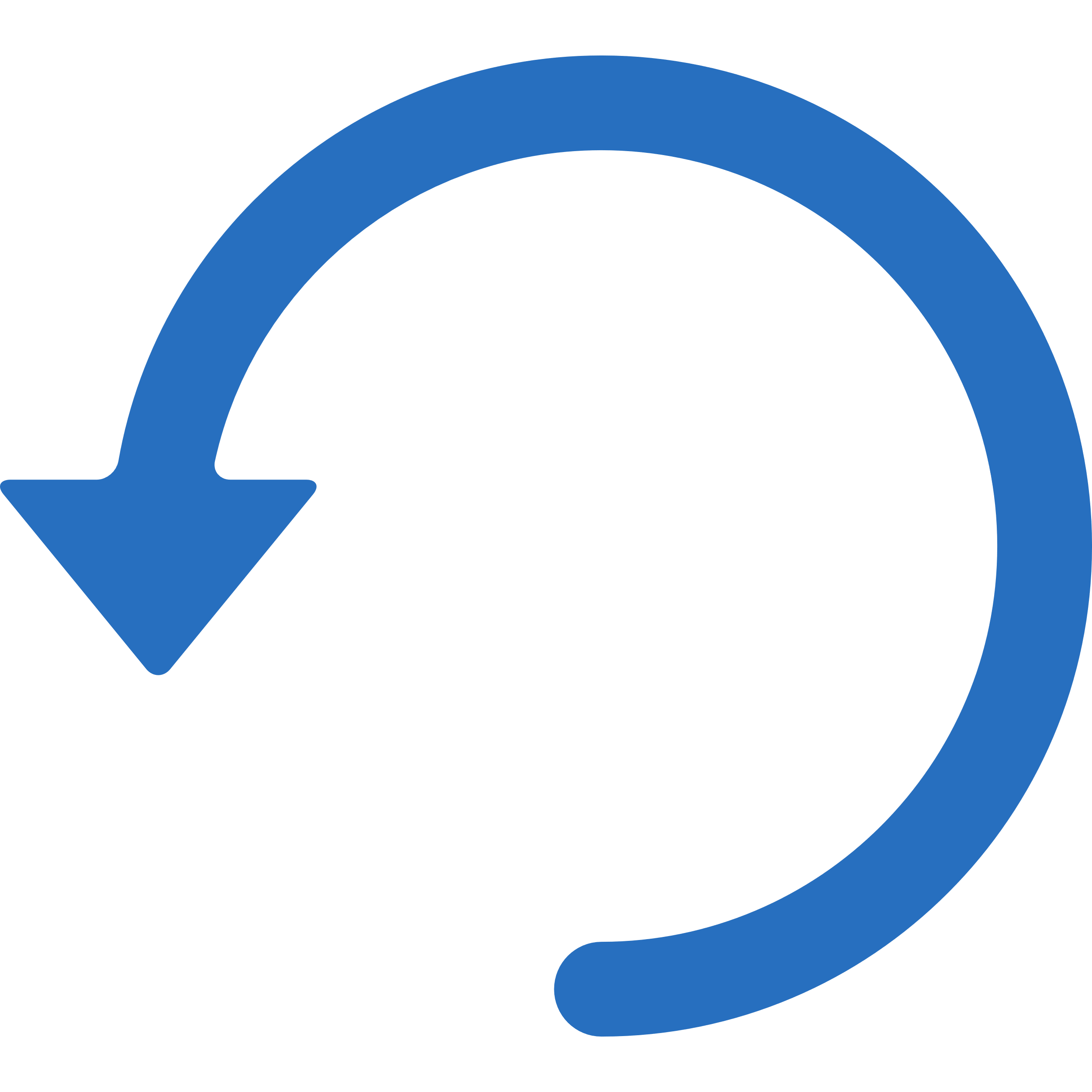 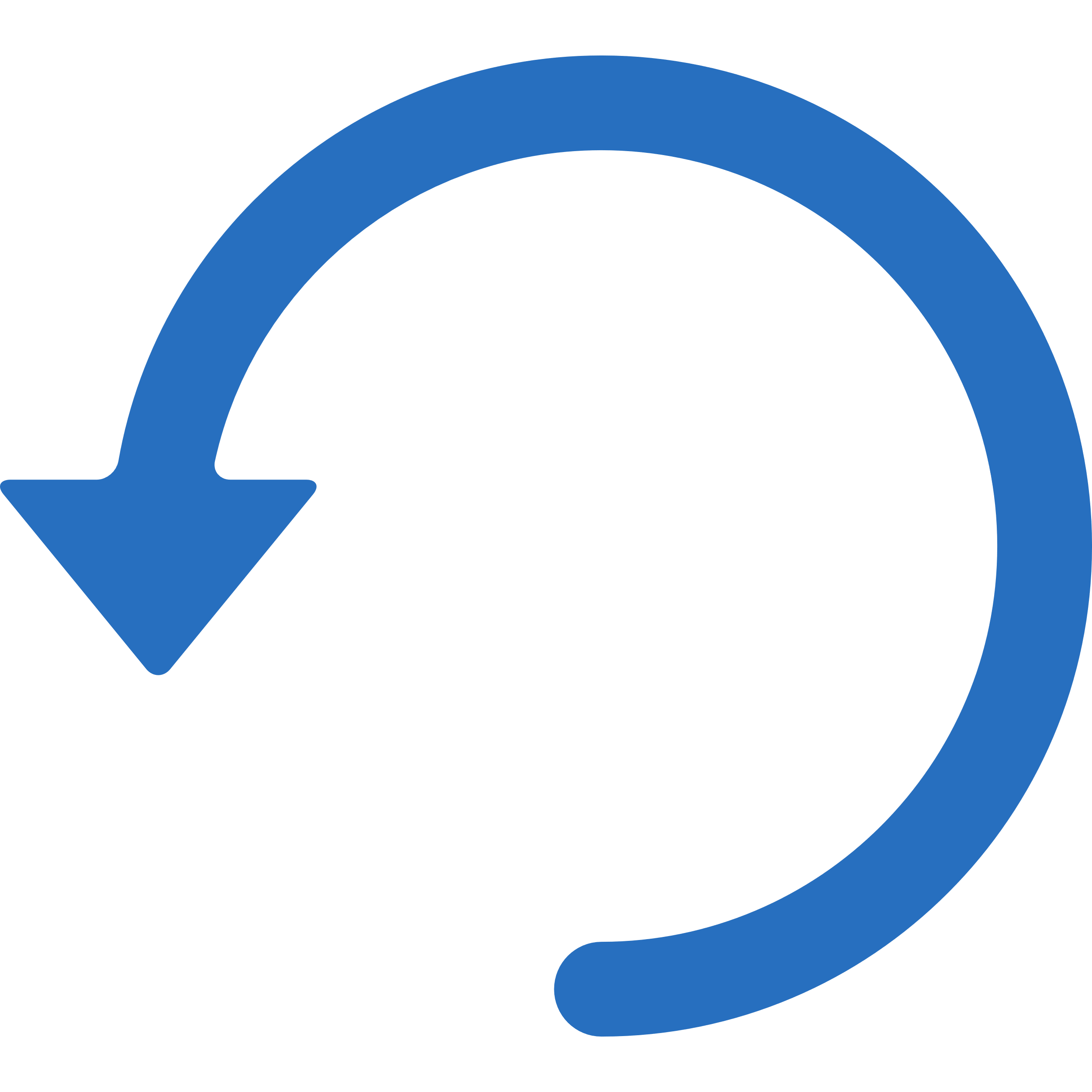 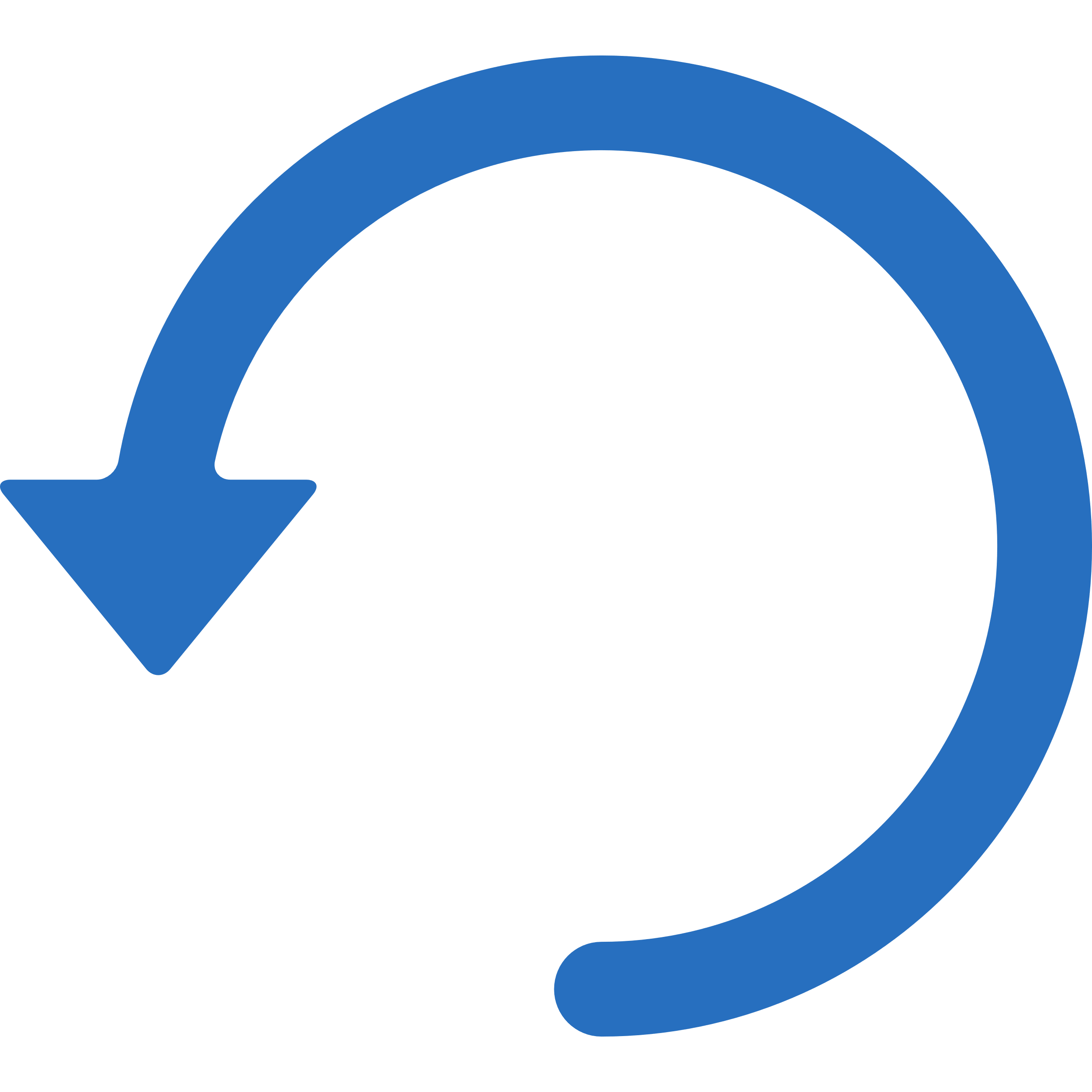 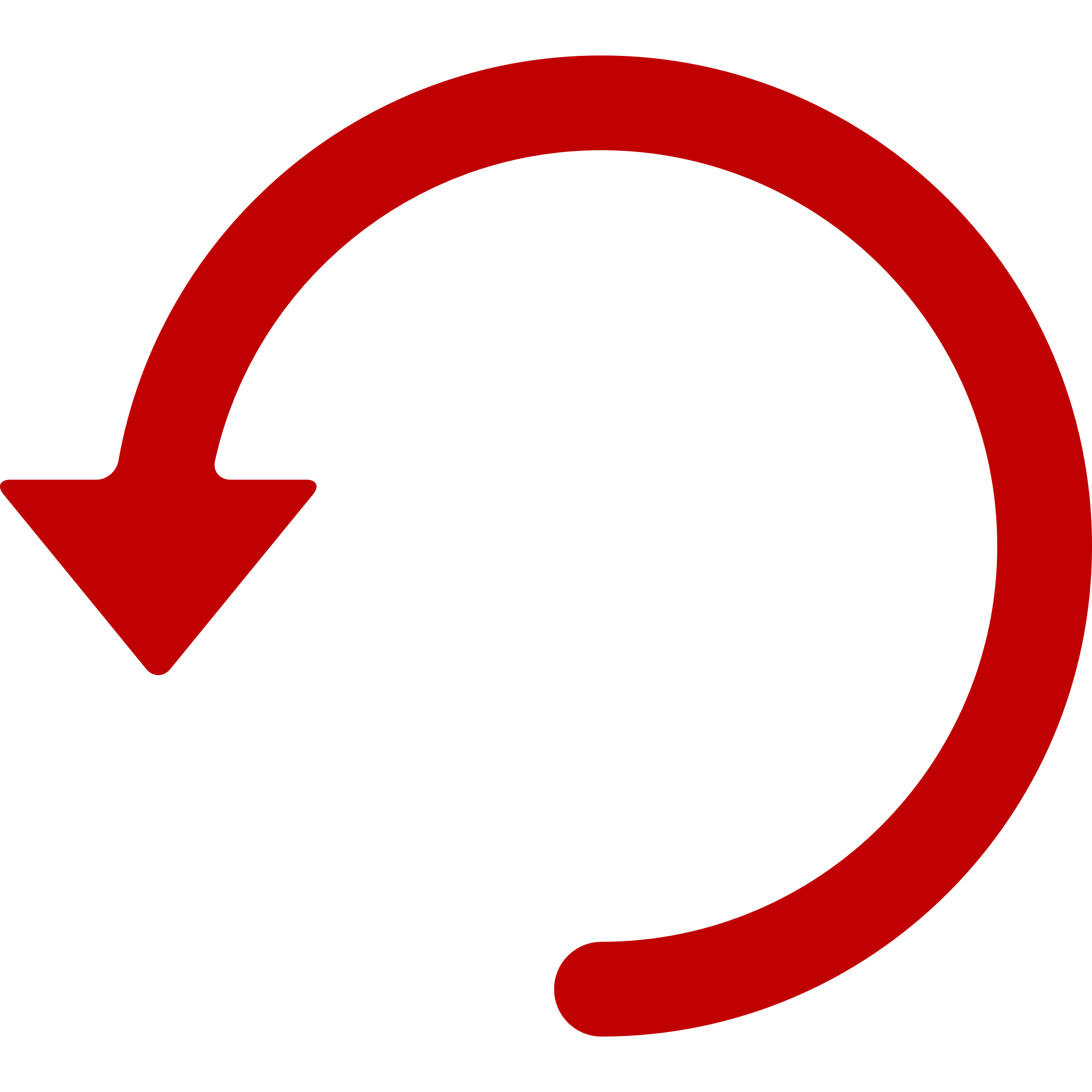 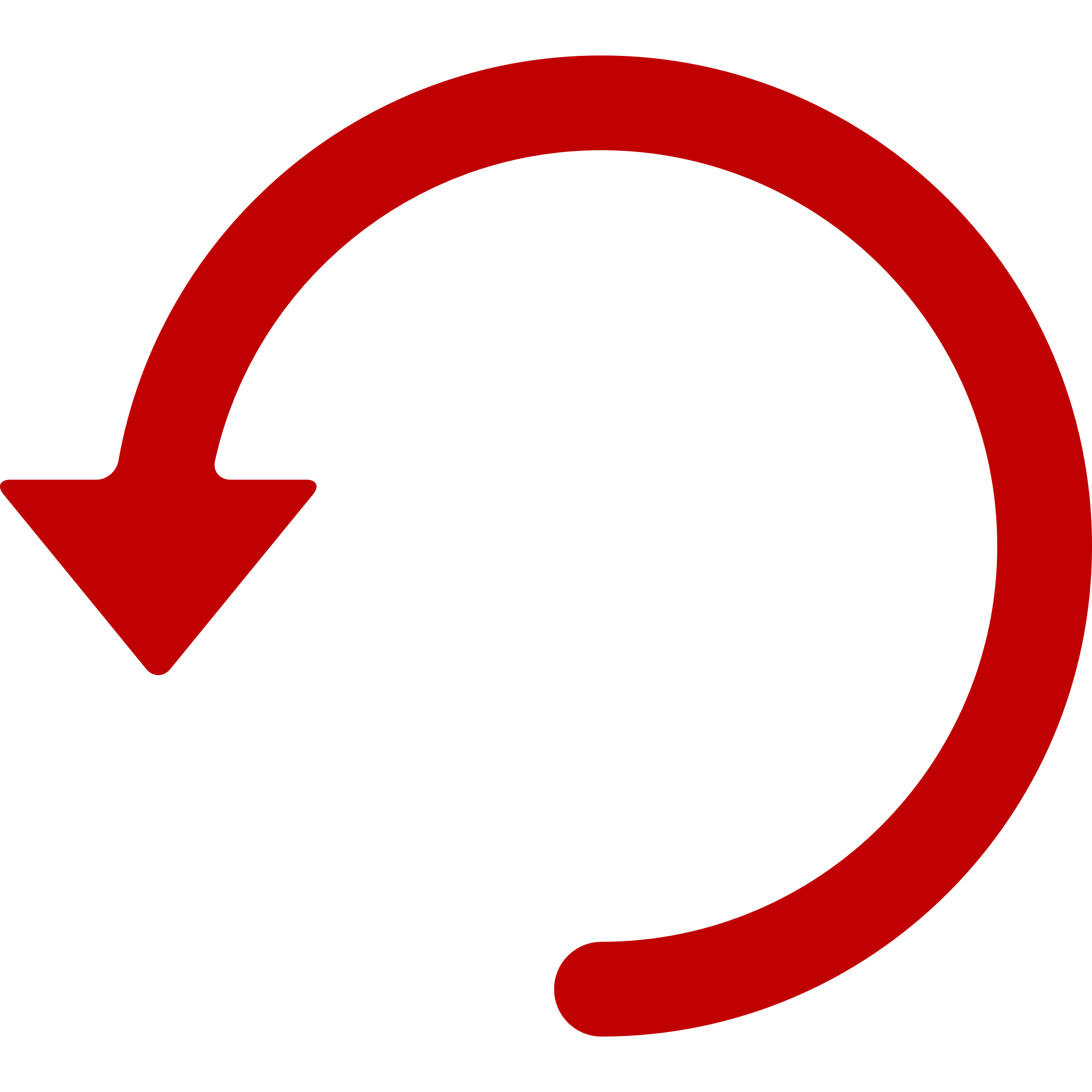 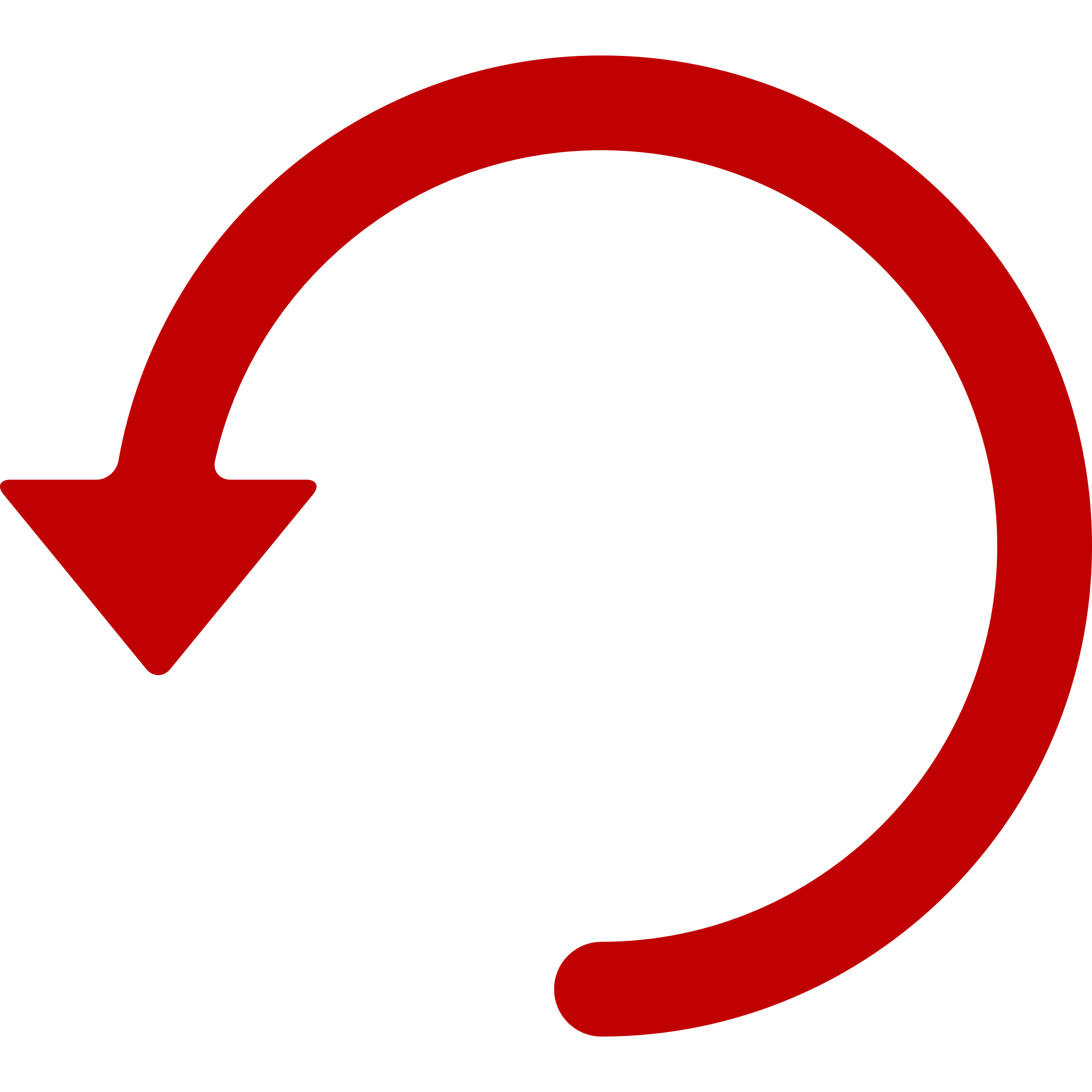 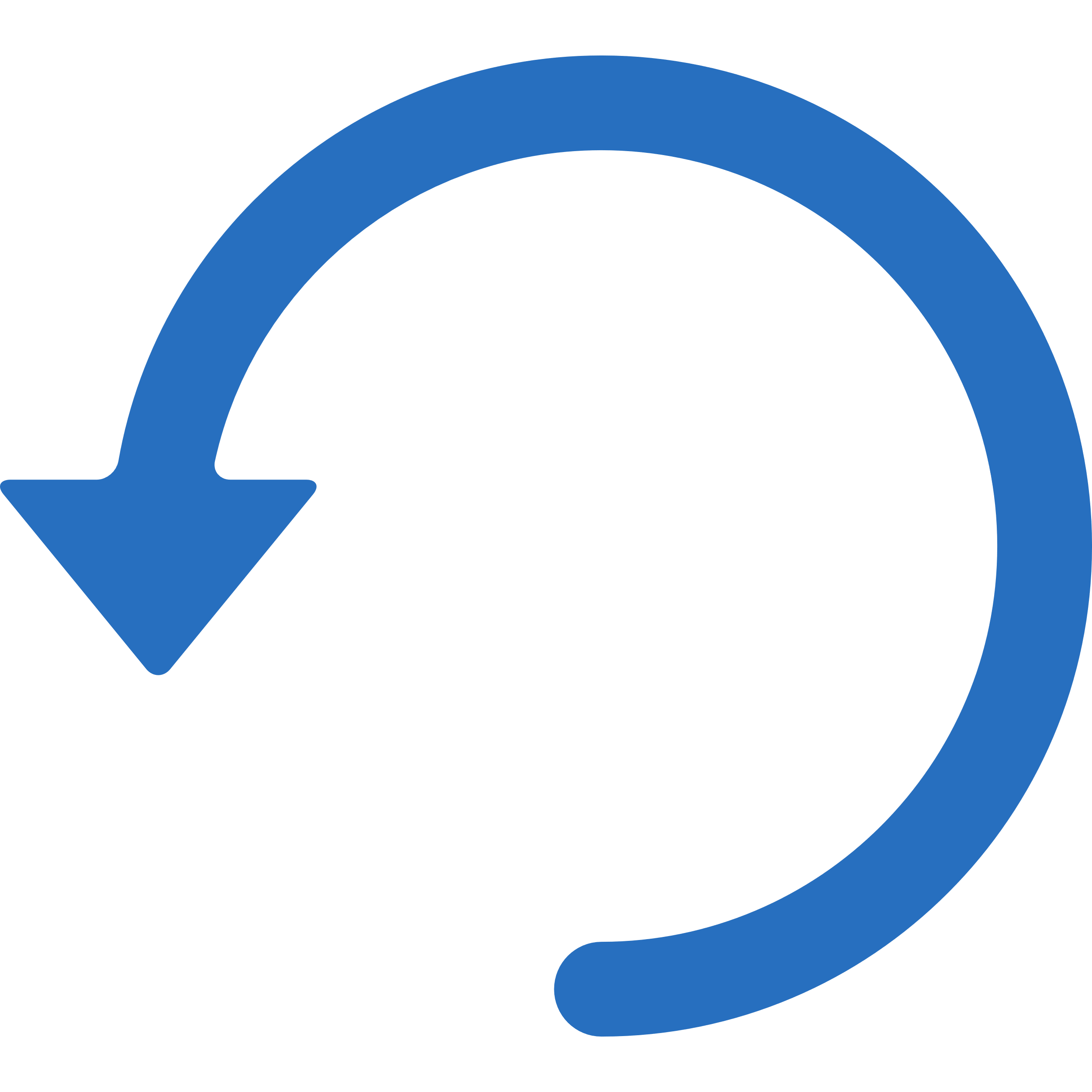 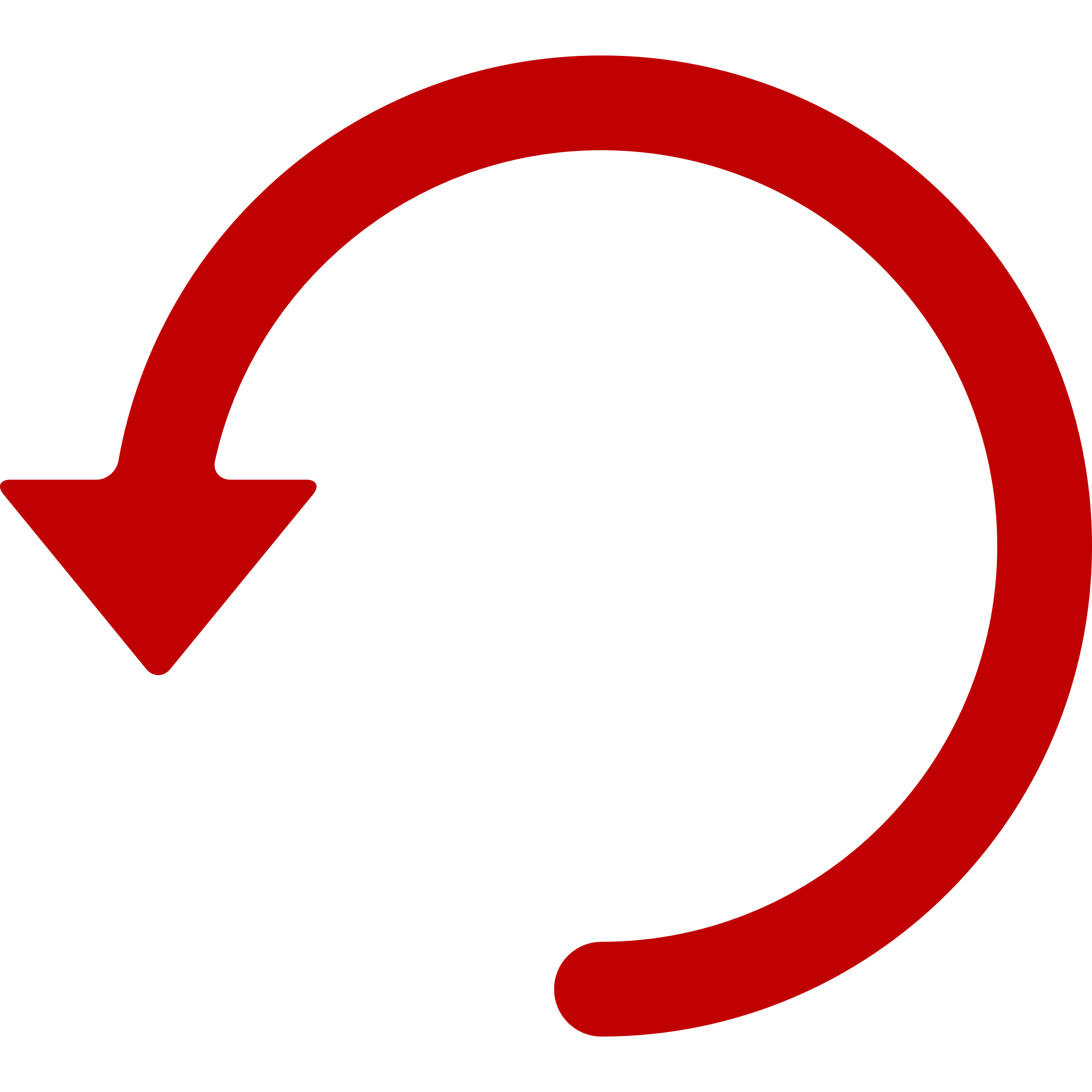 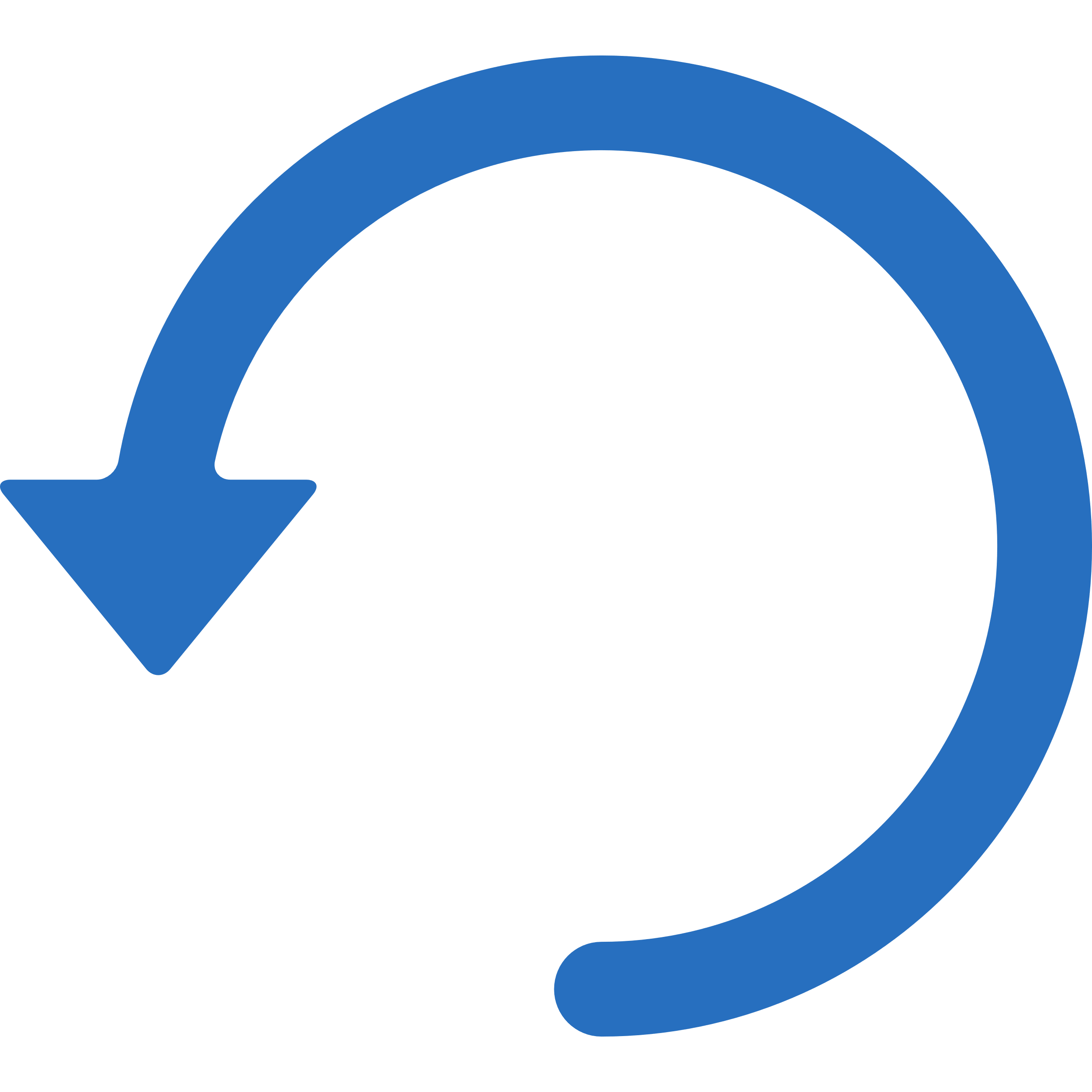 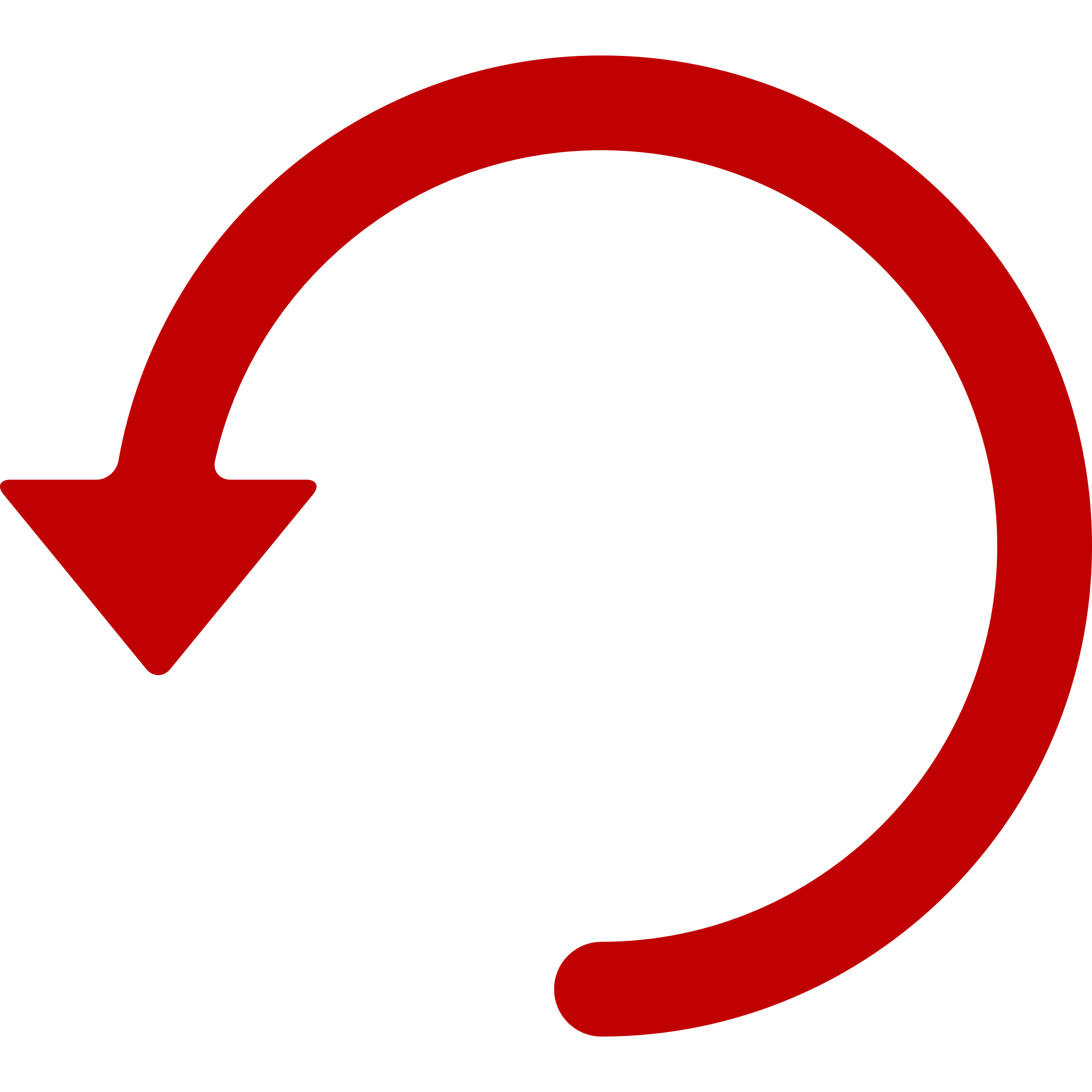 90
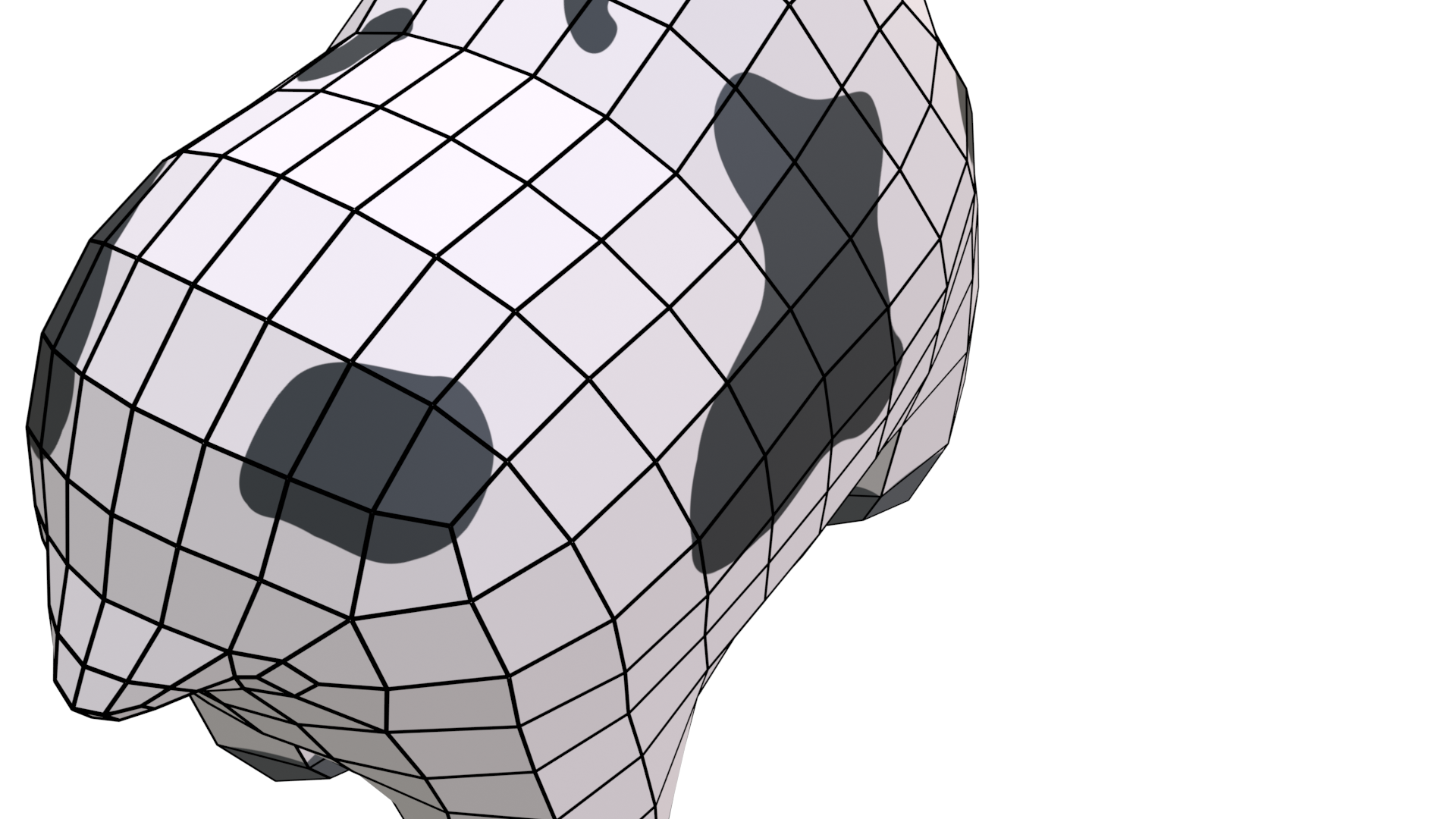 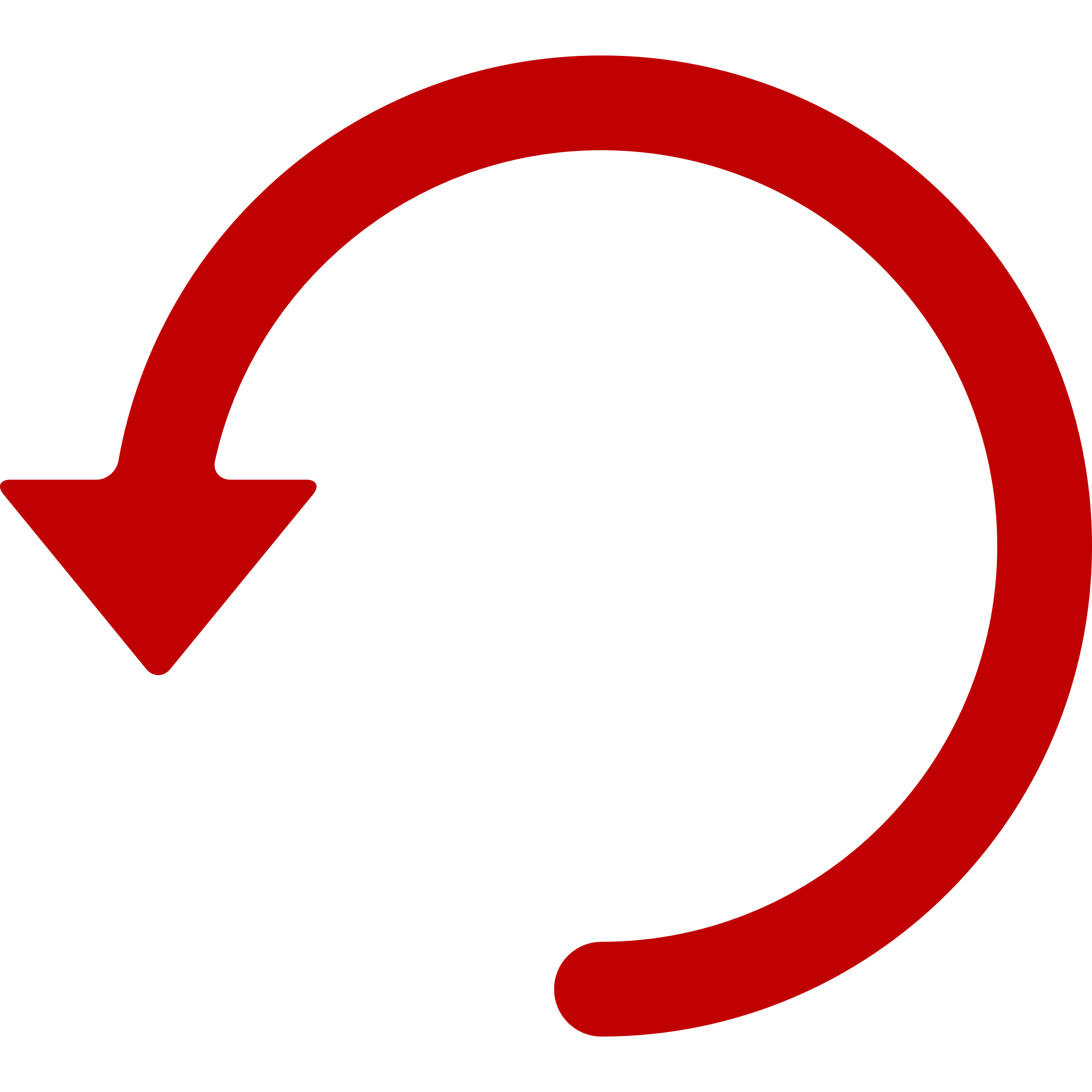 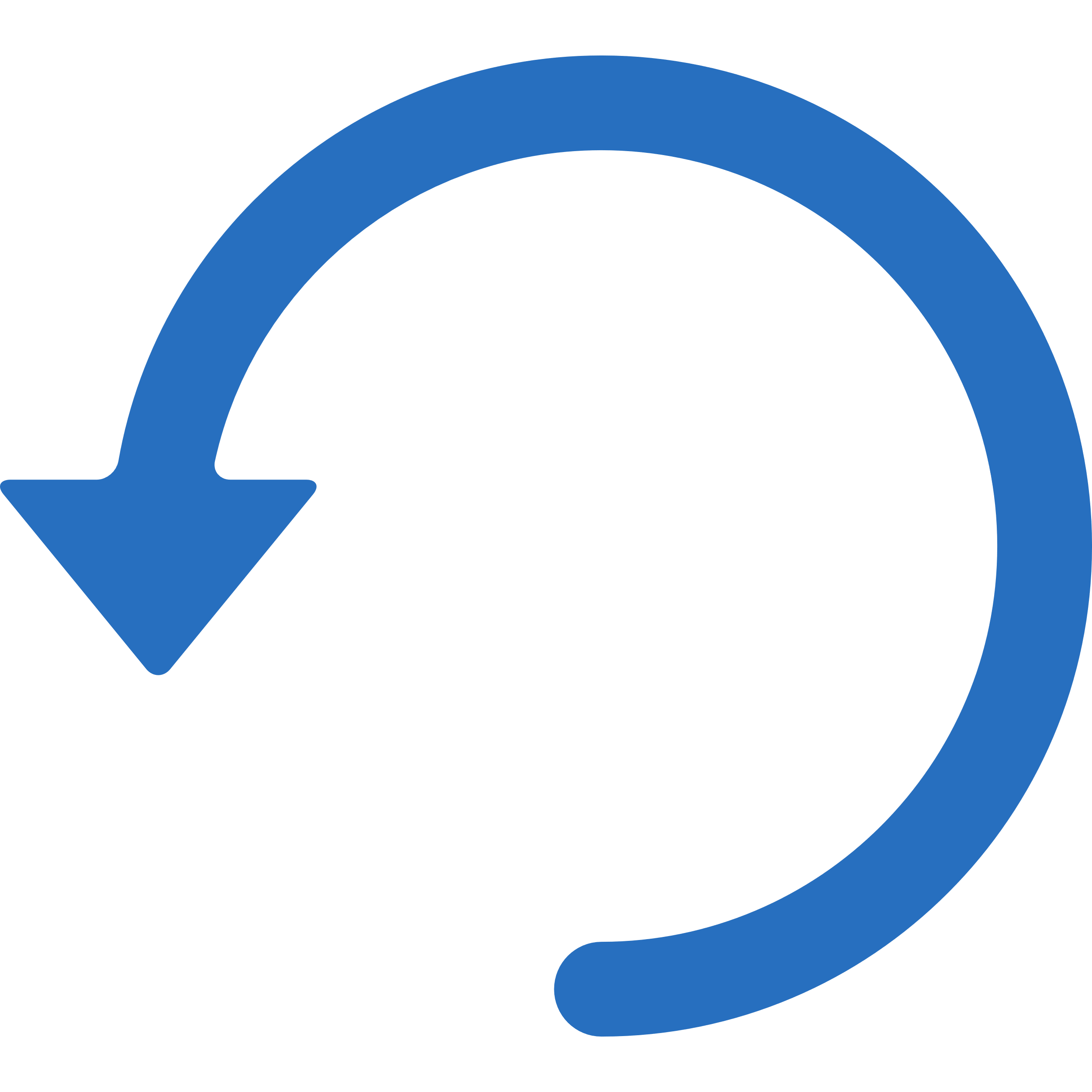 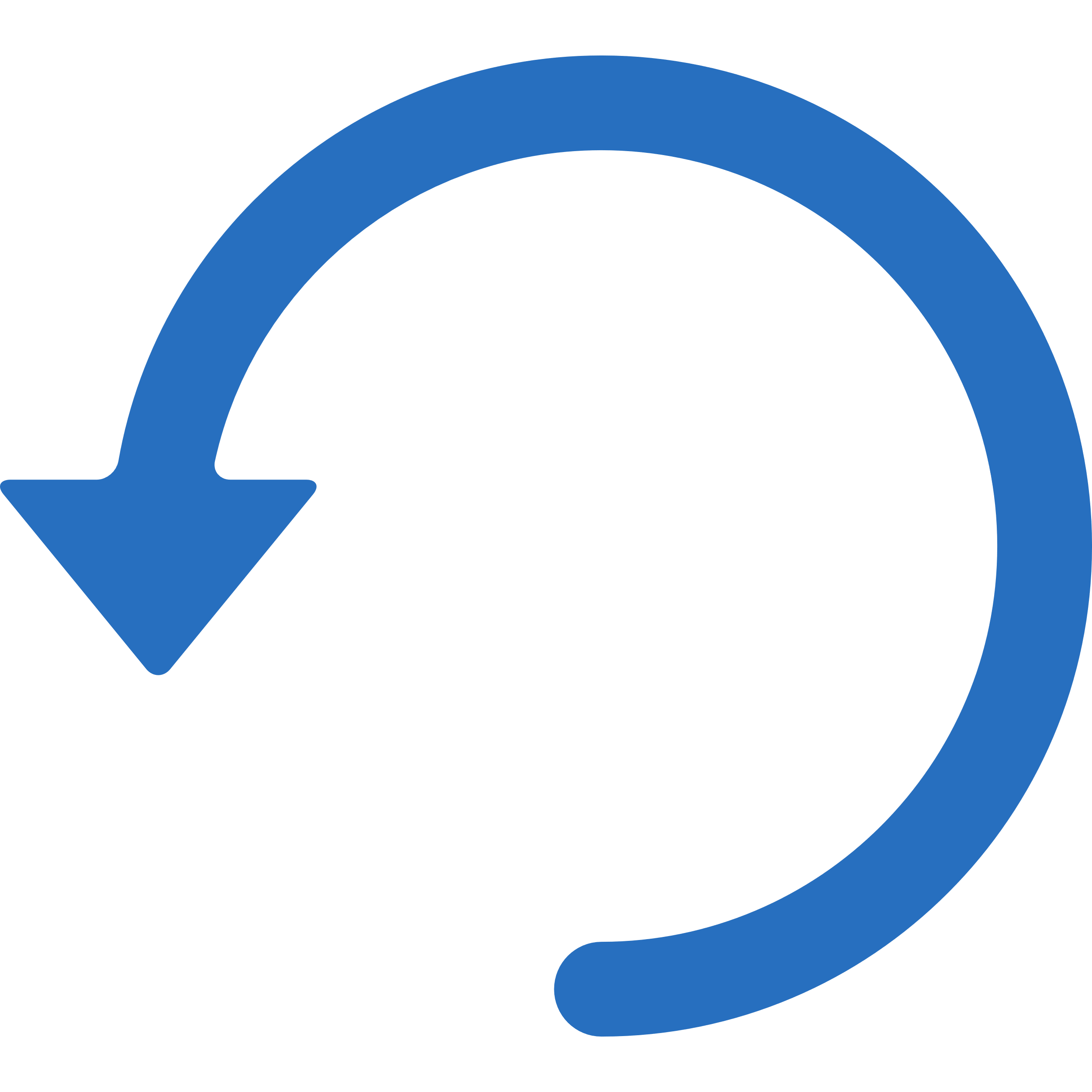 ToDo
☐ run fast☐ real-time topology changes
☐ easy to implement and extensible
☑ reduce neighbor information
☐ merge to single dispatch
☐ remove all atomic float arithmetic
☐ improve memory layout
Vertex-Task
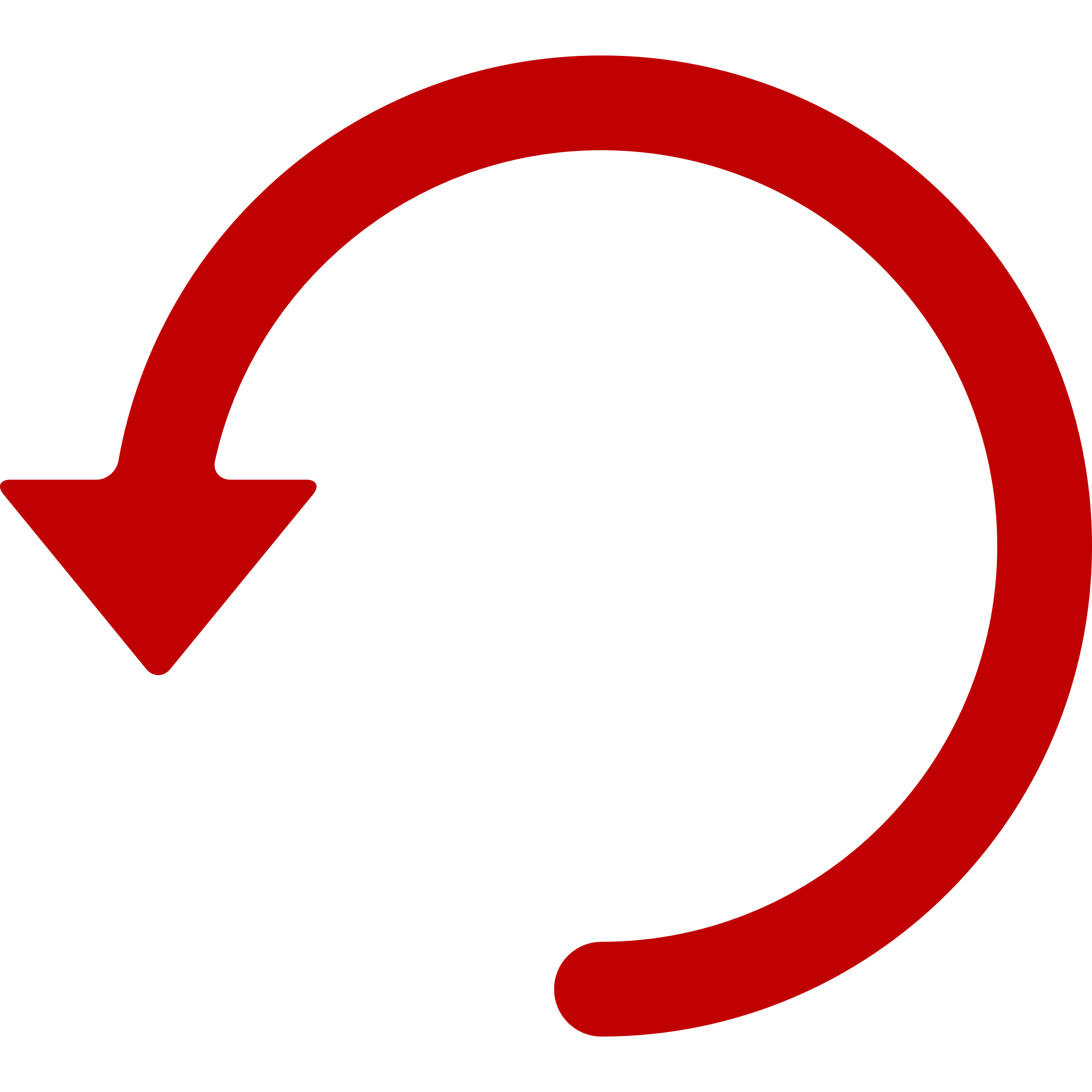 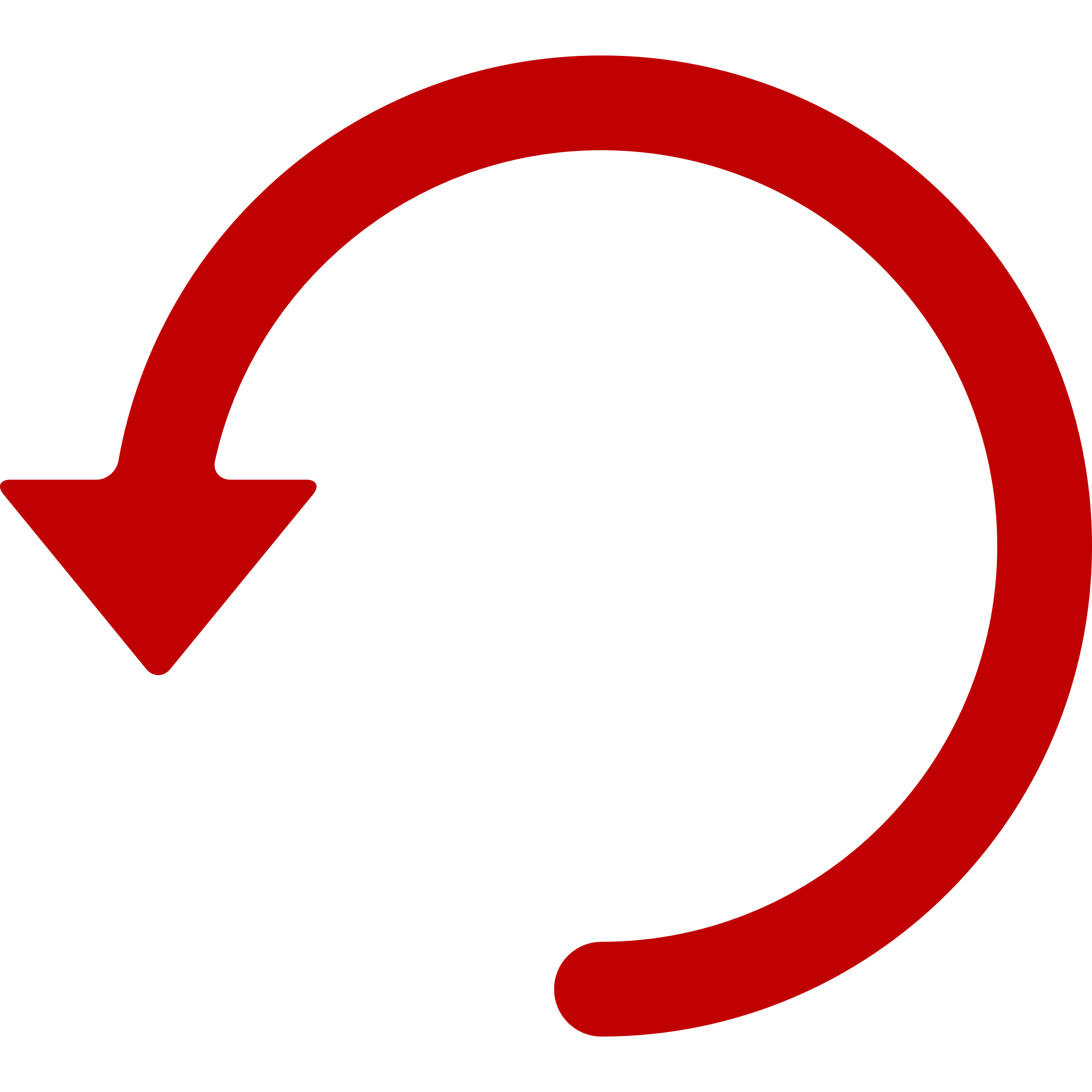 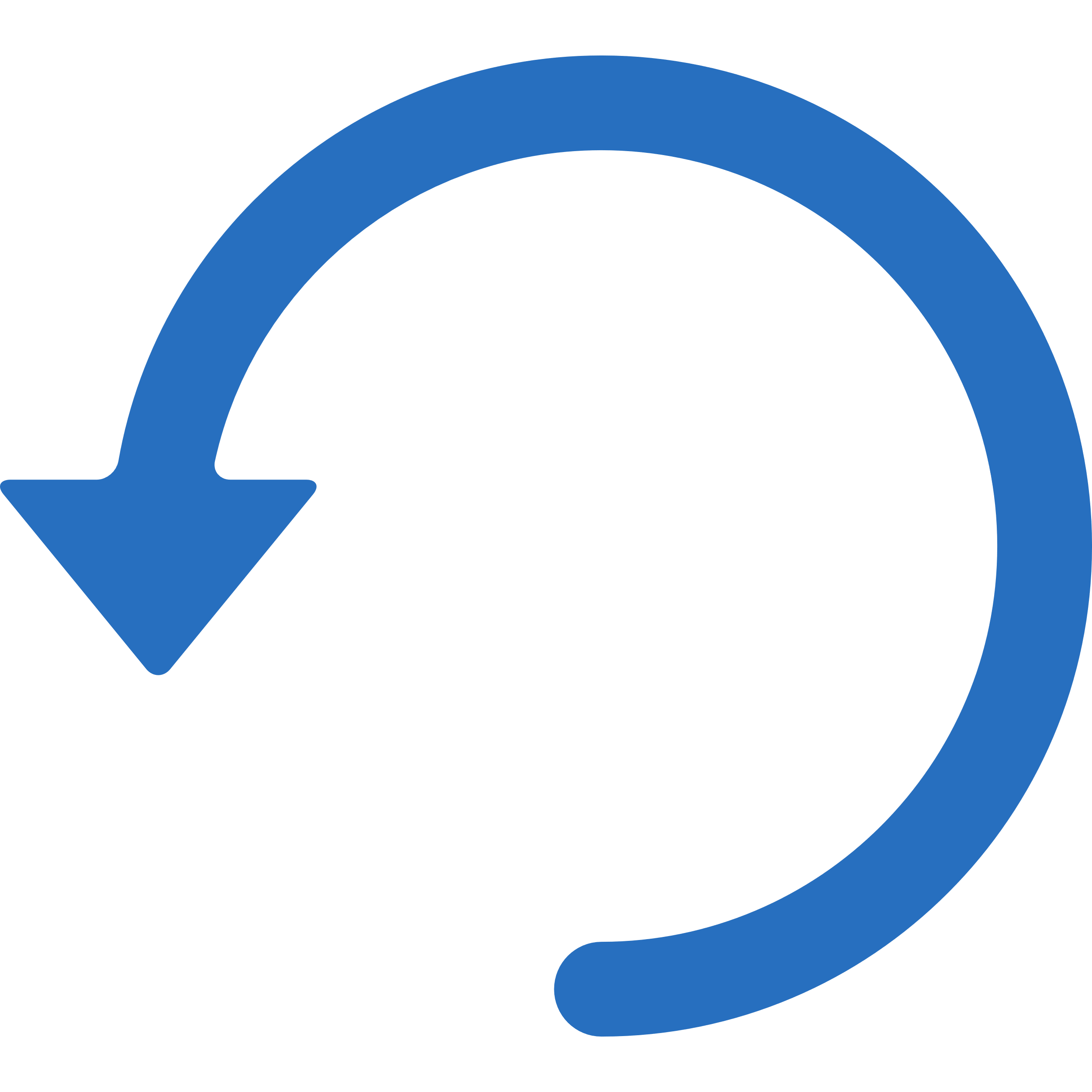 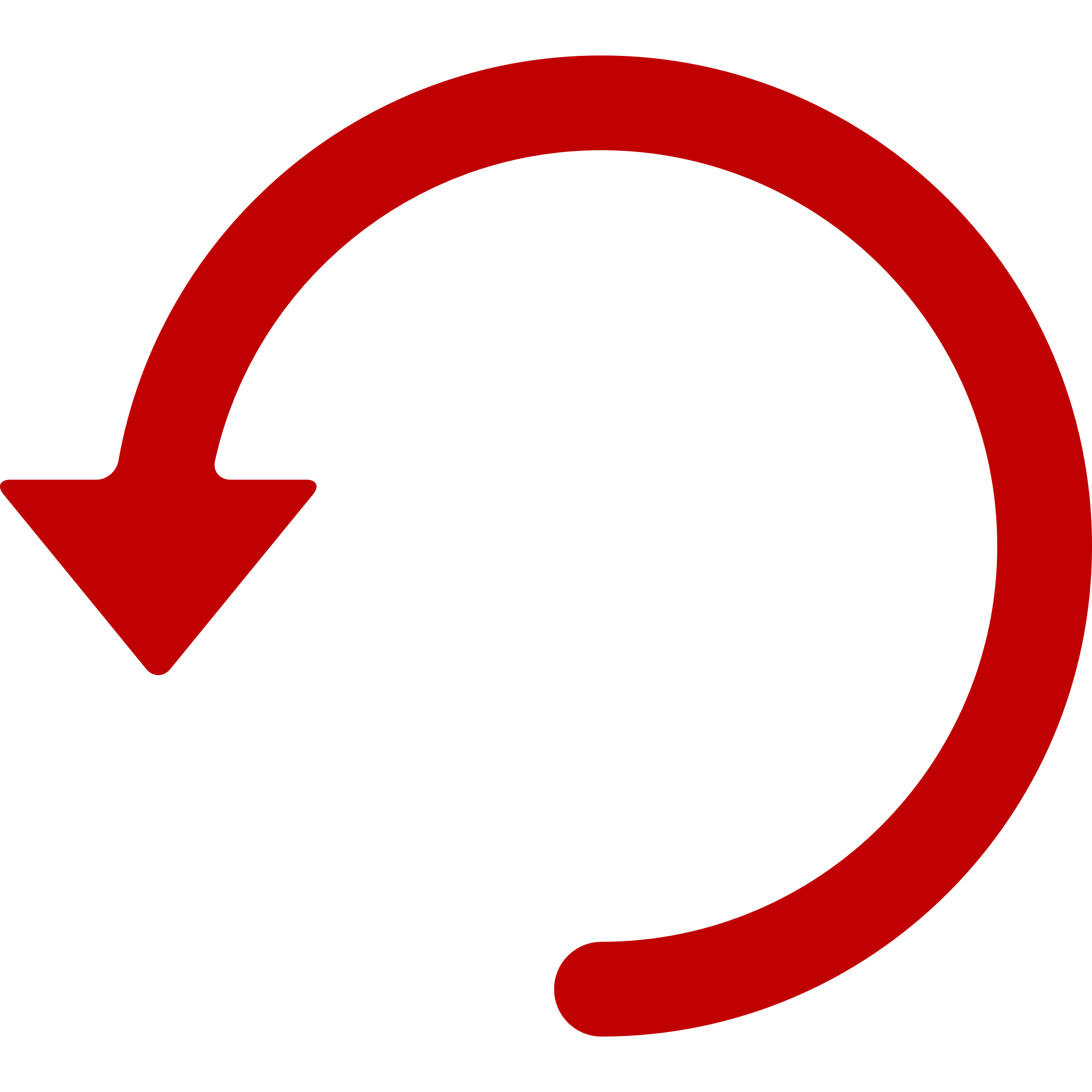 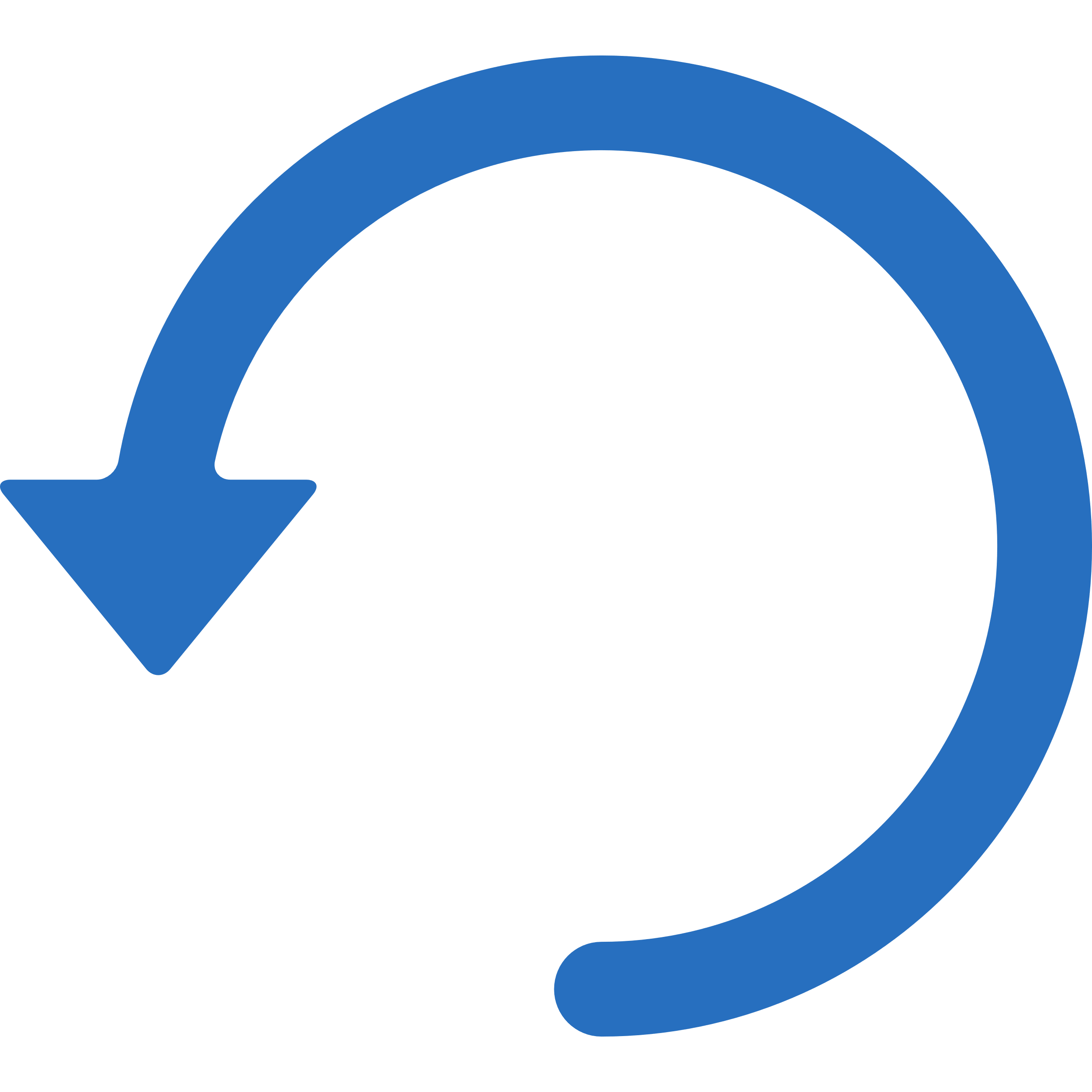 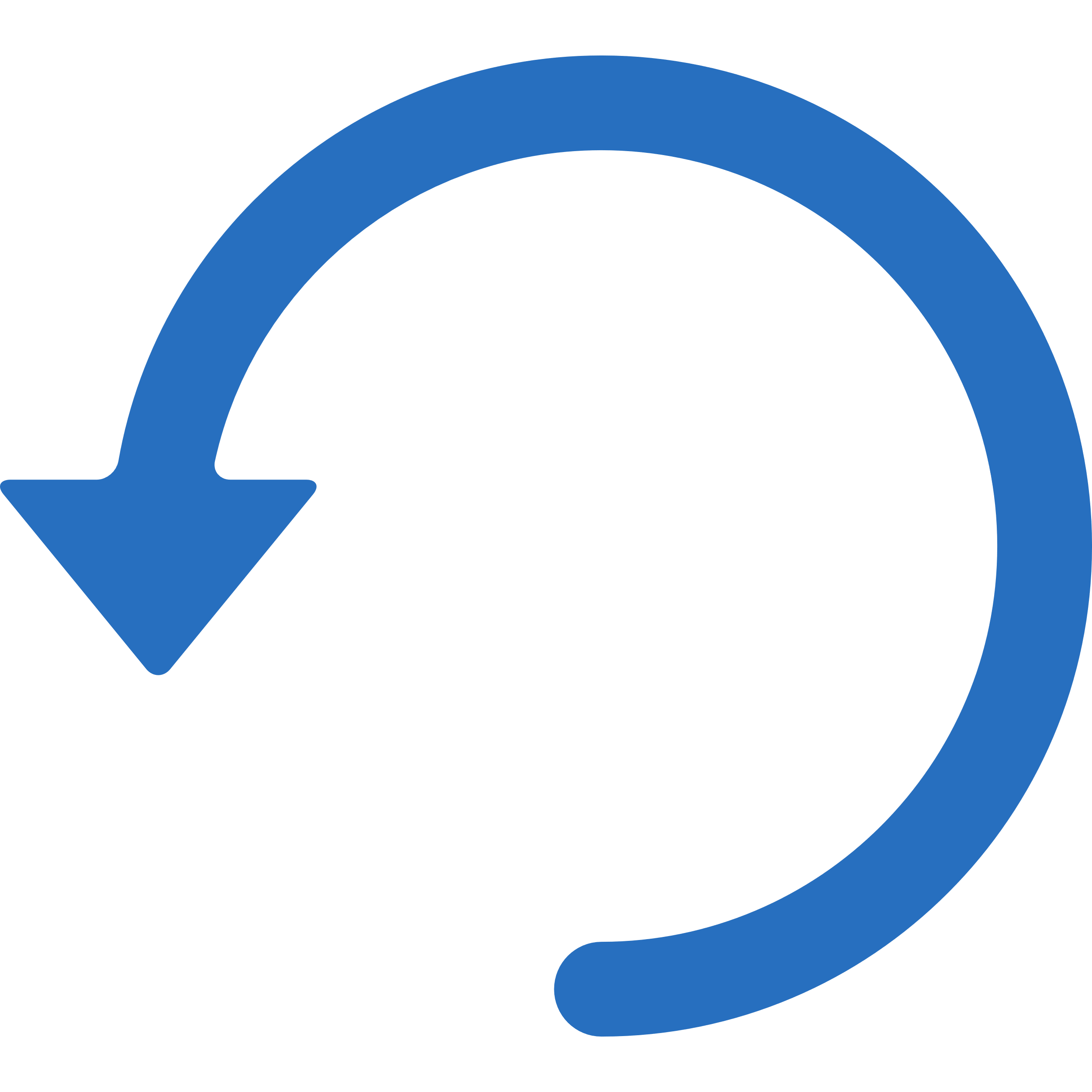 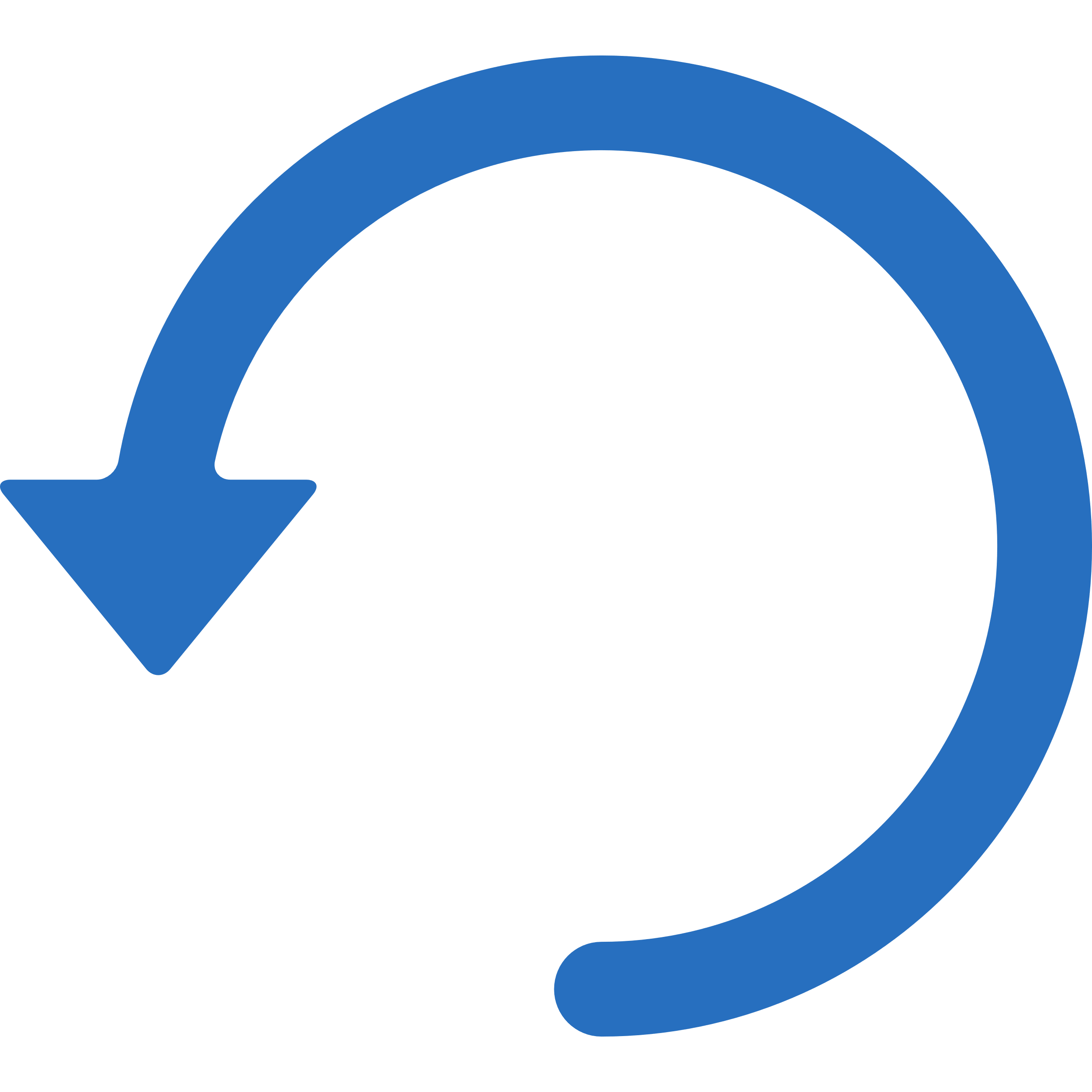 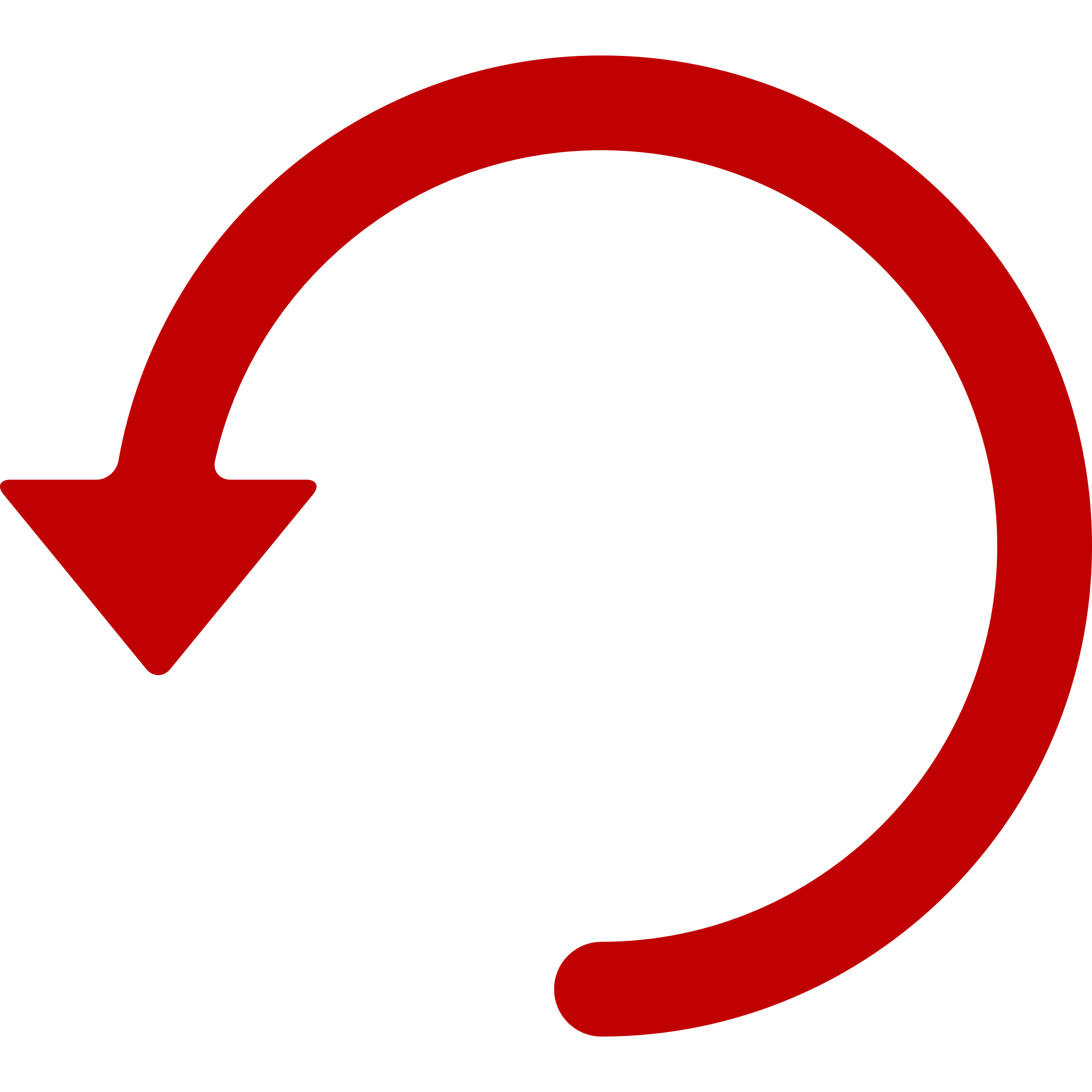 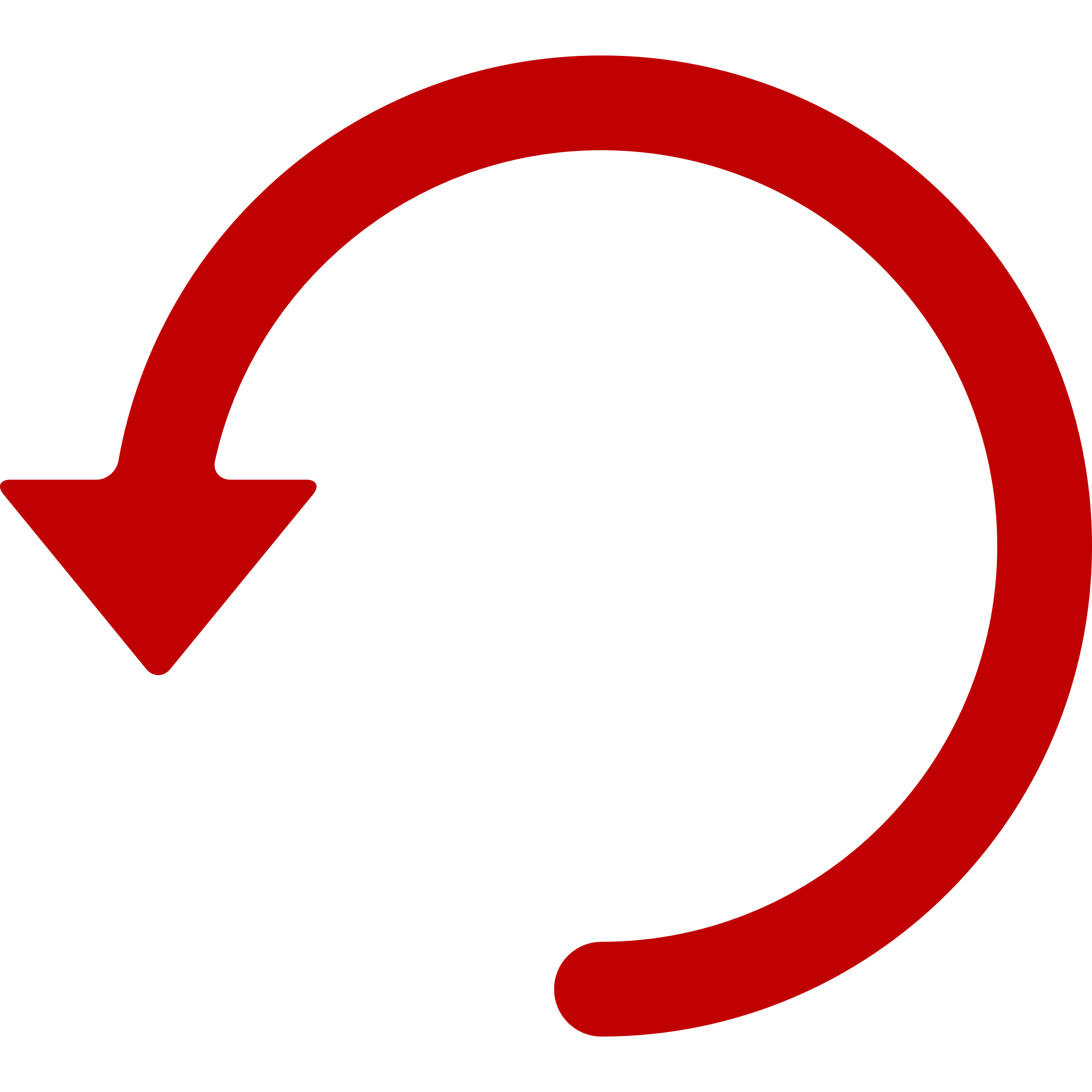 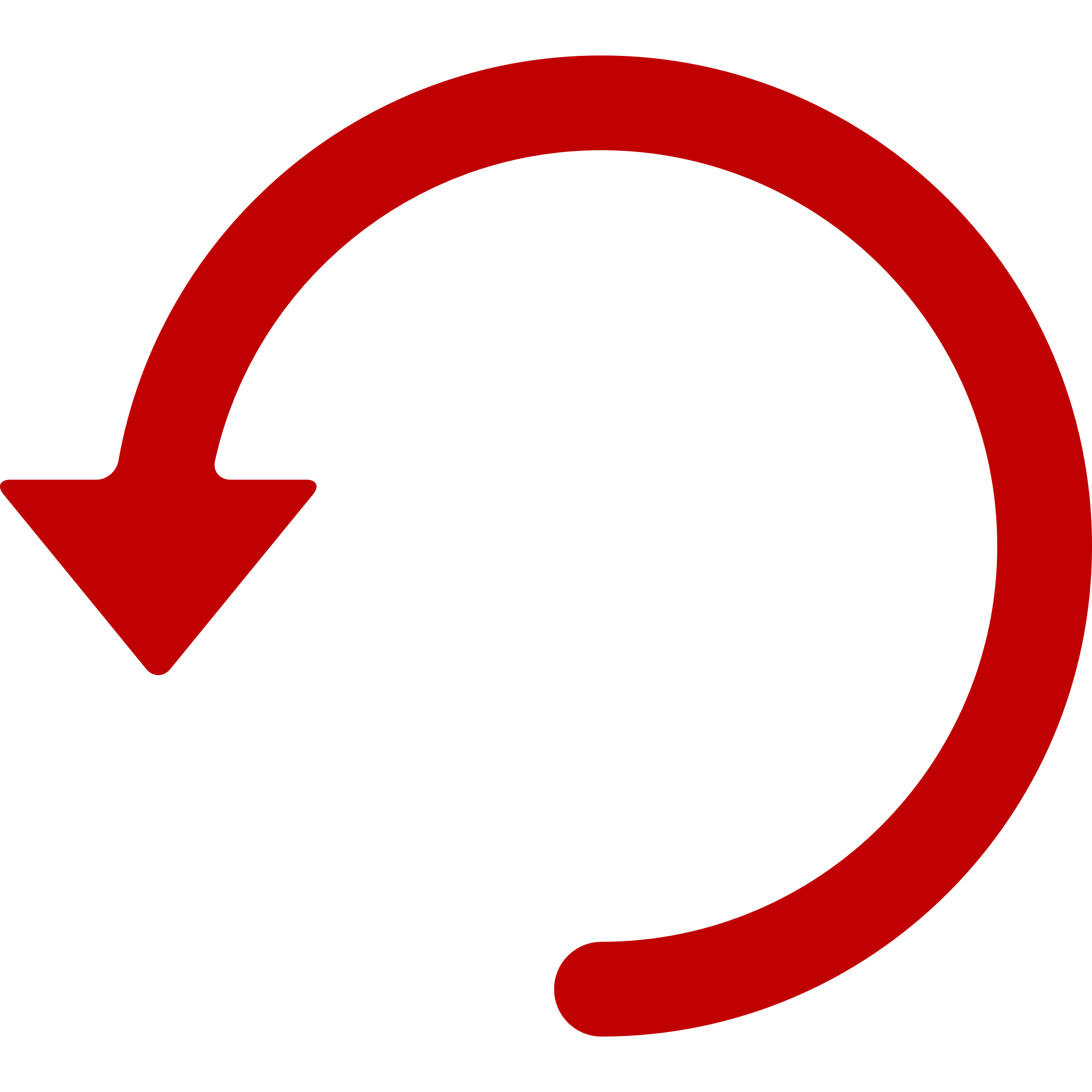 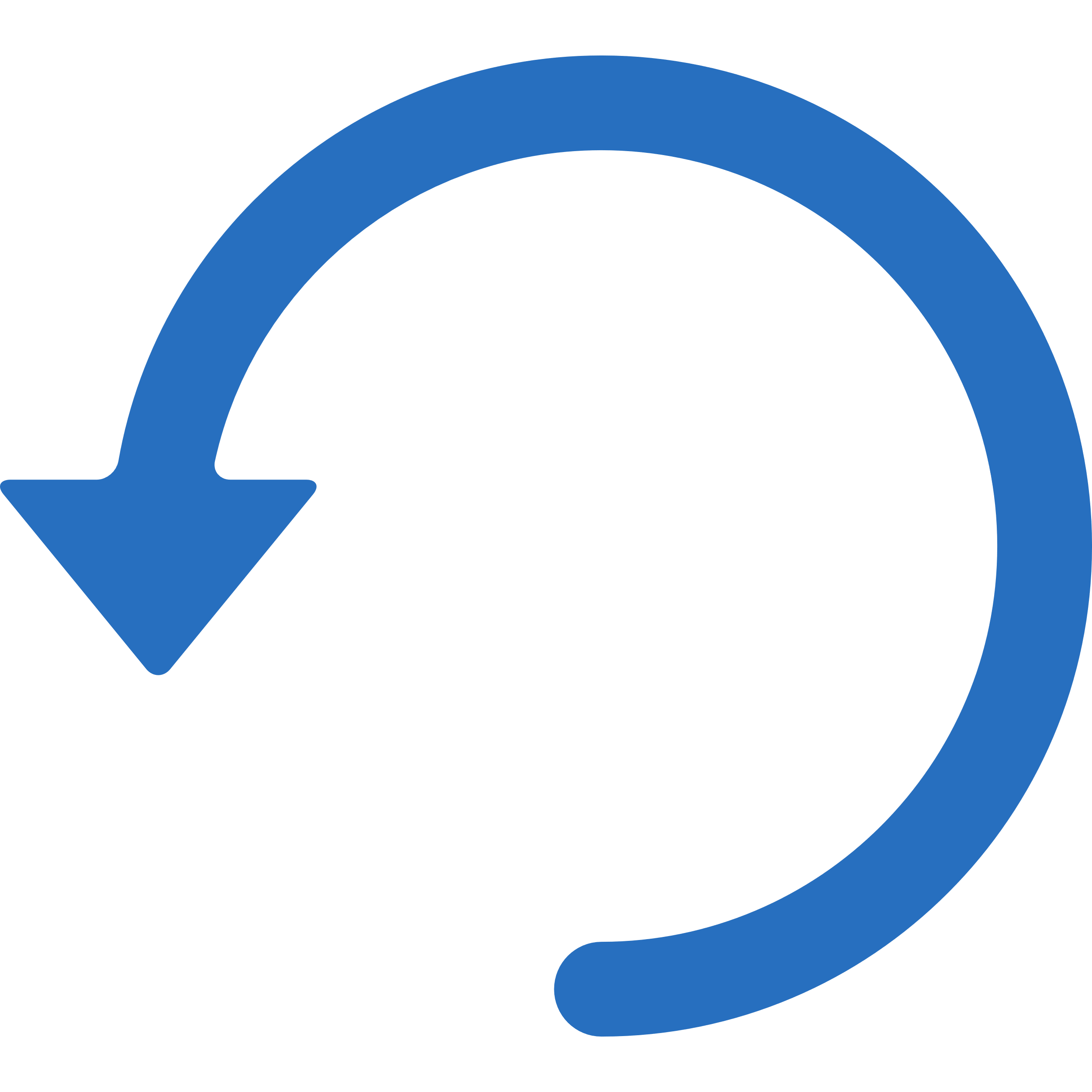 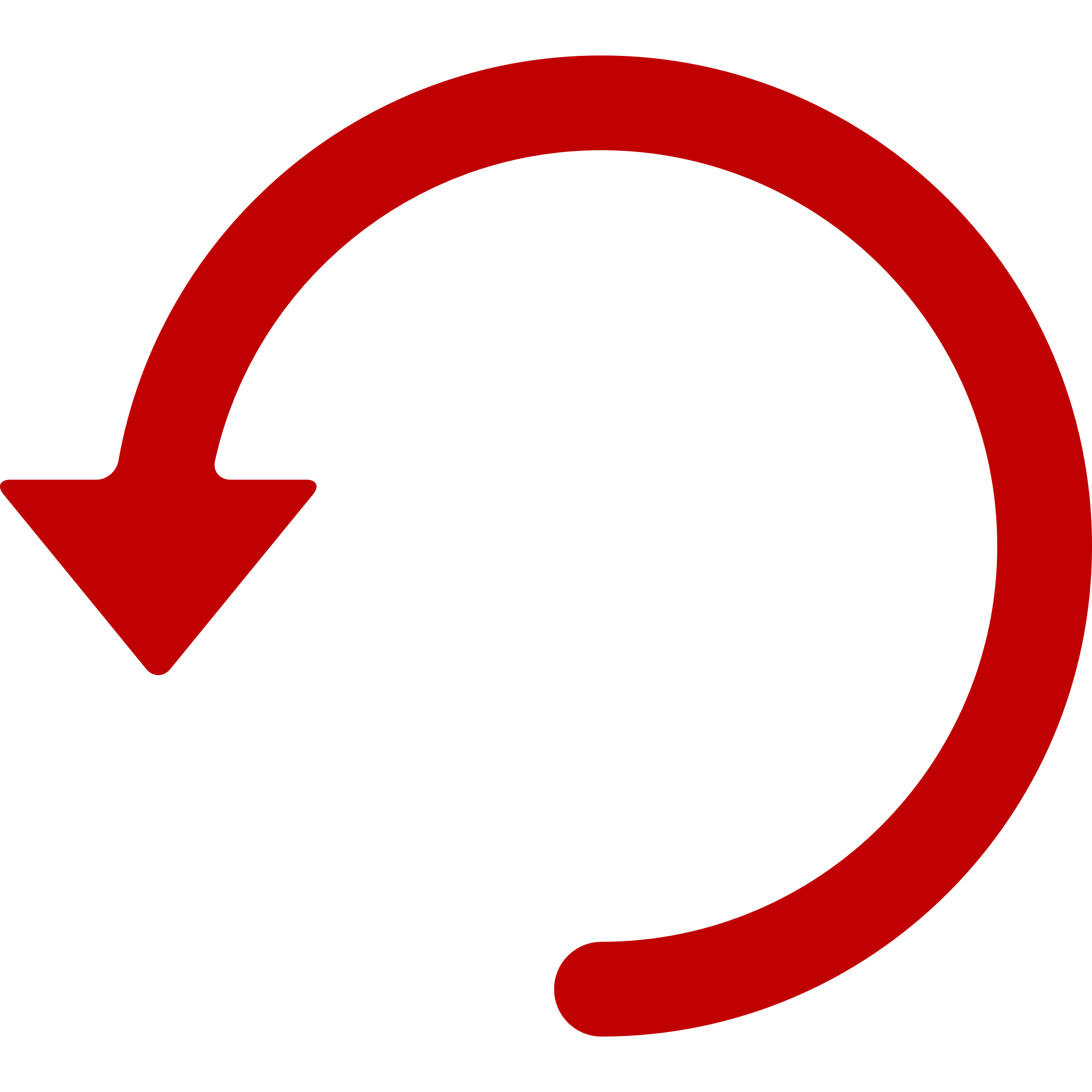 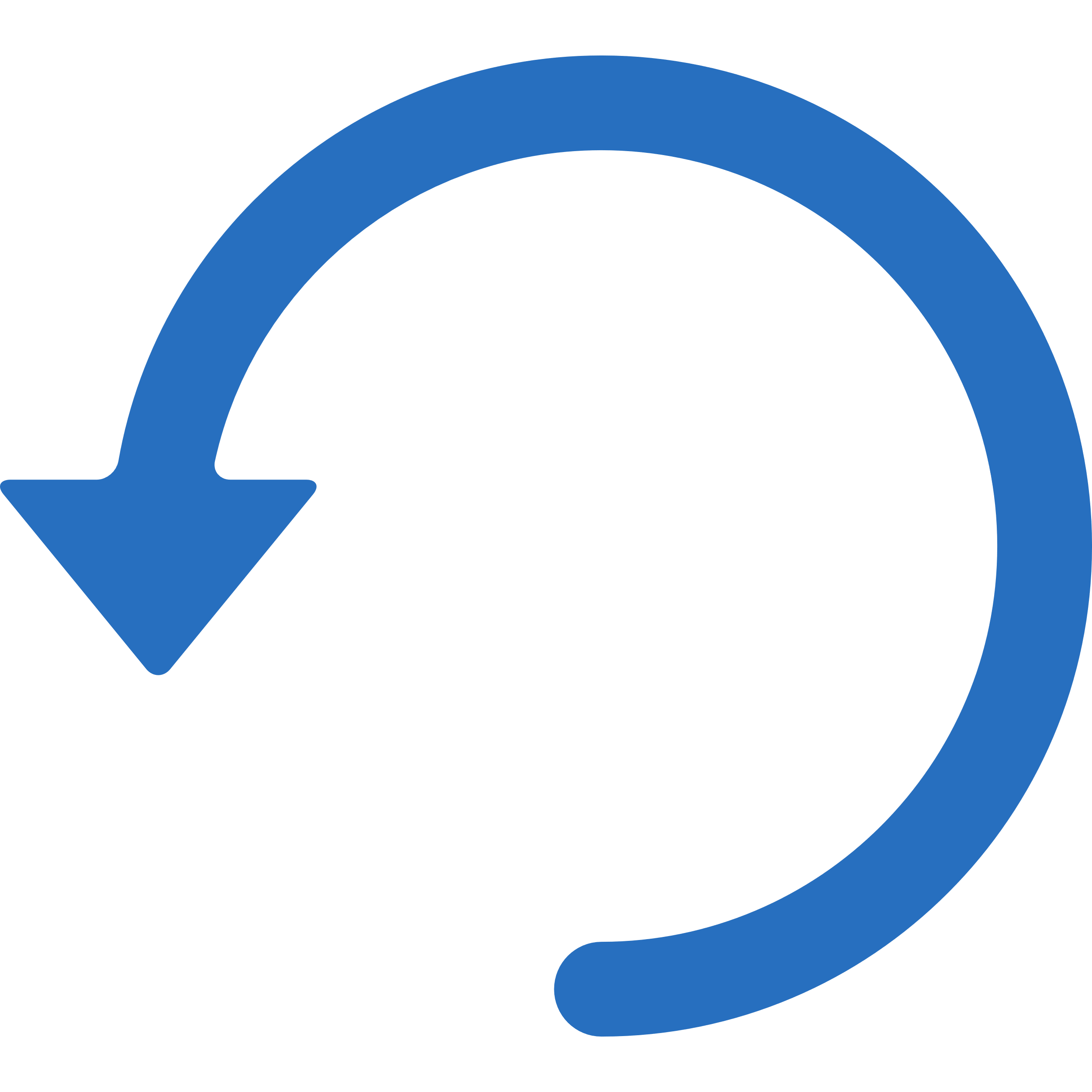 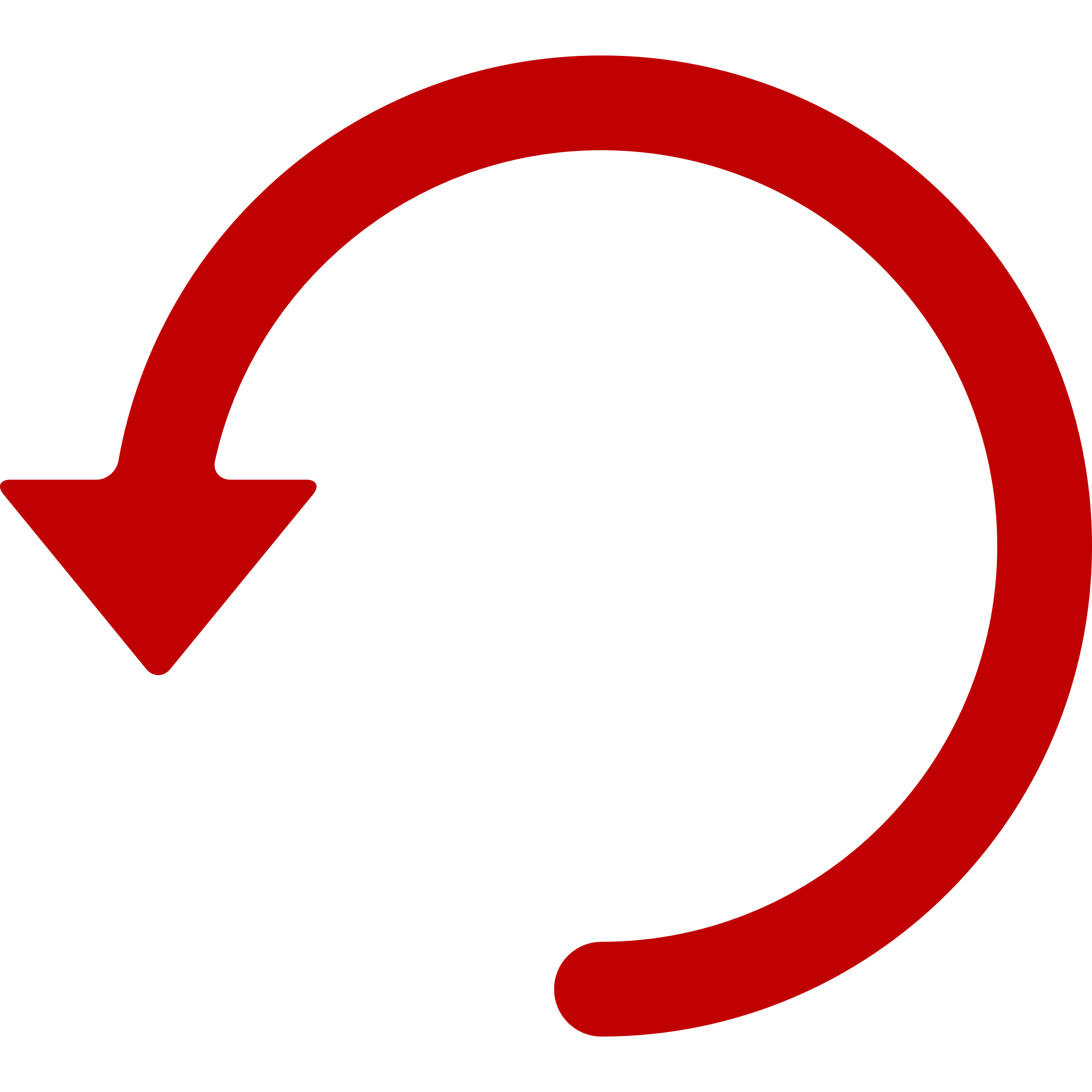 91
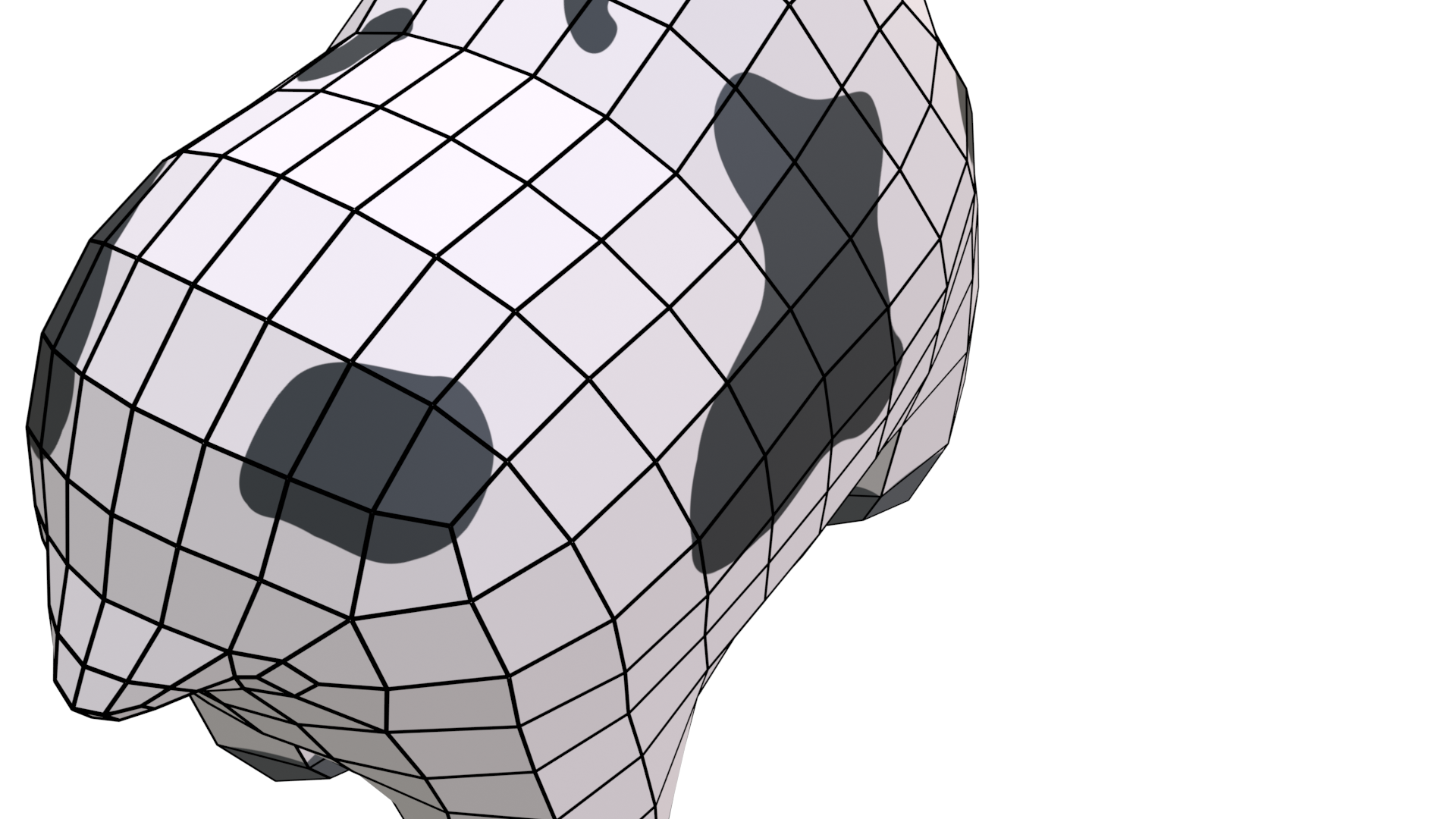 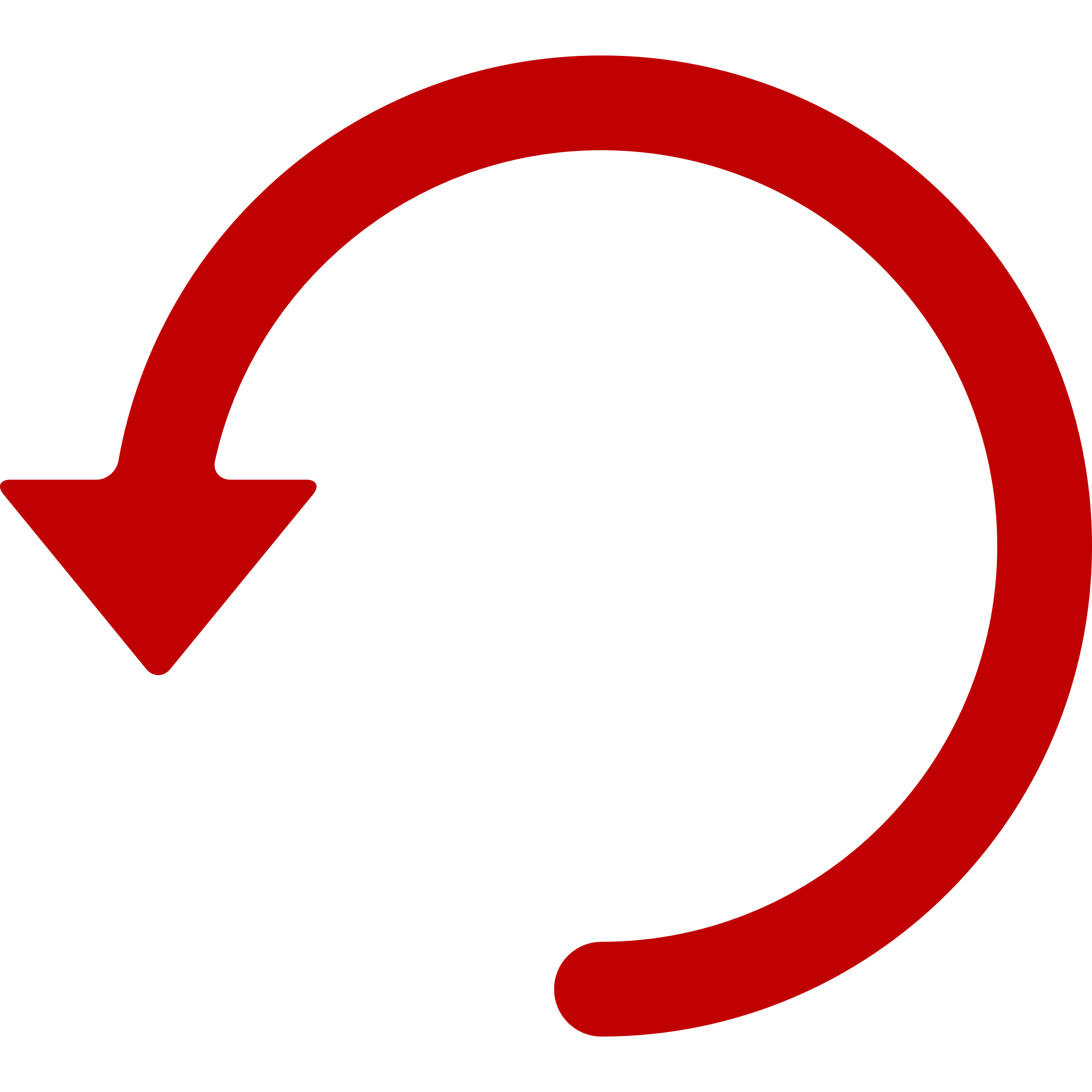 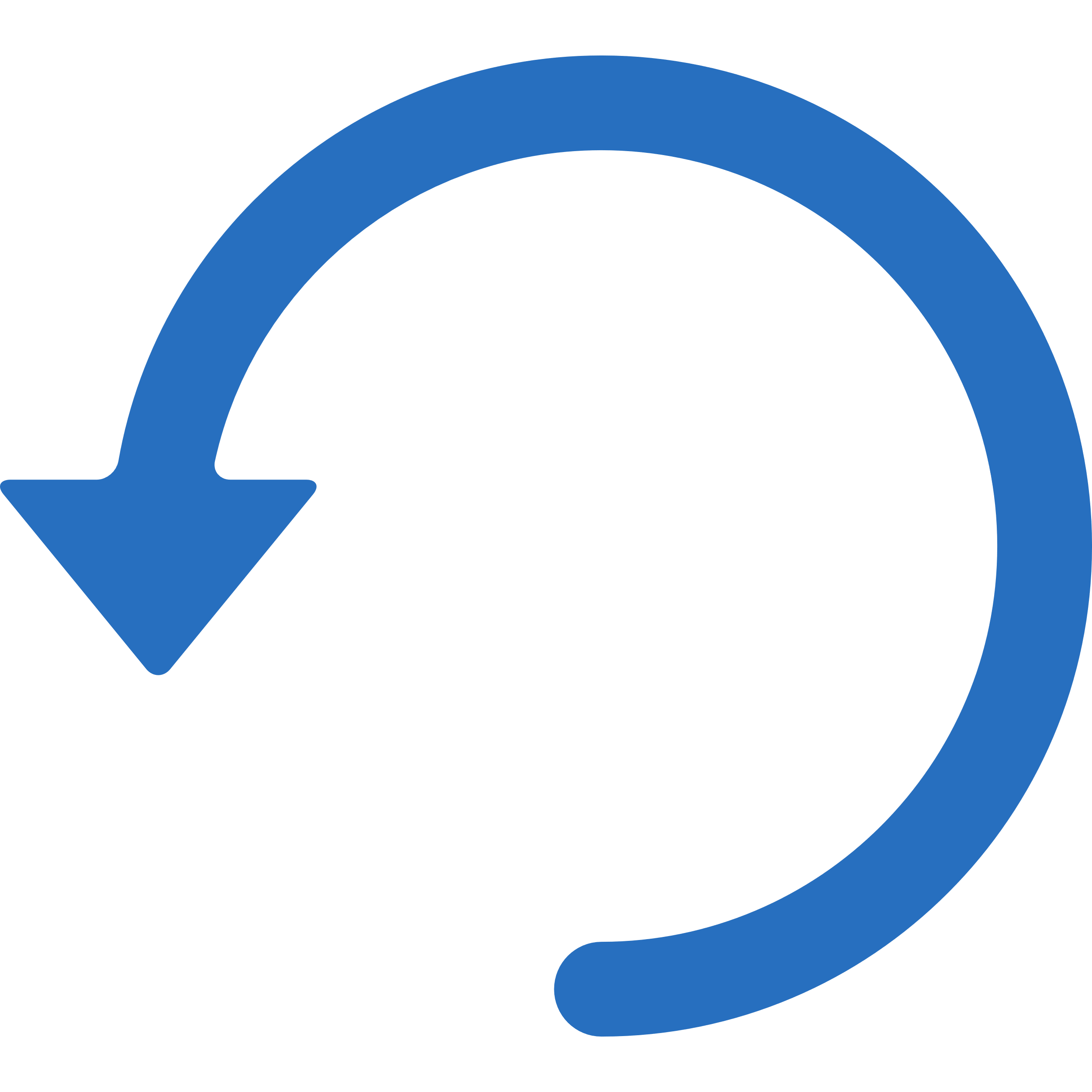 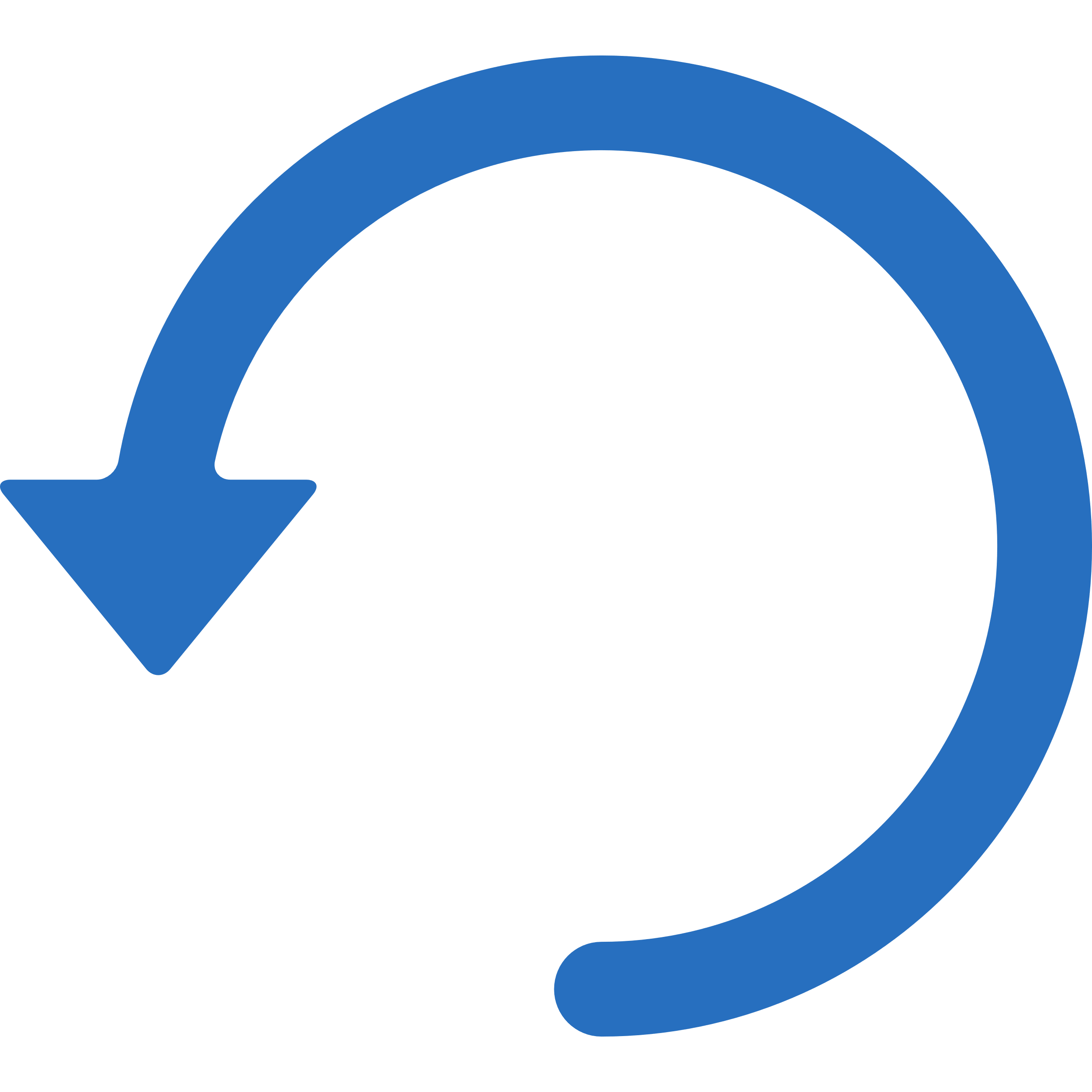 ToDo
☐ run fast☐ real-time topology changes
☐ easy to implement and extensible
☑ reduce neighbor information
☐ merge to single dispatch
☑ remove all atomic float arithmetic
☐ improve memory layout
Vertex-Task
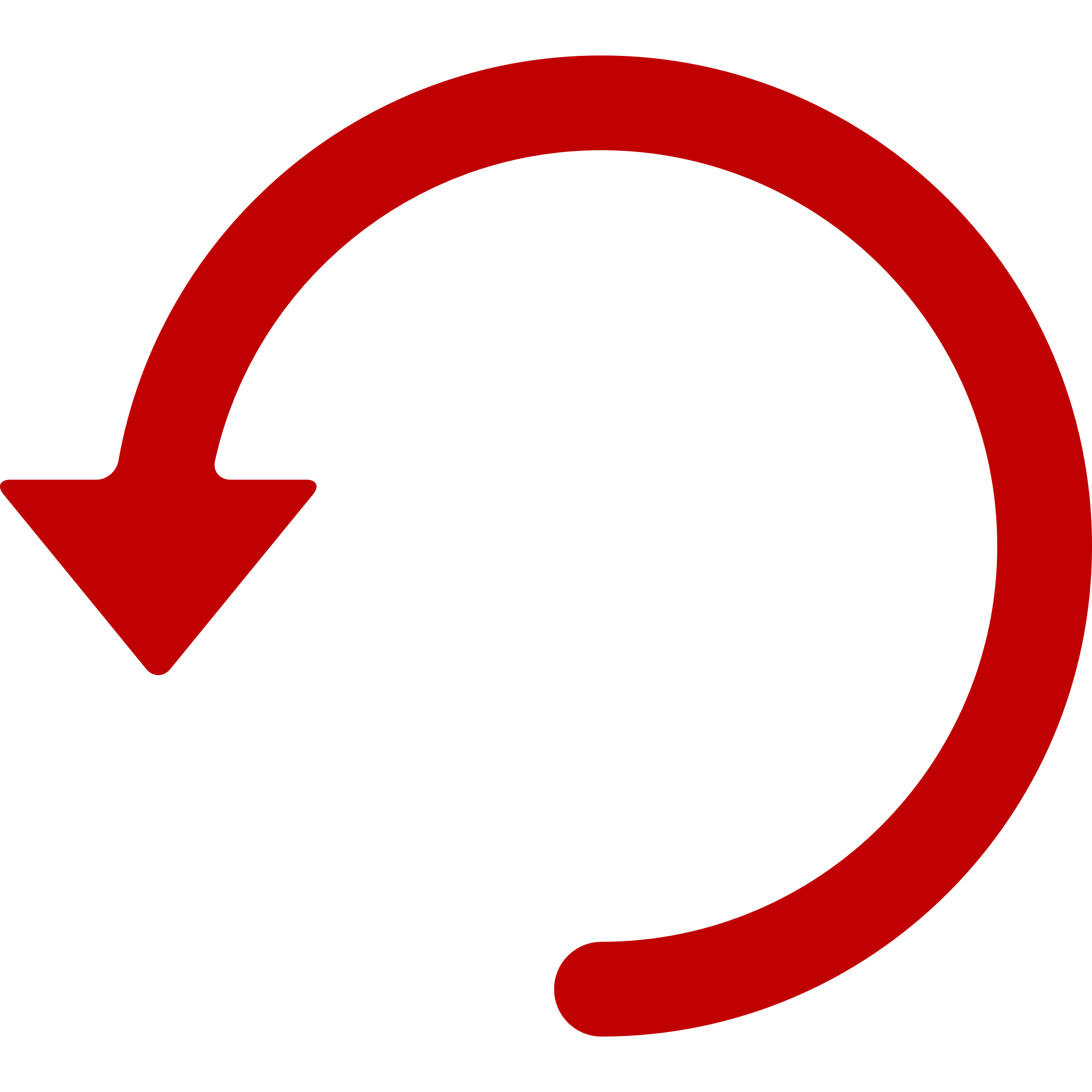 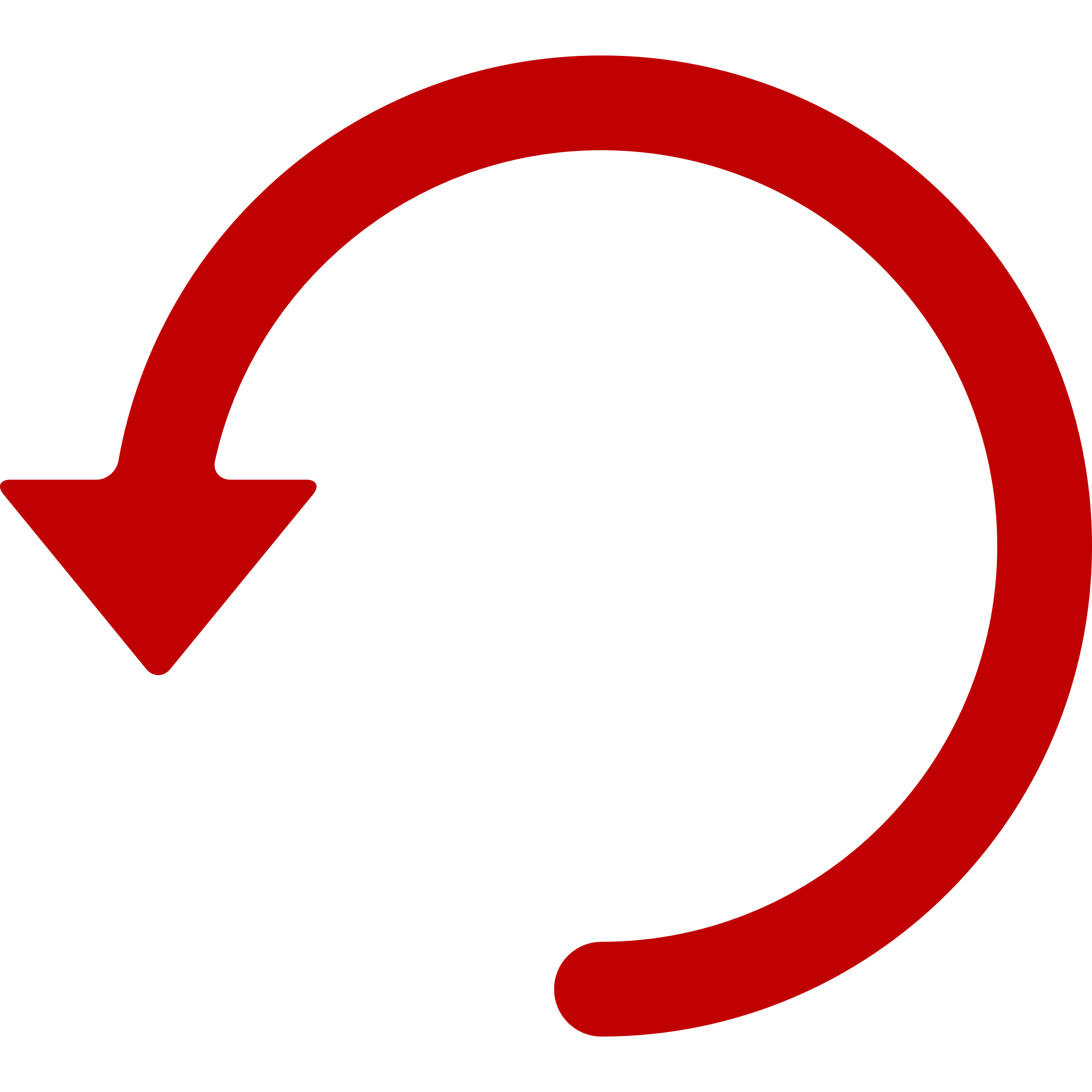 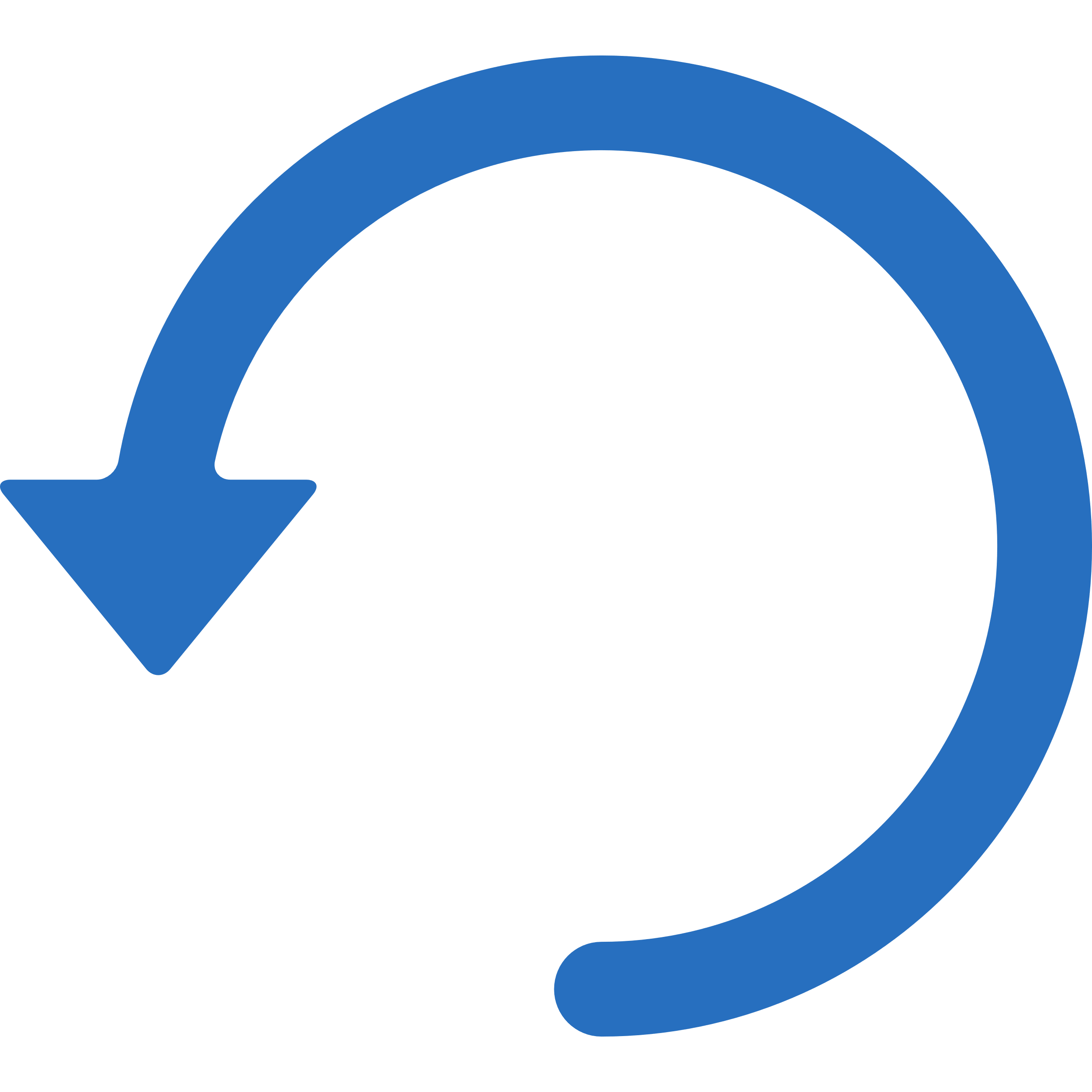 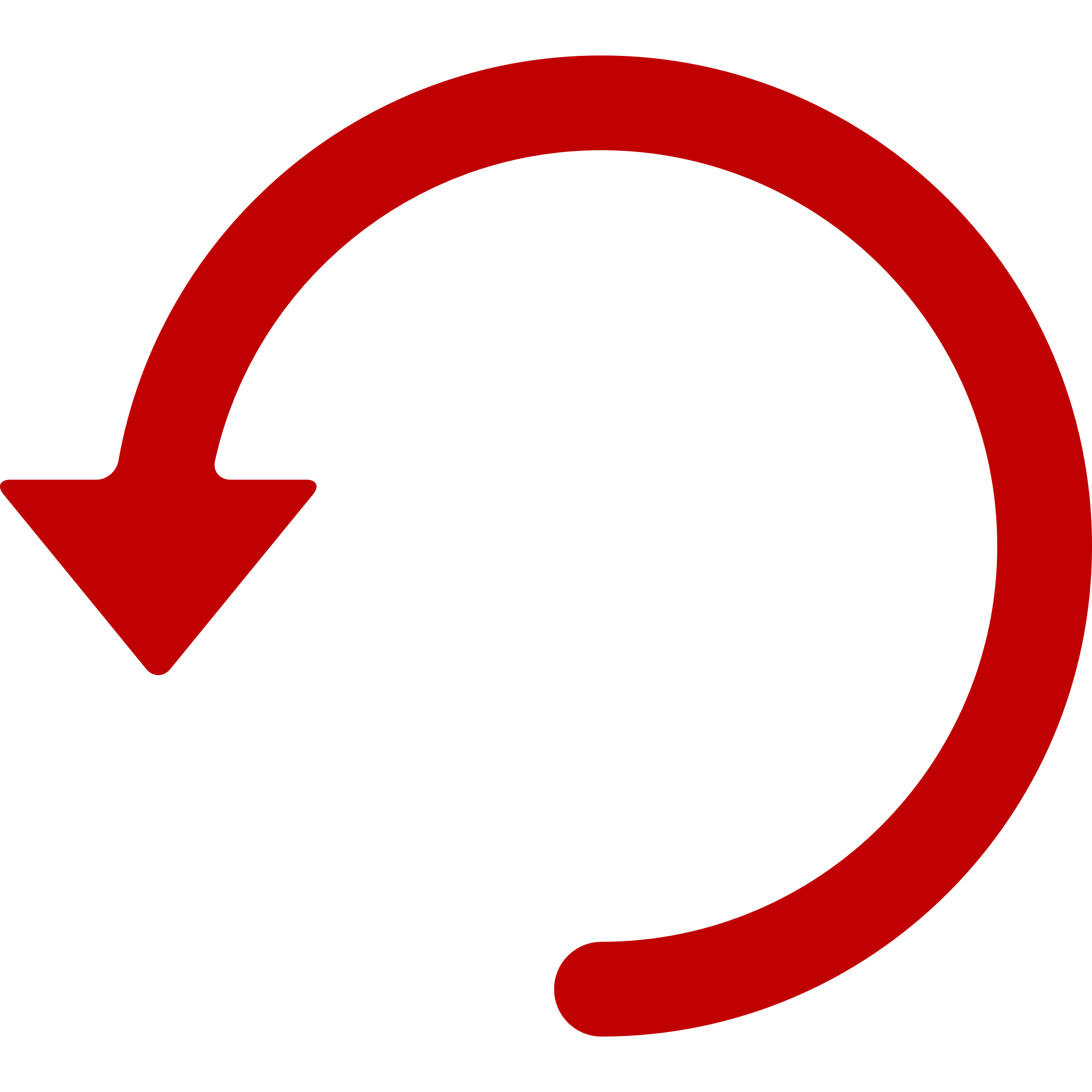 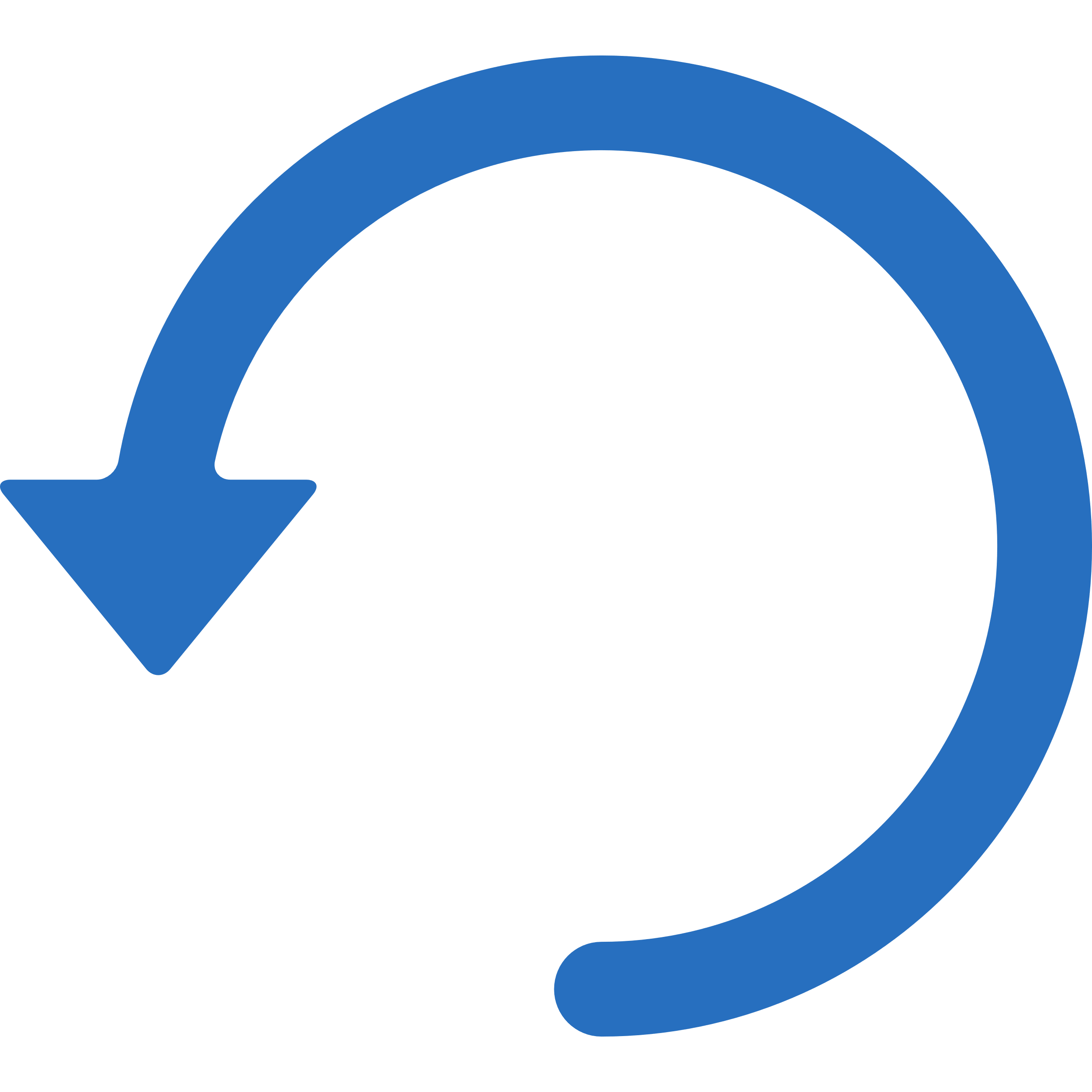 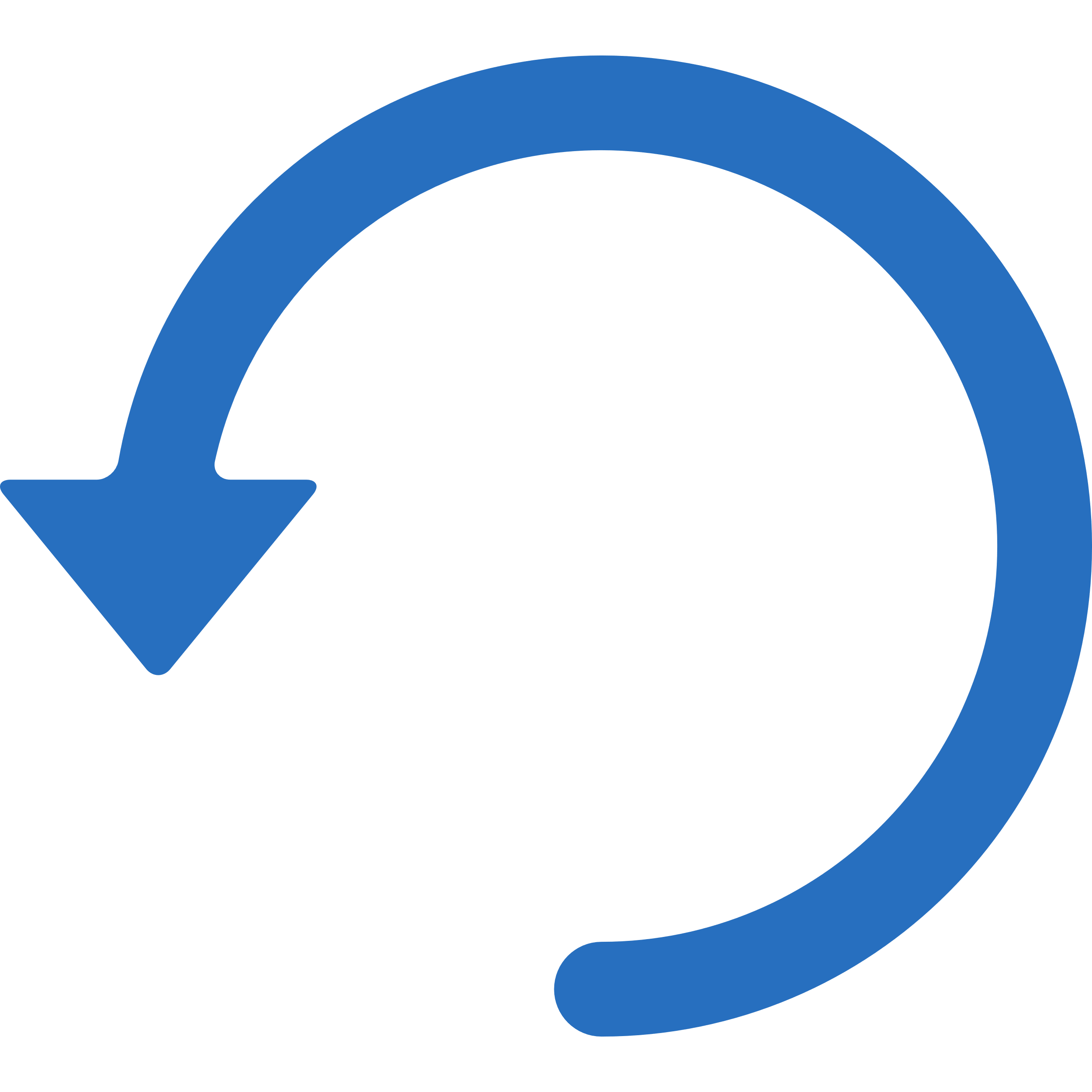 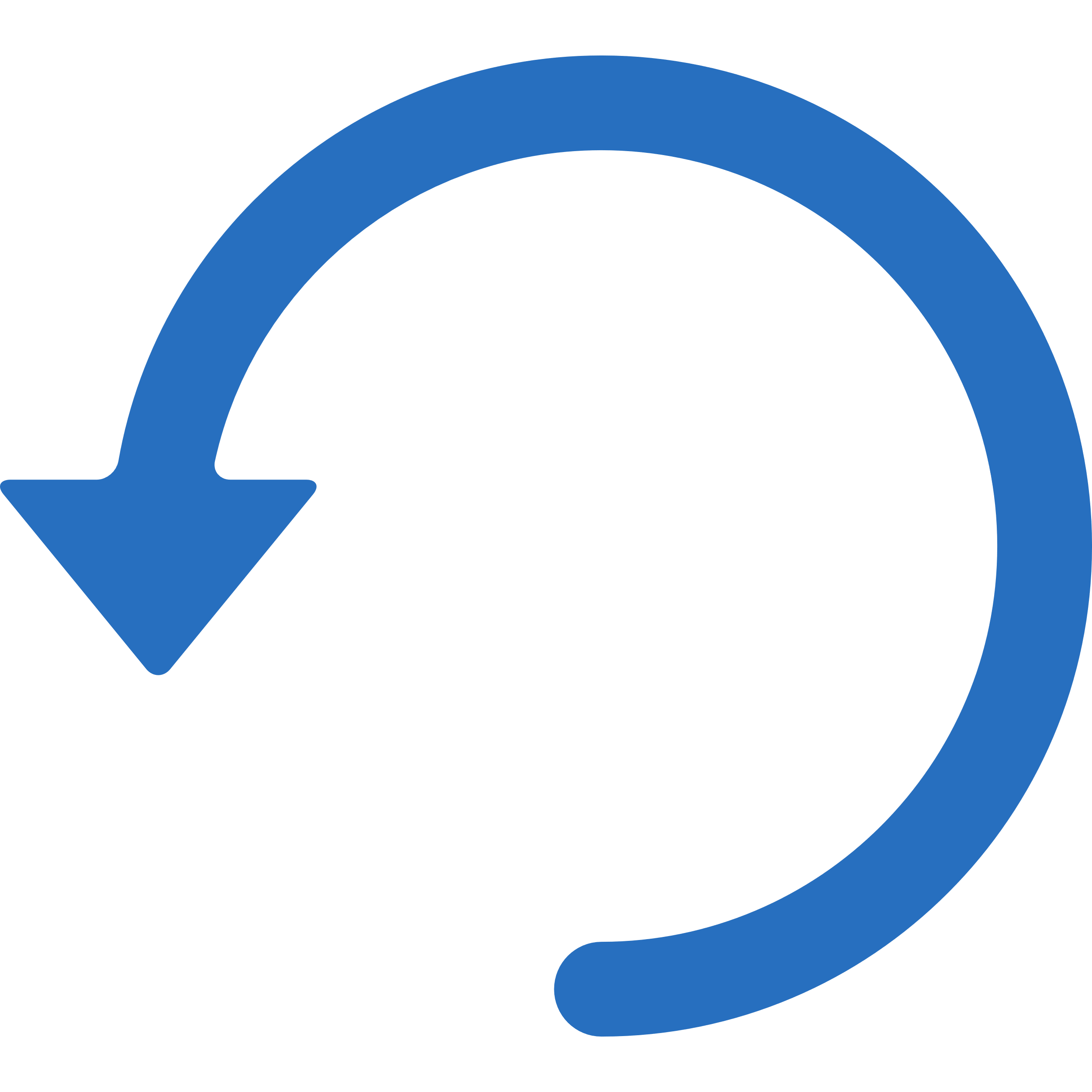 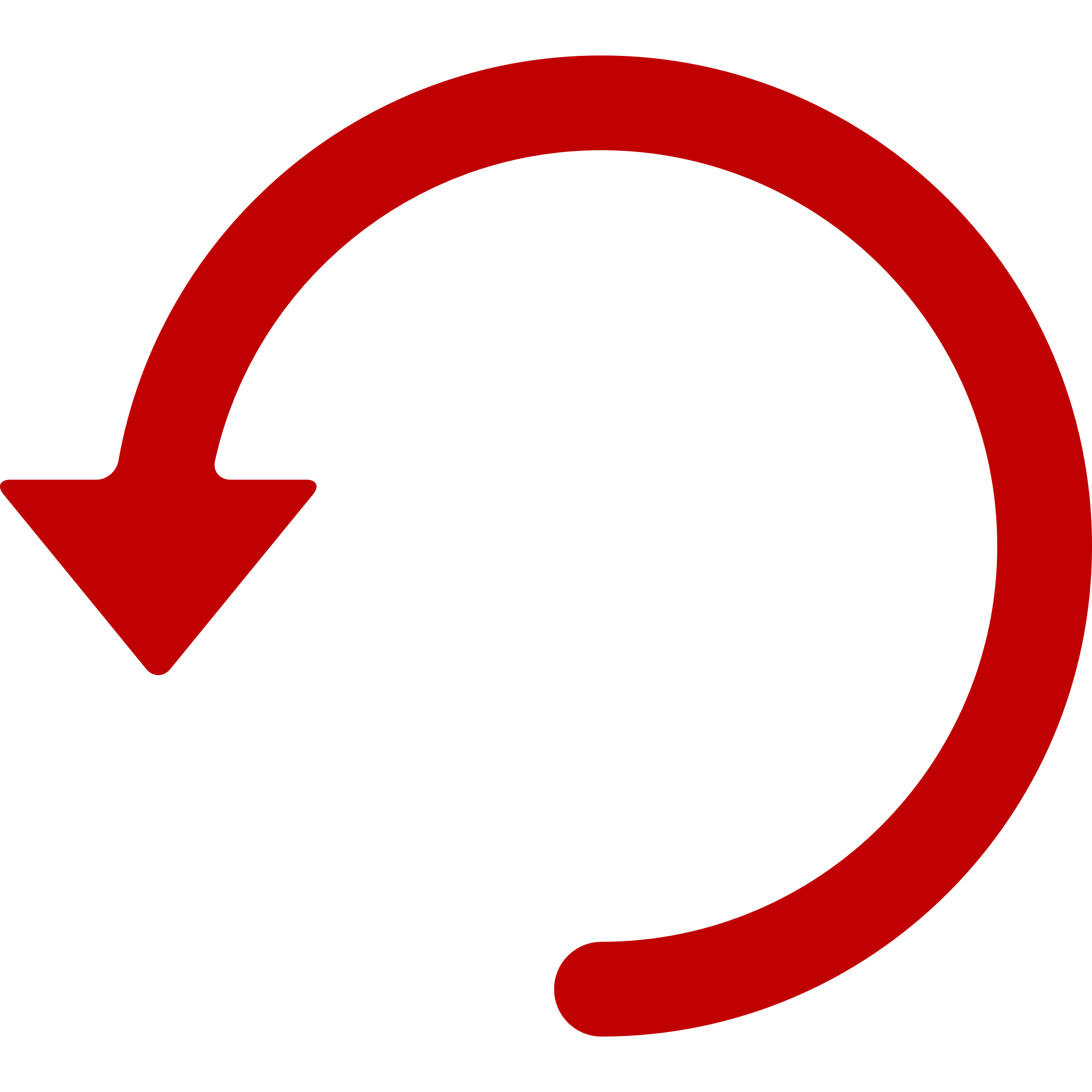 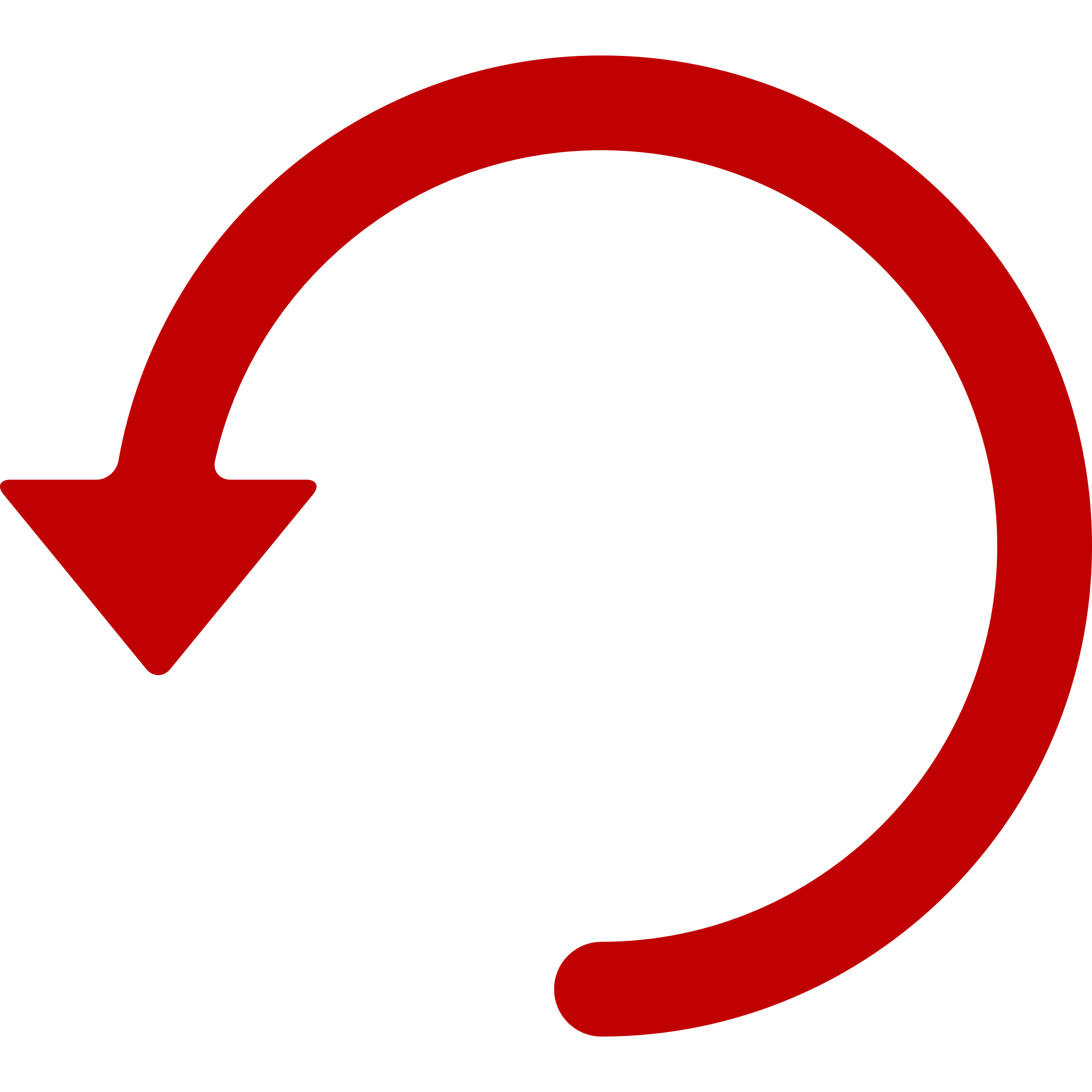 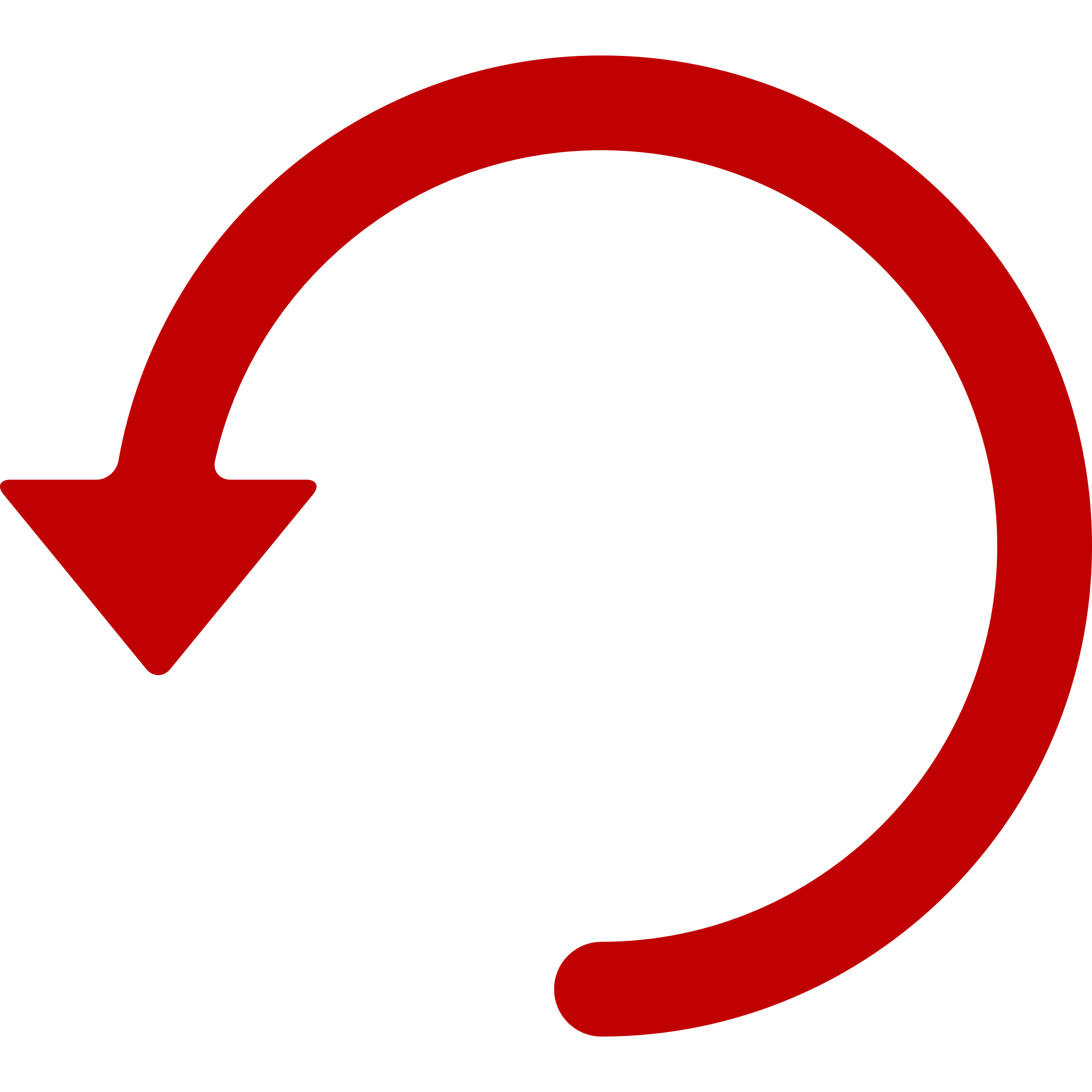 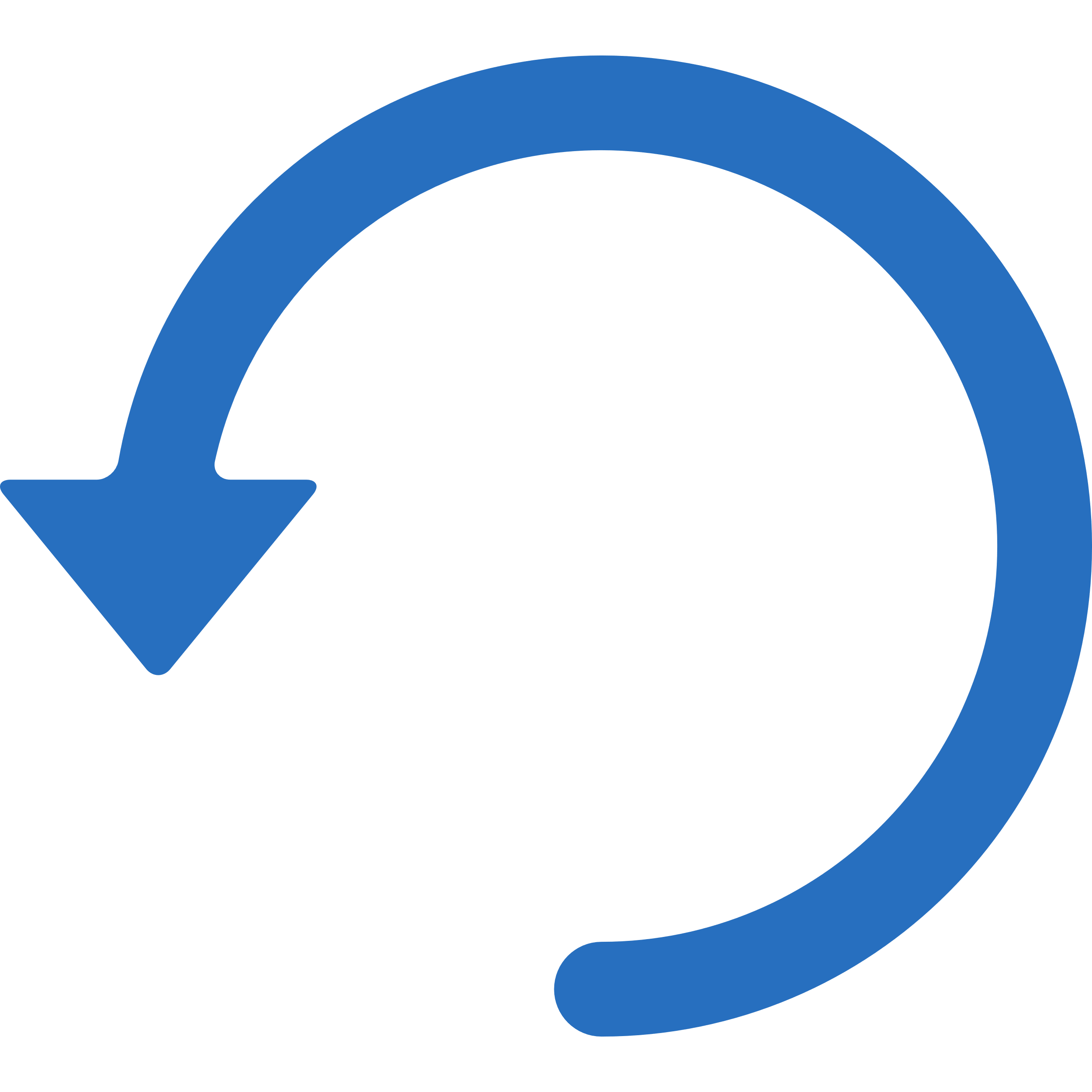 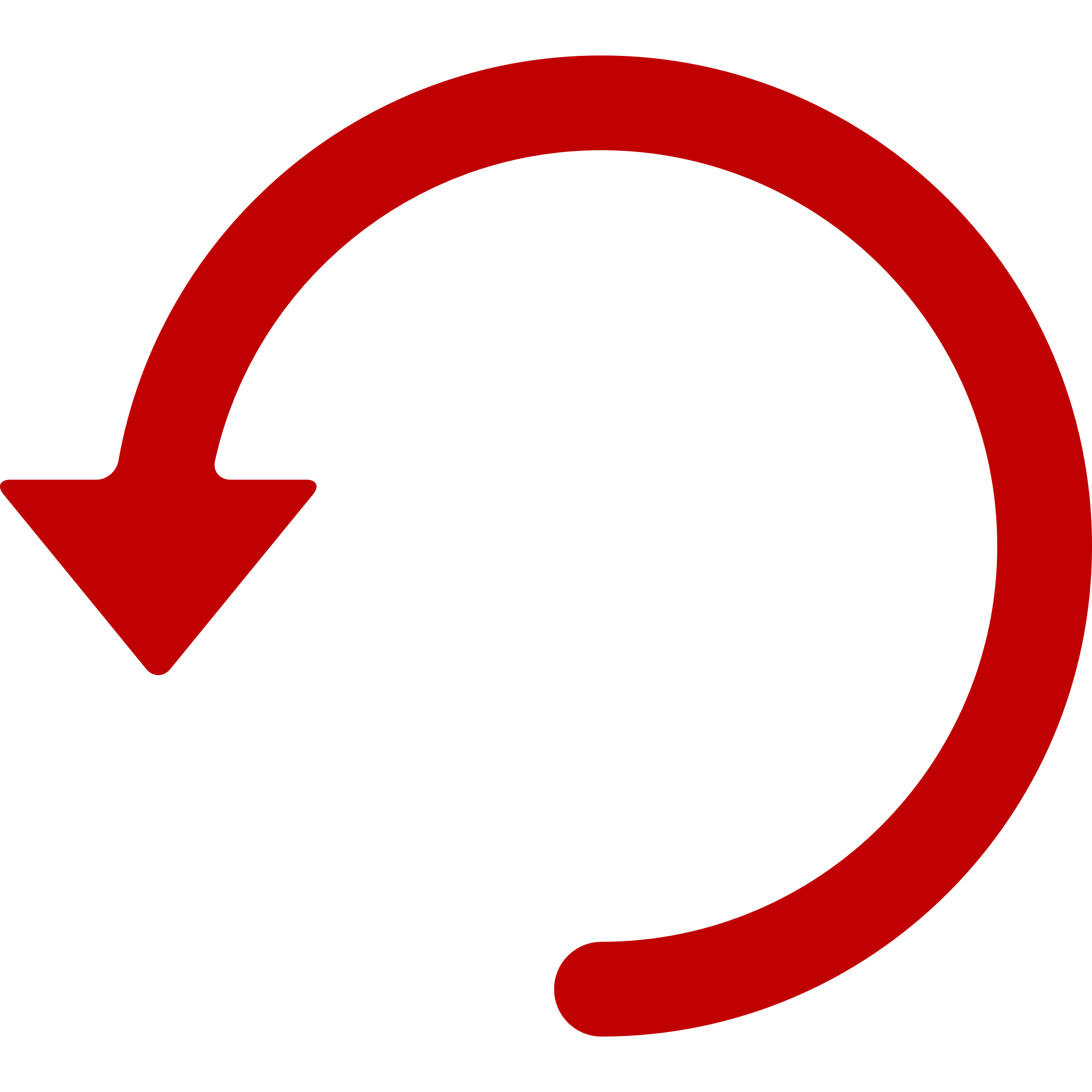 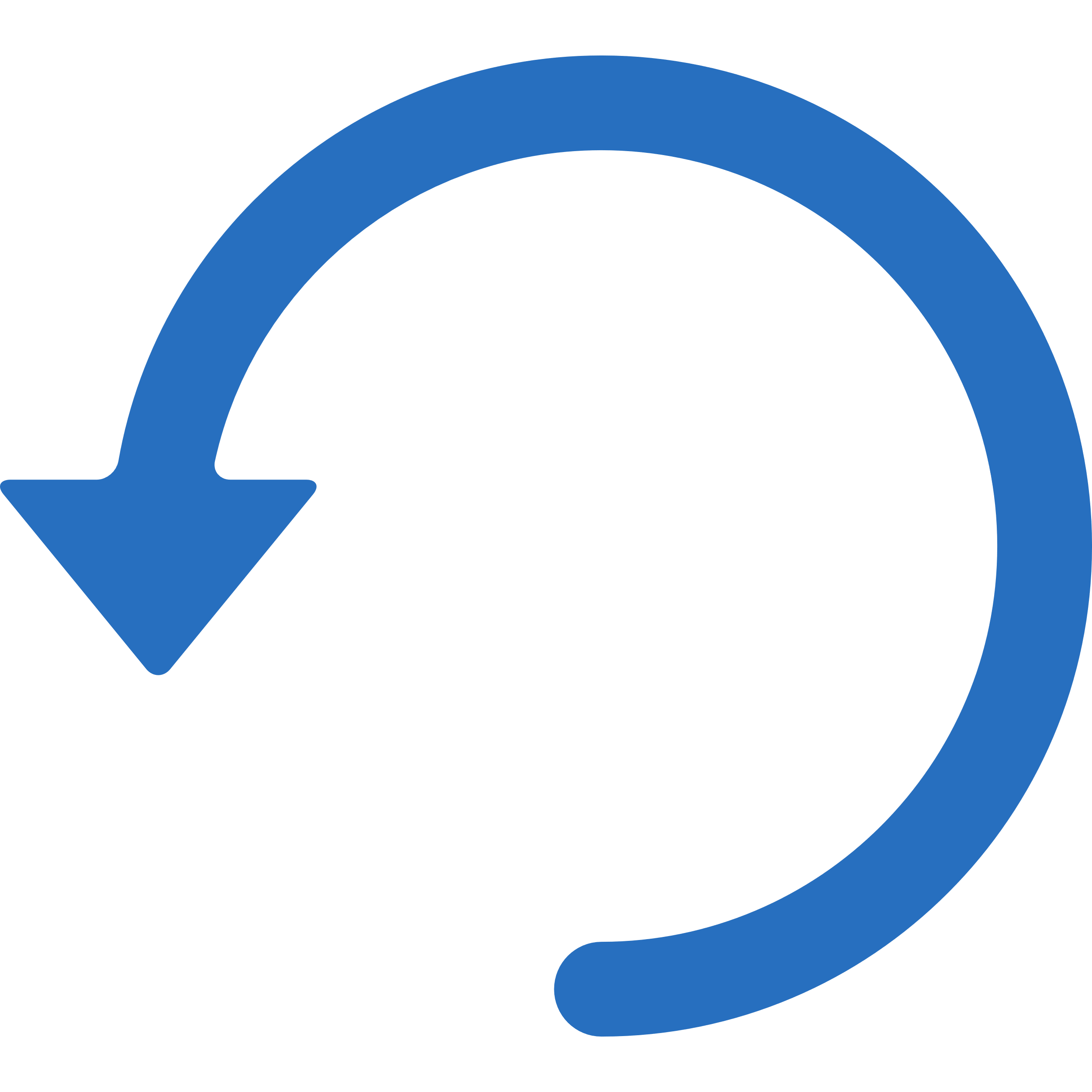 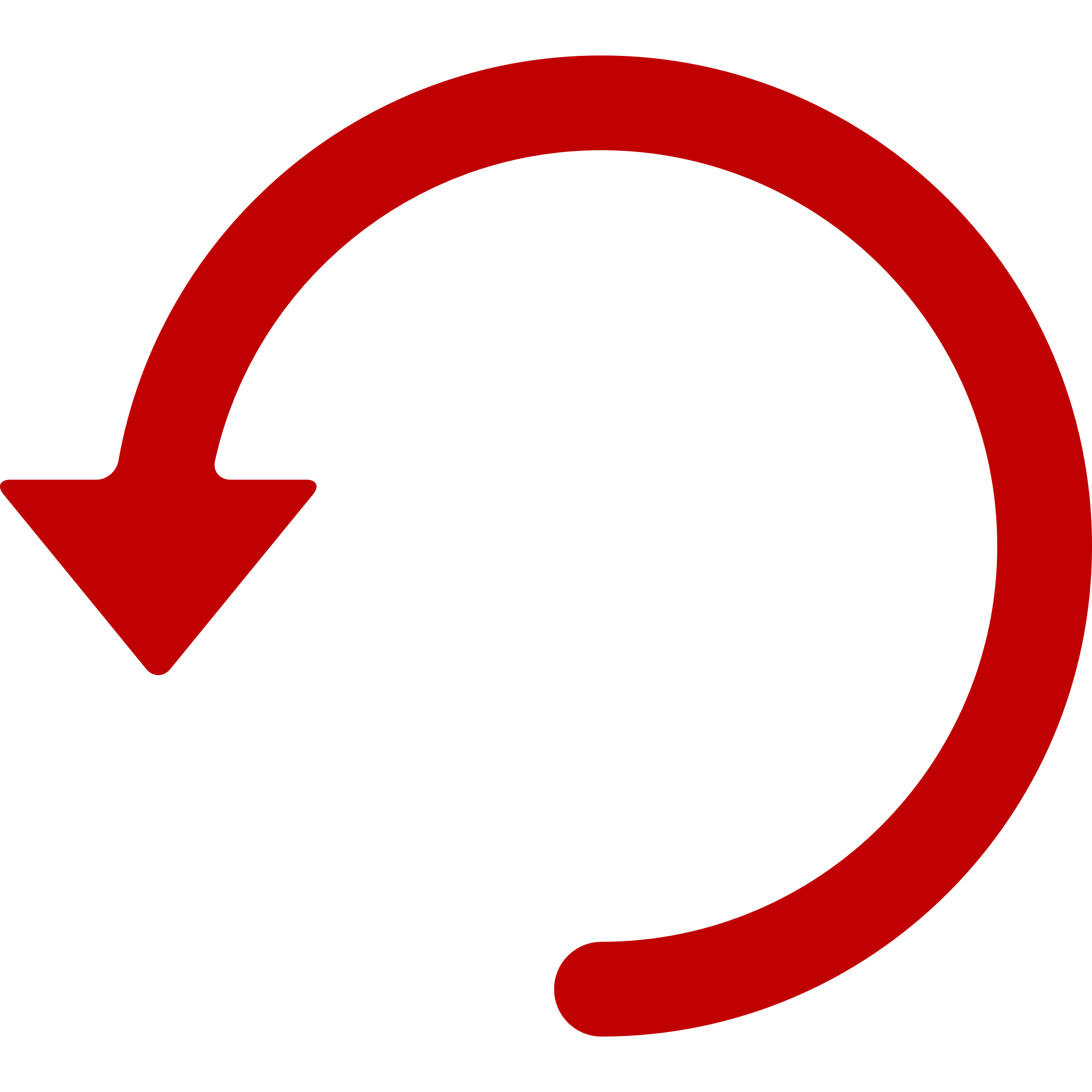 92
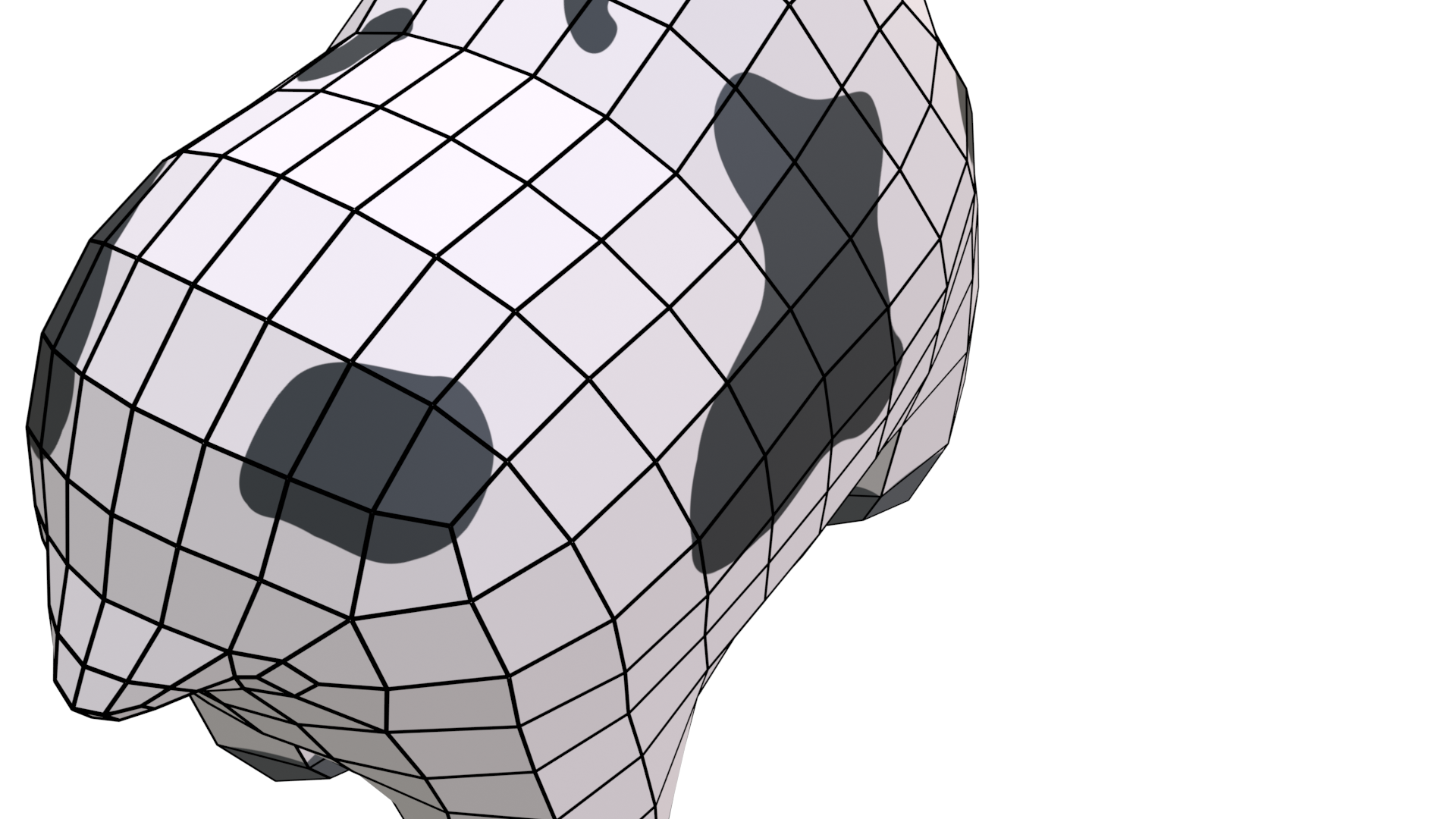 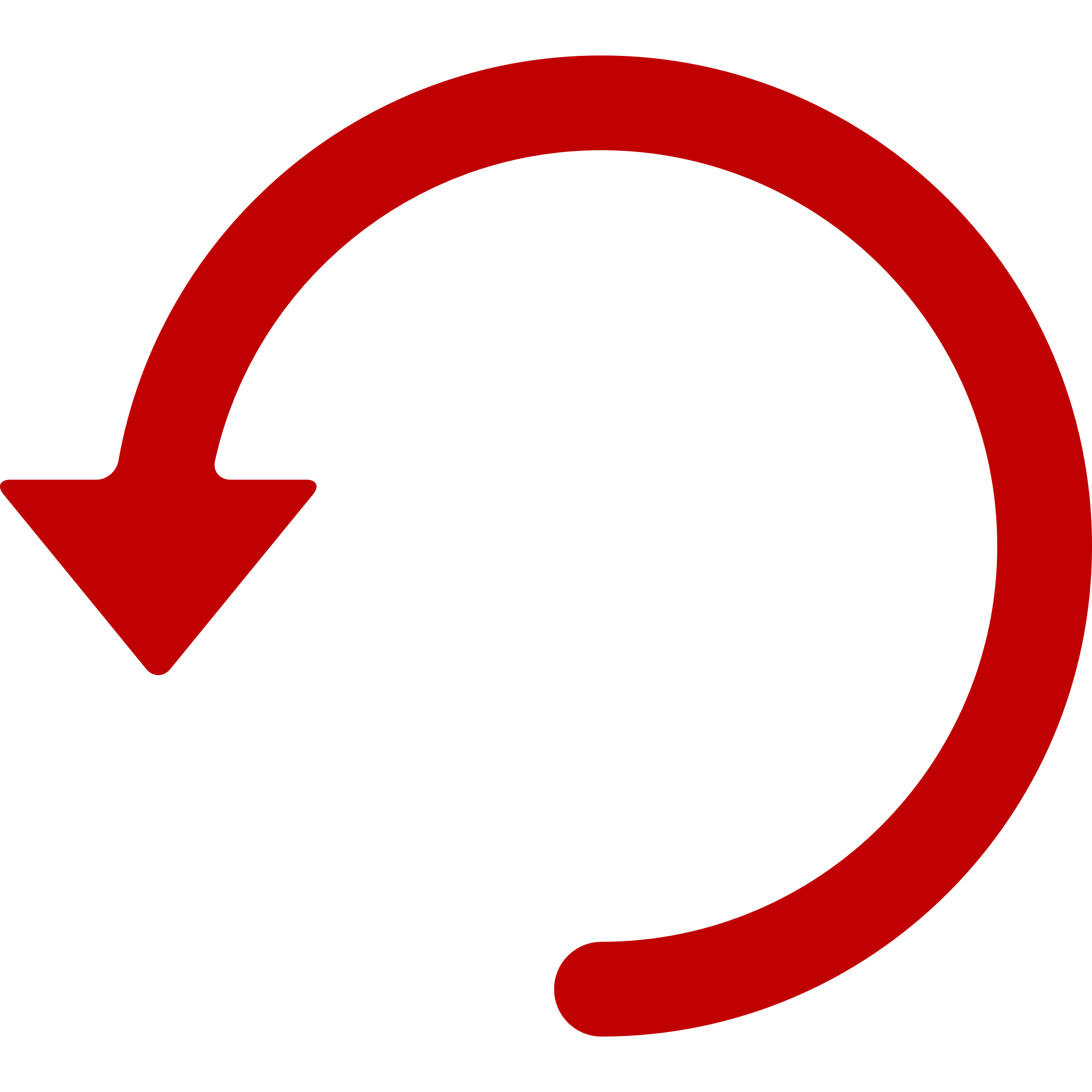 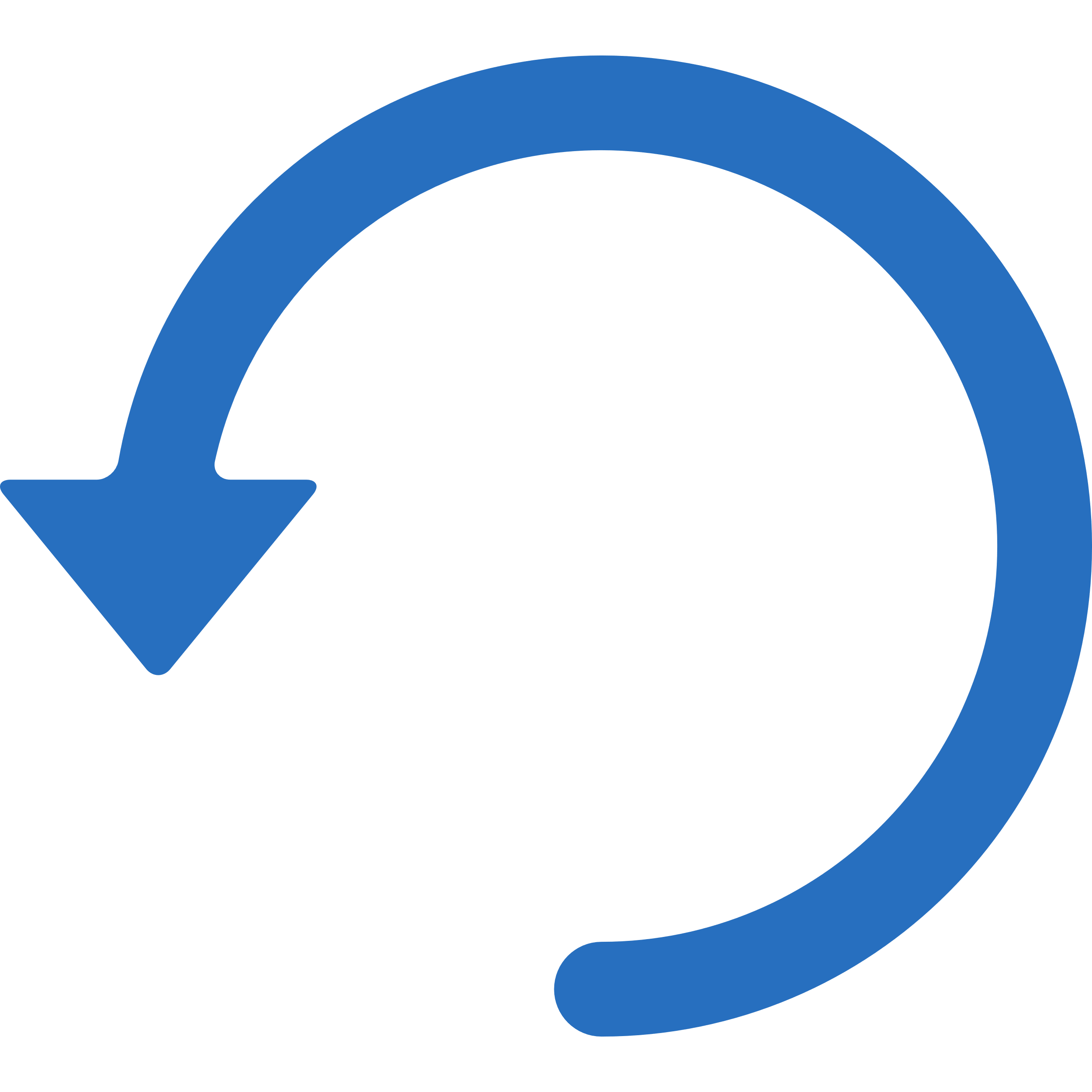 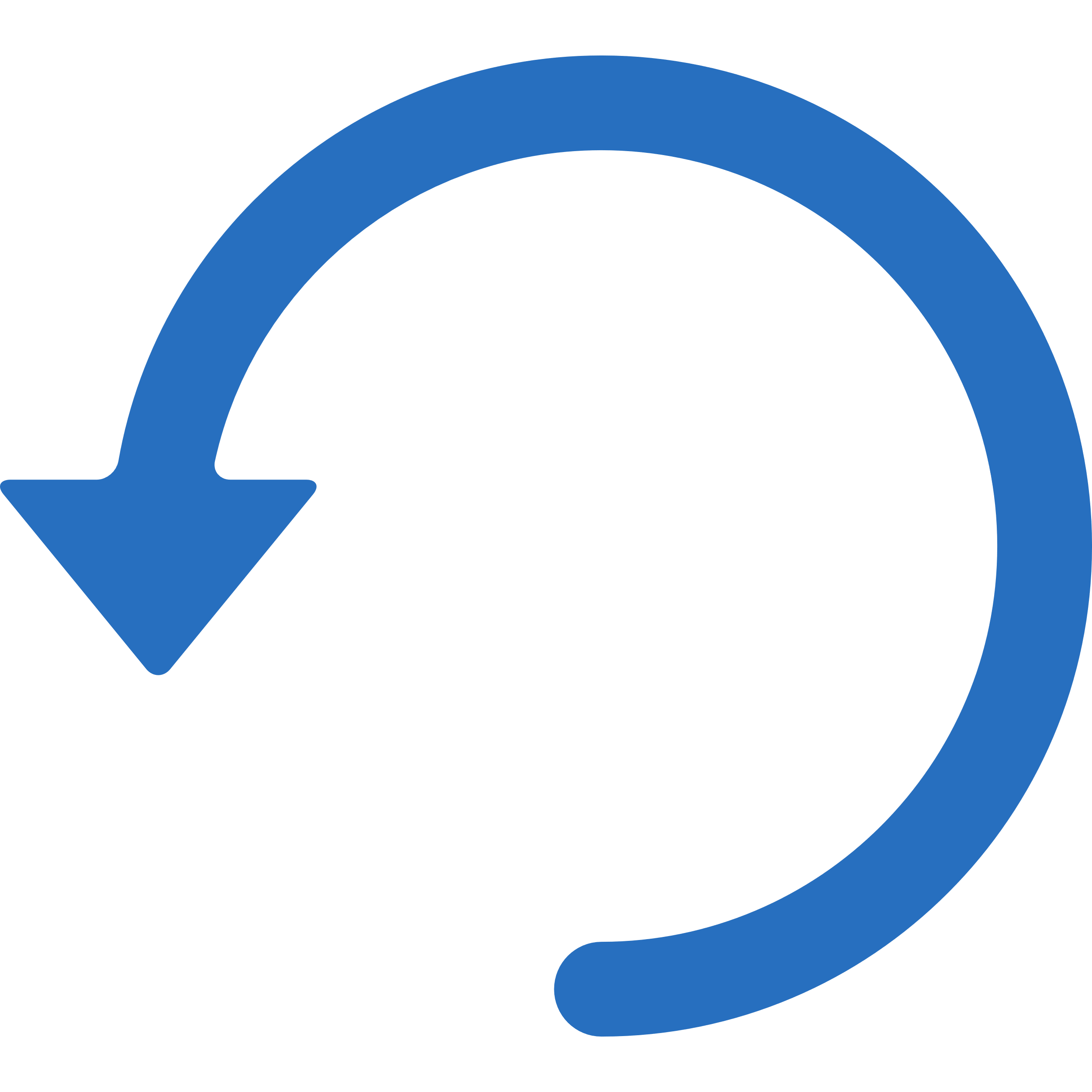 ToDo
☐ run fast☐ real-time topology changes
☐ easy to implement and extensible
☑ reduce neighbor information
☐ merge to single dispatch
☑ remove all atomic float arithmetic
☐ improve memory layout
Vertex-Task
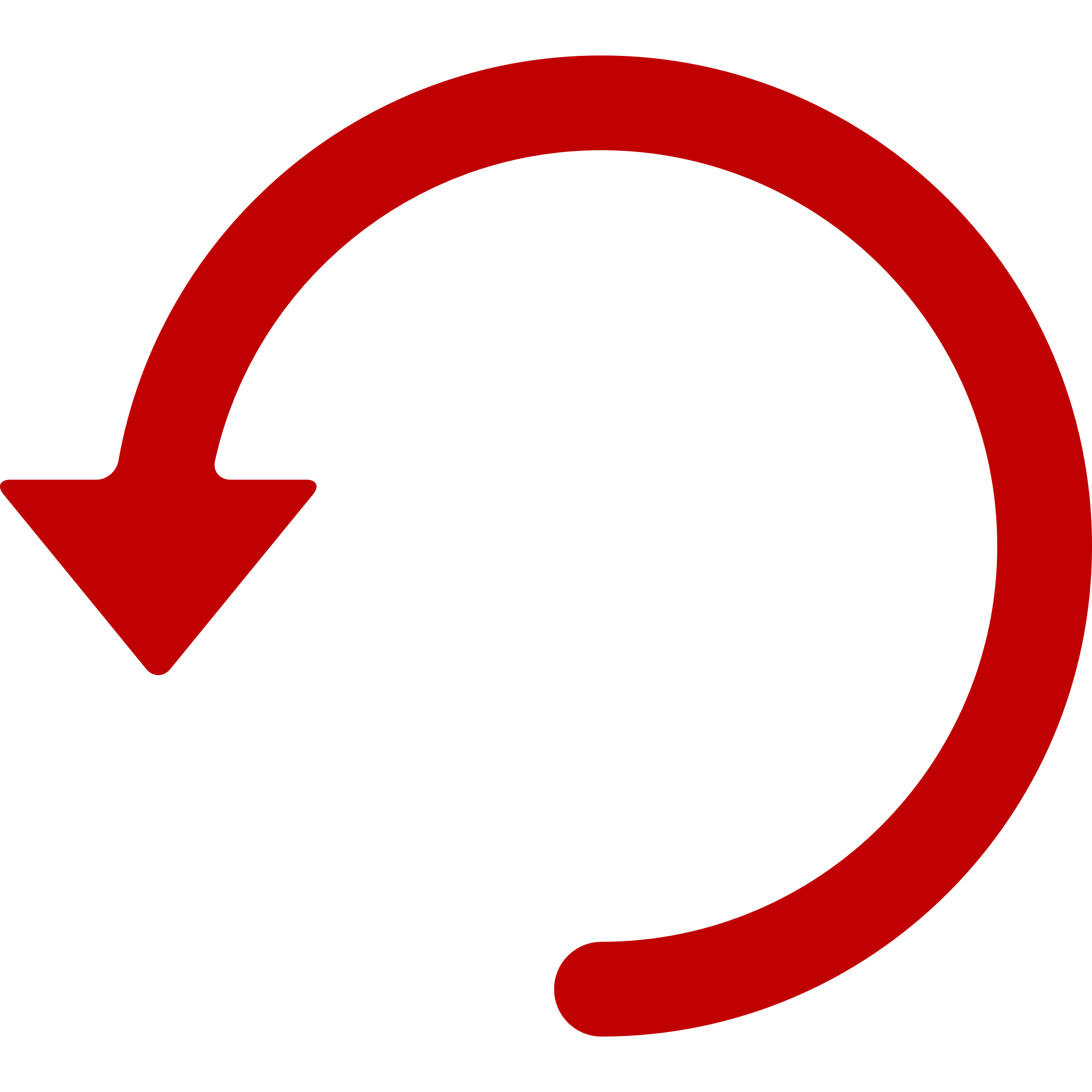 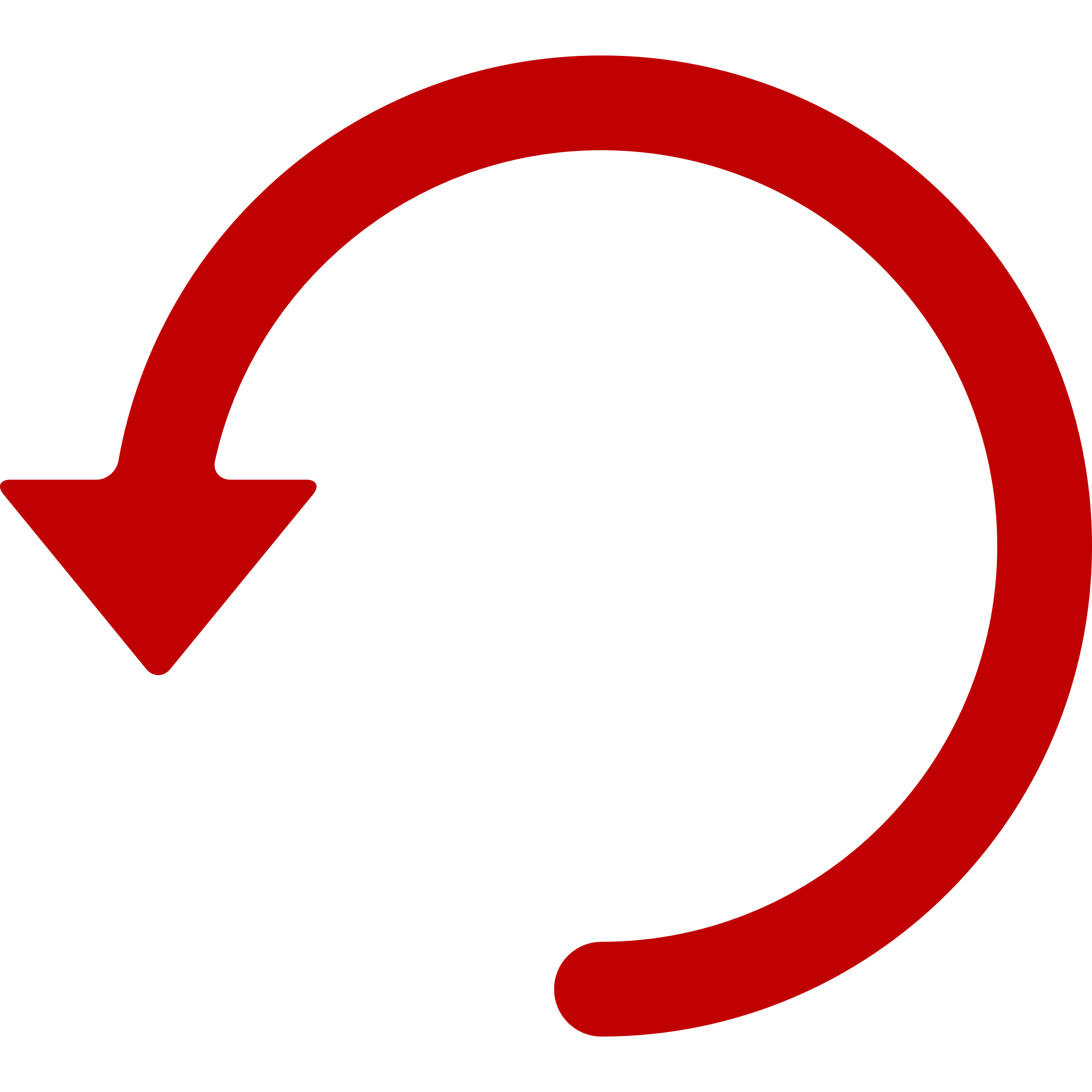 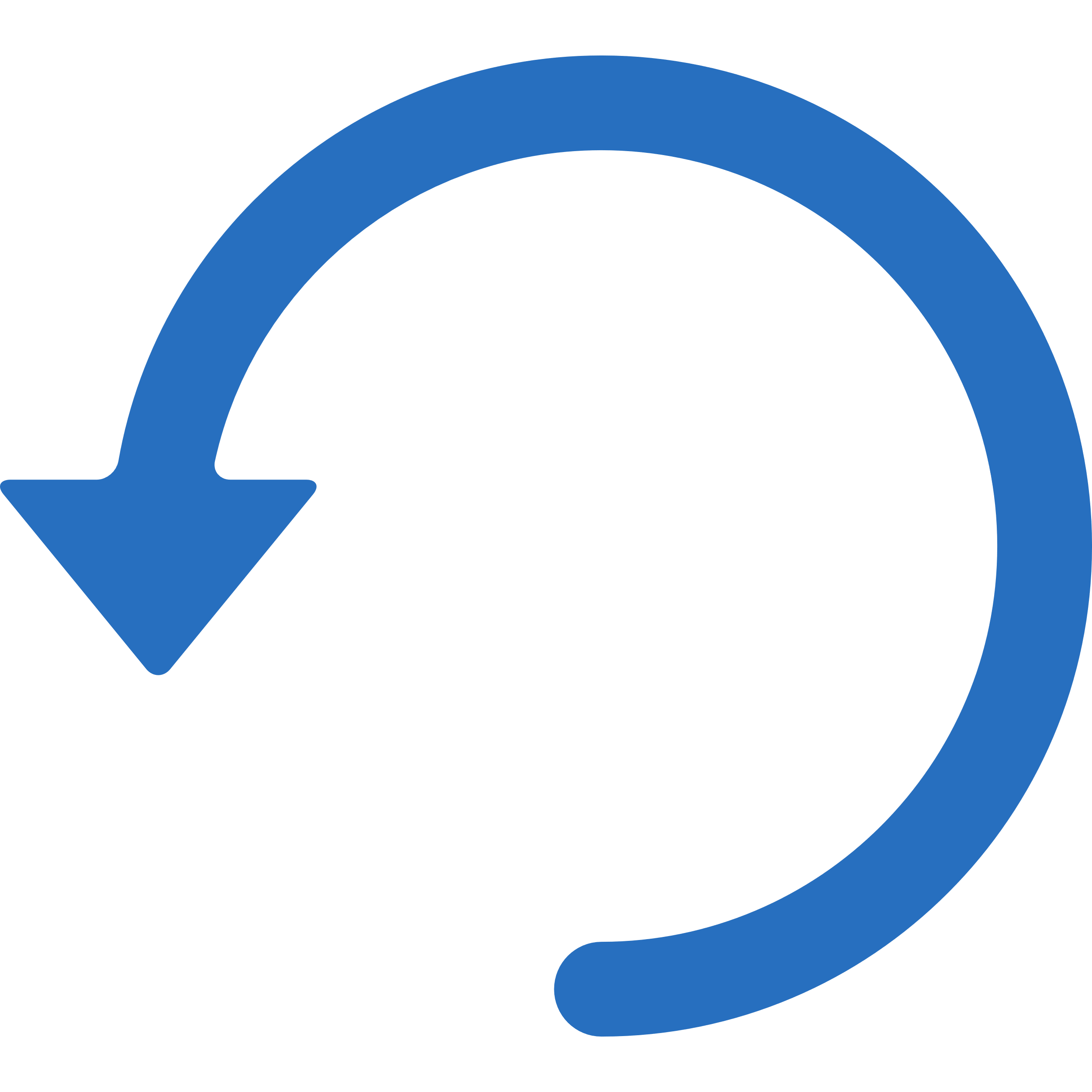 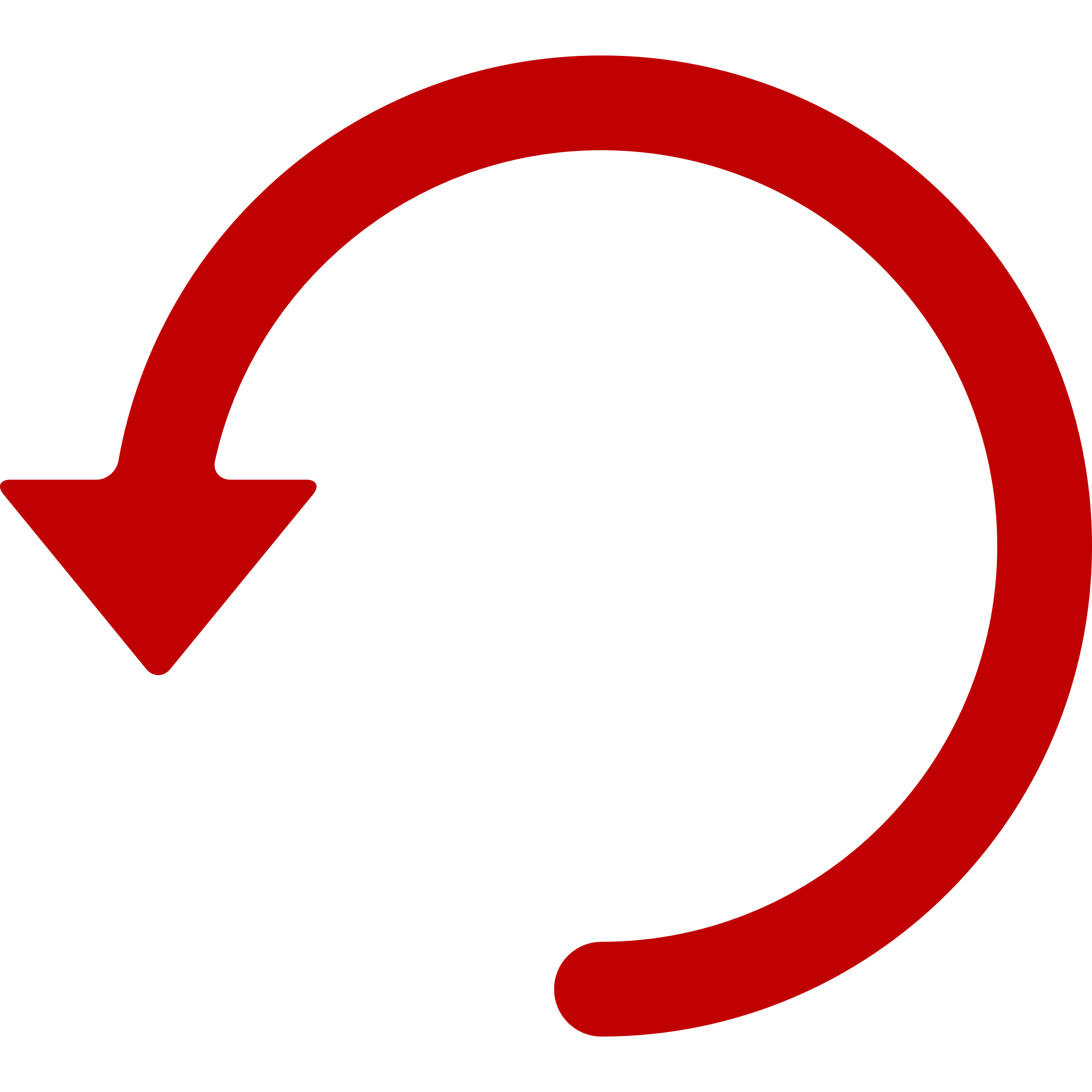 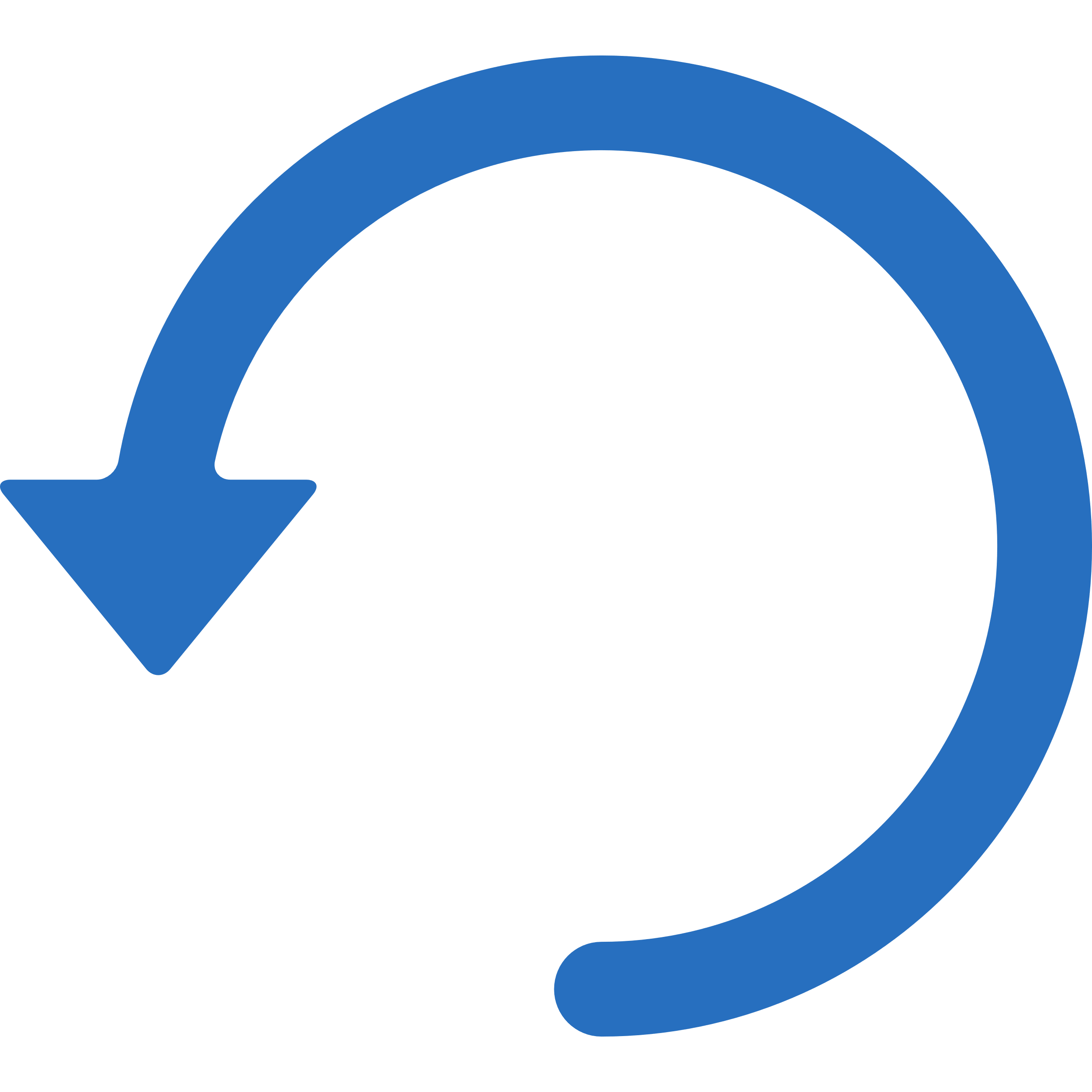 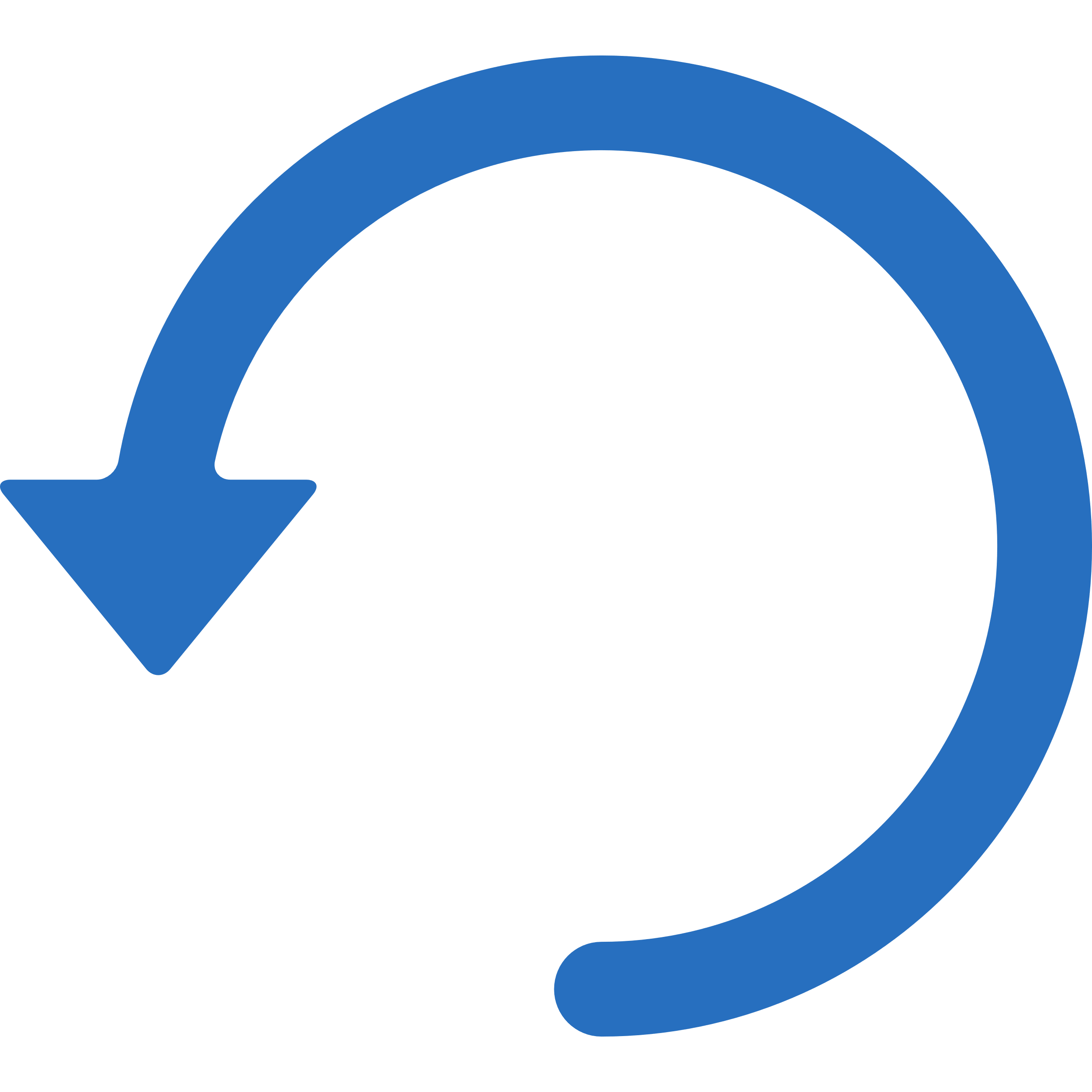 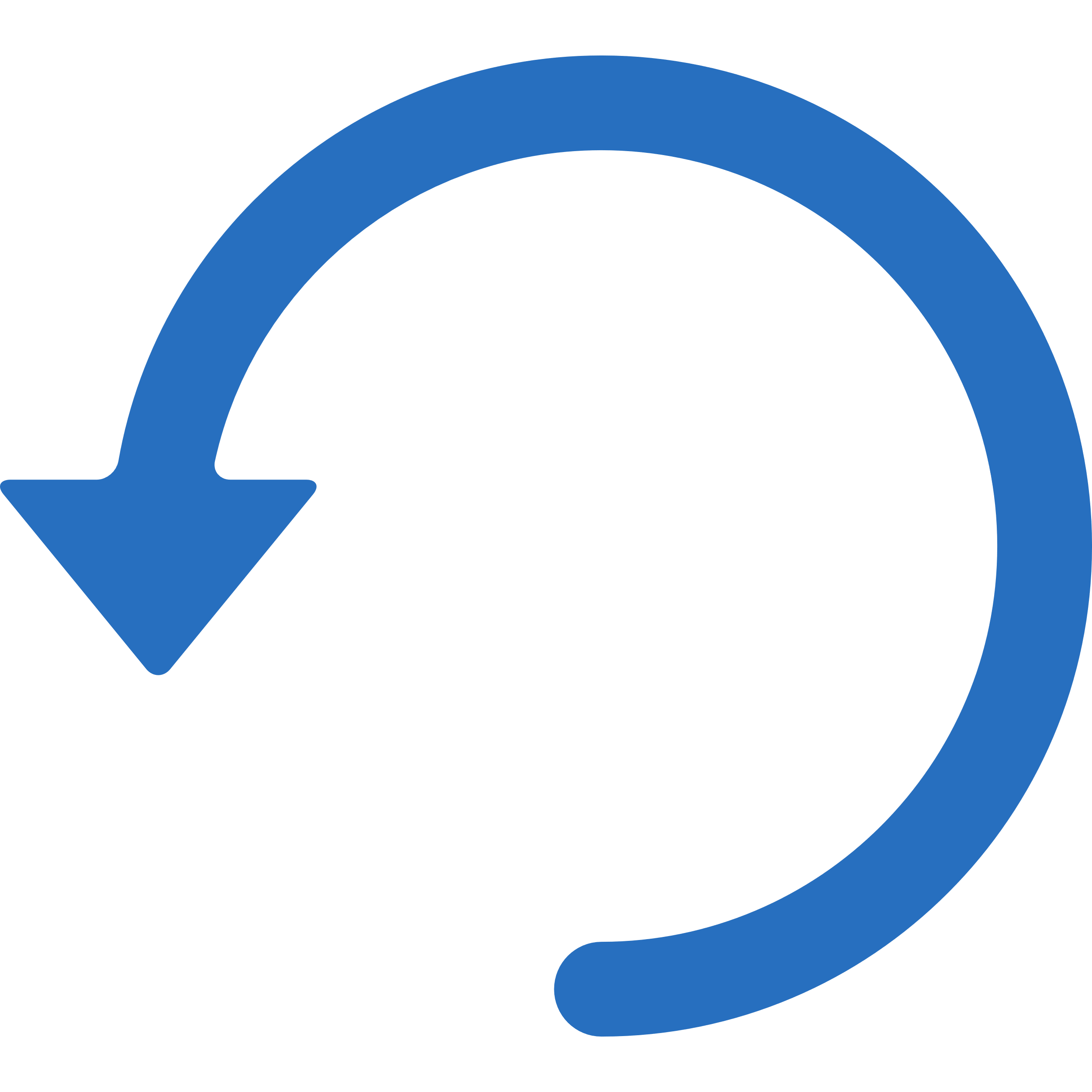 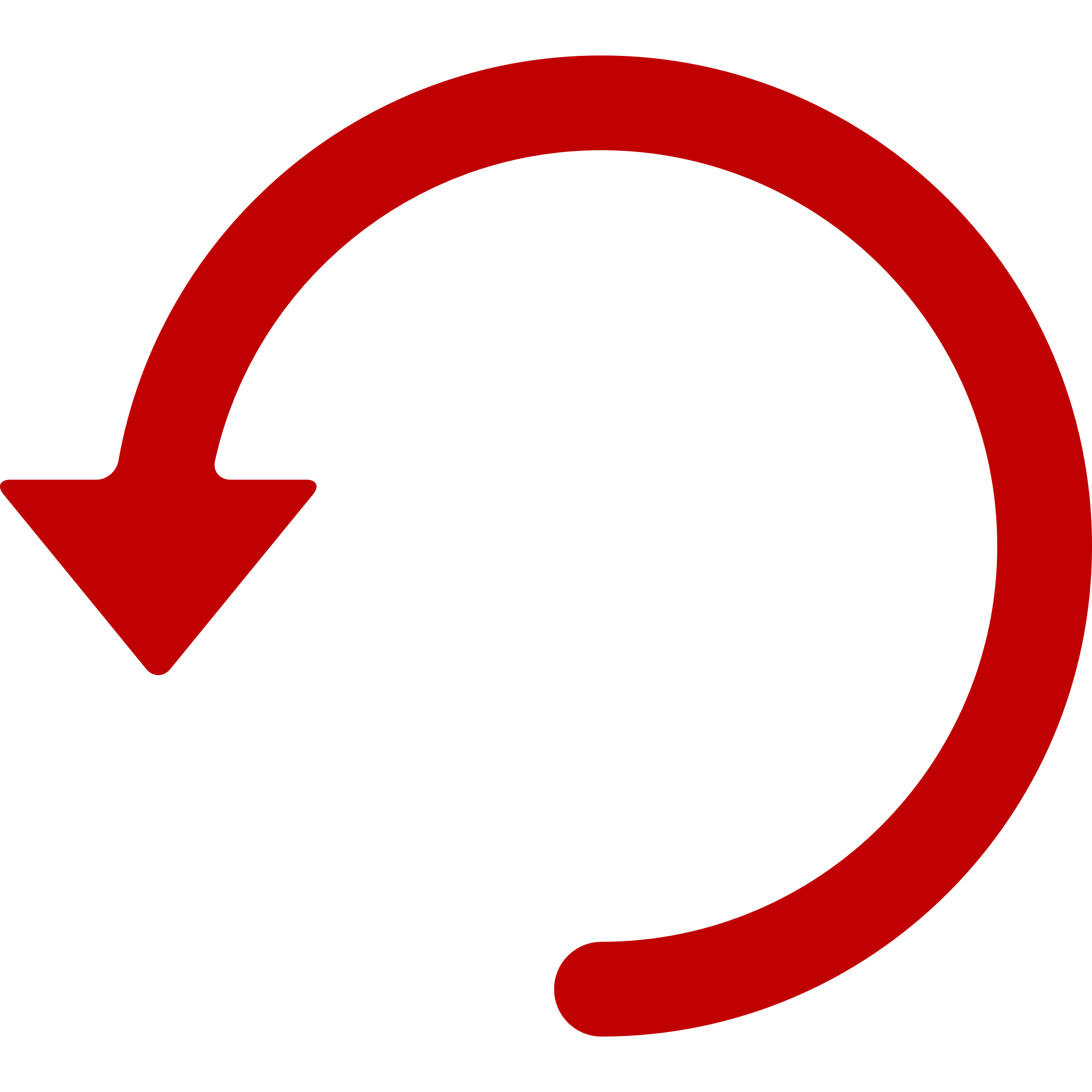 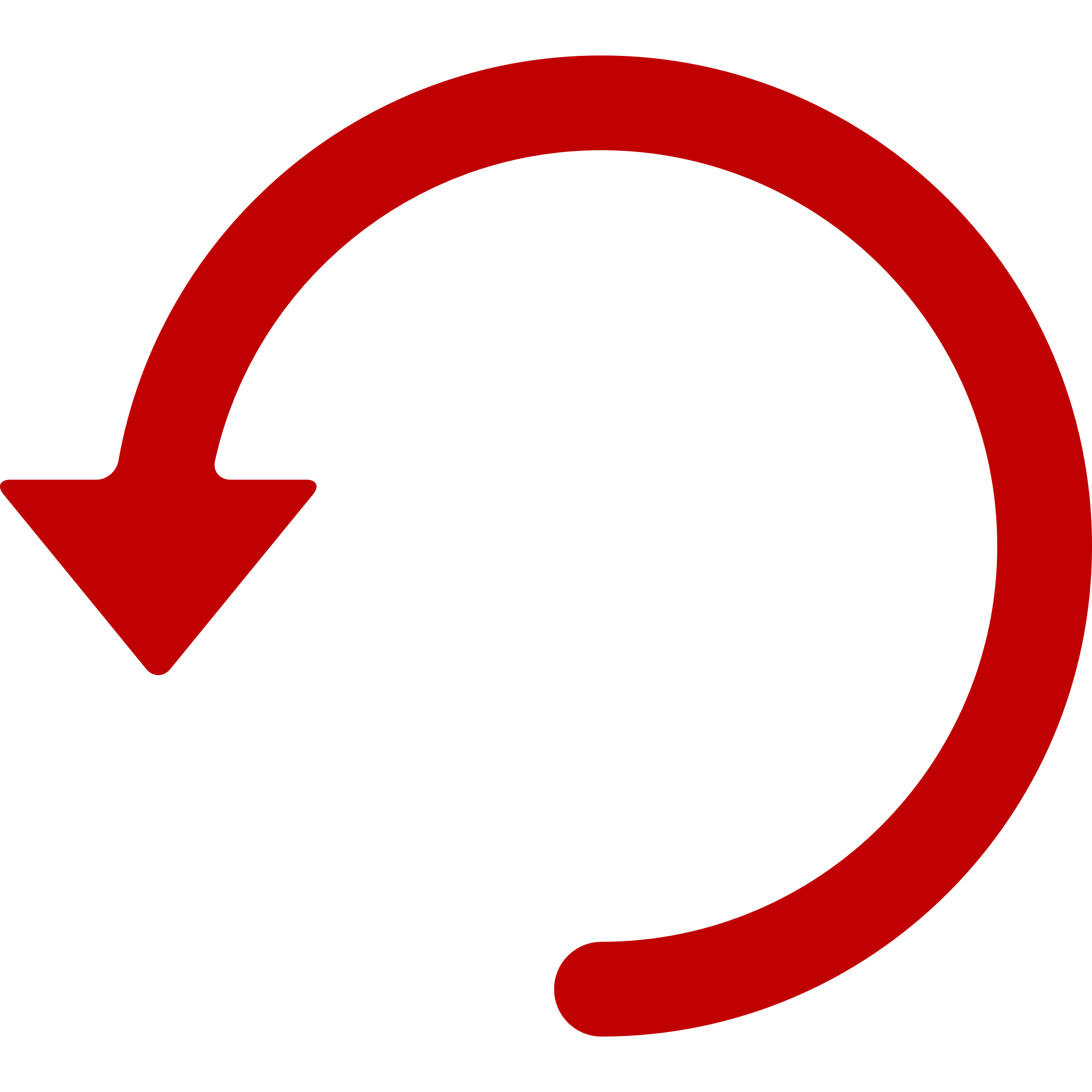 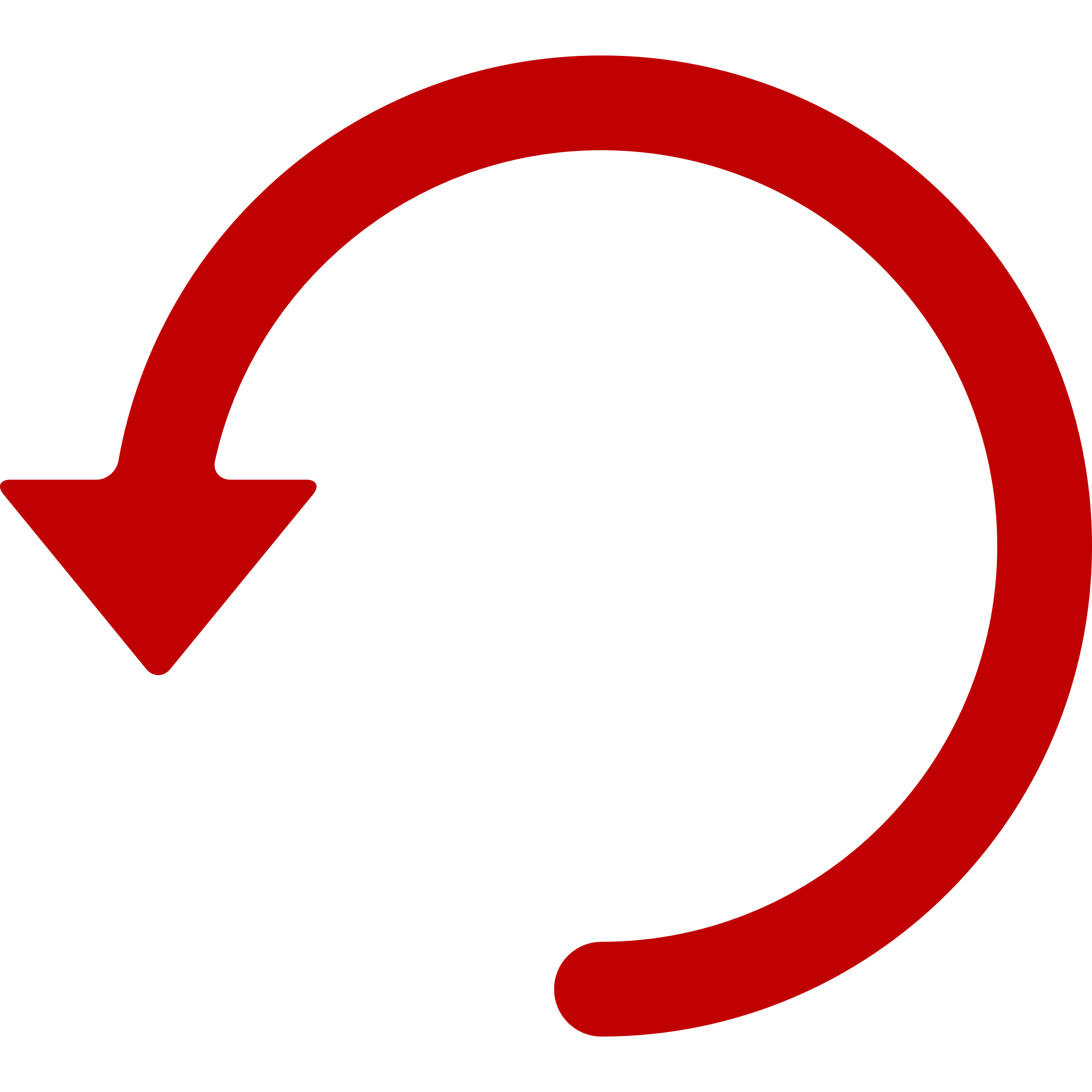 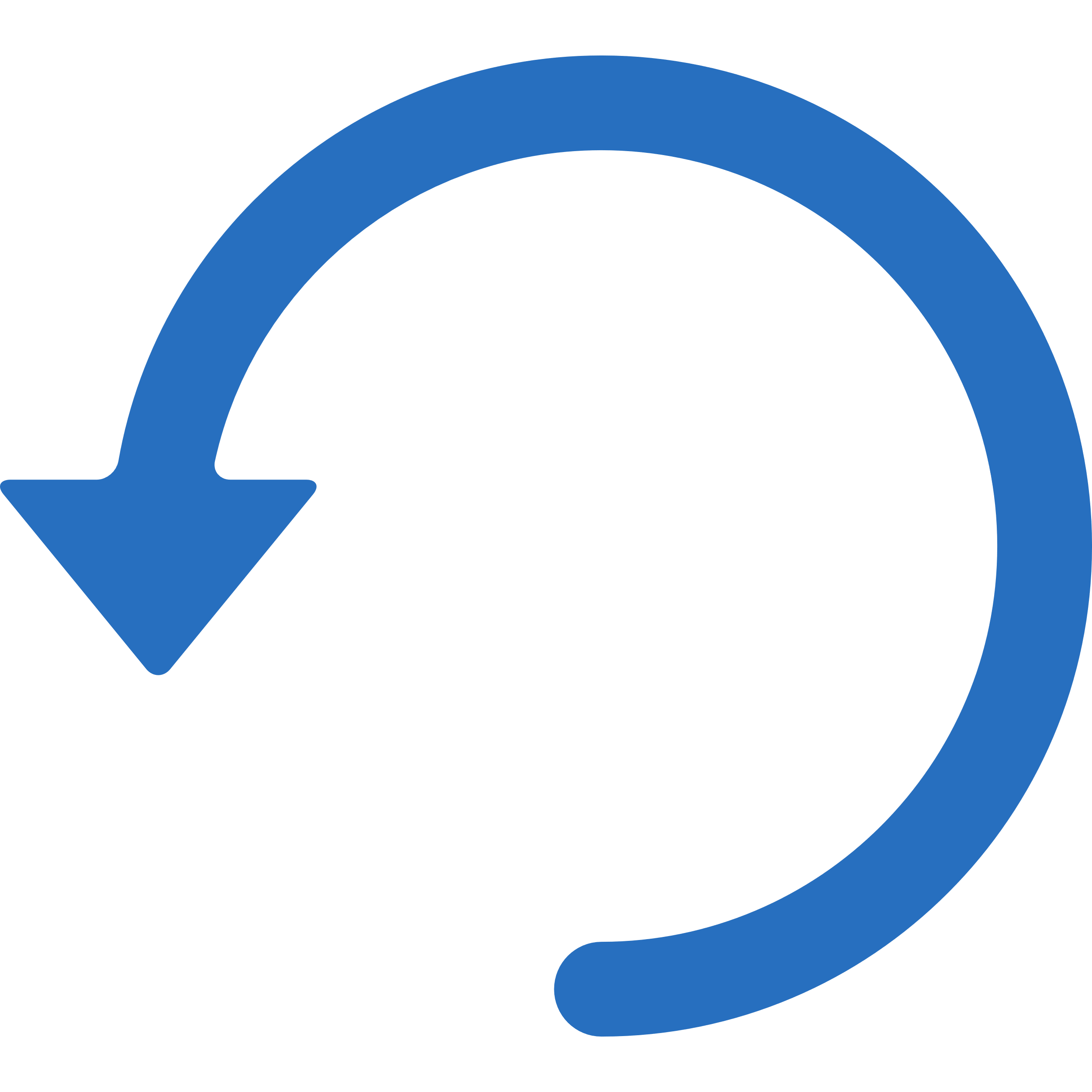 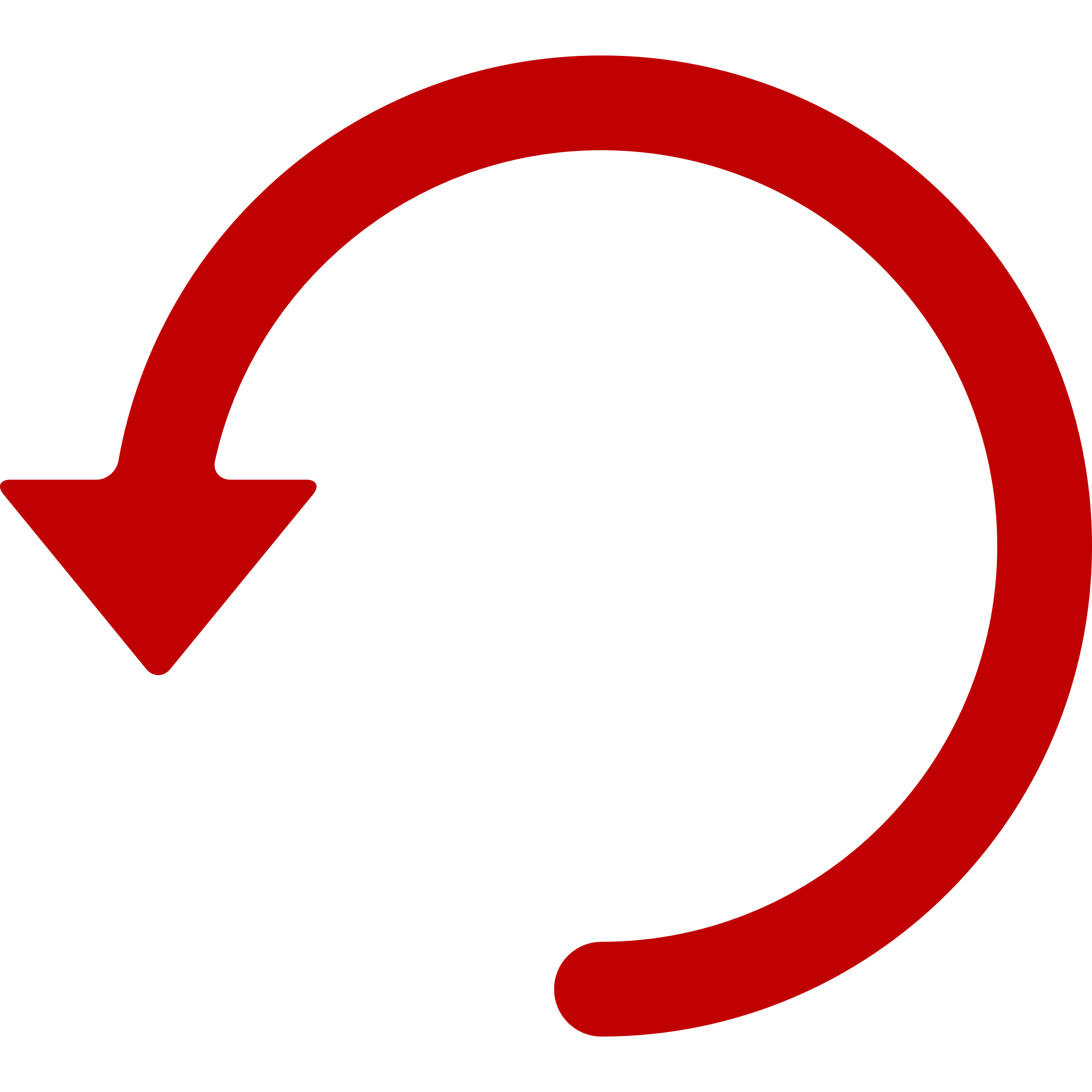 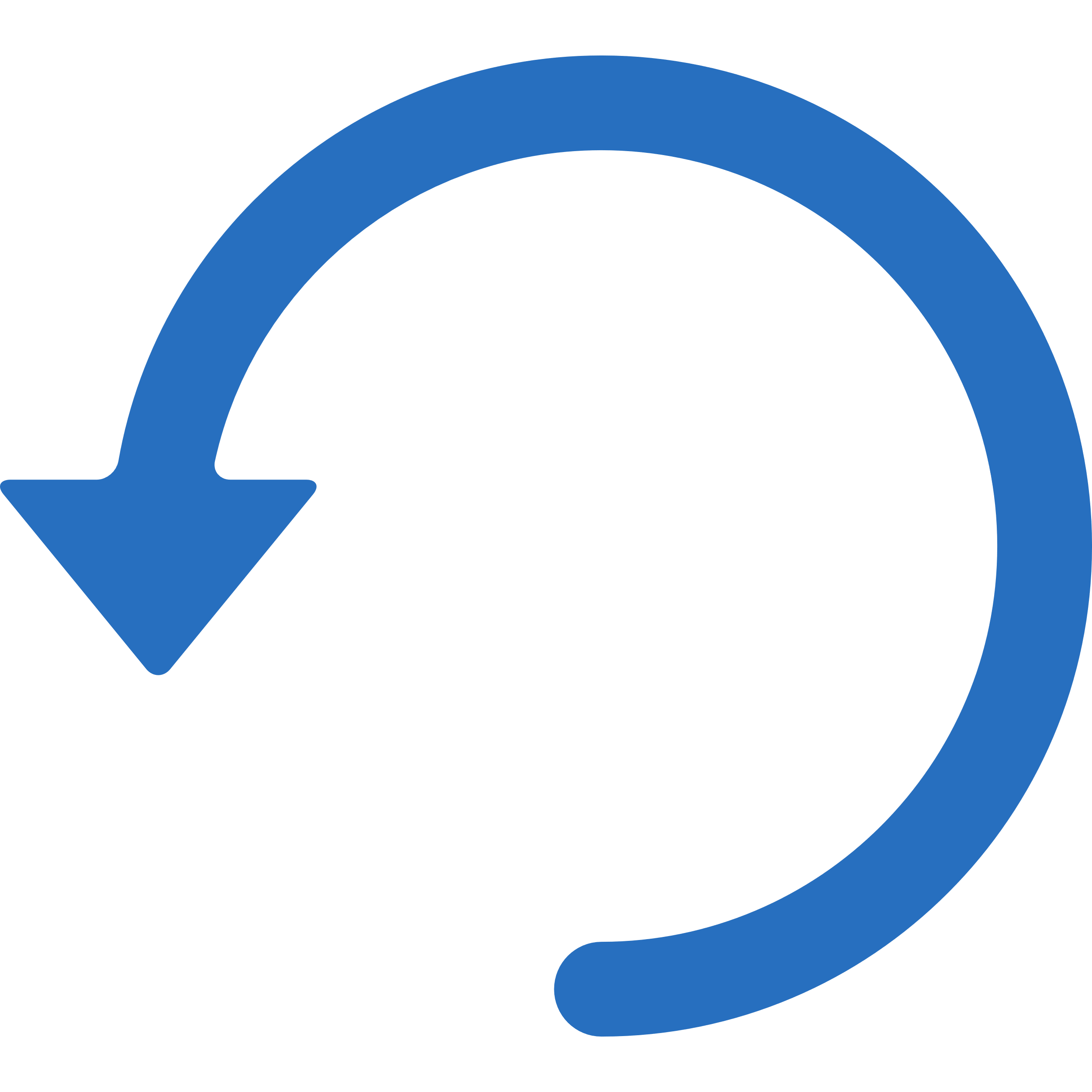 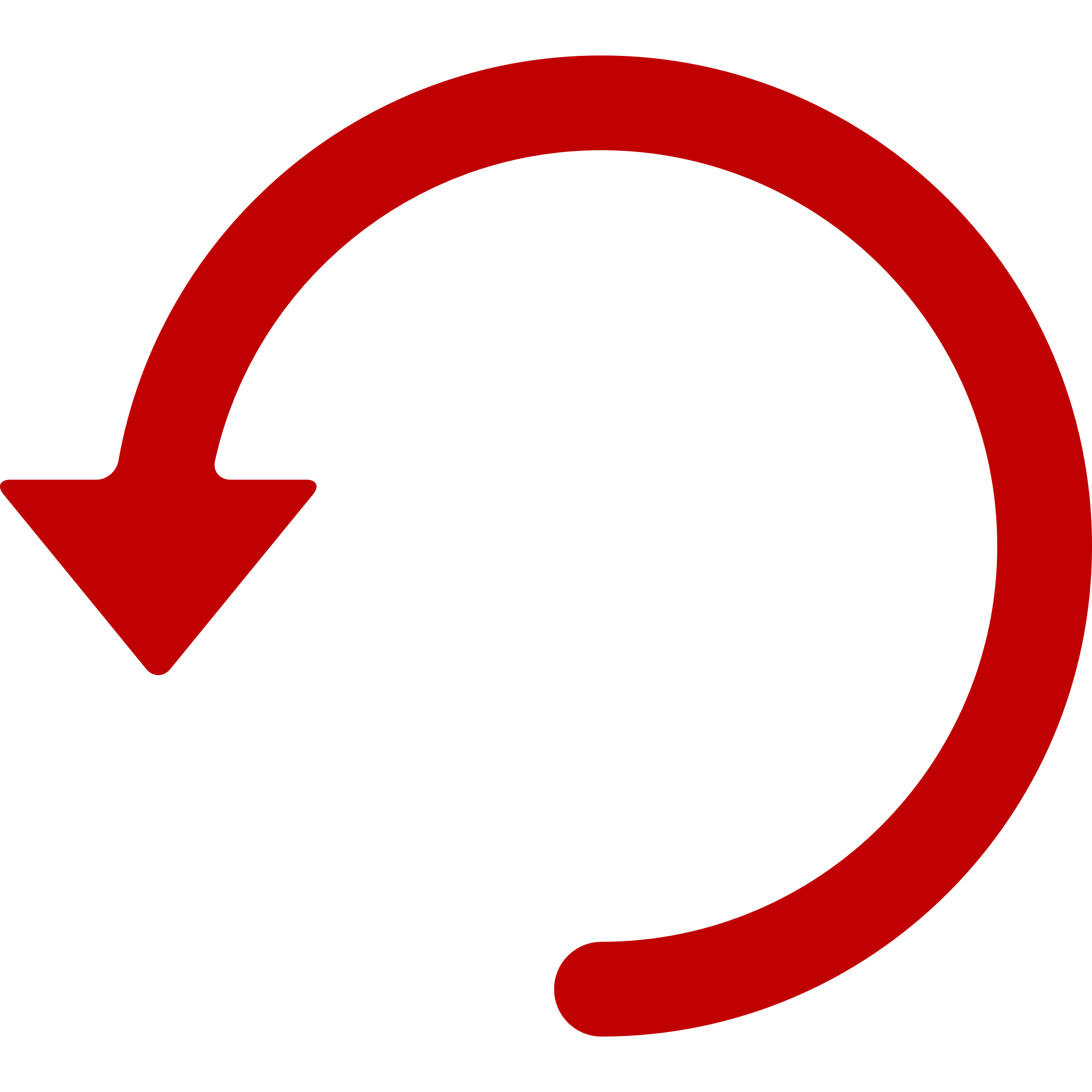 93
Task-Merge
94
Task-Merge
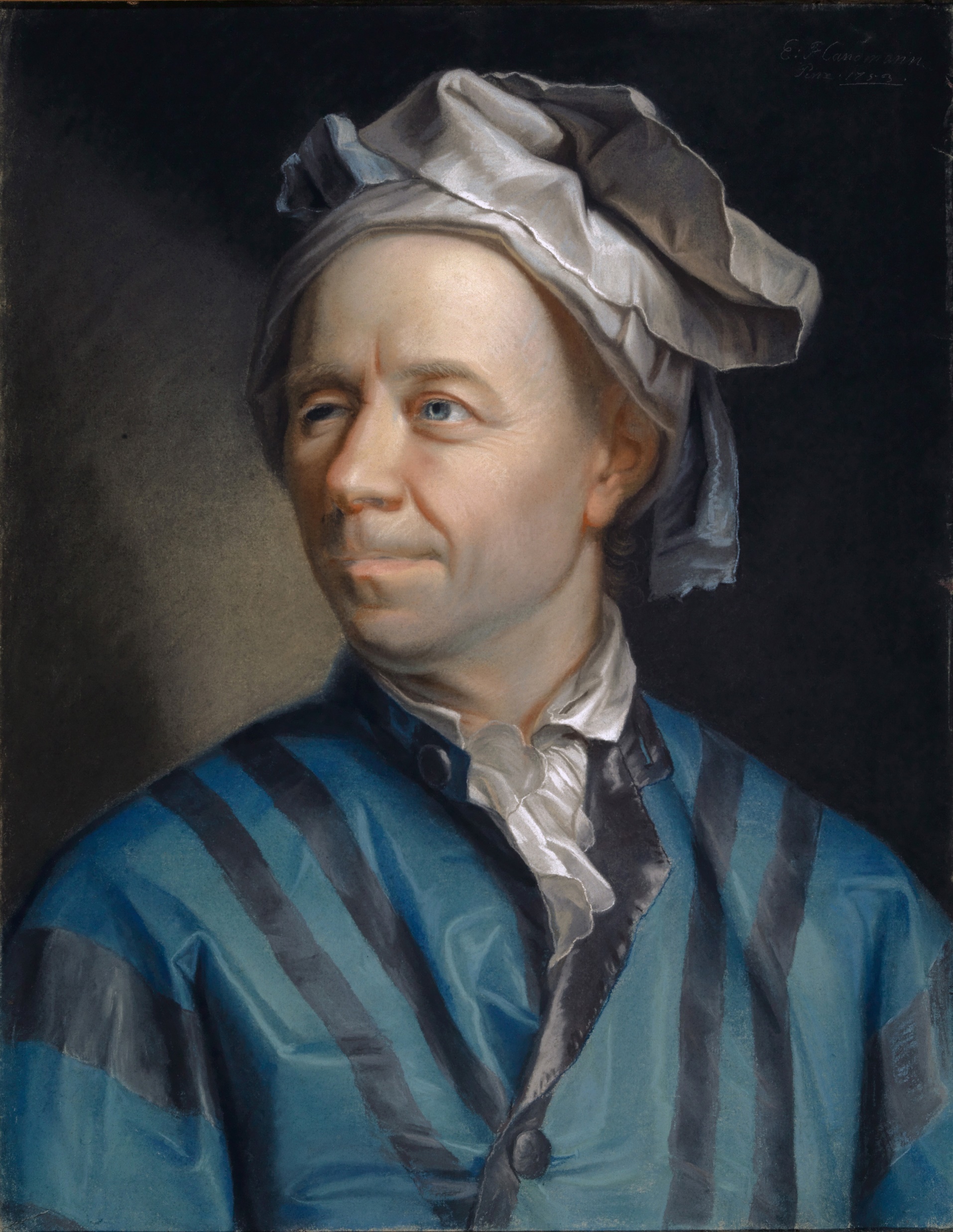 95
Task-Merge
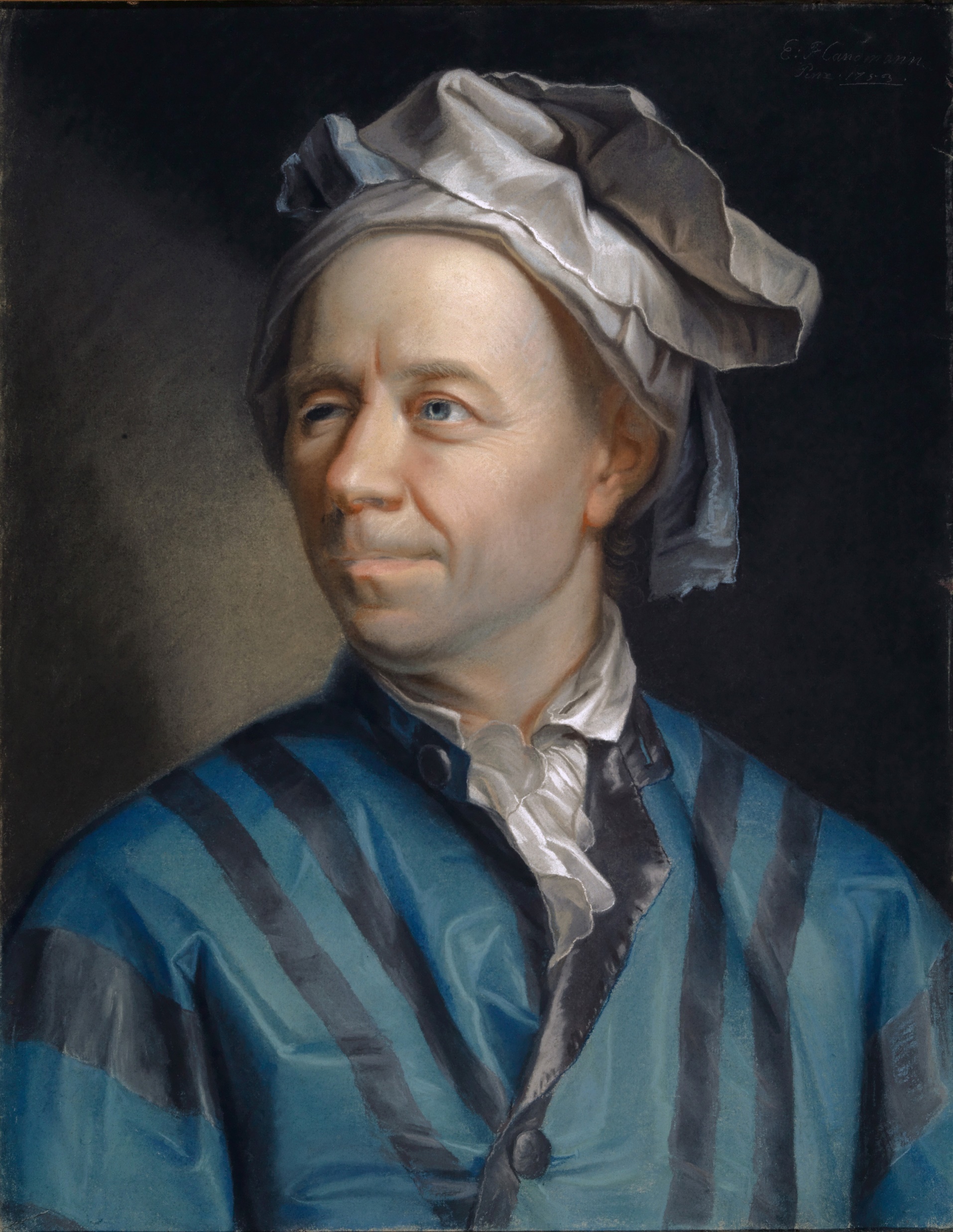 96
Task-Merge
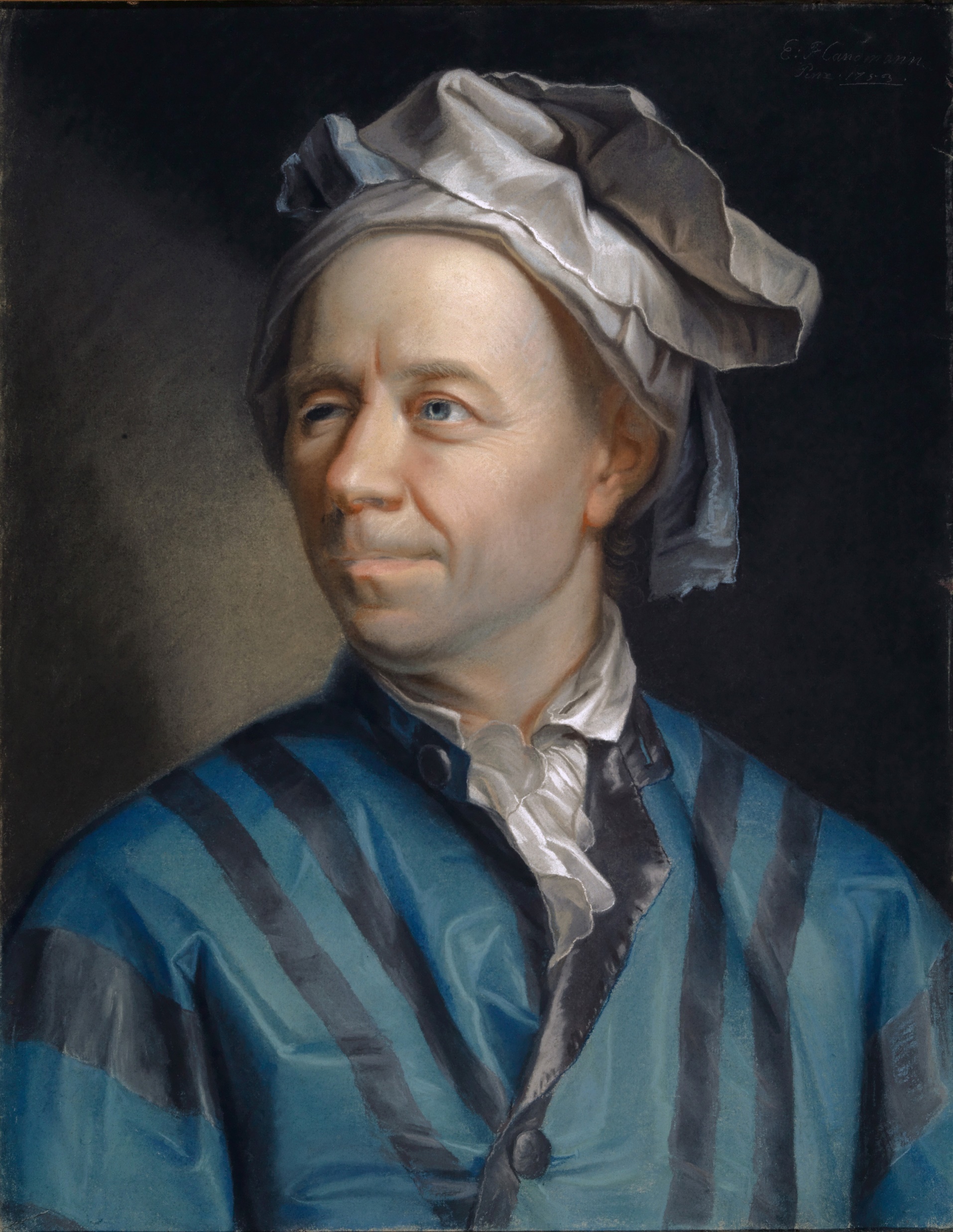 97
Task-Merge
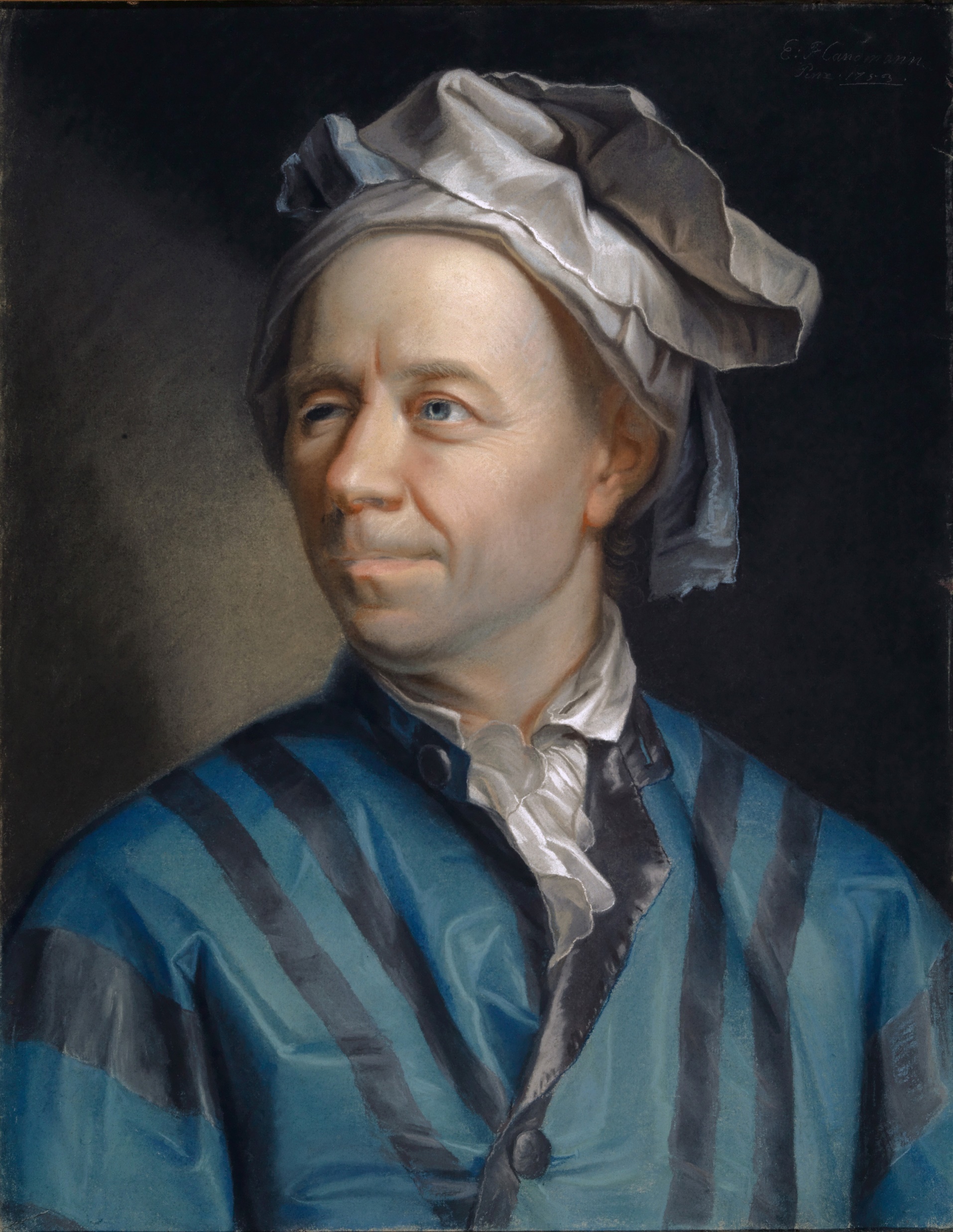 98
Task-Merge
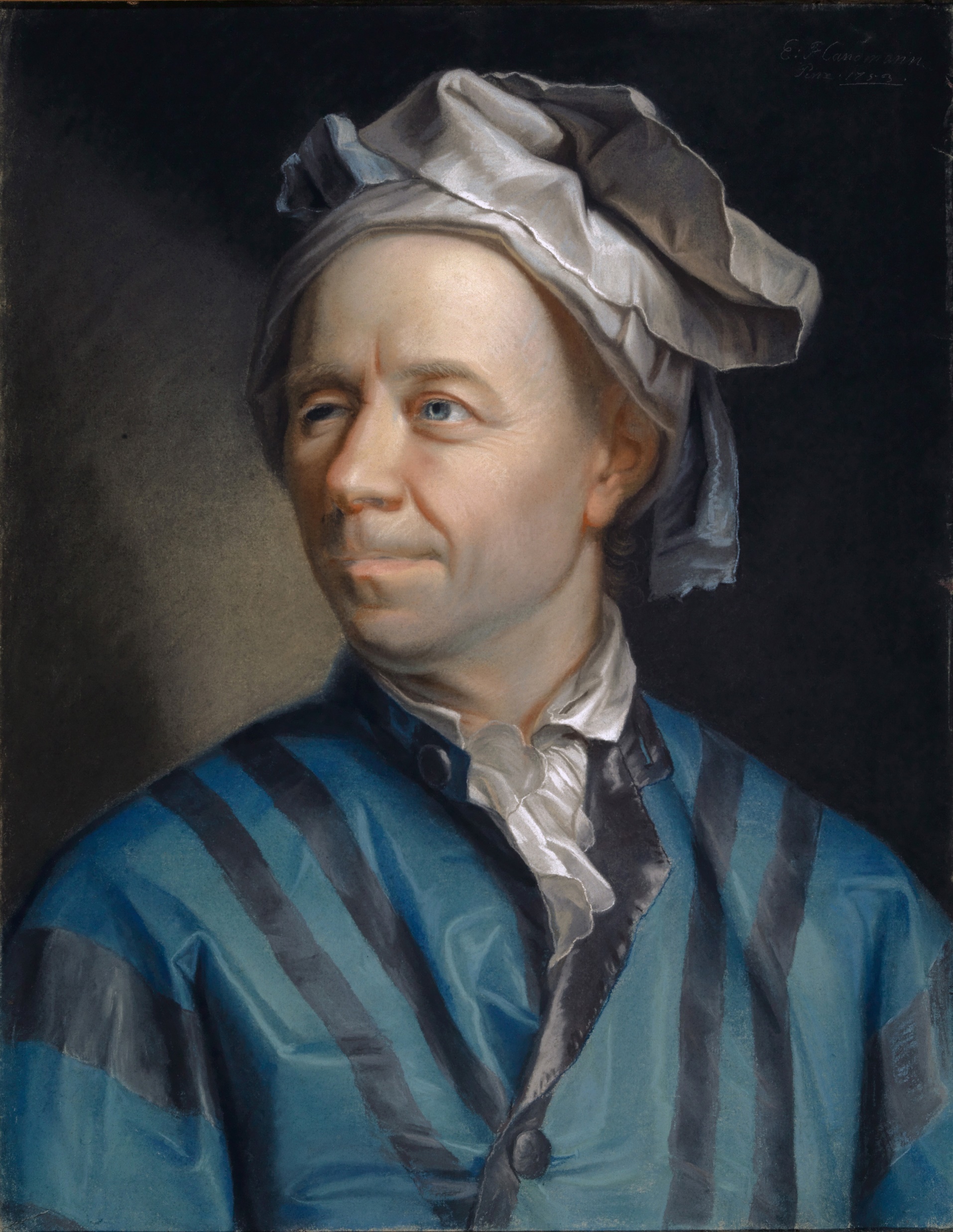 99
Task-Merge
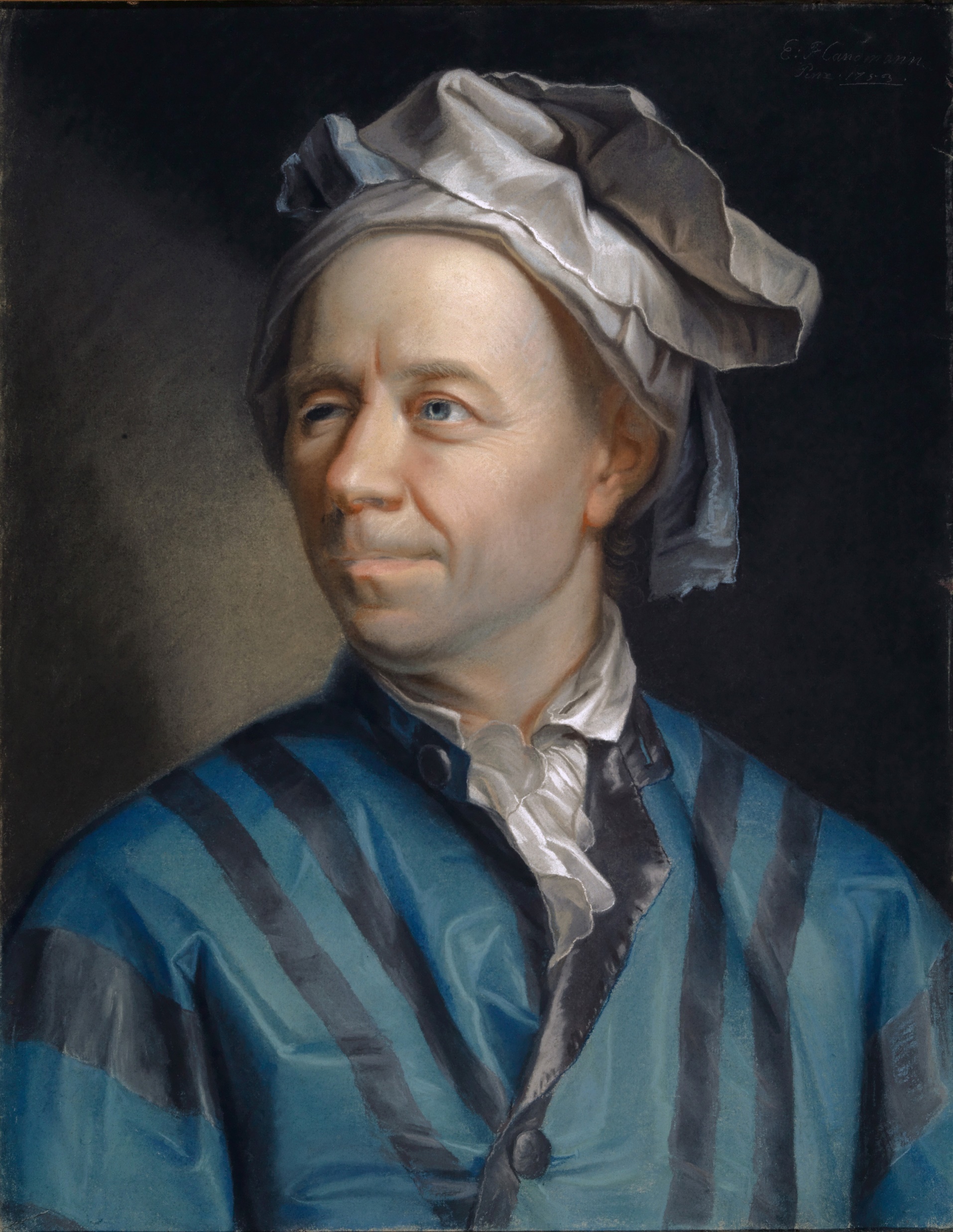 100
Task-Merge
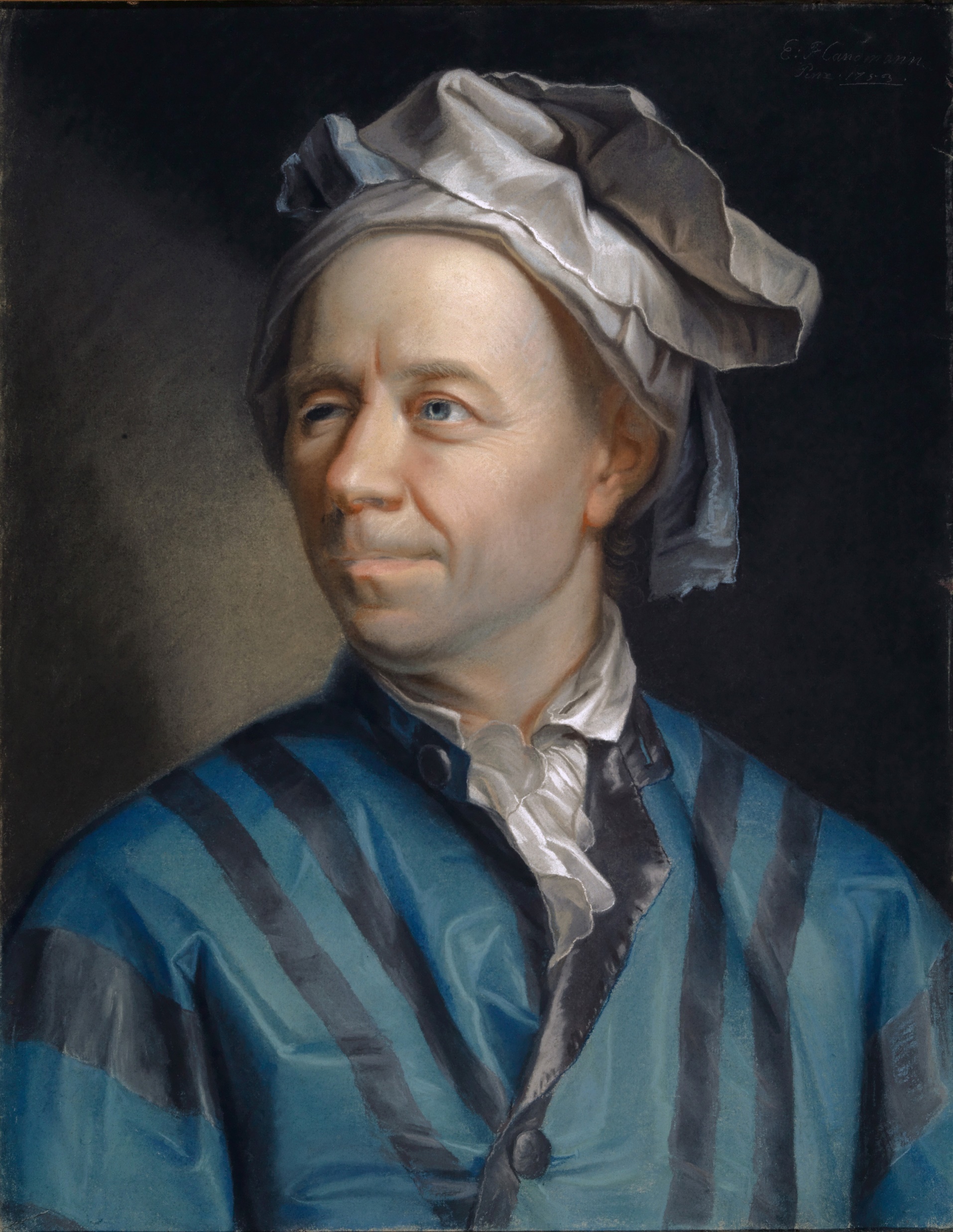 101
Task-Merge
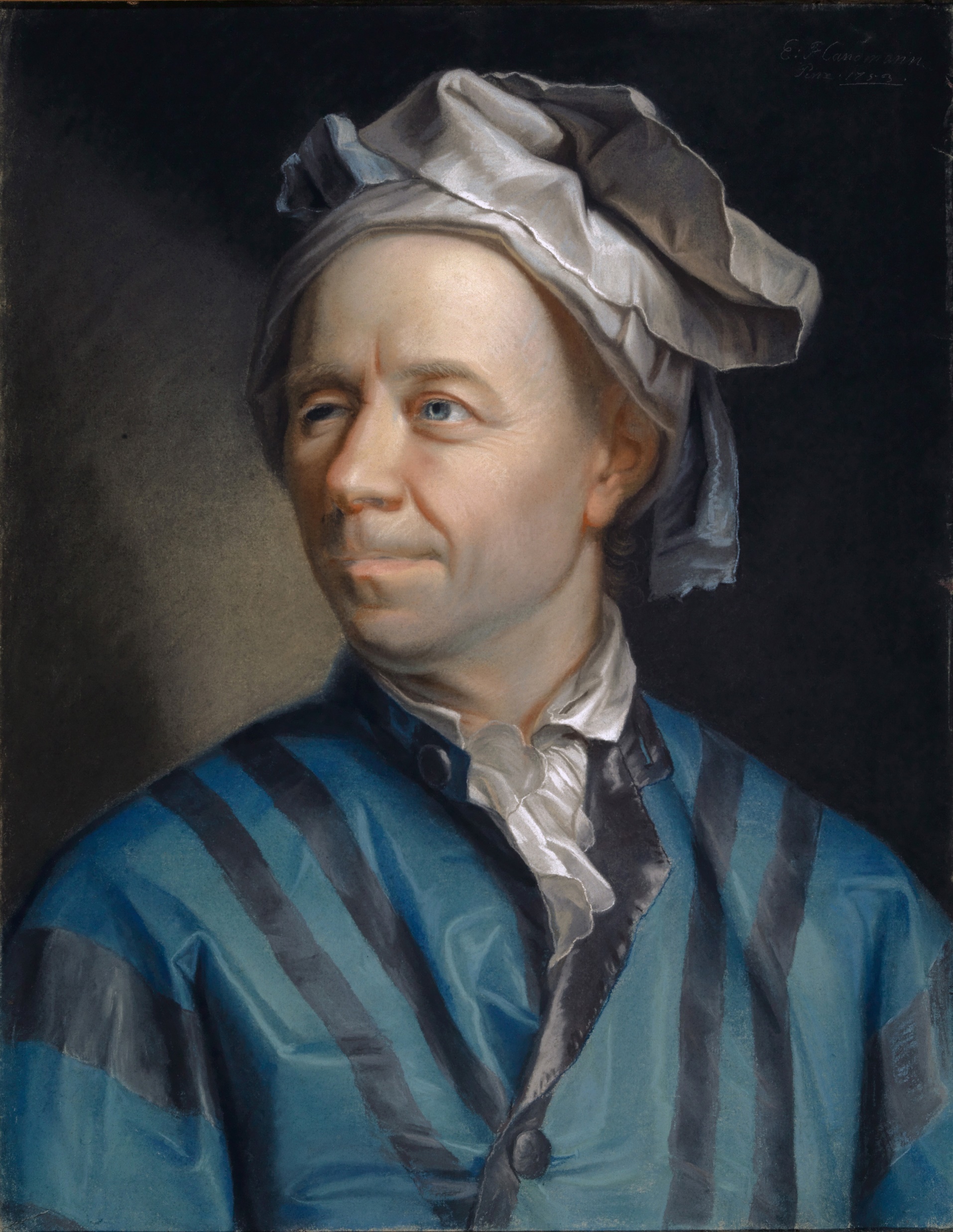 102
Task-Merge
ToDo
☐ run fast☐ real-time topology changes
☐ easy to implement and extensible
☑ reduce neighbor information
☑ merge to single dispatch
☑ remove all atomic float arithmetic
☐ improve memory layout
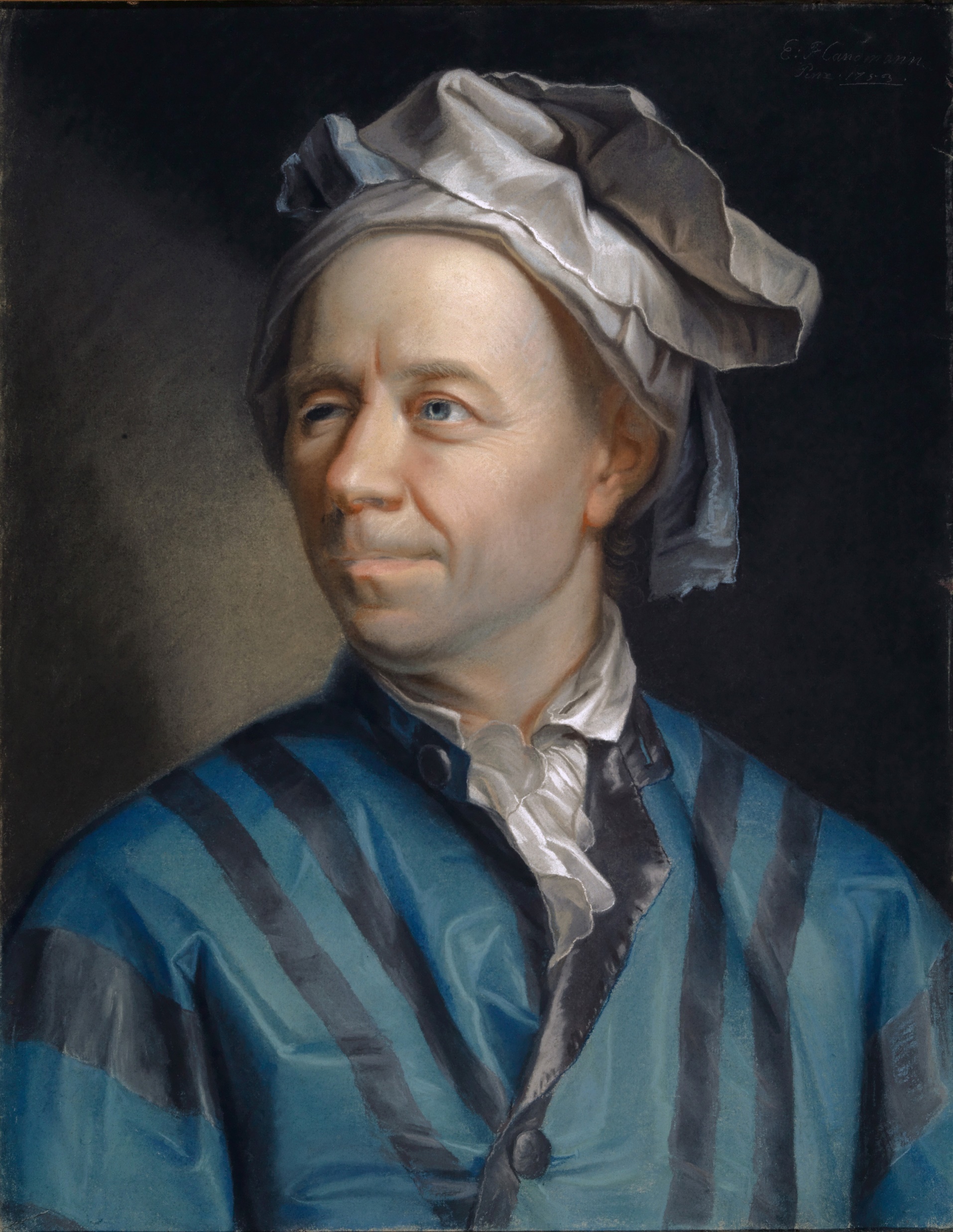 103
Task-Merge
ToDo
☐ run fast☐ real-time topology changes
☐ easy to implement and extensible
☑ reduce neighbor information
☑ merge to single dispatch
☑ remove all atomic float arithmetic
☐ improve memory layout
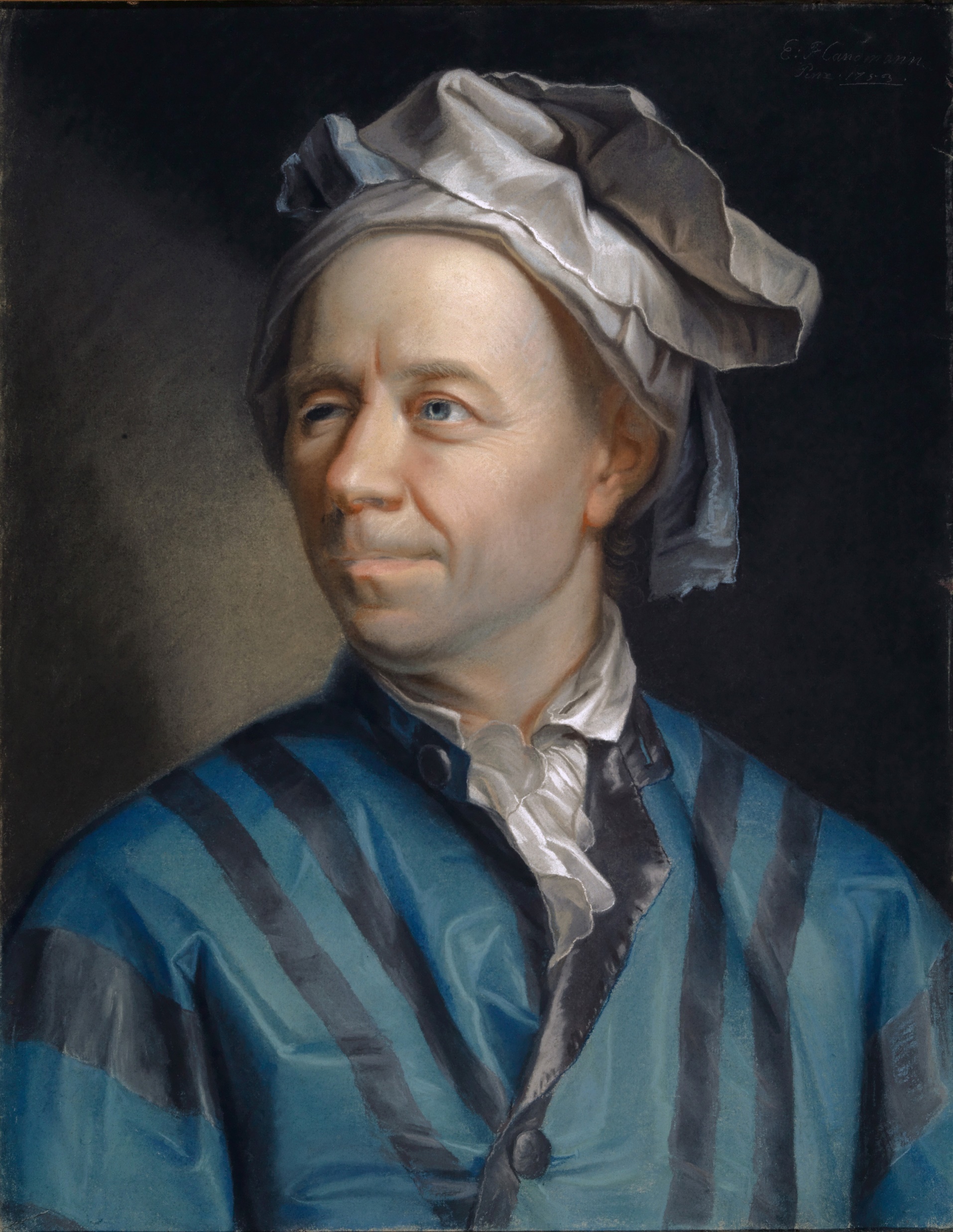 104
Memory Layout
V
F
E
105
Memory Layout
V
F
E
106
Memory Layout
V
F
E
V
F
E
107
Memory Layout
V
V
F
E
F
E
108
Memory Layout
V
V
F
E
F
E
109
Memory Layout
V
V
F
E
F
E
110
Memory Layout
V
V
F
E
F
E
V
F
E
V
F
E
V
F
E
V
F
E
111
Memory Layout
ToDo
☐ run fast☐ real-time topology changes
☐ easy to implement and extensible
☑ reduce neighbor information
☑ merge to single dispatch
☑ remove all atomic float arithmetic
☐ improve memory layout
V
V
F
E
F
E
V
F
E
V
F
E
V
F
E
V
F
E
112
Memory Layout
ToDo
☐ run fast☐ real-time topology changes
☐ easy to implement and extensible
☑ reduce neighbor information
☑ merge to single dispatch
☑ remove all atomic float arithmetic
☑ improve memory layout
V
V
F
E
F
E
V
F
E
V
F
E
V
F
E
V
F
E
113
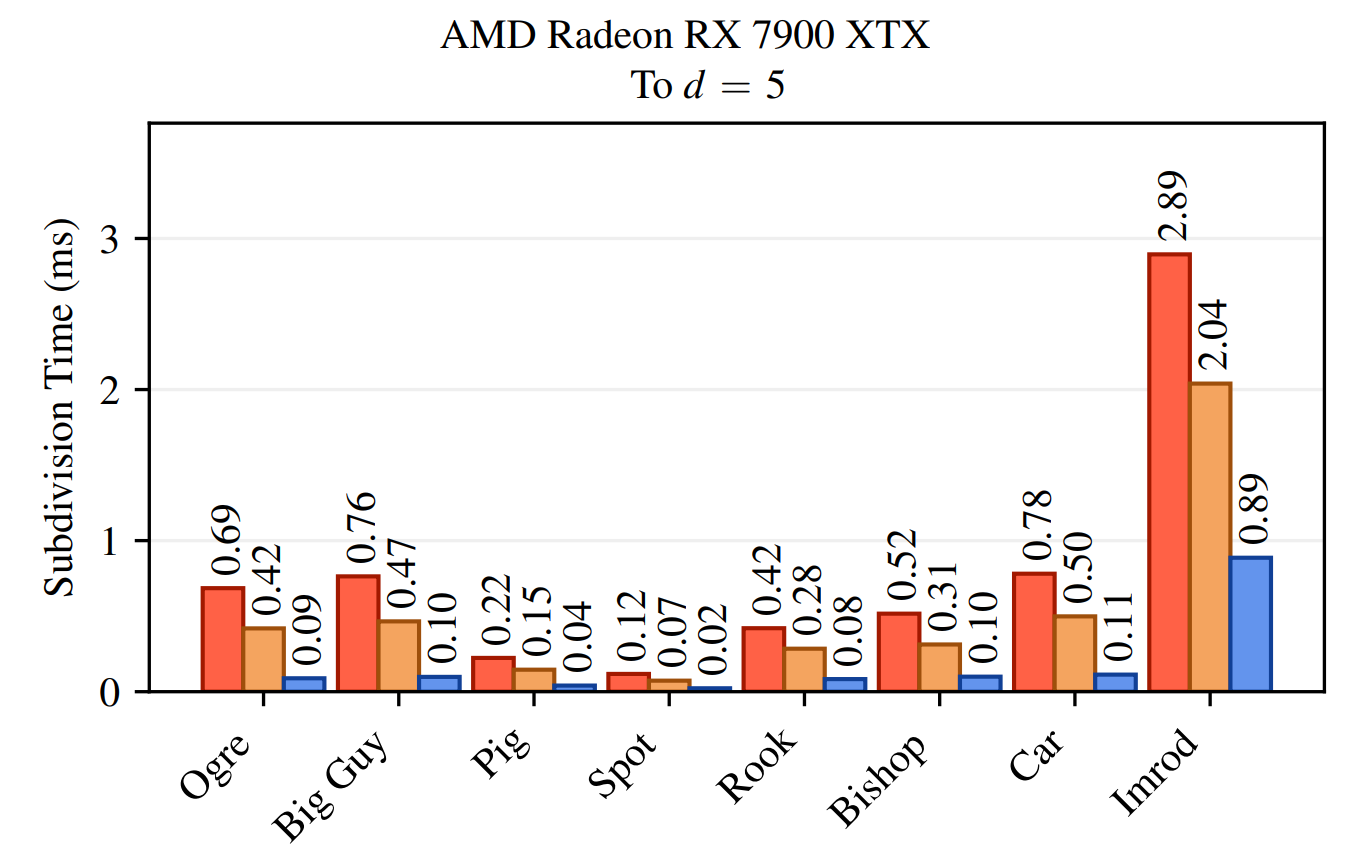 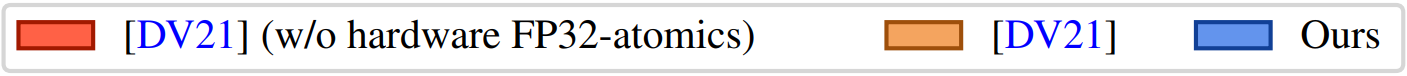 114
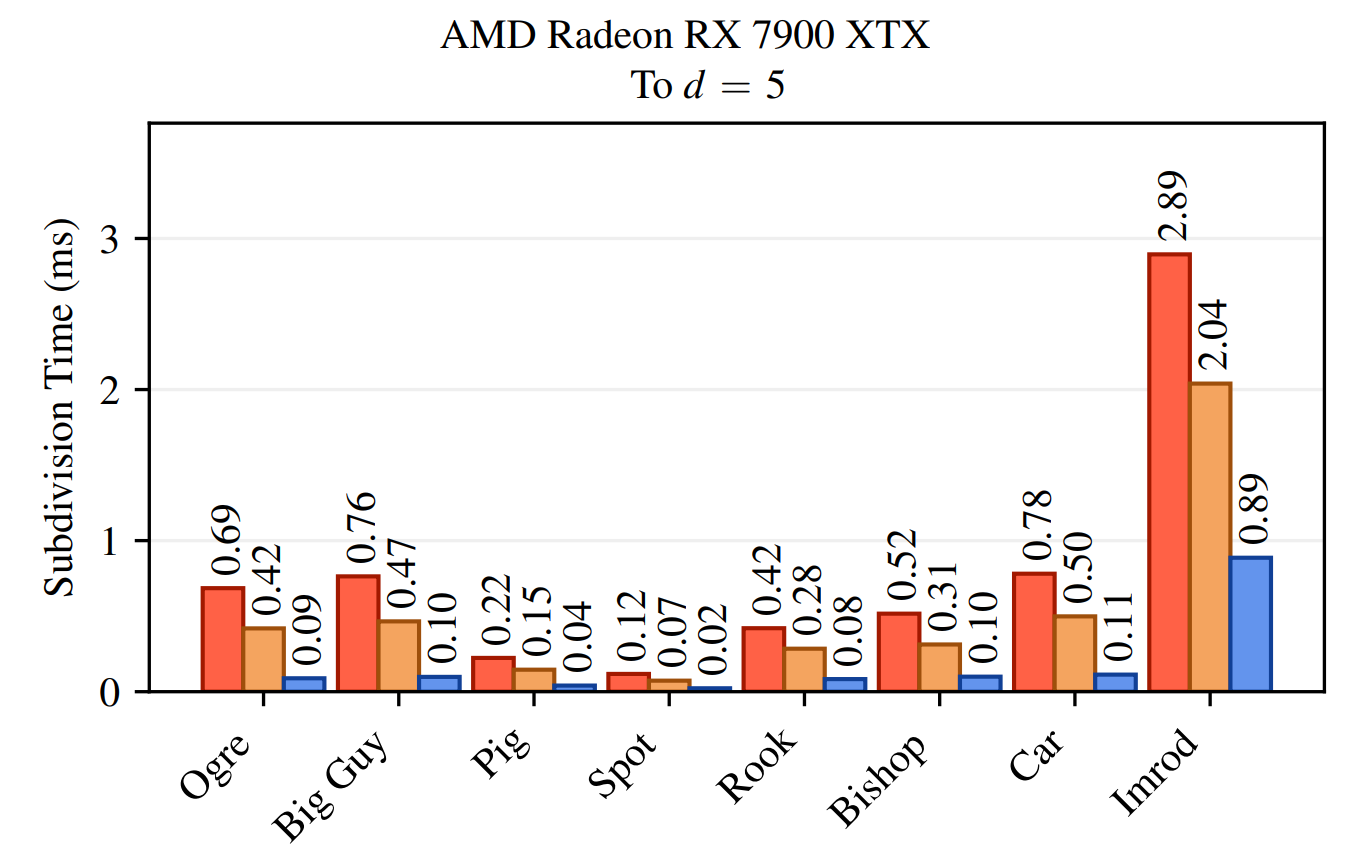 ToDo
☐ run fast☐ real-time topology changes
☐ easy to implement and extensible
☑ reduce neighbor information
☑ merge to single dispatch
☑ remove all atomic float arithmetic
☑ improve memory layout
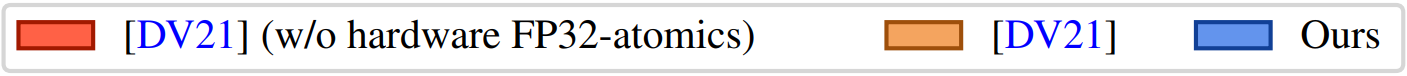 115
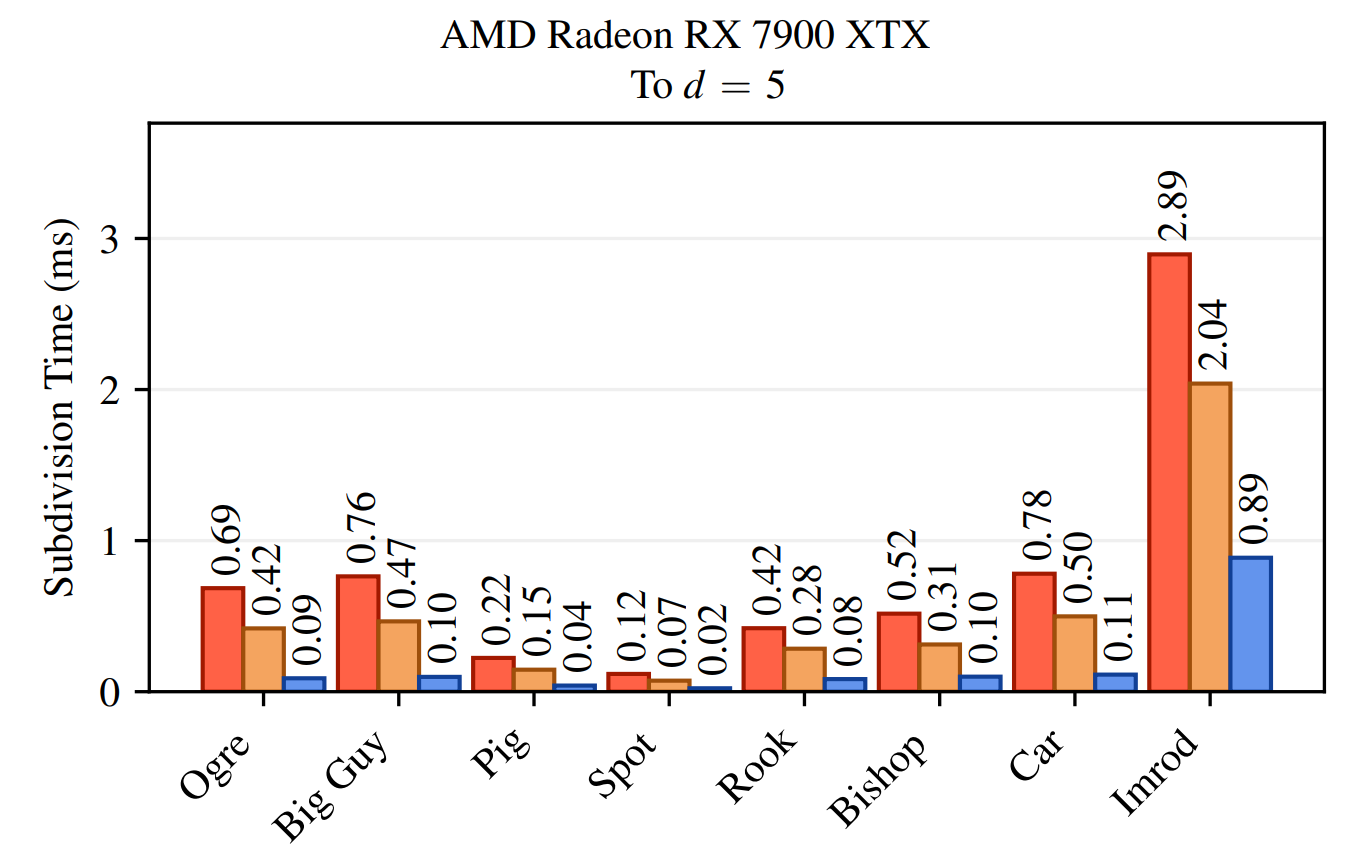 ToDo
☑ run fast 3x faster!
☐ real-time topology changes
☐ easy to implement and extensible
☑ reduce neighbor information
☑ merge to single dispatch
☑ remove all atomic float arithmetic
☑ improve memory layout
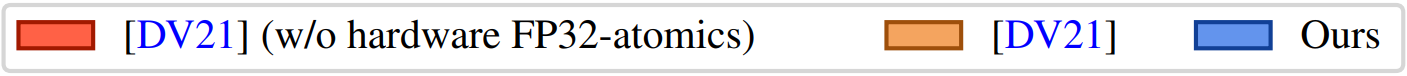 116
CPU Pre-Processing
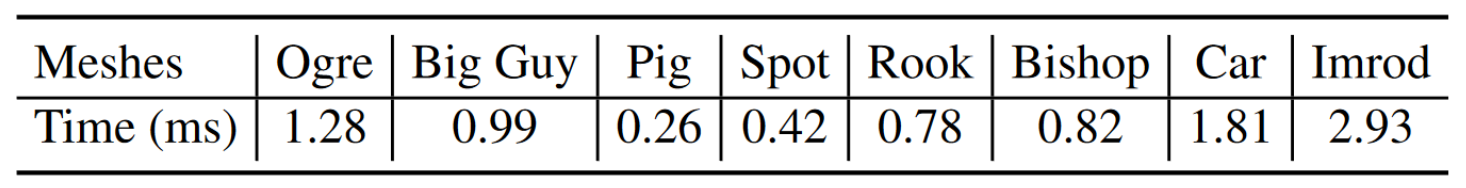 ToDo
☑ run fast 3x faster!
☐ real-time topology changes
☐ easy to implement and extensible
☑ reduce neighbor information
☑ merge to single dispatch
☑ remove all atomic float arithmetic
☑ improve memory layout
117
CPU Pre-Processing
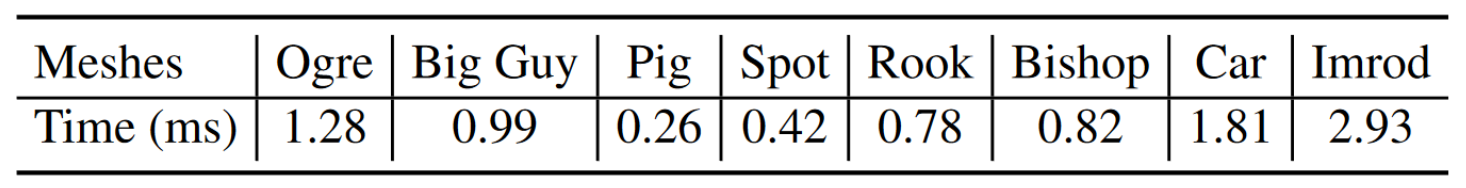 ToDo
☑ run fast 3x faster!
☑ real-time topology changes
☐ easy to implement and extensible
☑ reduce neighbor information
☑ merge to single dispatch
☑ remove all atomic float arithmetic
☑ improve memory layout
118
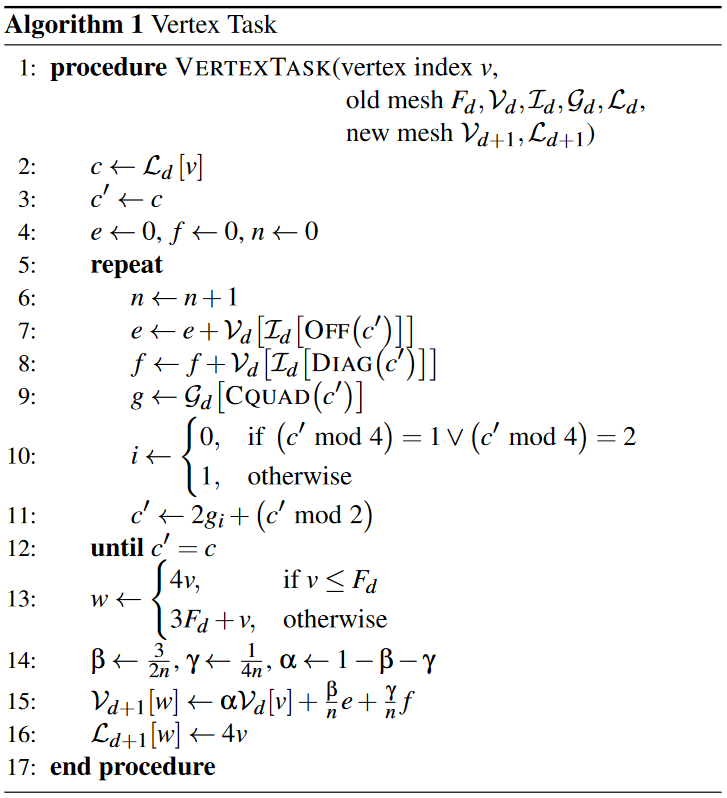 ToDo
☑ run fast 3x faster!
☑ real-time topology changes
☐ easy to implement and extensible
☑ reduce neighbor information
☑ merge to single dispatch
☑ remove all atomic float arithmetic
☑ improve memory layout
pseudocode in paper!
119
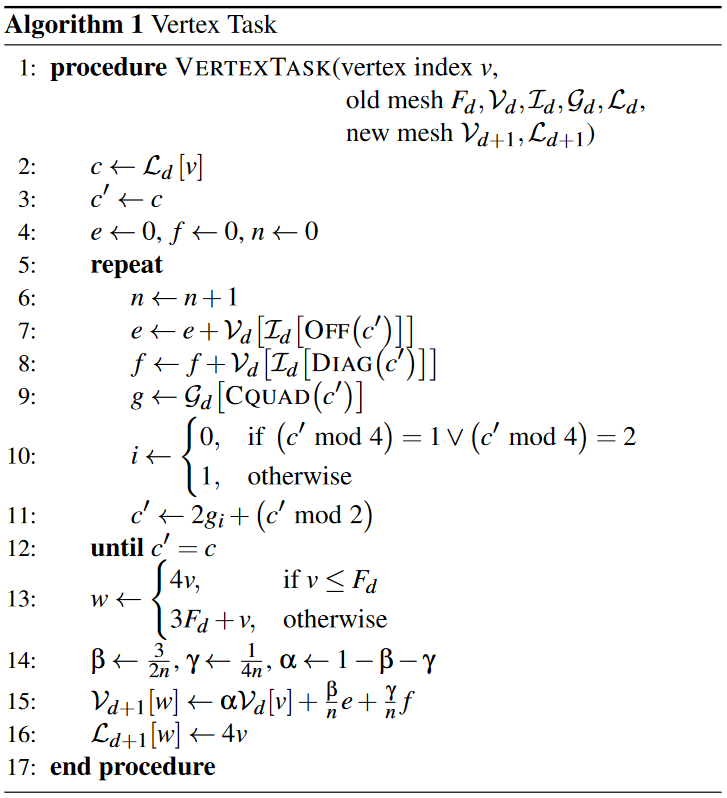 ToDo
☑ run fast 3x faster!
☑ real-time topology changes
☑ easy to implement and extensible
☑ reduce neighbor information
☑ merge to single dispatch
☑ remove all atomic float arithmetic
☑ improve memory layout
pseudocode in paper!
120
ToDo
☑ run fast 3x faster!
☑ real-time topology changes
☑ easy to implement and extensible
☑ reduce neighbor information
☑ merge to single dispatch
☑ remove all atomic float arithmetic
☑ improve memory layout
121
Copyright and disclaimer
©2023 Advanced Micro Devices, Inc.  All rights reserved.
AMD, the AMD Arrow logo and combinations thereof are trademarks of Advanced Micro Devices, Inc.  Other product names used in this publication are for identification purposes only and may be trademarks of their respective companies.

The information presented in this document is for informational purposes only and may contain technical inaccuracies, omissions, and typographical errors. The information contained herein is subject to change and may be rendered inaccurate releases,  for many reasons, including but not limited to product and roadmap changes, component and motherboard version changes, new model and/or product differences between differing manufacturers, software changes, BIOS flashes, firmware upgrades, or the like. Any computer system has risks of security vulnerabilities that cannot be completely prevented or mitigated.  AMD assumes no obligation to update or otherwise correct or revise this information. However, AMD reserves the right to revise this information and to make changes from time to time to the content hereof without obligation of AMD to notify any person of such revisions or changes.

 THIS INFORMATION IS PROVIDED 'AS IS." AMD MAKES NO REPRESENTATIONS OR WARRANTIES WITH RESPECT TO THE CONTENTS HEREOF AND ASSUMES NO RESPONSIBILITY FOR ANY INACCURACIES, ERRORS, OR OMISSIONS THAT MAY APPEAR IN THIS INFORMATION. AMD SPECIFICALLY DISCLAIMS ANY IMPLIED WARRANTIES OF NON-INFRINGEMENT, MERCHANTABILITY, OR FITNESS FOR ANY PARTICULAR PURPOSE. IN NO EVENT WILL AMD BE LIABLE TO ANY PERSON FOR ANY RELIANCE, DIRECT, INDIRECT, SPECIAL, OR OTHER CONSEQUENTIAL DAMAGES ARISING FROM THE USE OF ANY INFORMATION CONTAINED HEREIN, EVEN IF AMD IS EXPRESSLY ADVISED OF THE POSSIBILITY OF SUCH DAMAGES.
122